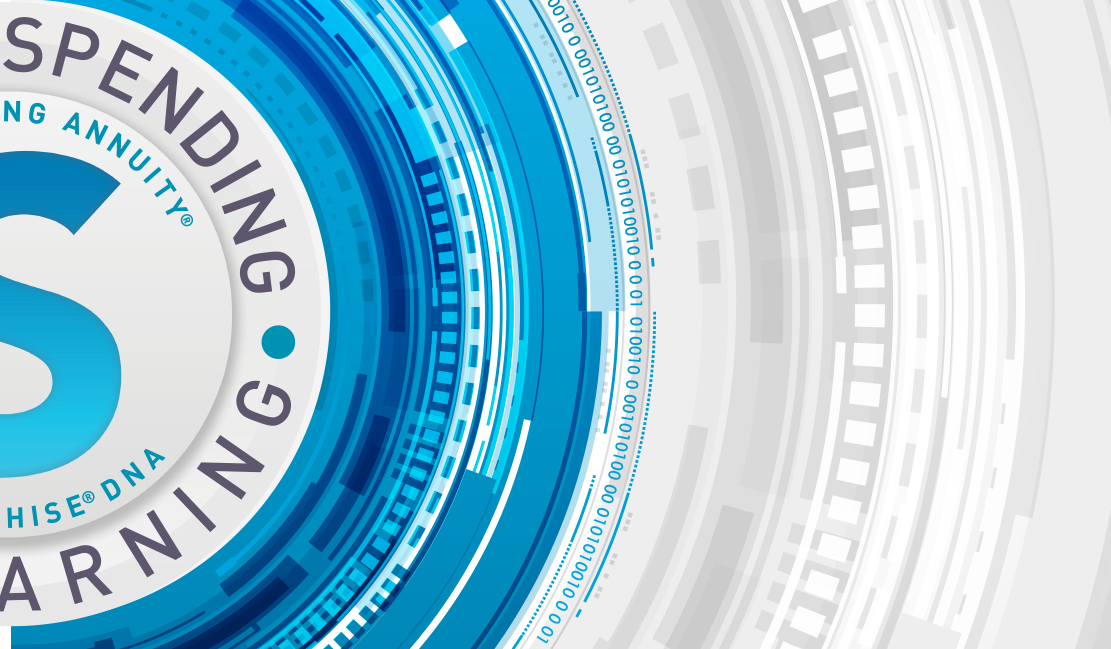 顆伴商店及shop.com最新發展
The Development of Partner Store & Shop.com
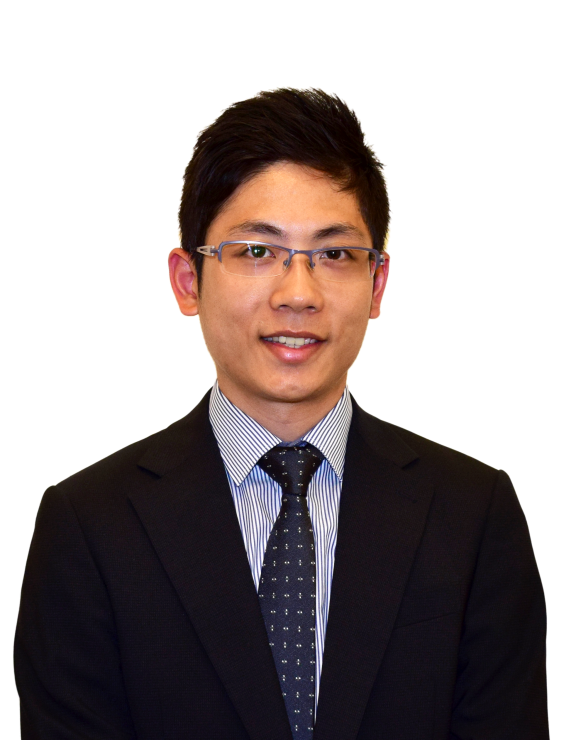 Chris Wong
高級業務拓展主任
Senior Business Development Executive
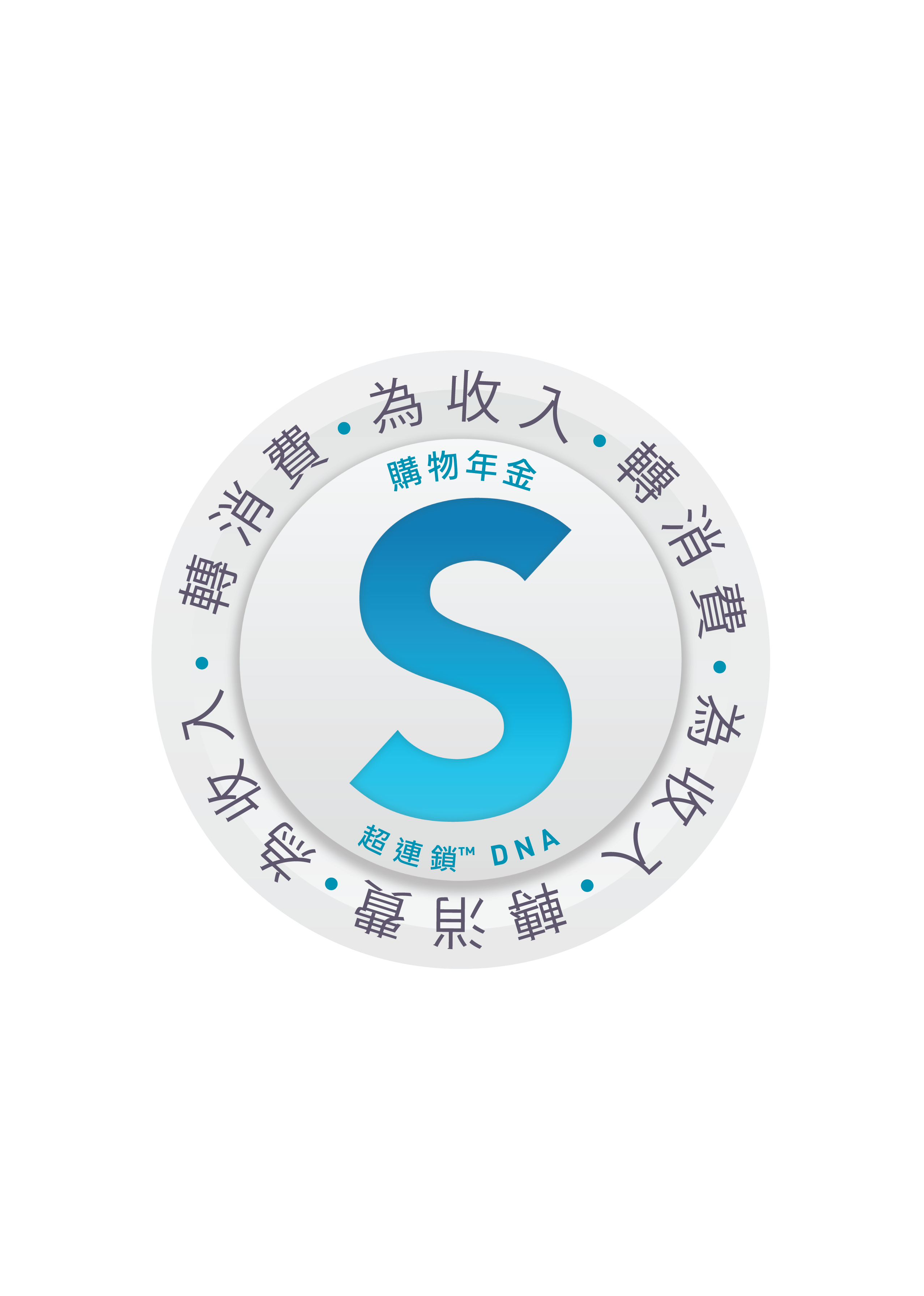 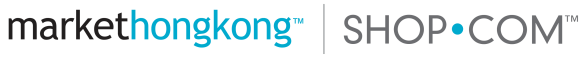 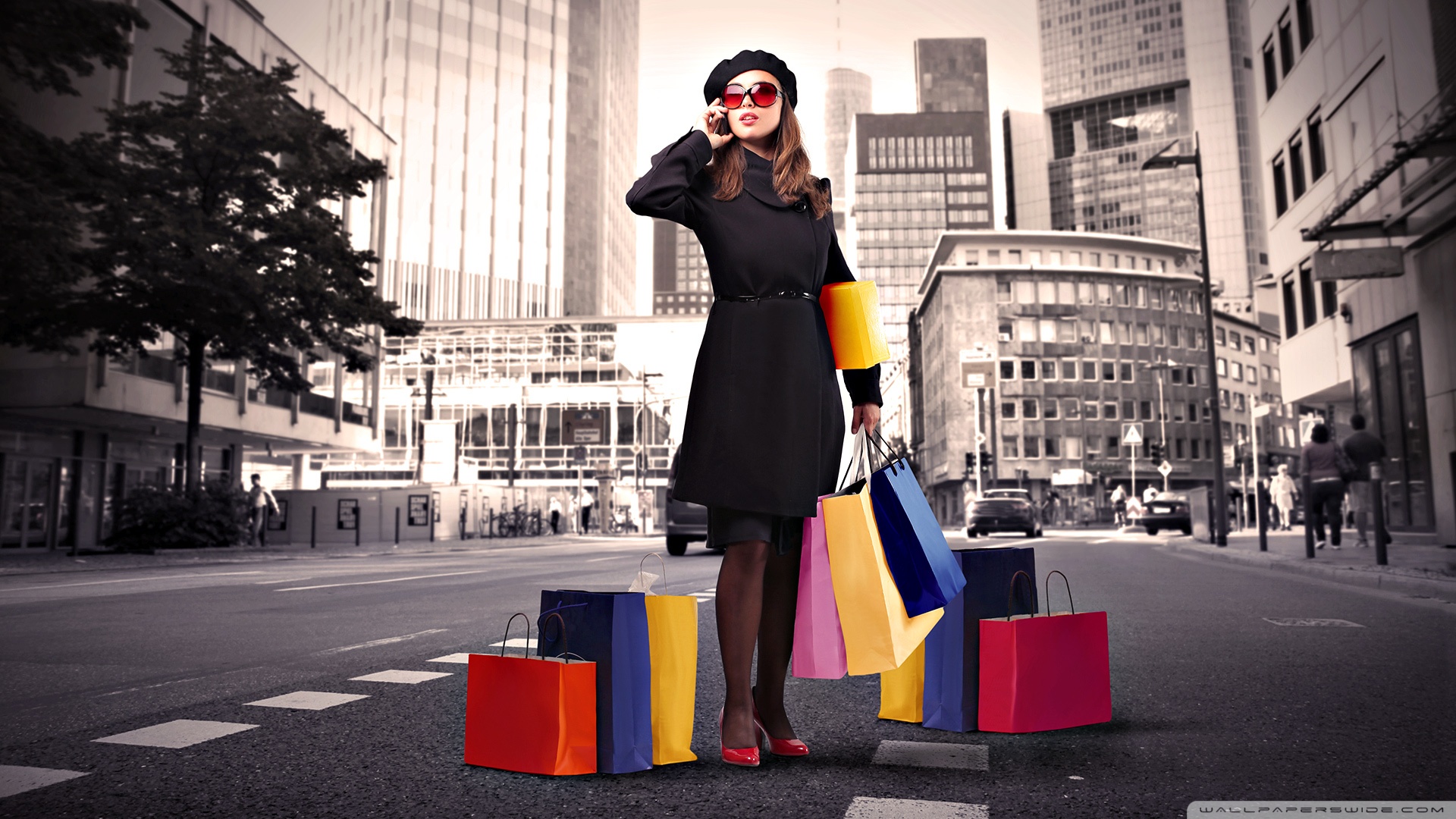 美安香港入門網站
HK.SHOP.COM
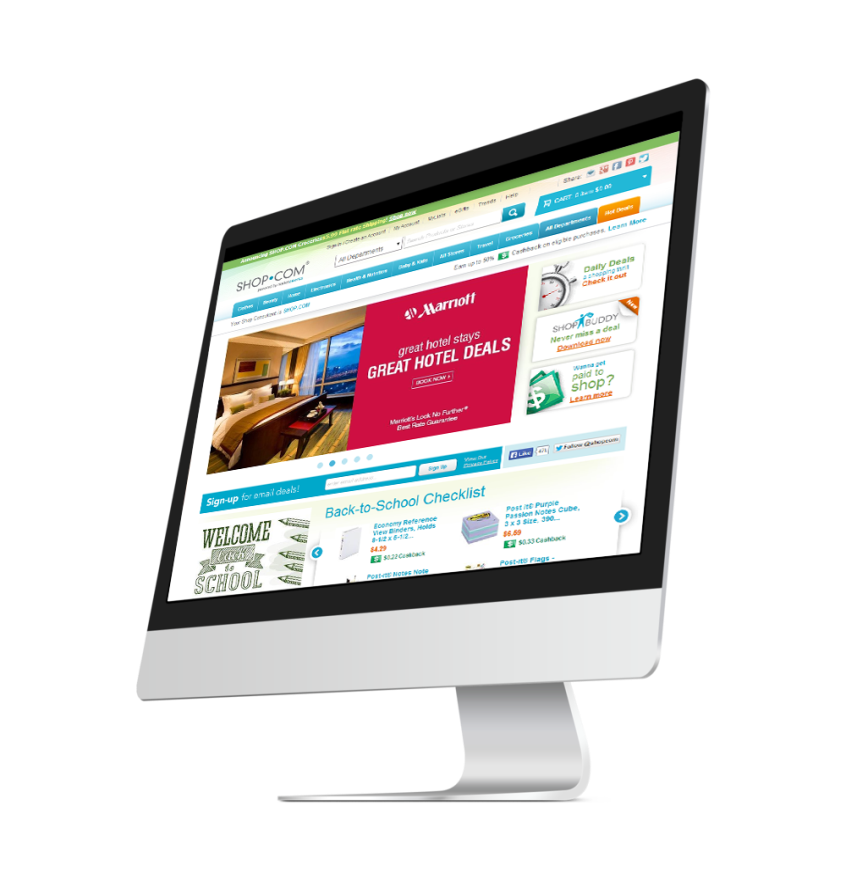 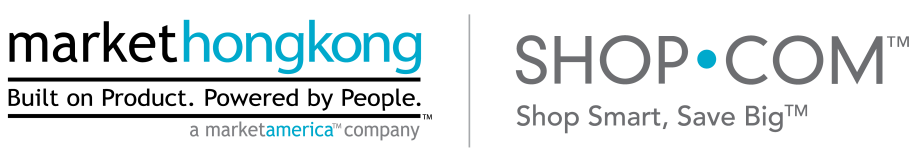 獨家代理品牌產品
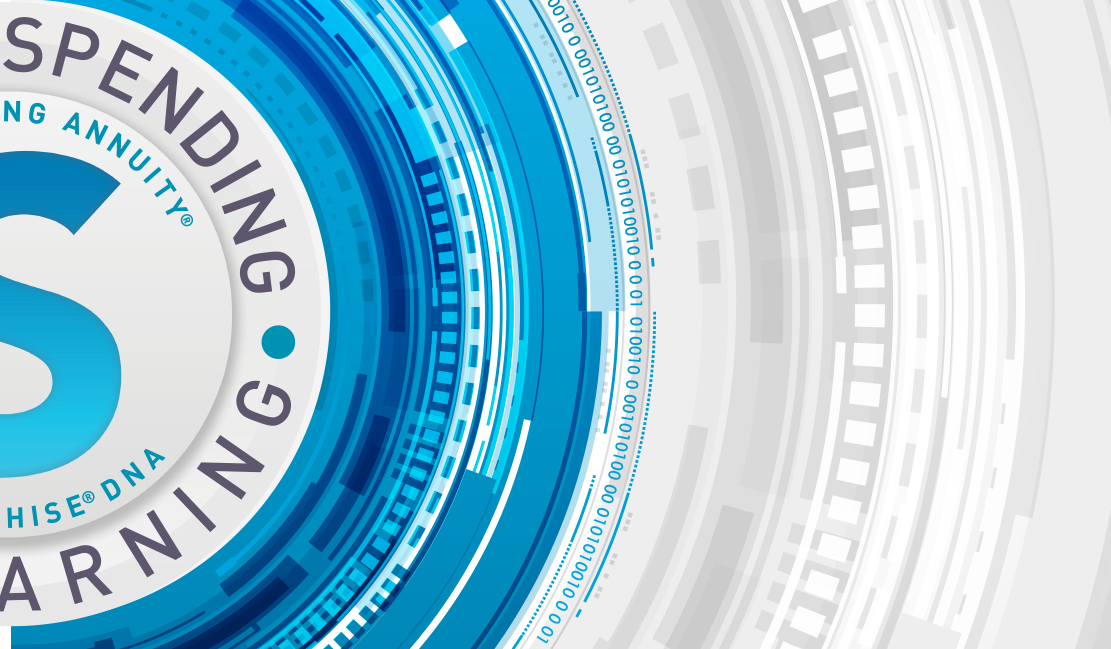 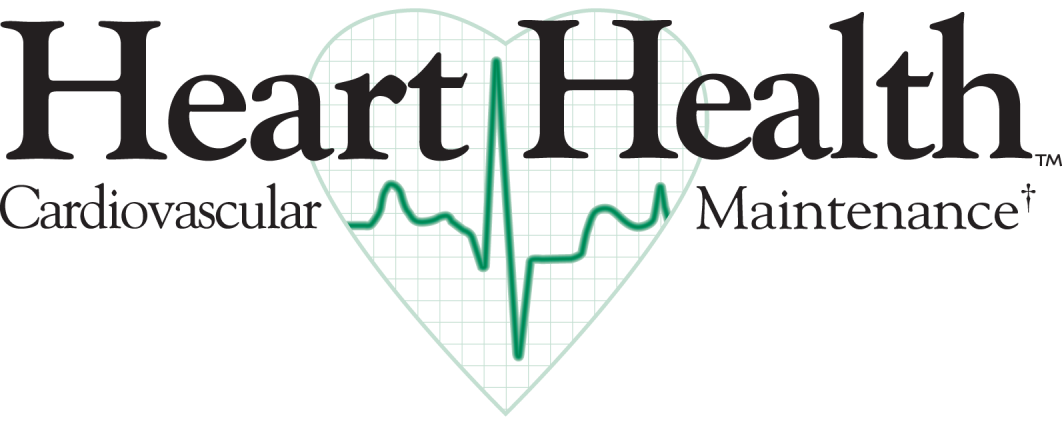 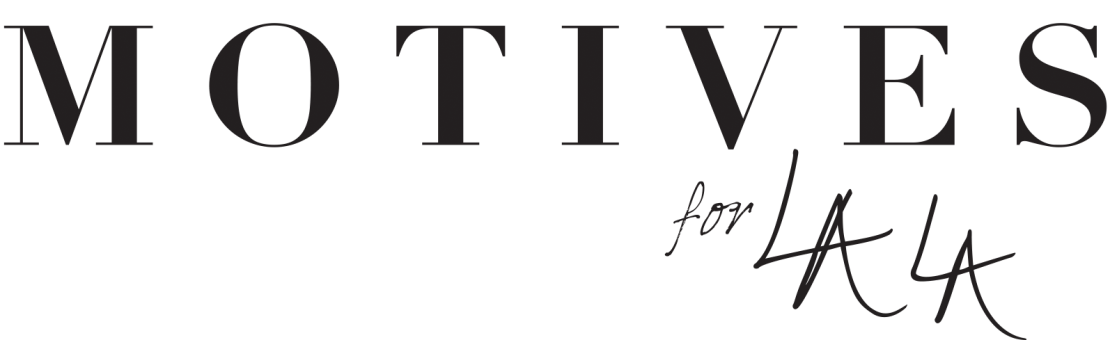 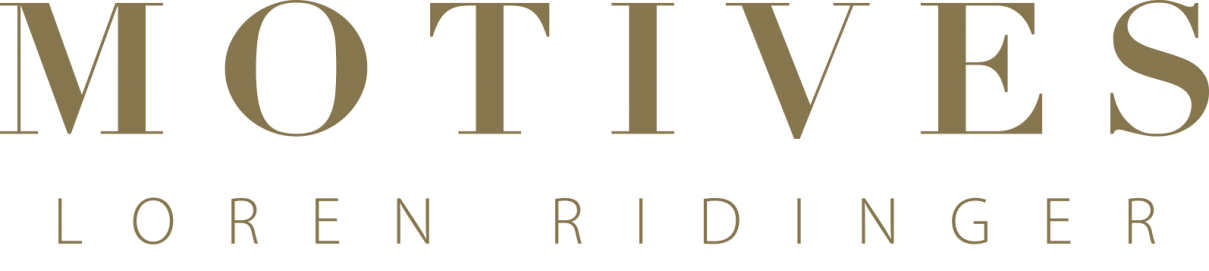 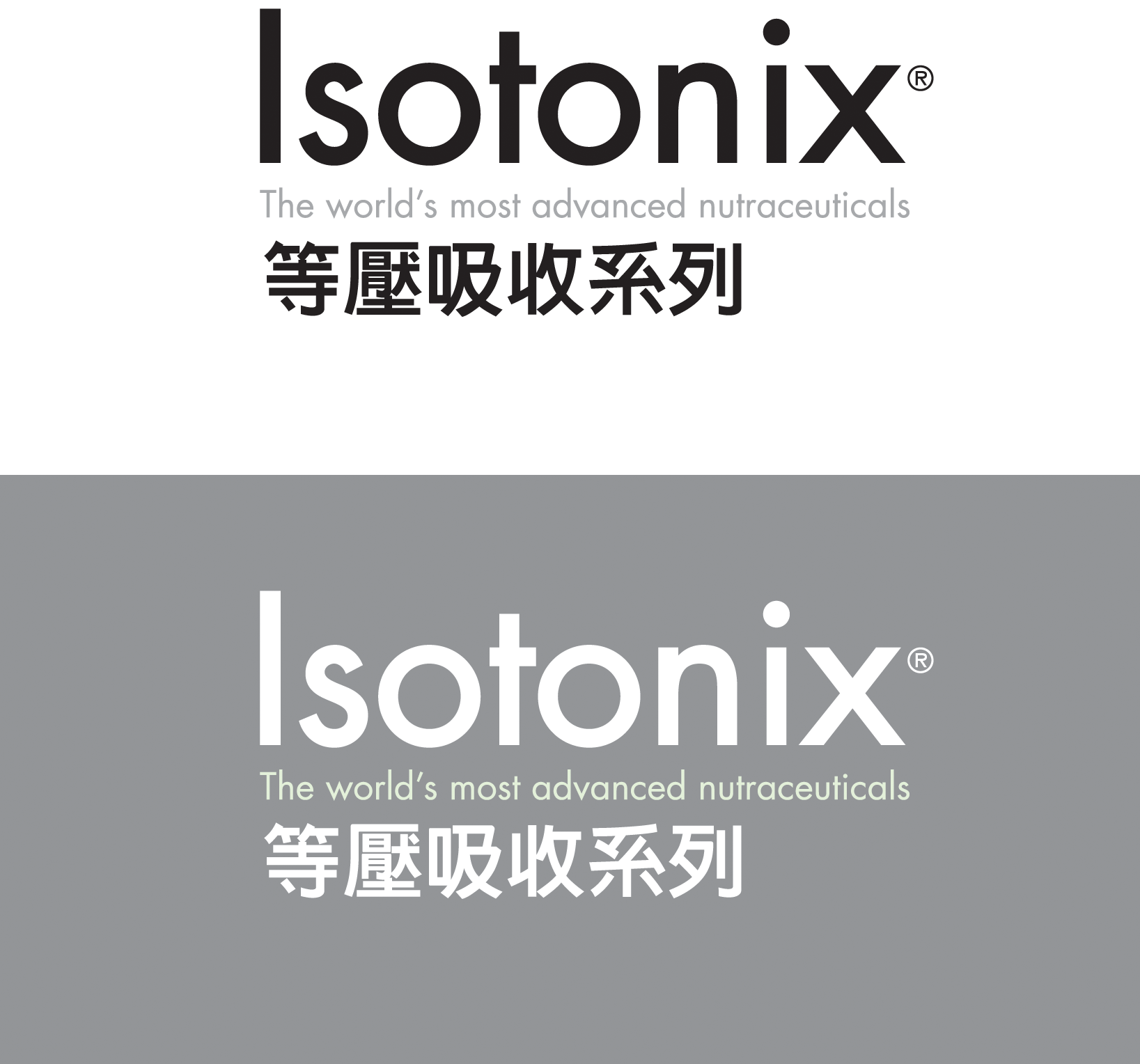 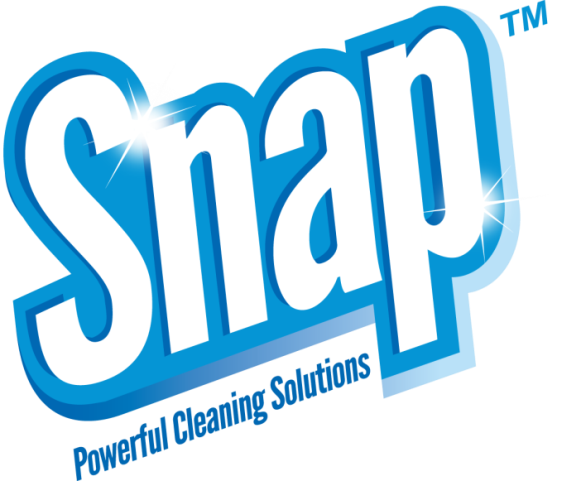 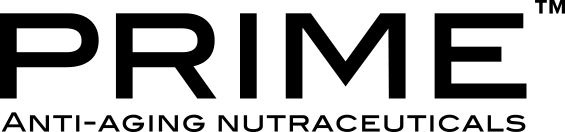 2% 現金回贈
2% Cashback
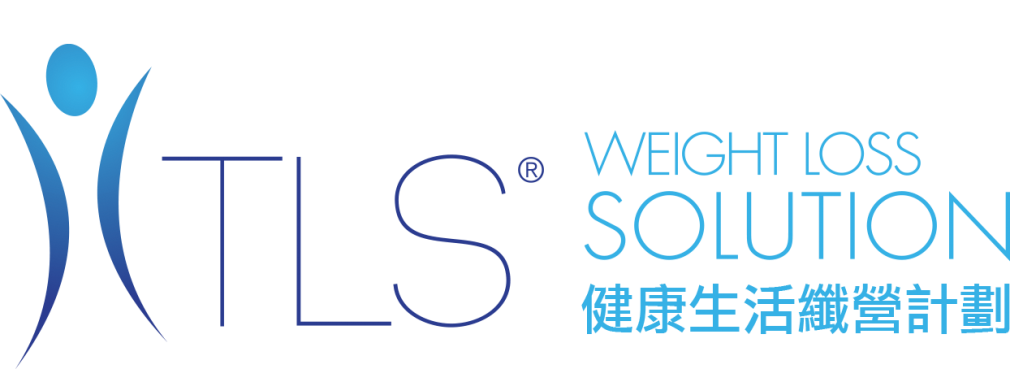 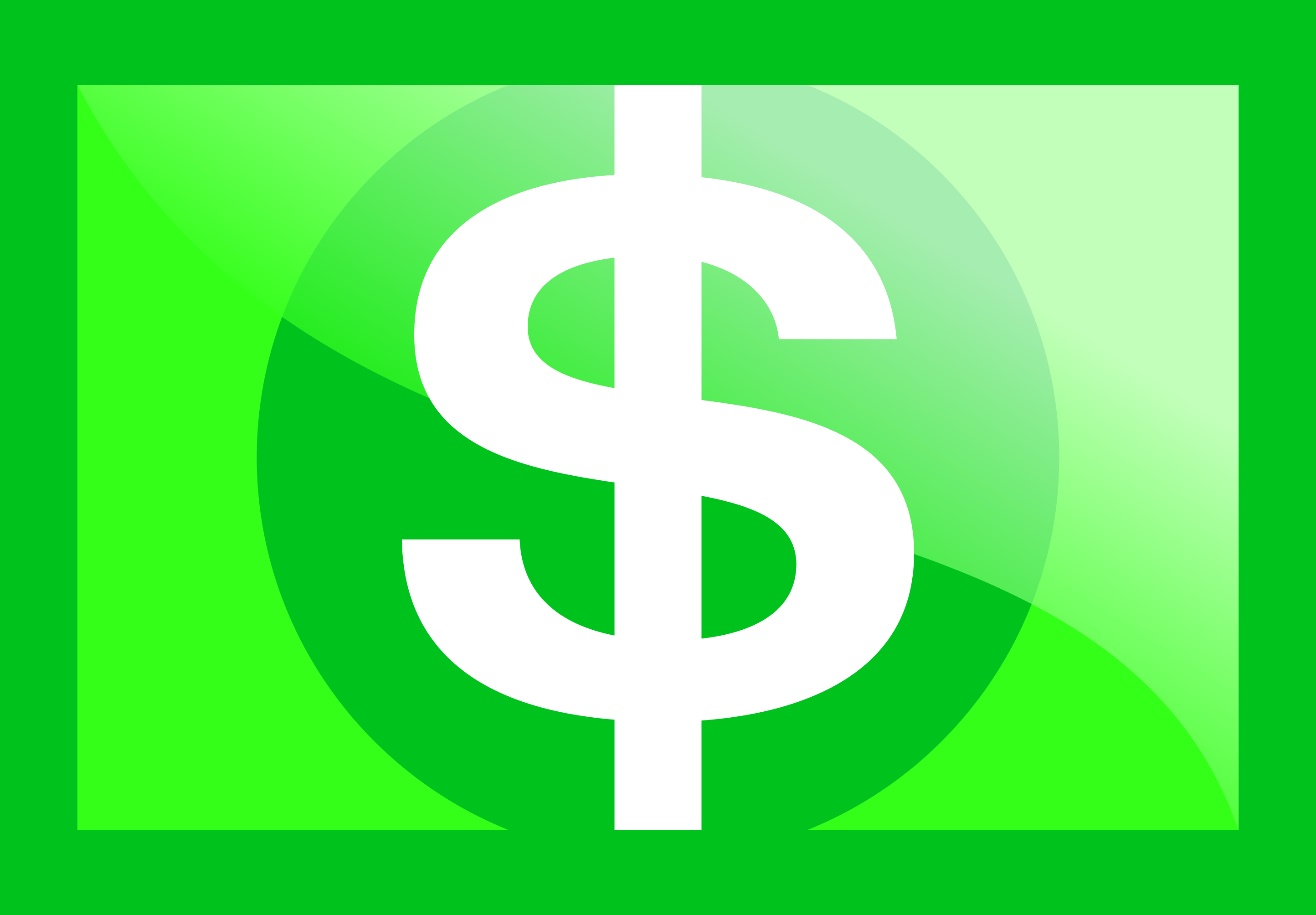 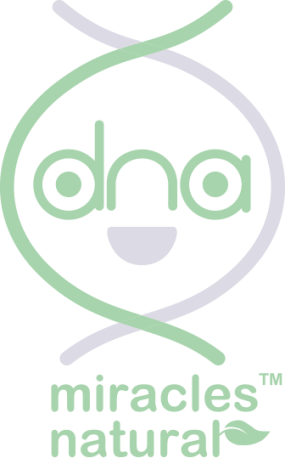 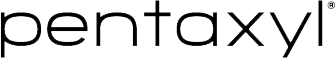 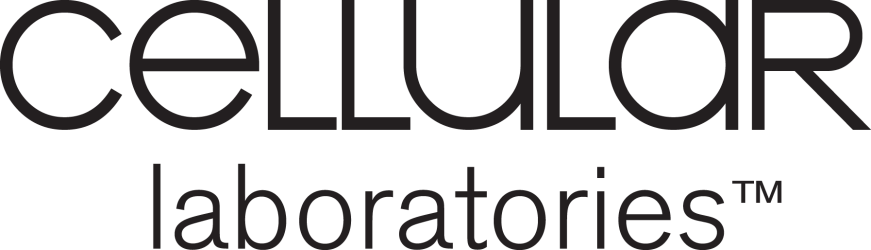 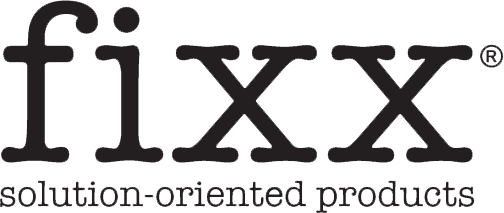 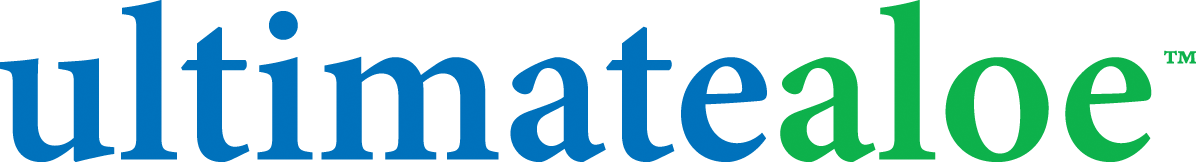 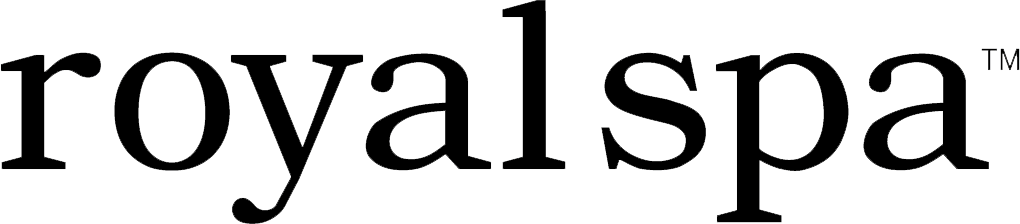 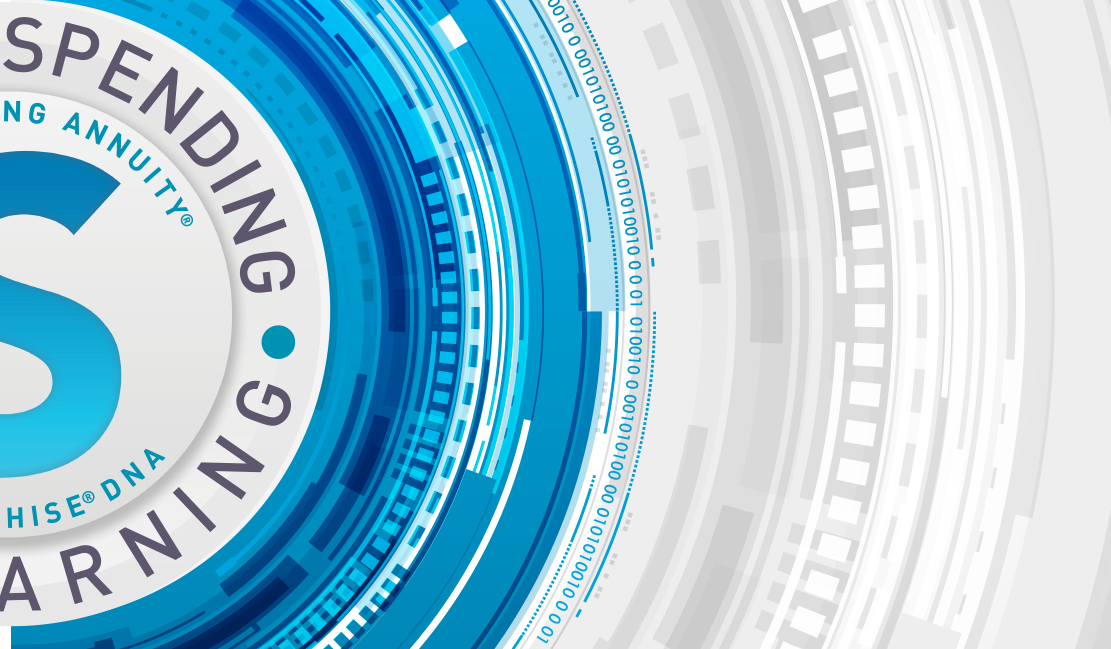 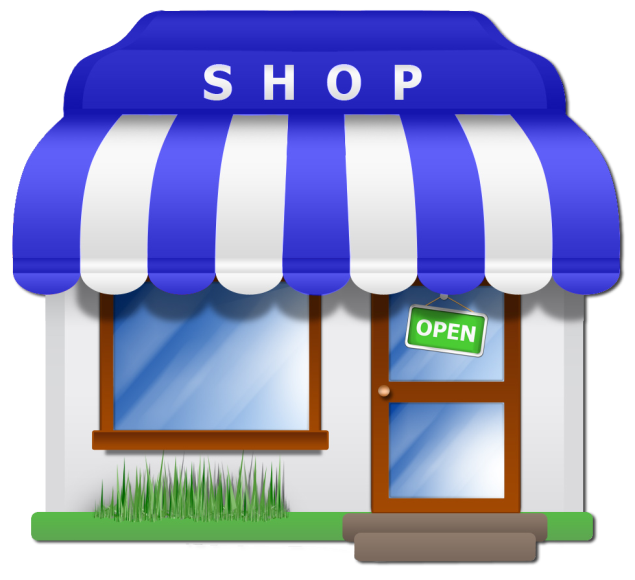 賺取2%-25%現金回贈
Earn 2%-25% Cashback
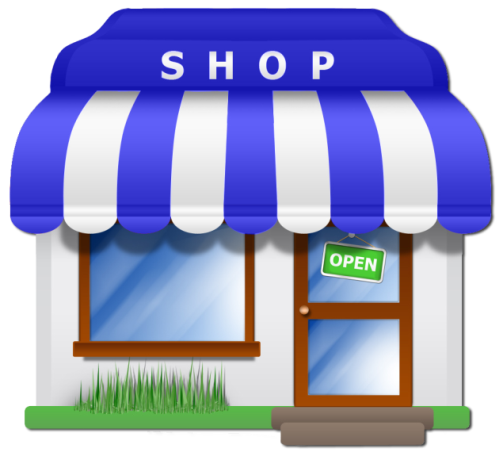 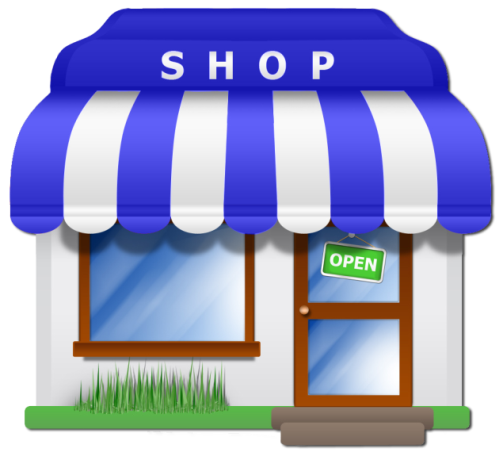 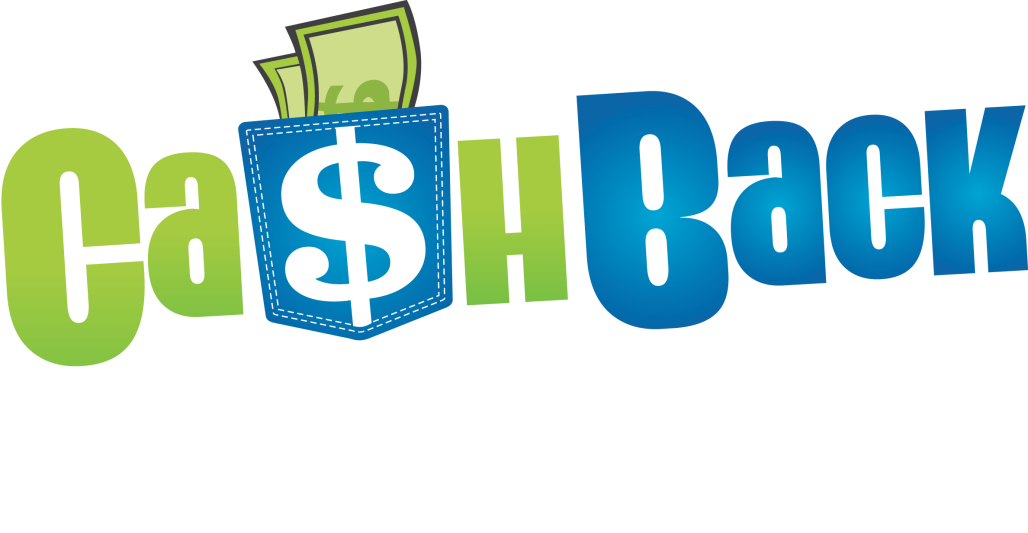 你及你的顧客可進入超過1,300間夥伴商店消費
You and your customers gain access to over 1,300 stores
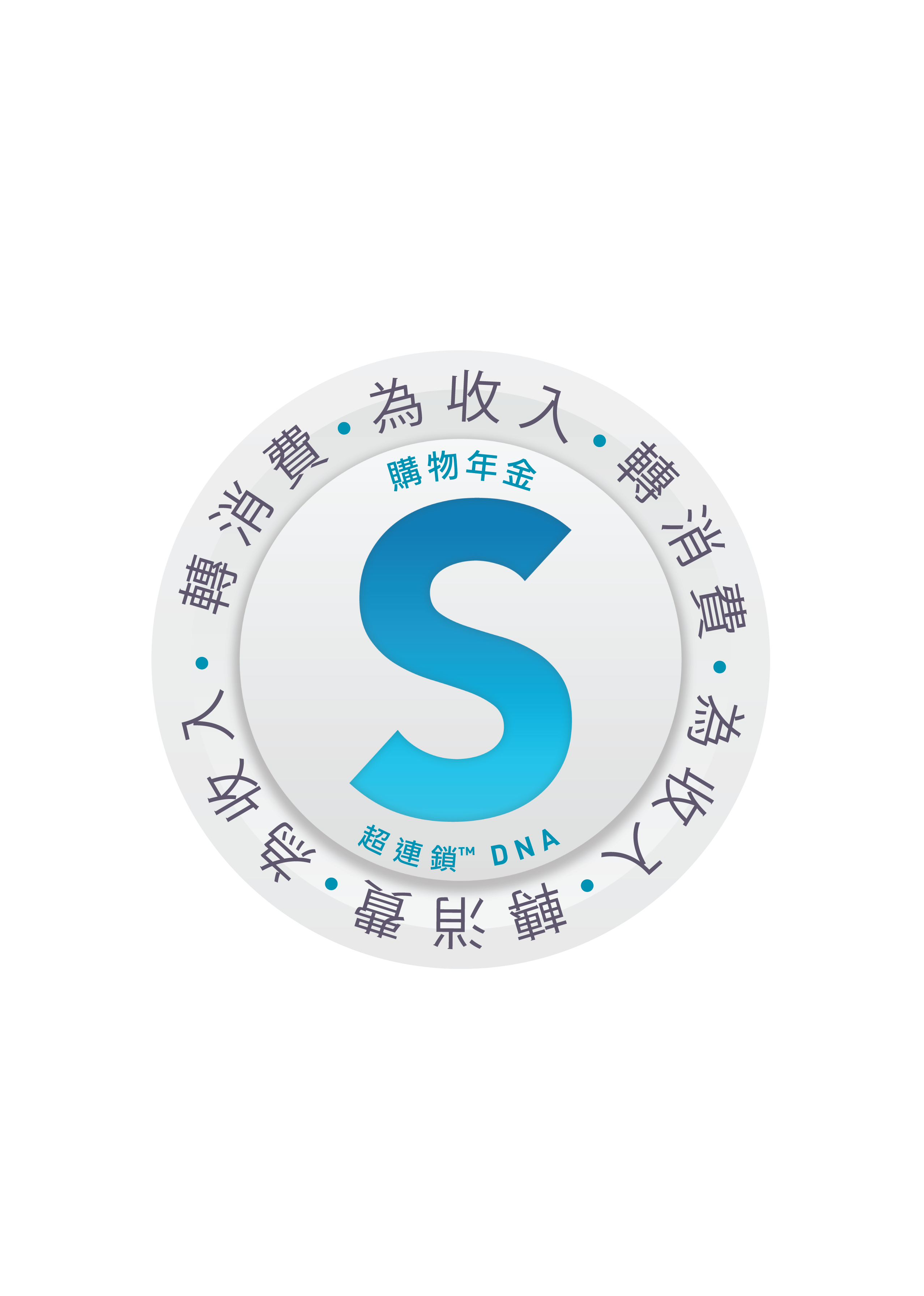 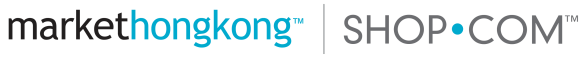 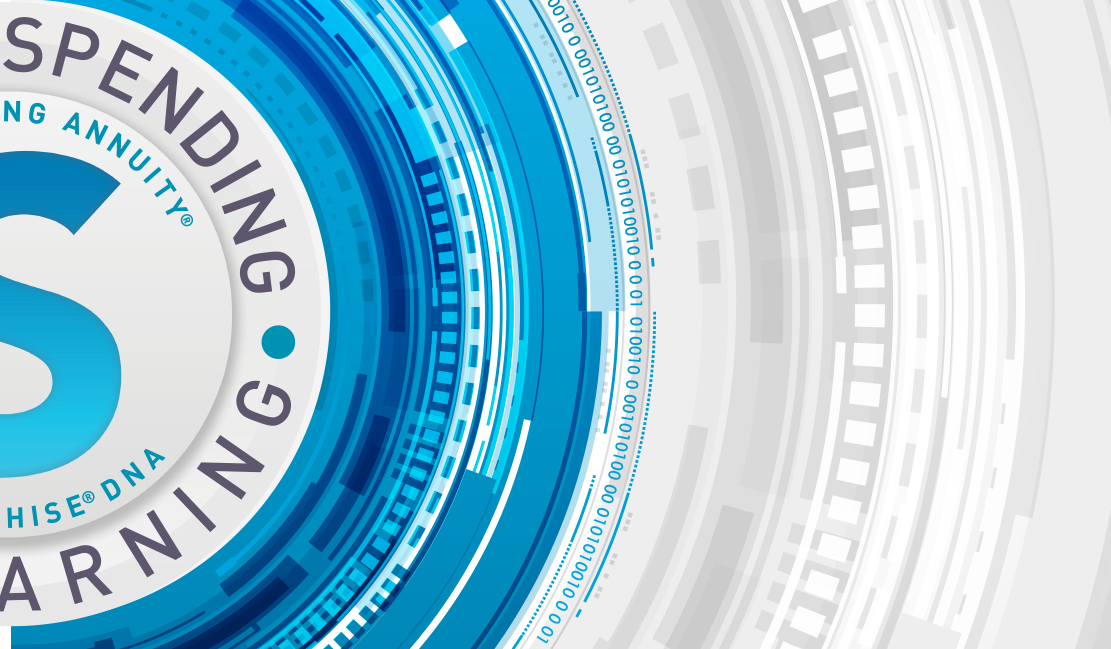 為每一項消費節省開支Save money for every expense
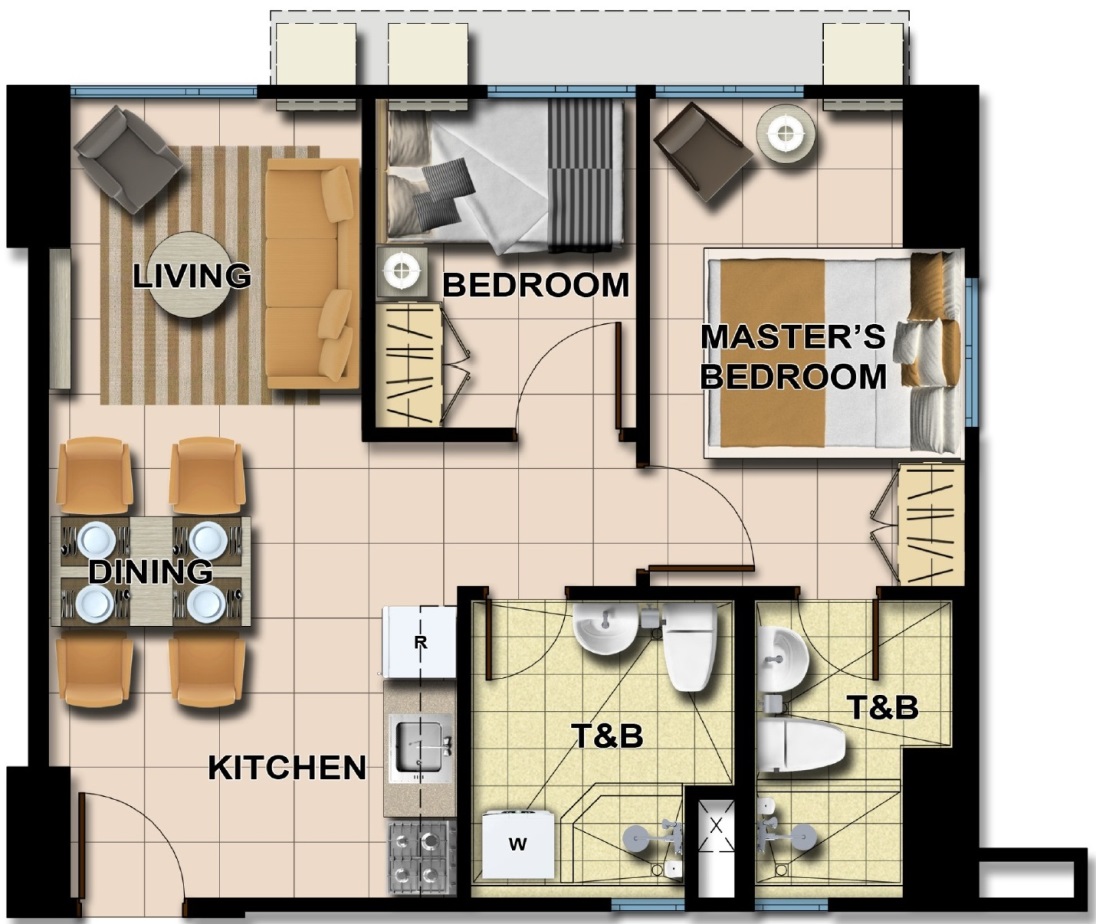 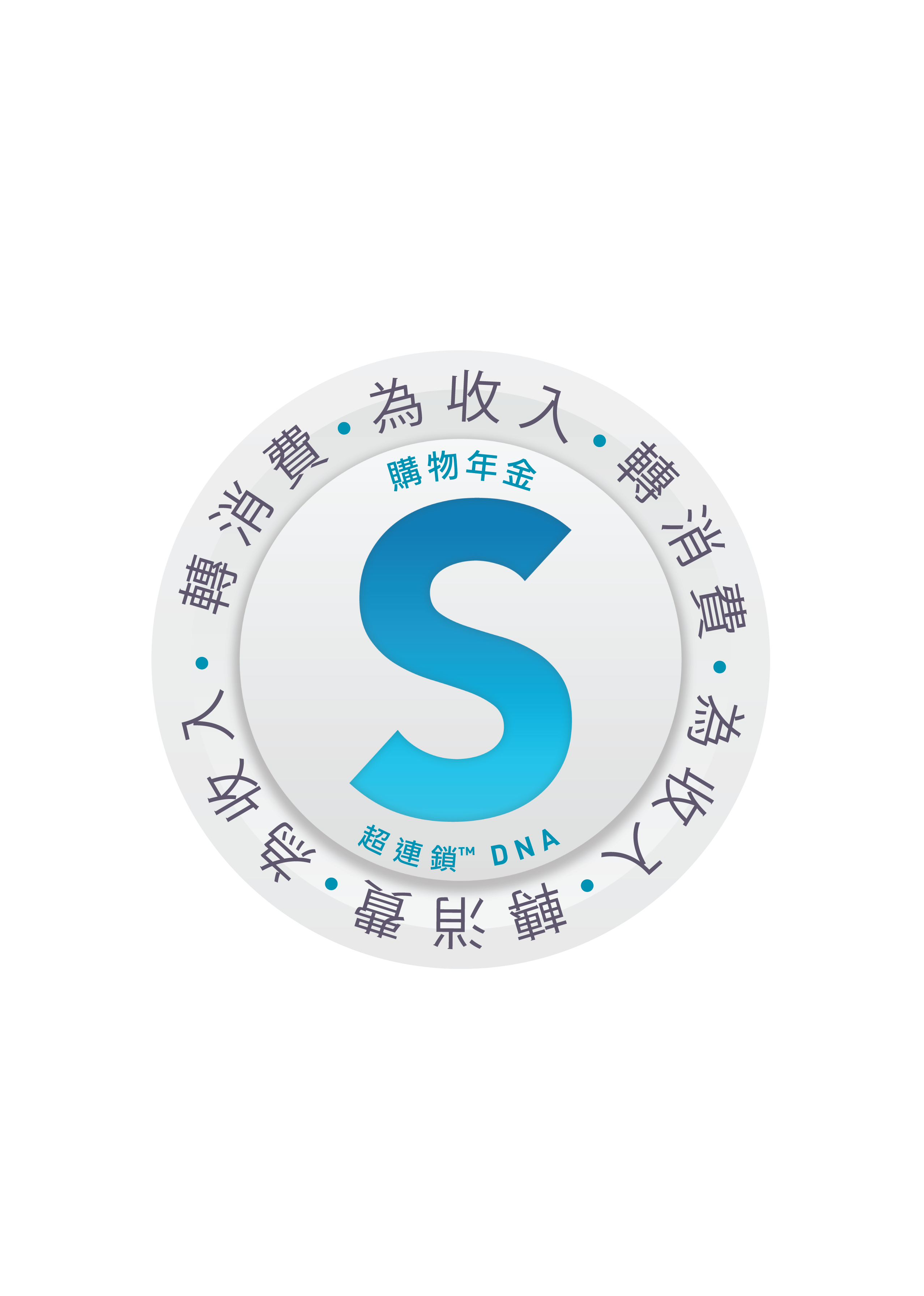 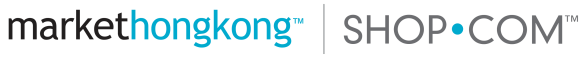 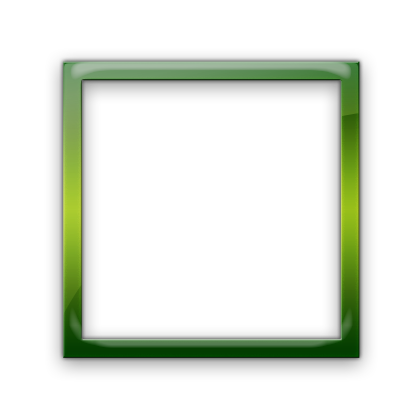 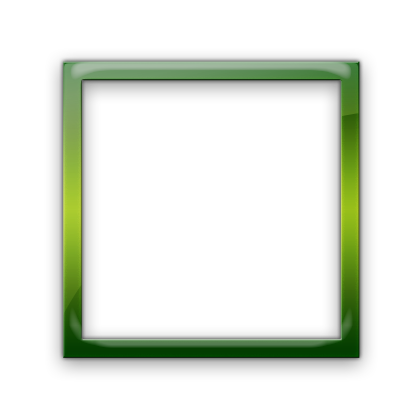 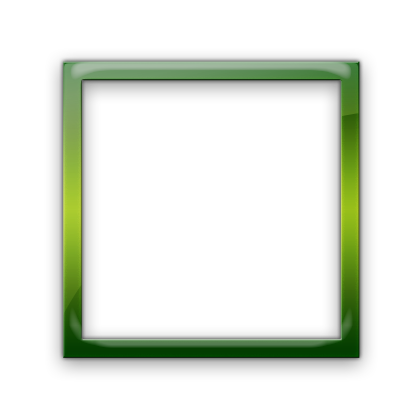 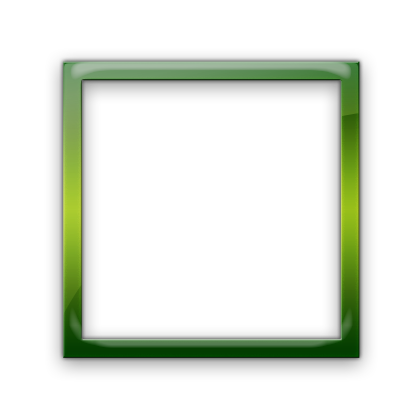 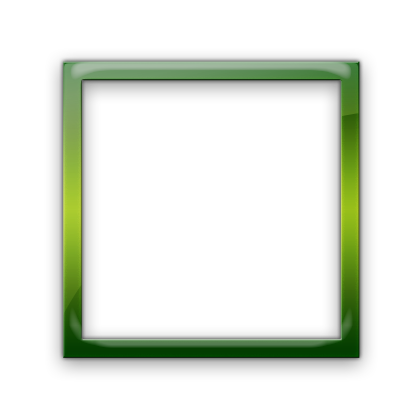 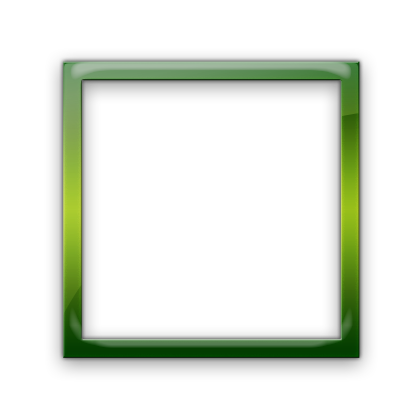 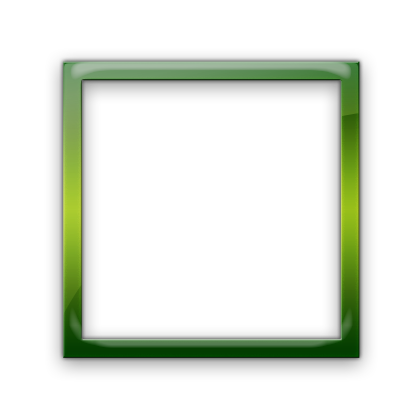 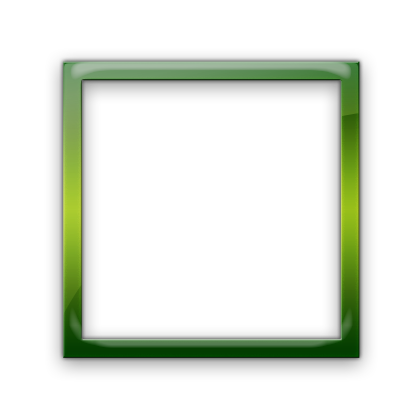 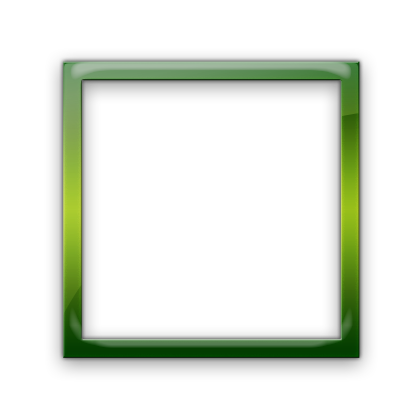 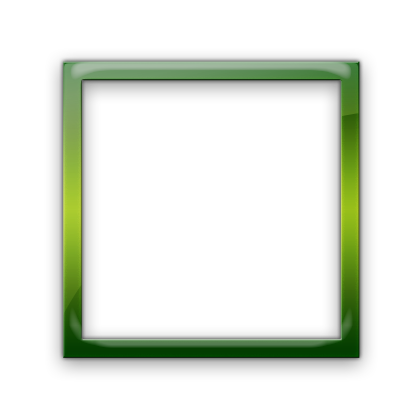 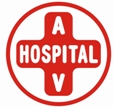 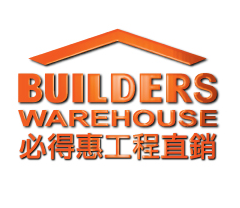 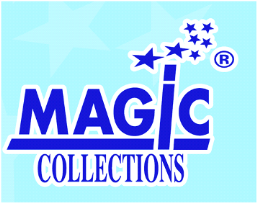 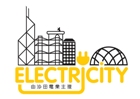 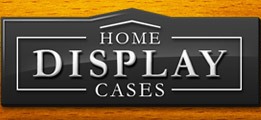 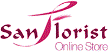 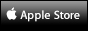 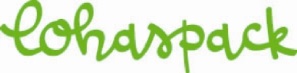 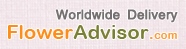 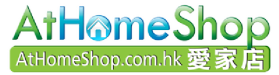 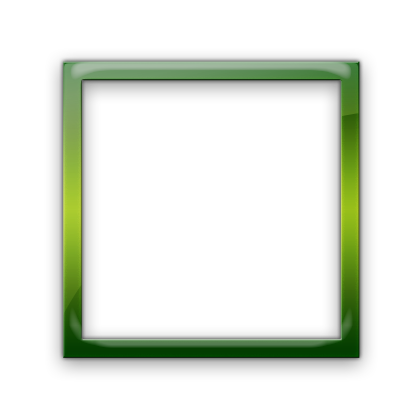 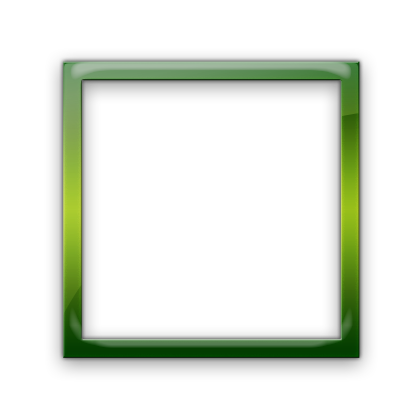 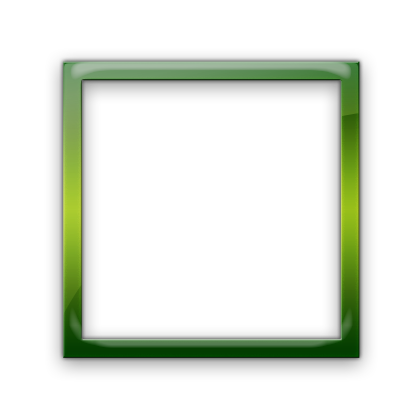 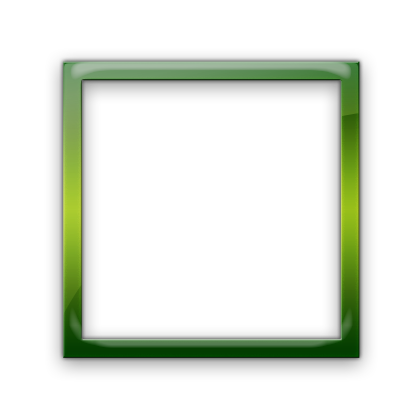 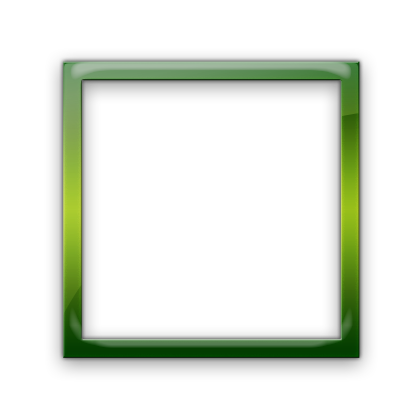 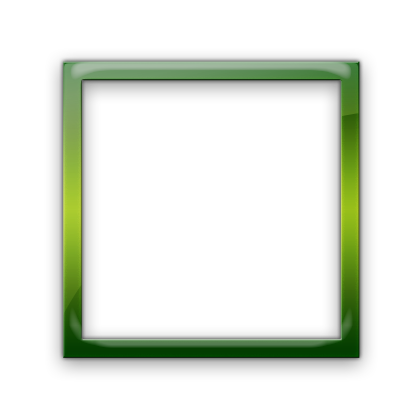 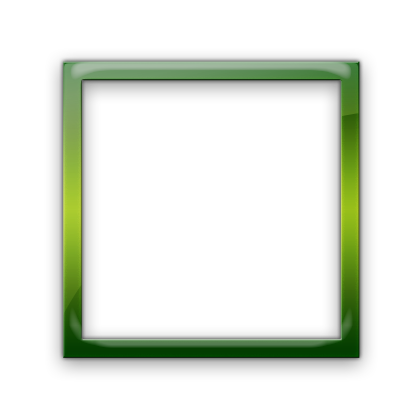 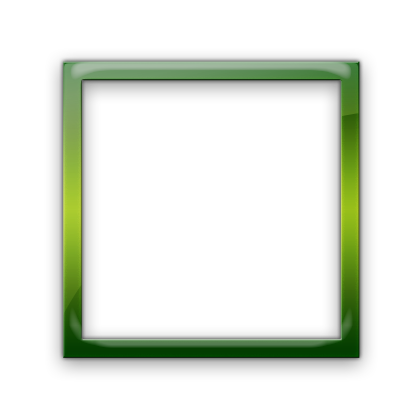 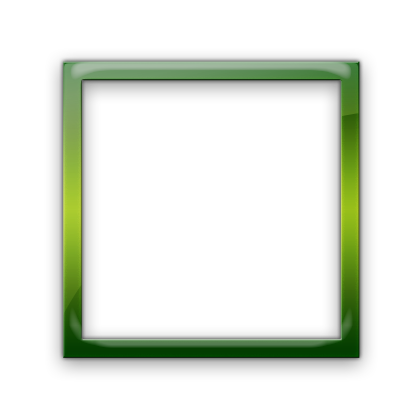 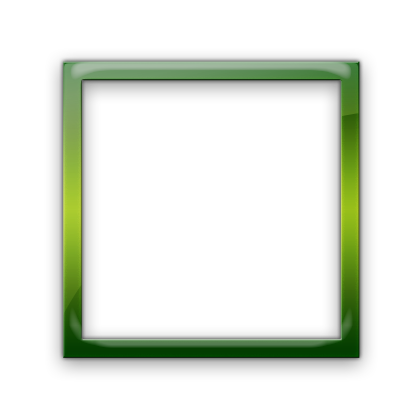 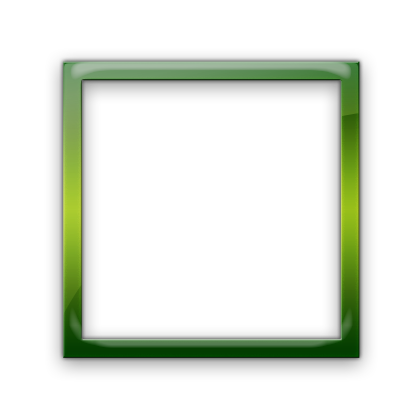 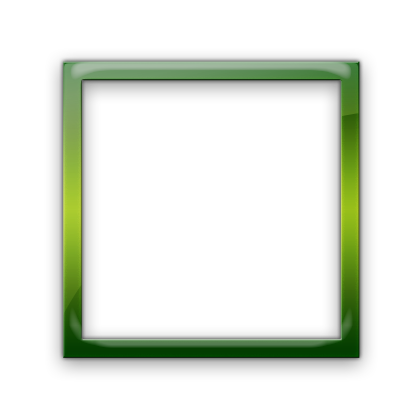 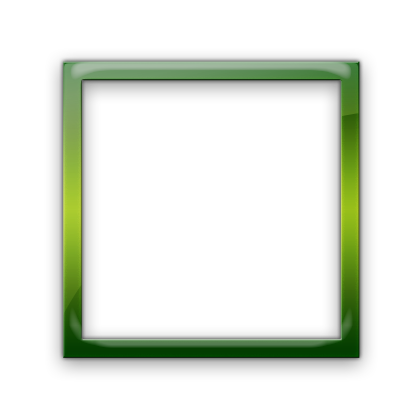 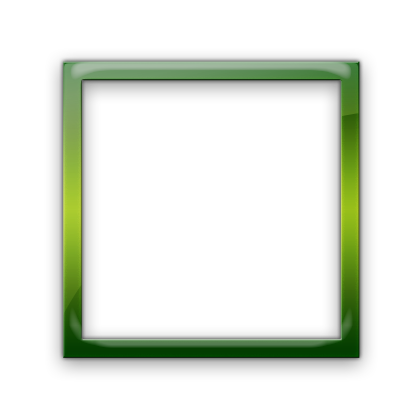 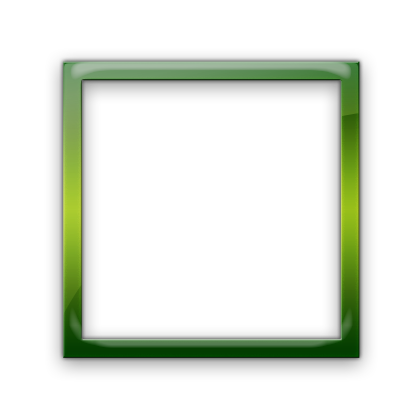 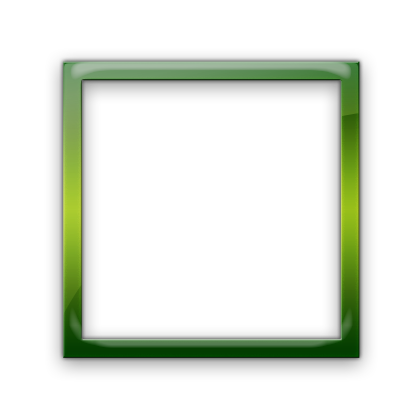 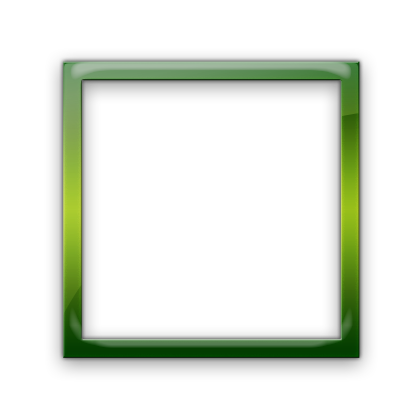 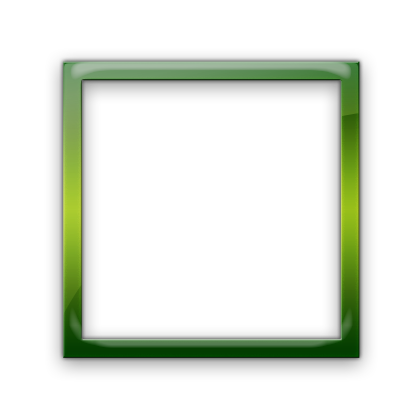 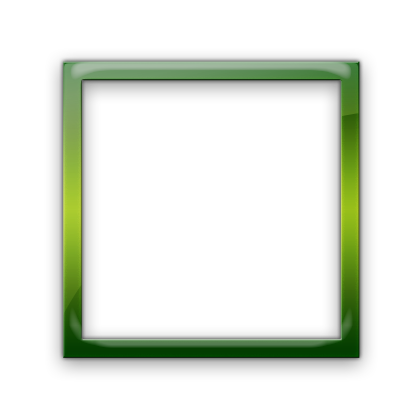 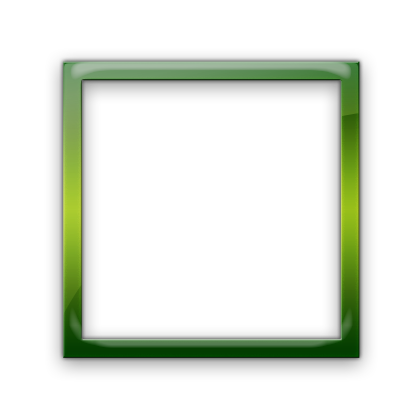 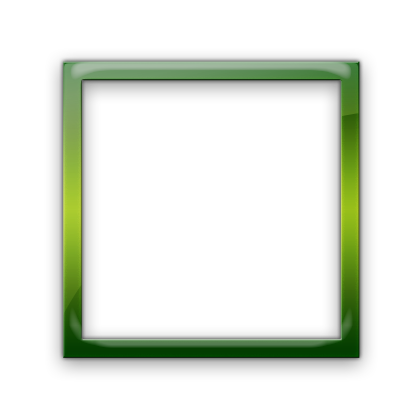 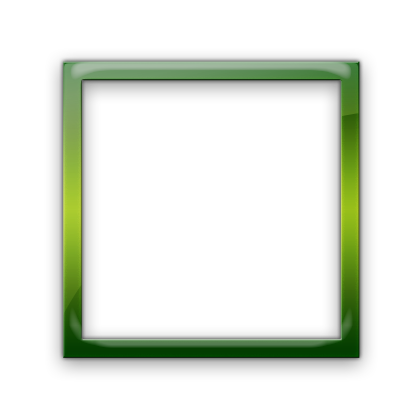 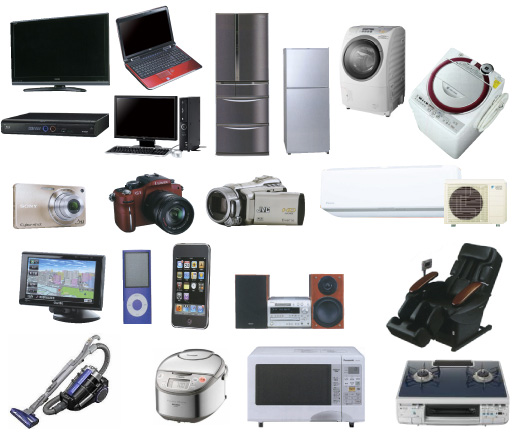 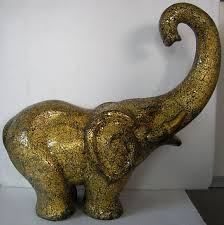 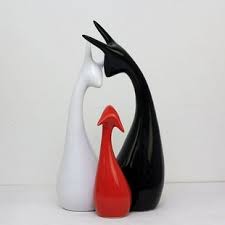 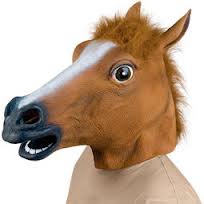 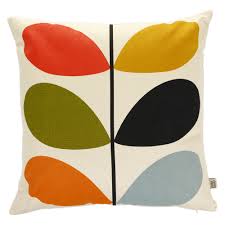 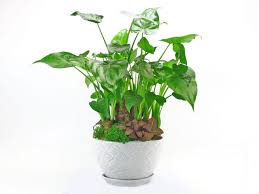 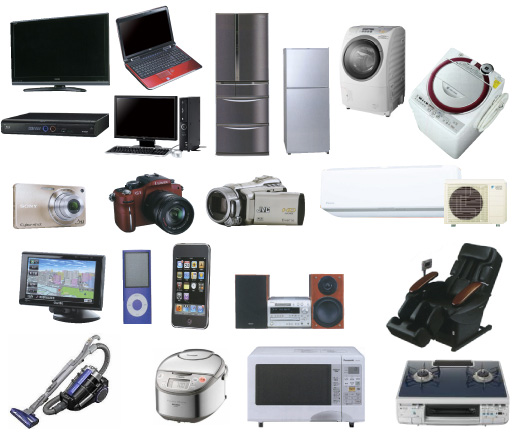 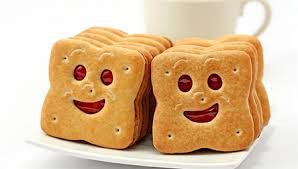 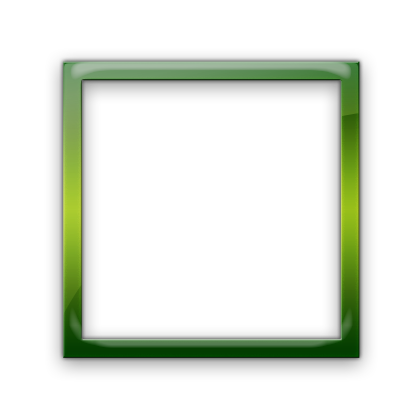 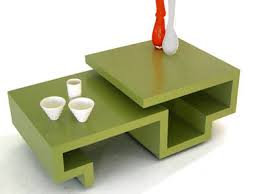 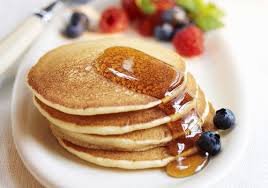 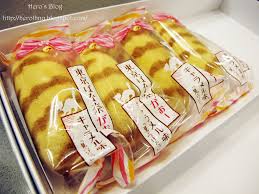 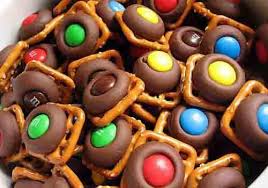 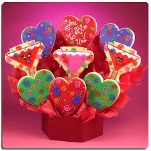 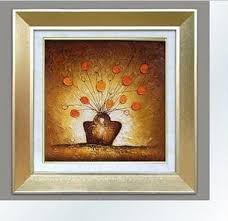 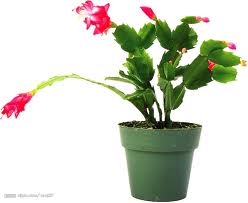 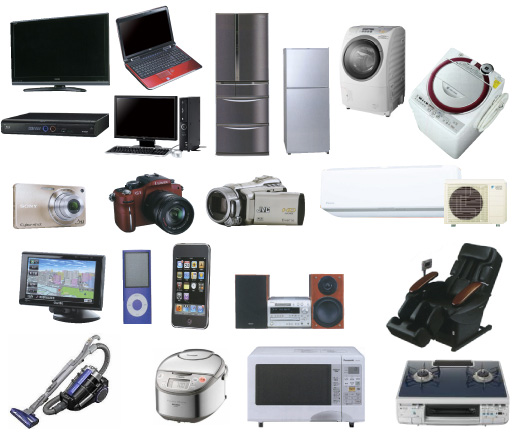 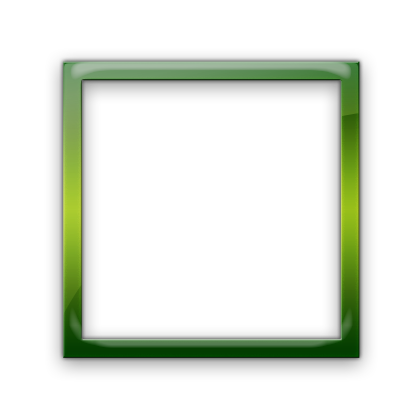 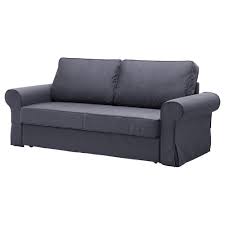 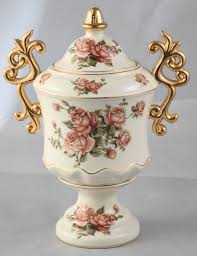 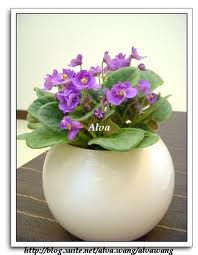 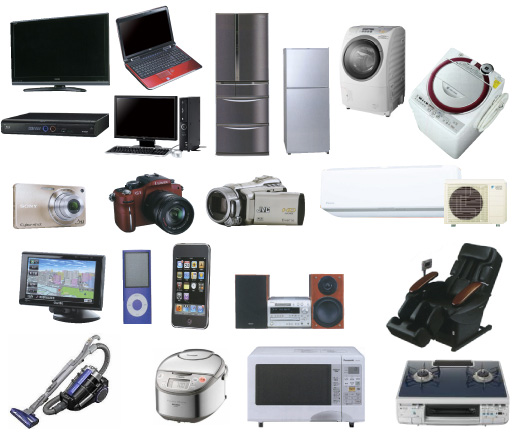 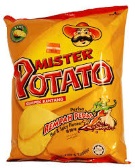 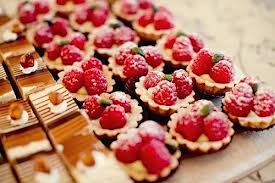 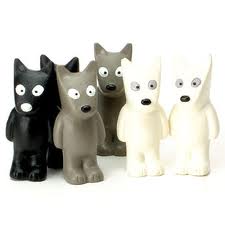 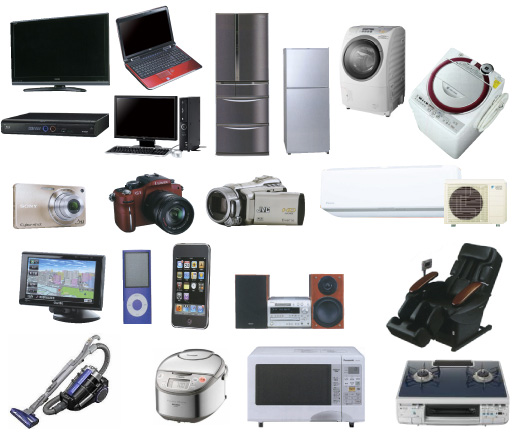 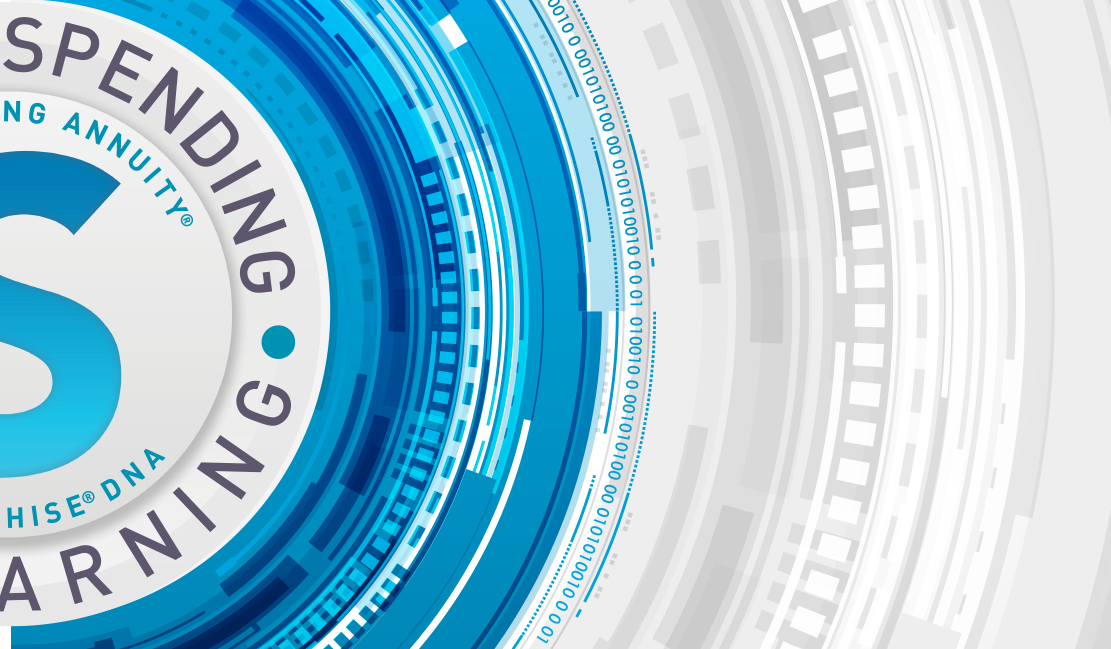 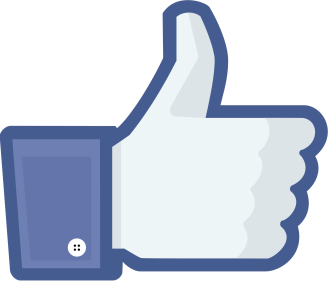 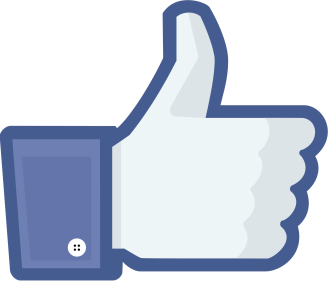 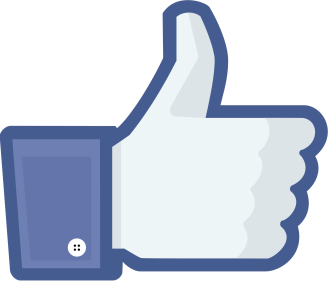 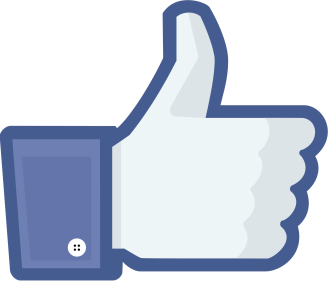 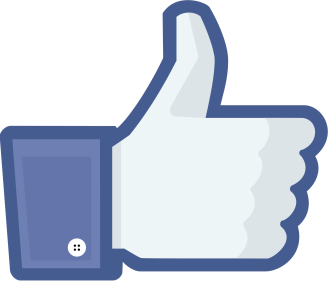 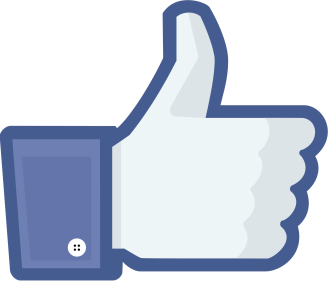 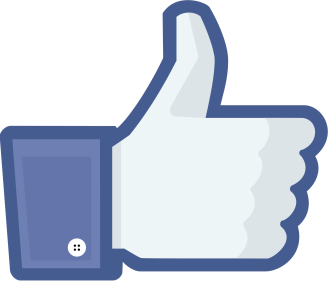 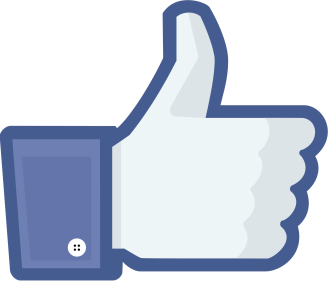 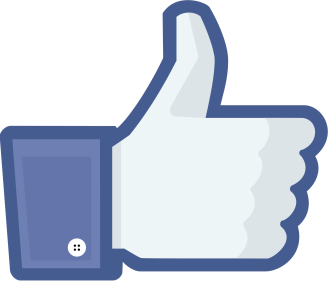 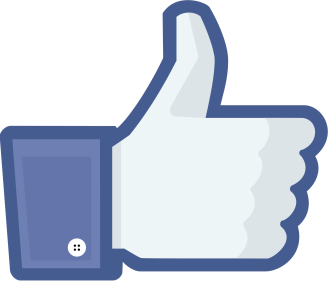 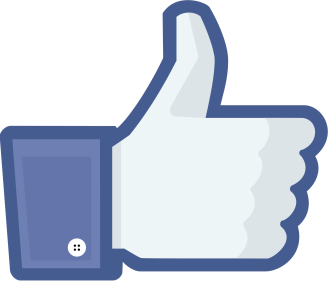 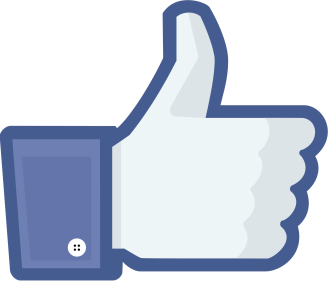 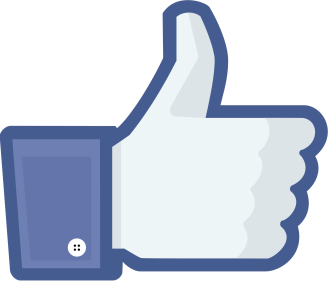 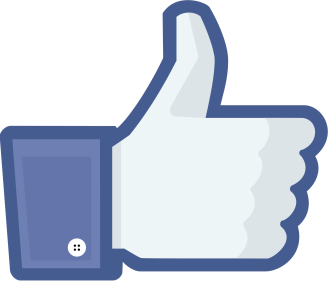 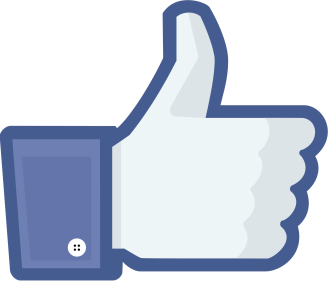 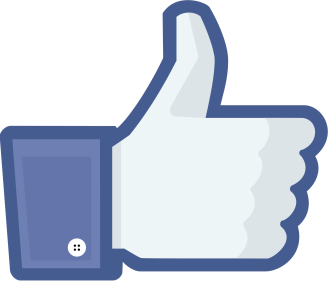 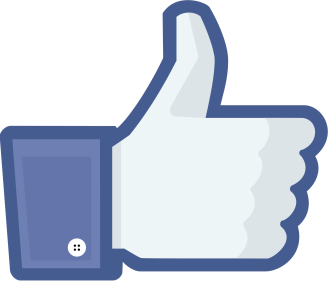 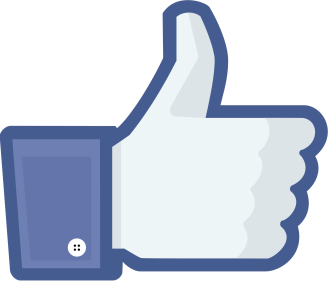 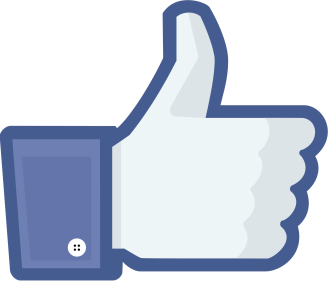 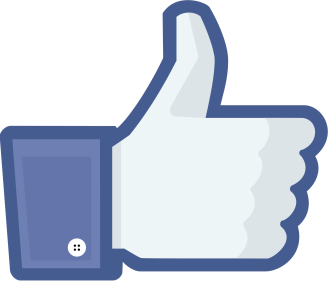 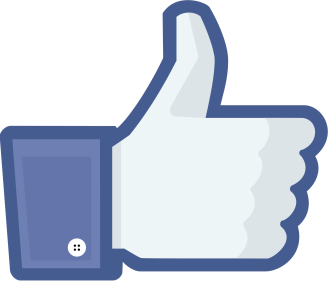 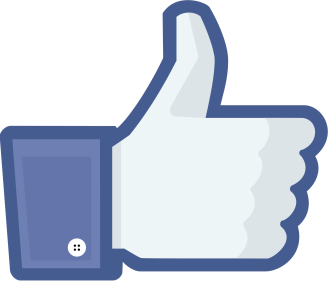 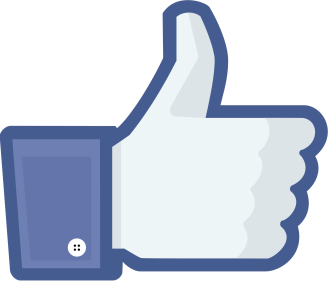 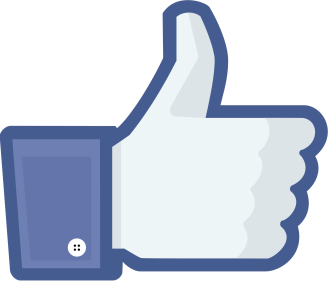 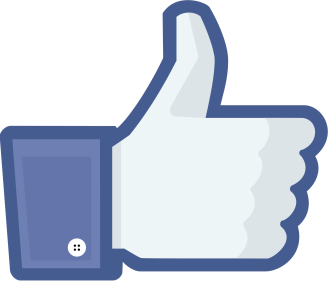 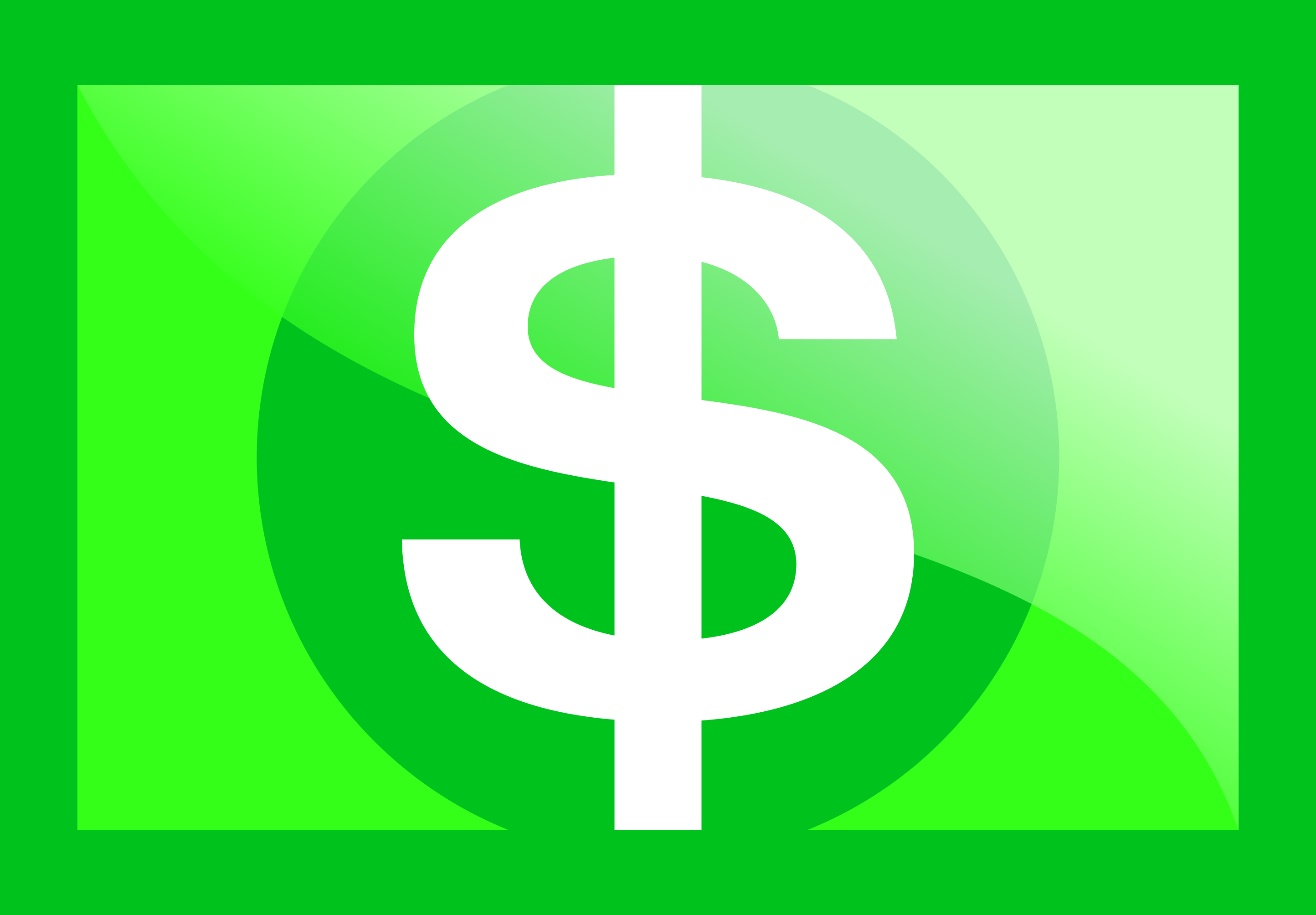 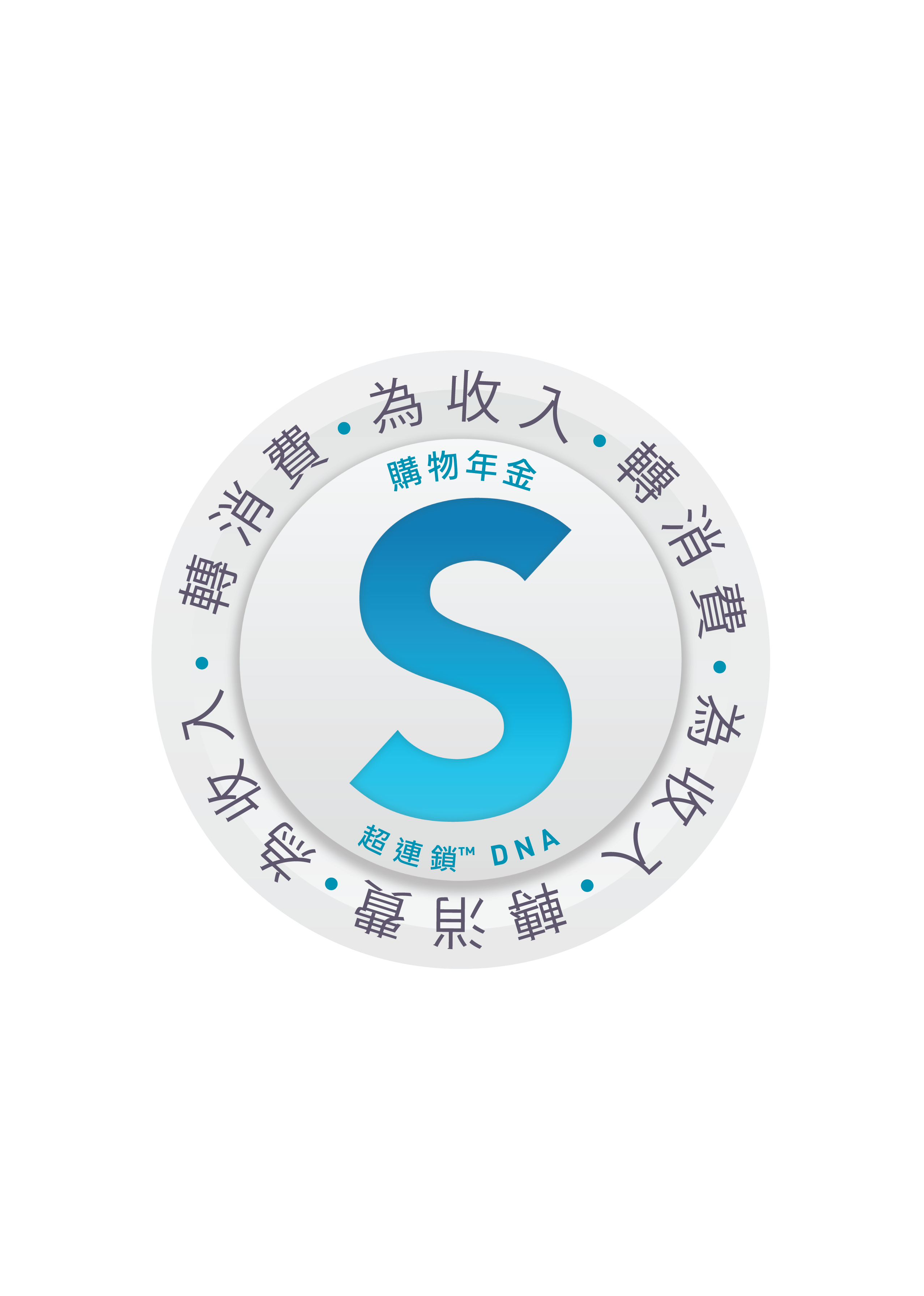 推薦新優惠顧客，額外賺取每次消費0.5%現金回贈
Refer new Preferred Customer, you can earn 0.5% Cashback of each qualified transaction
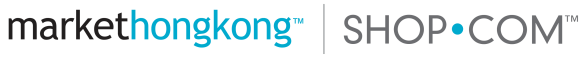 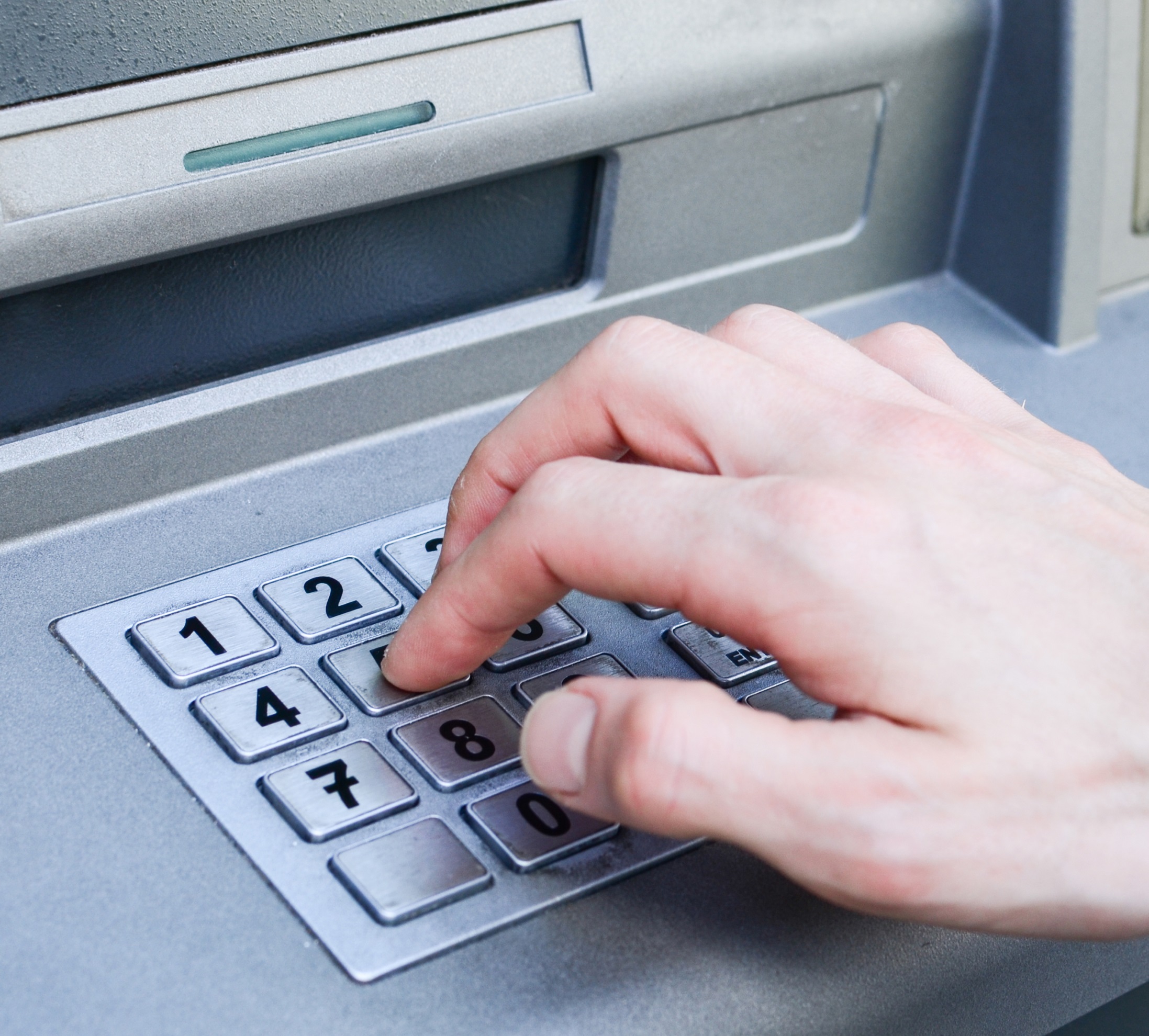 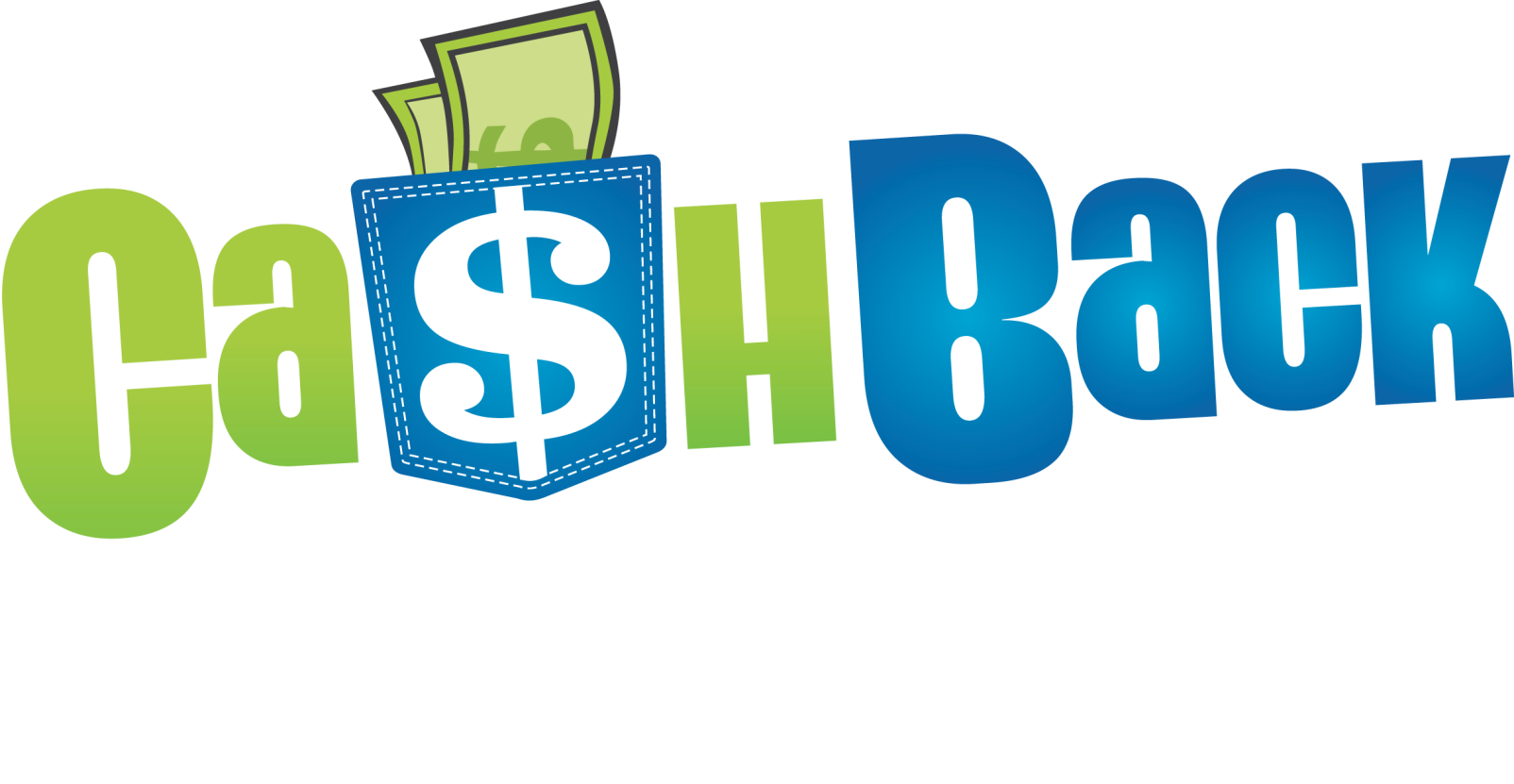 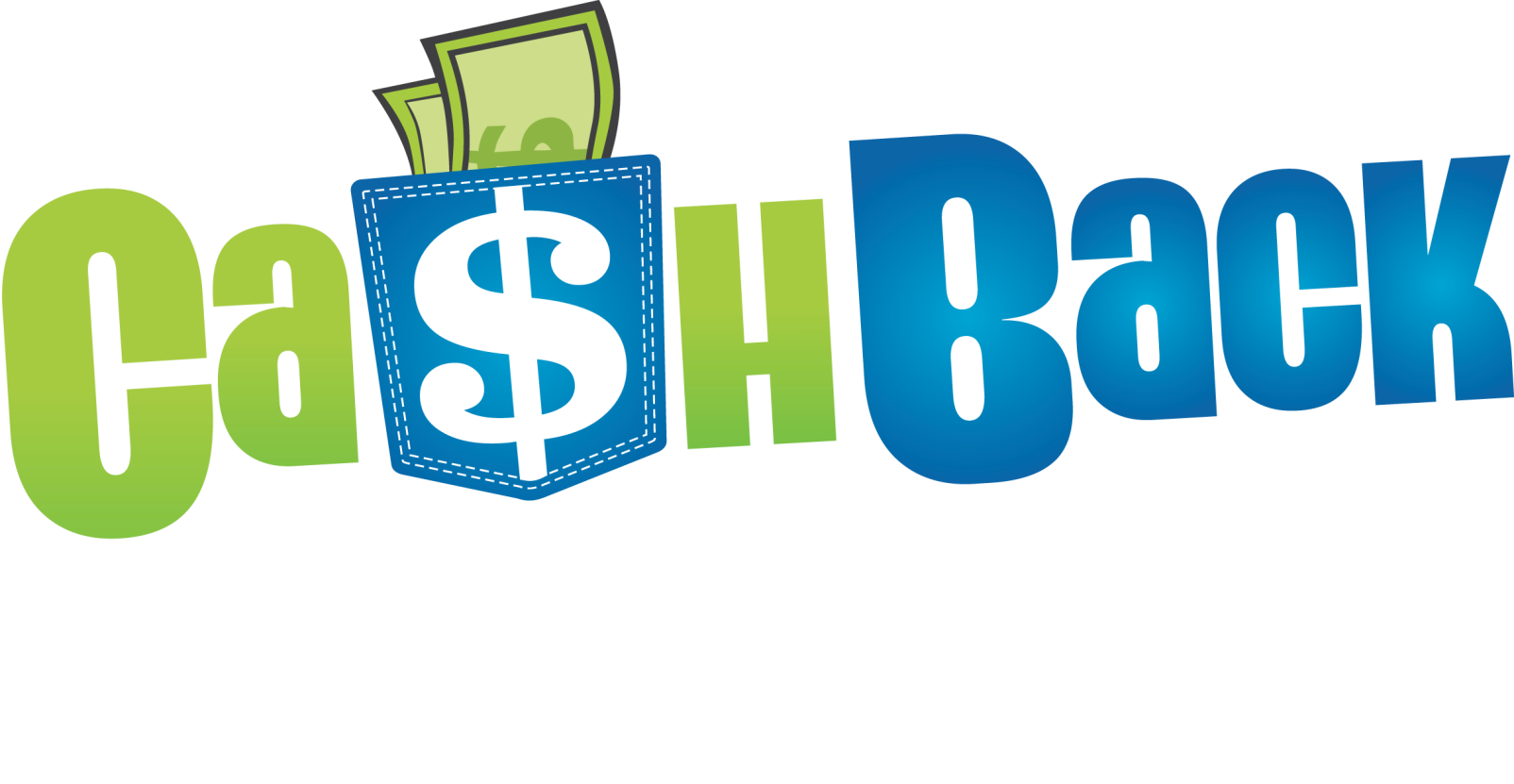 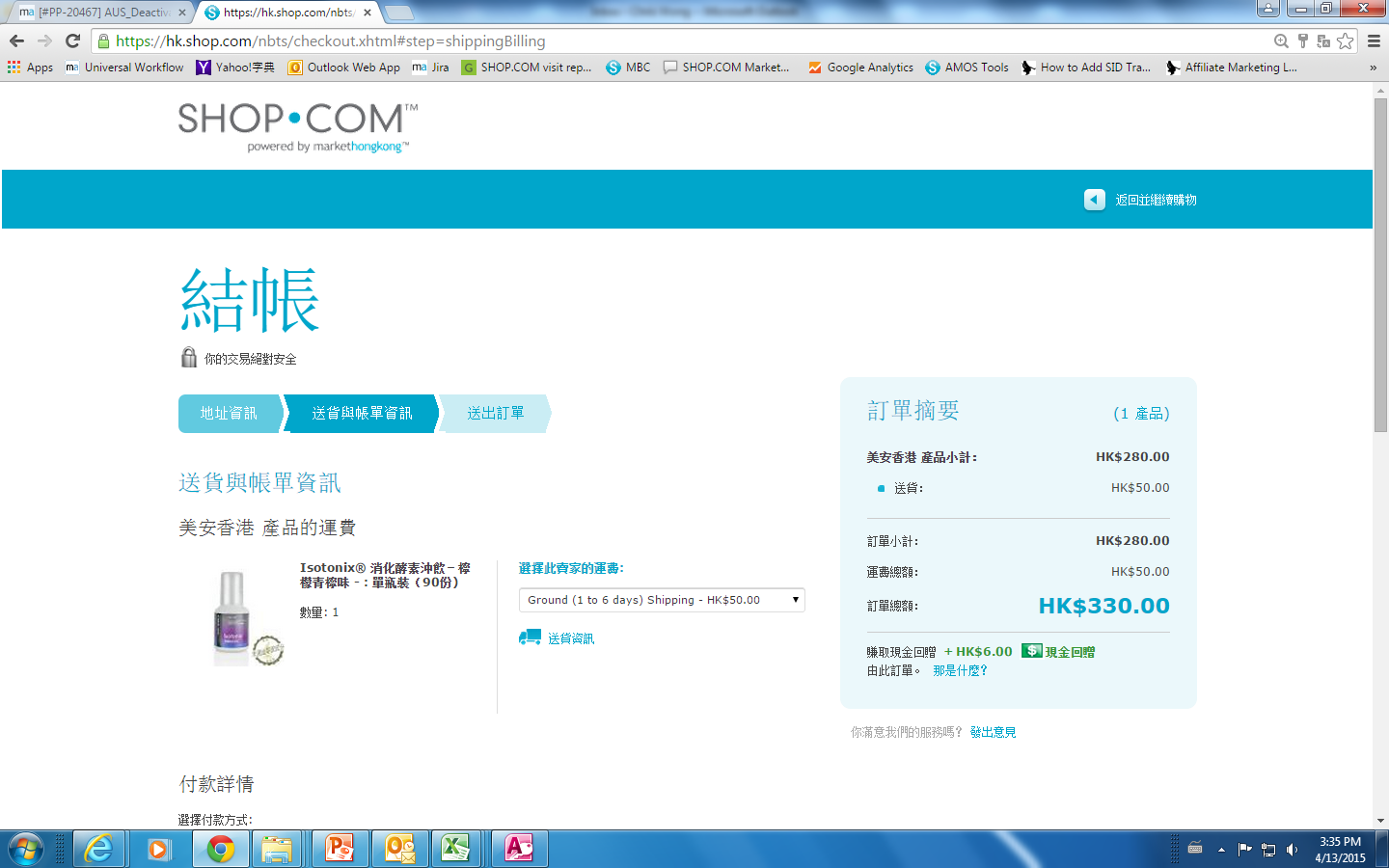 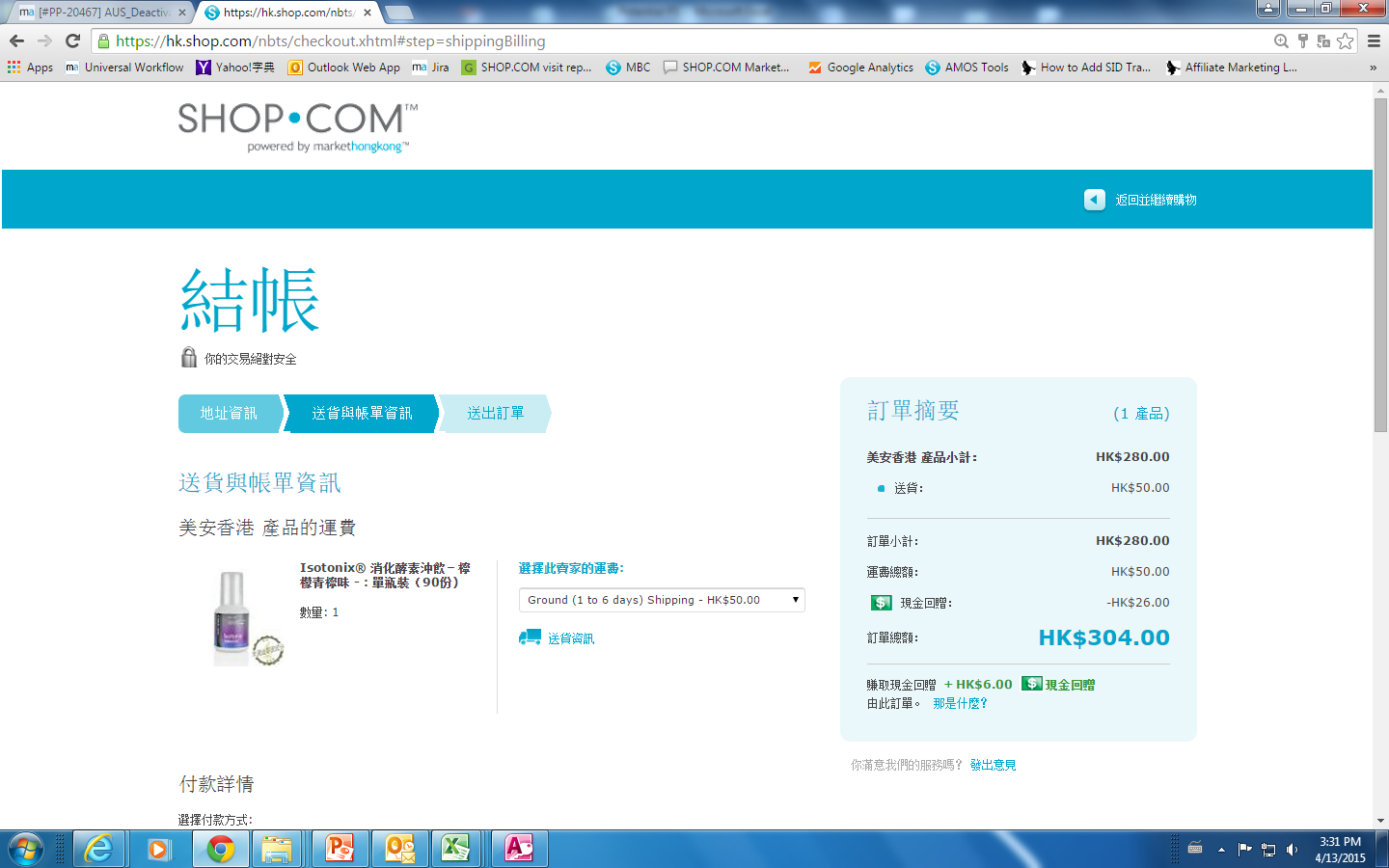 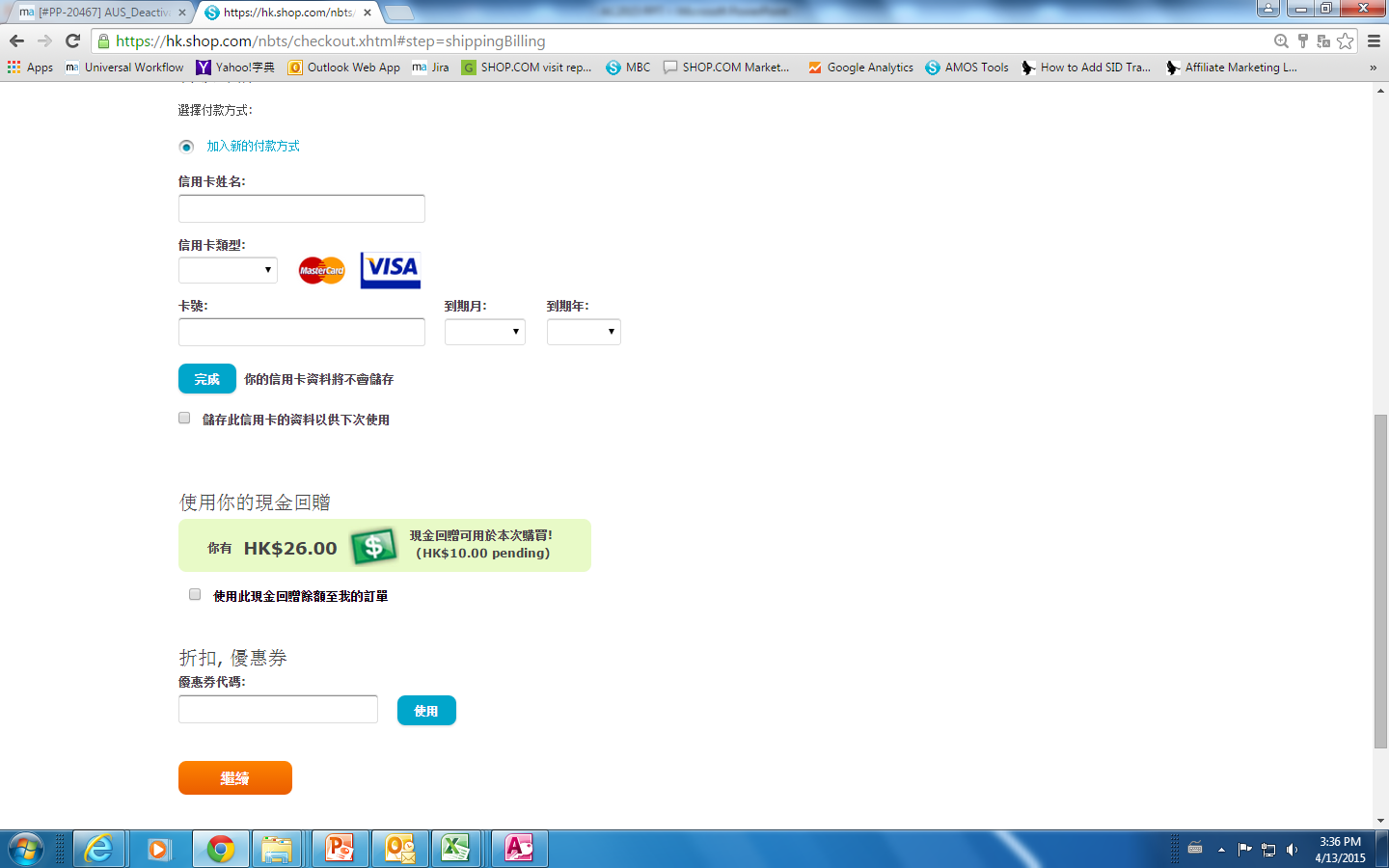 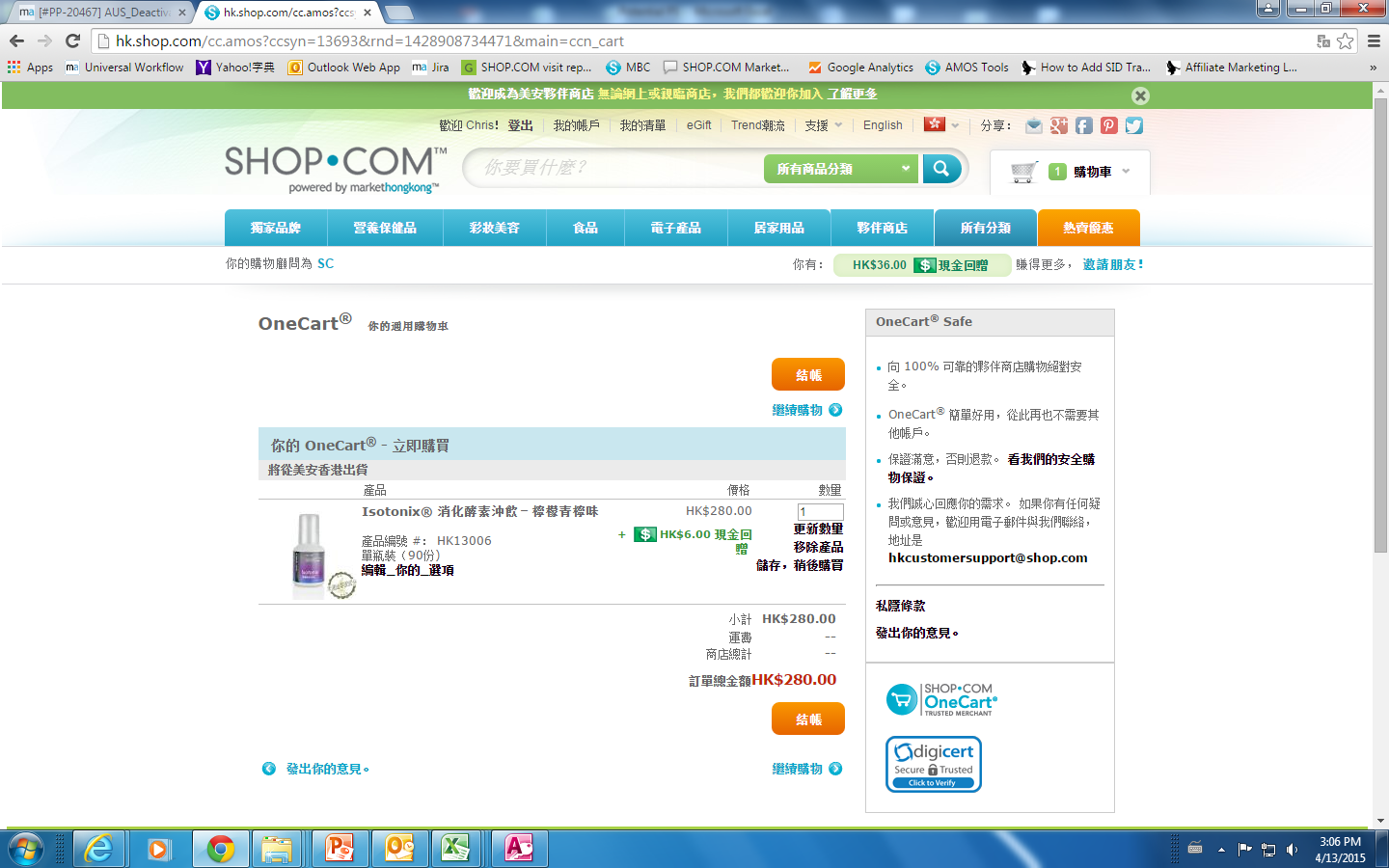 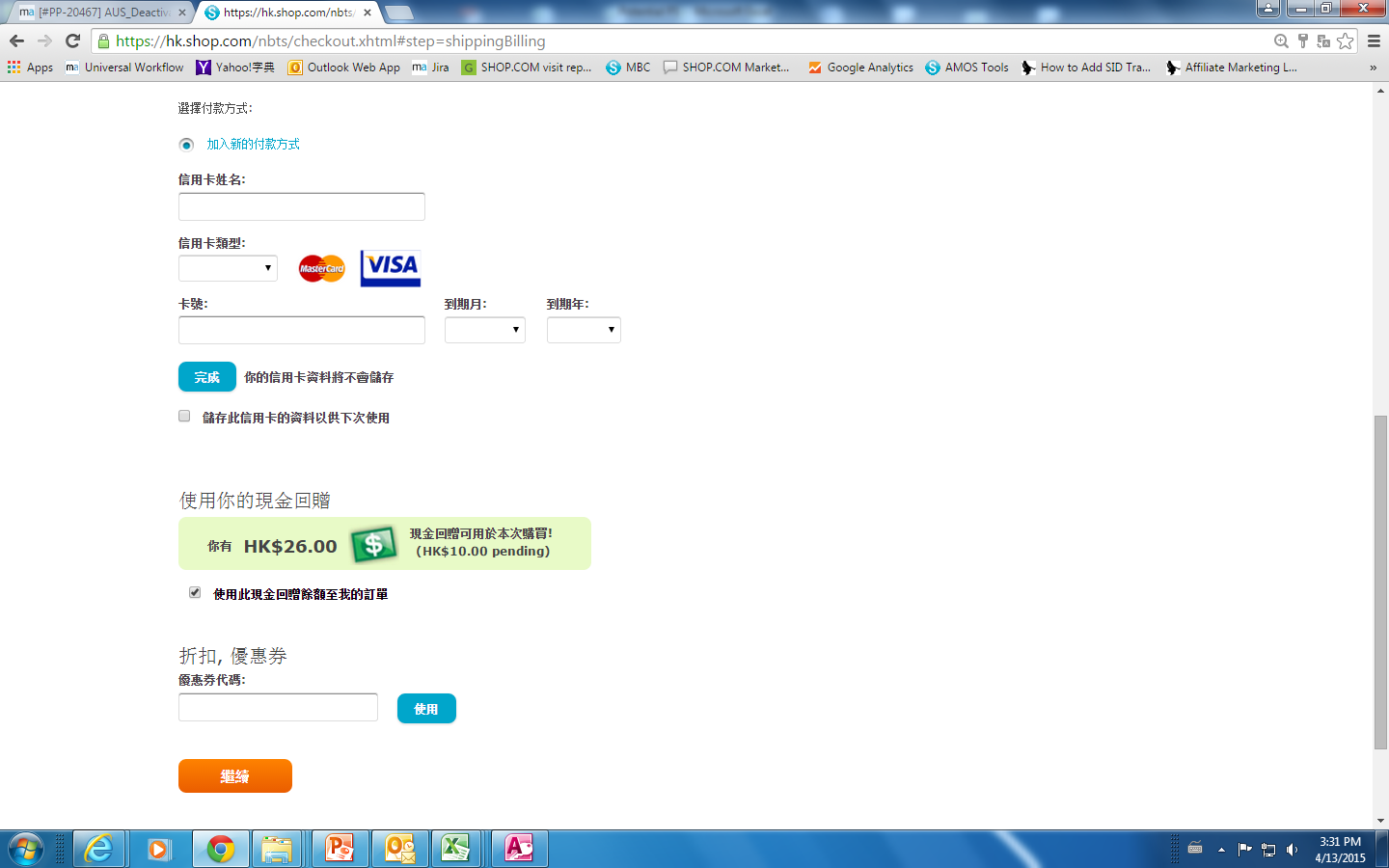 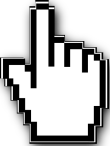 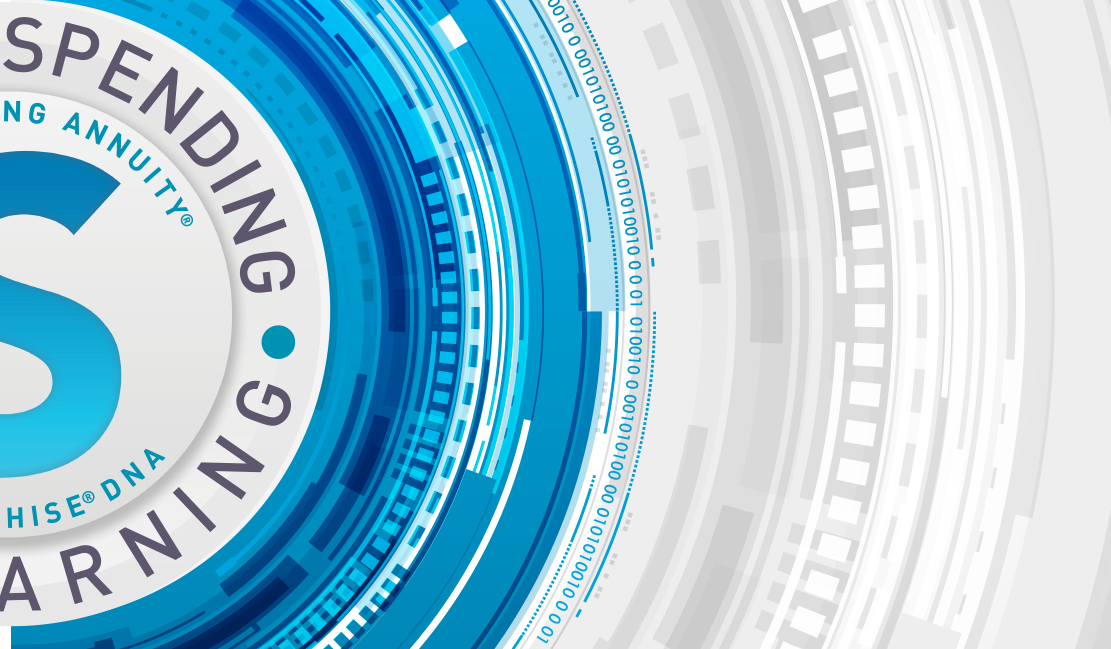 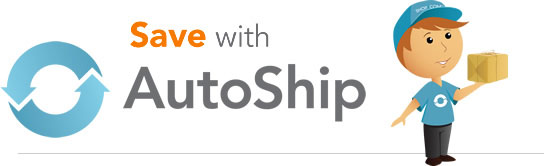 Ship to you home regularly
定期將產品送到家中

Only MHK Products
只限美安香港獨家產品

Save at least 5%
慳最少 5%
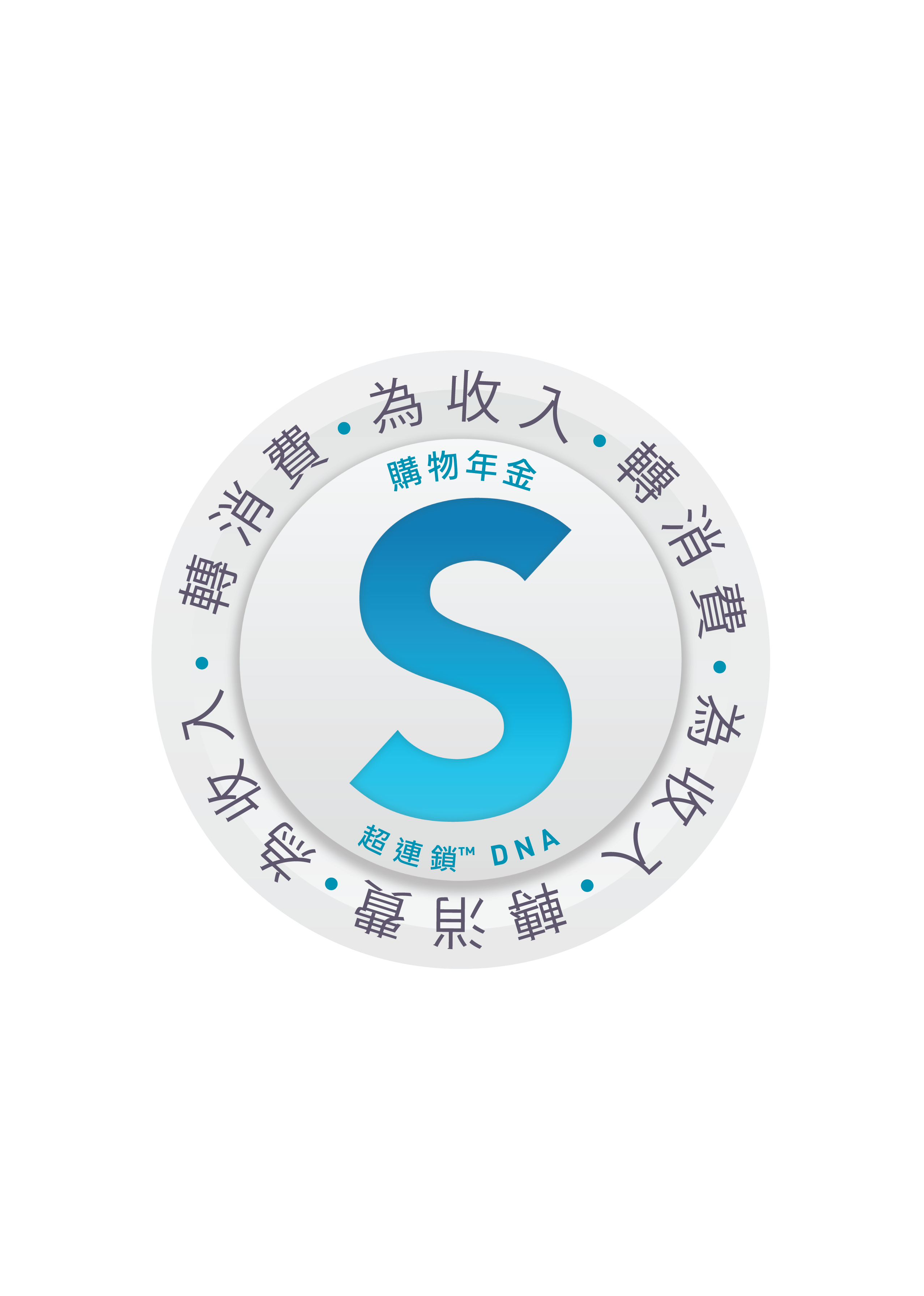 AutoShip 自動送貨
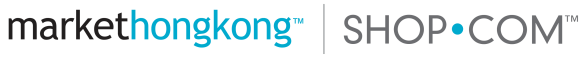 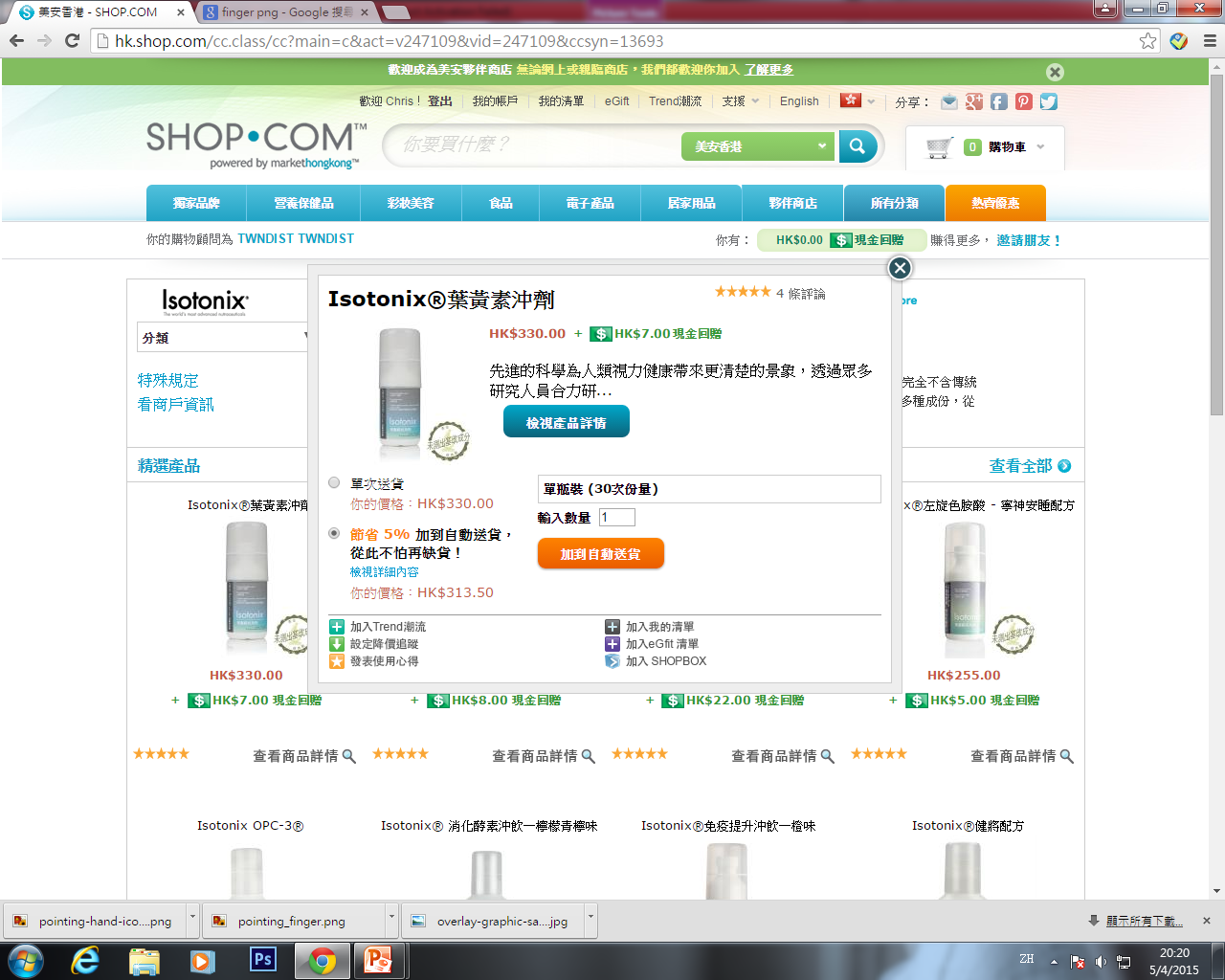 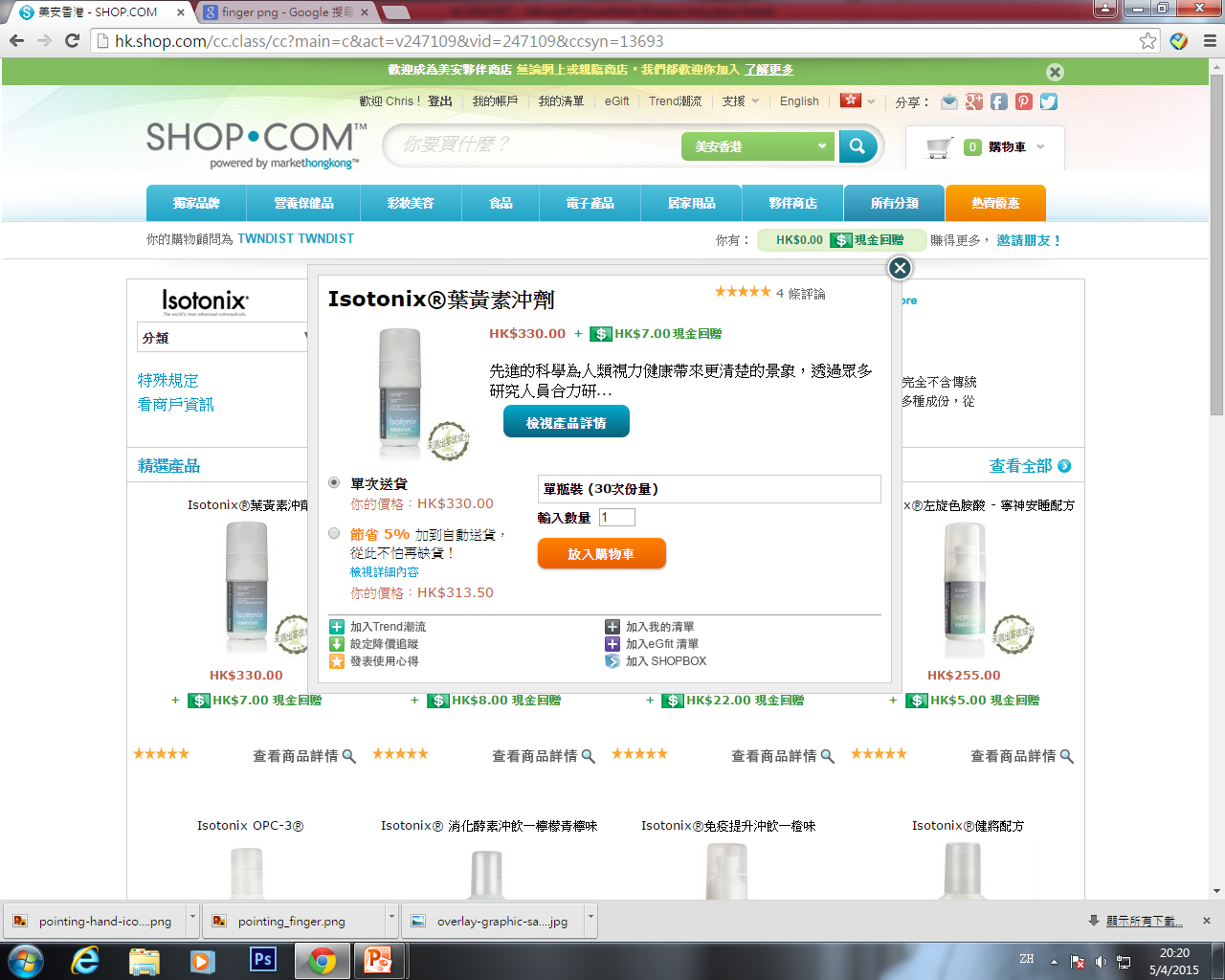 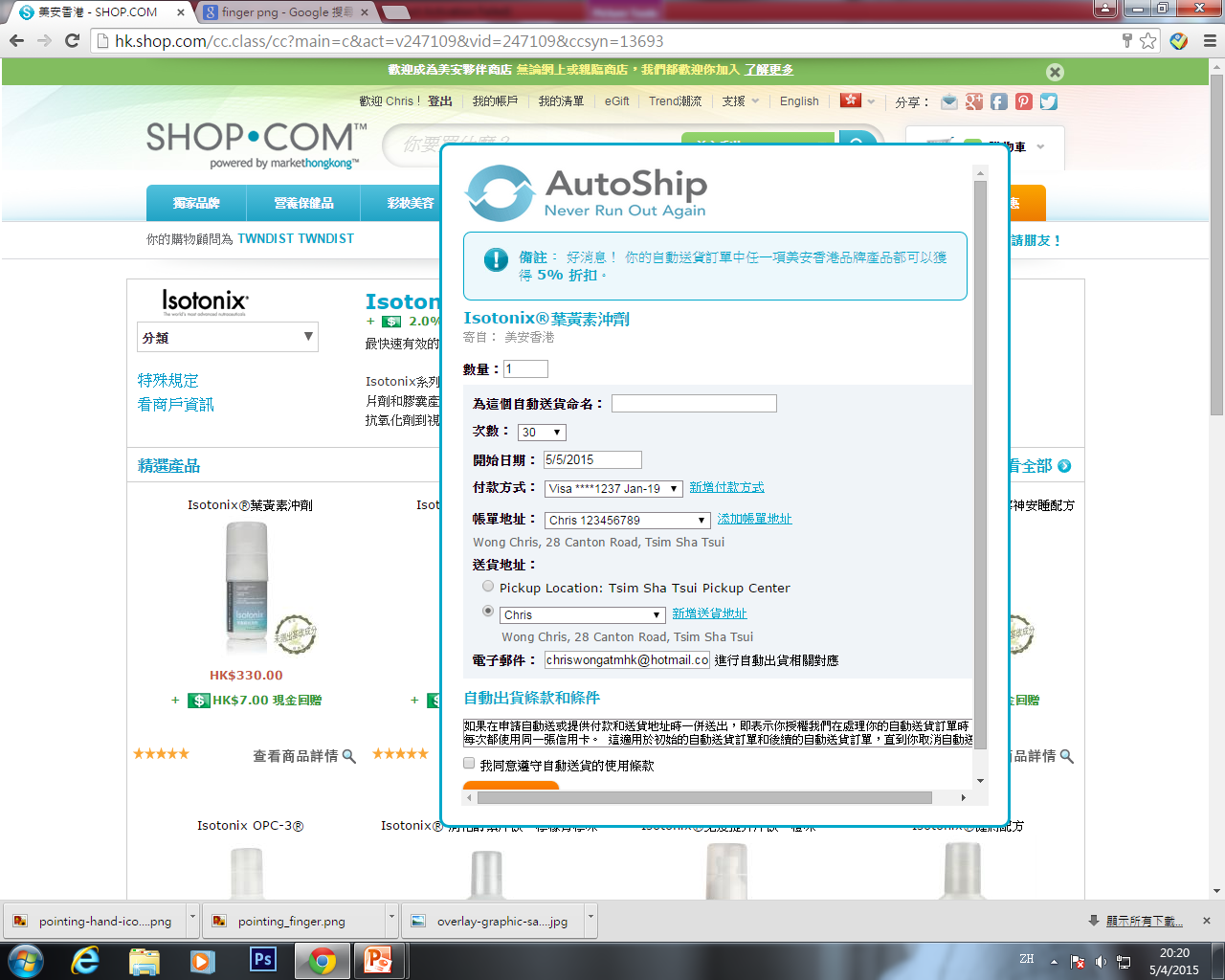 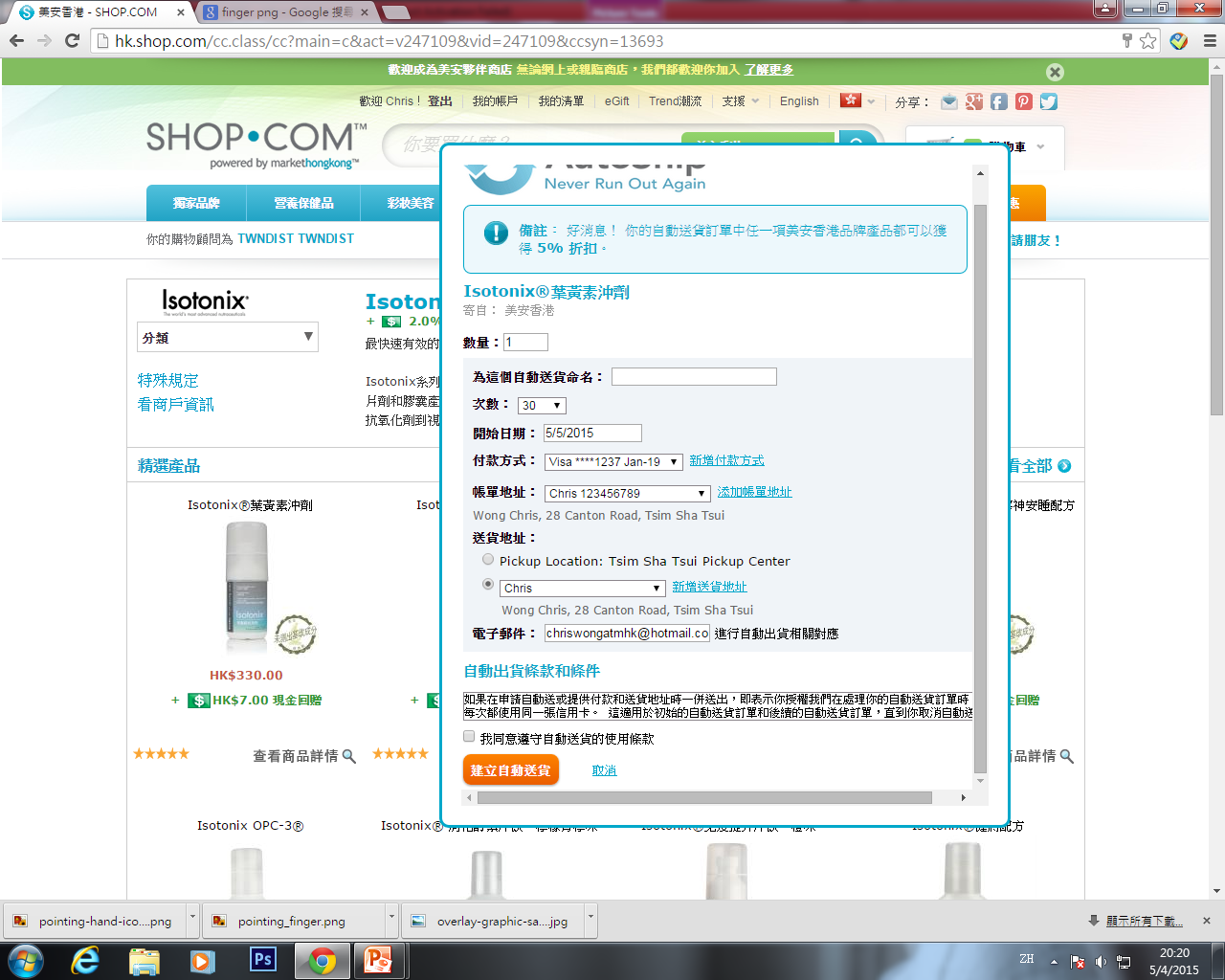 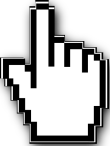 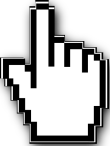 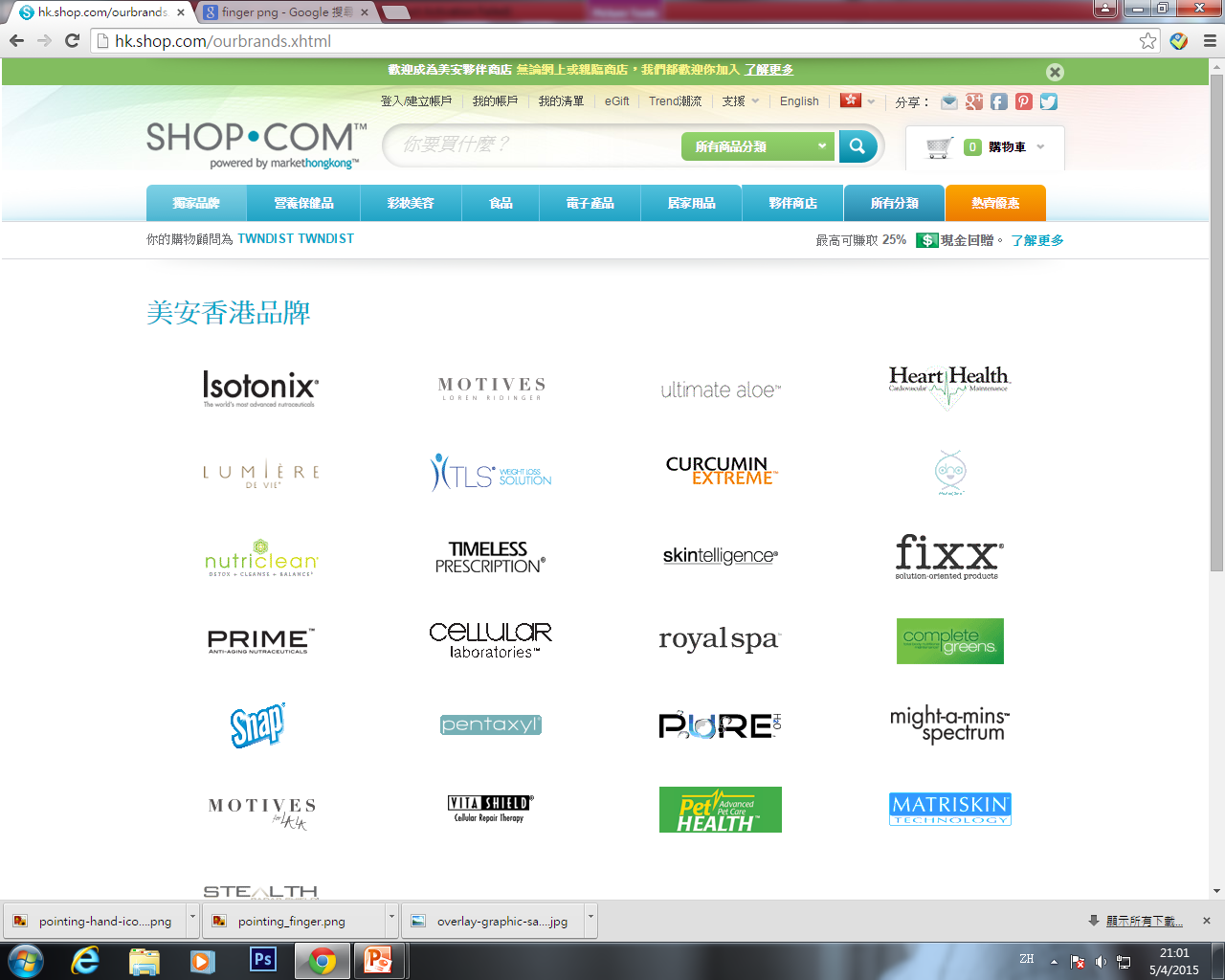 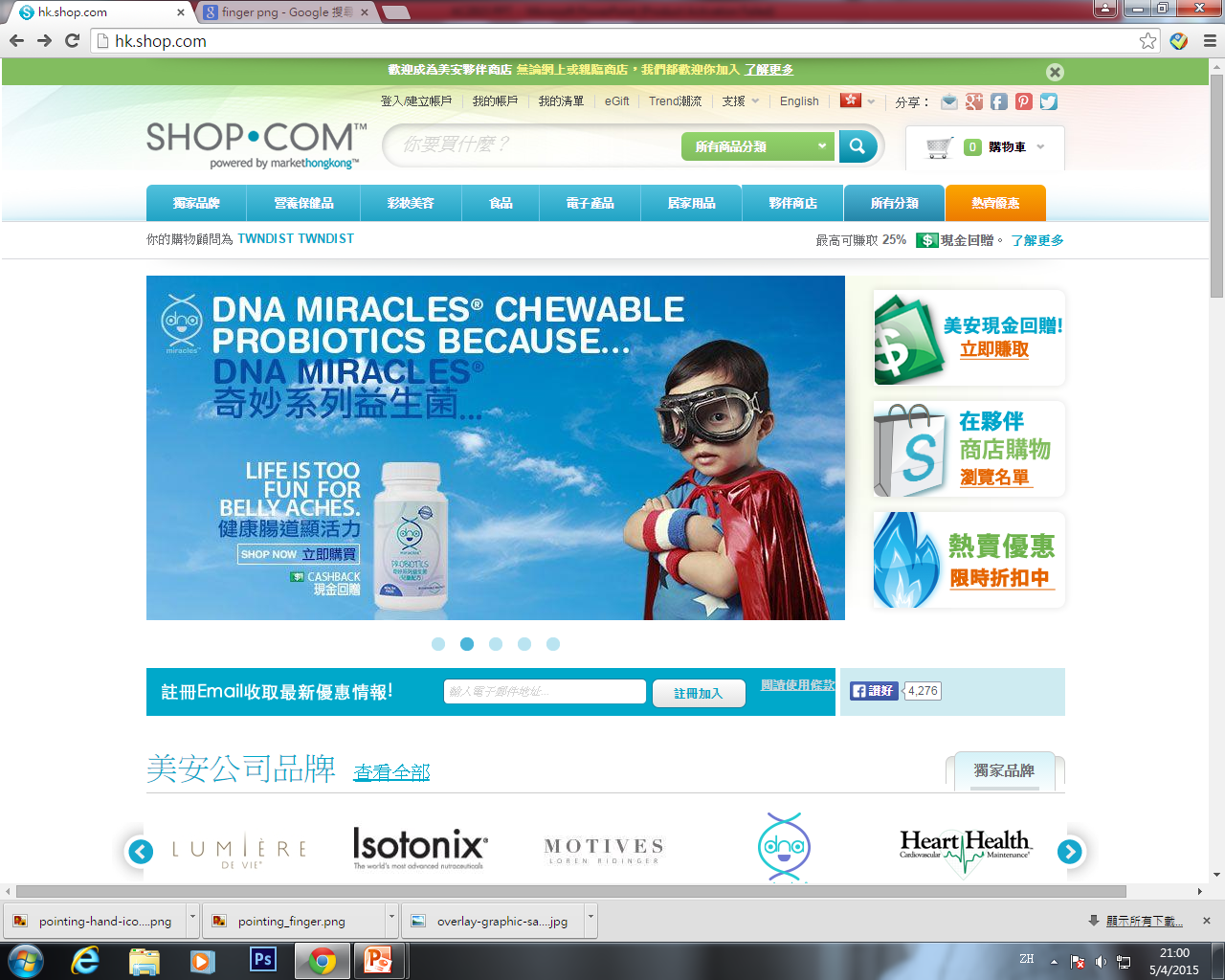 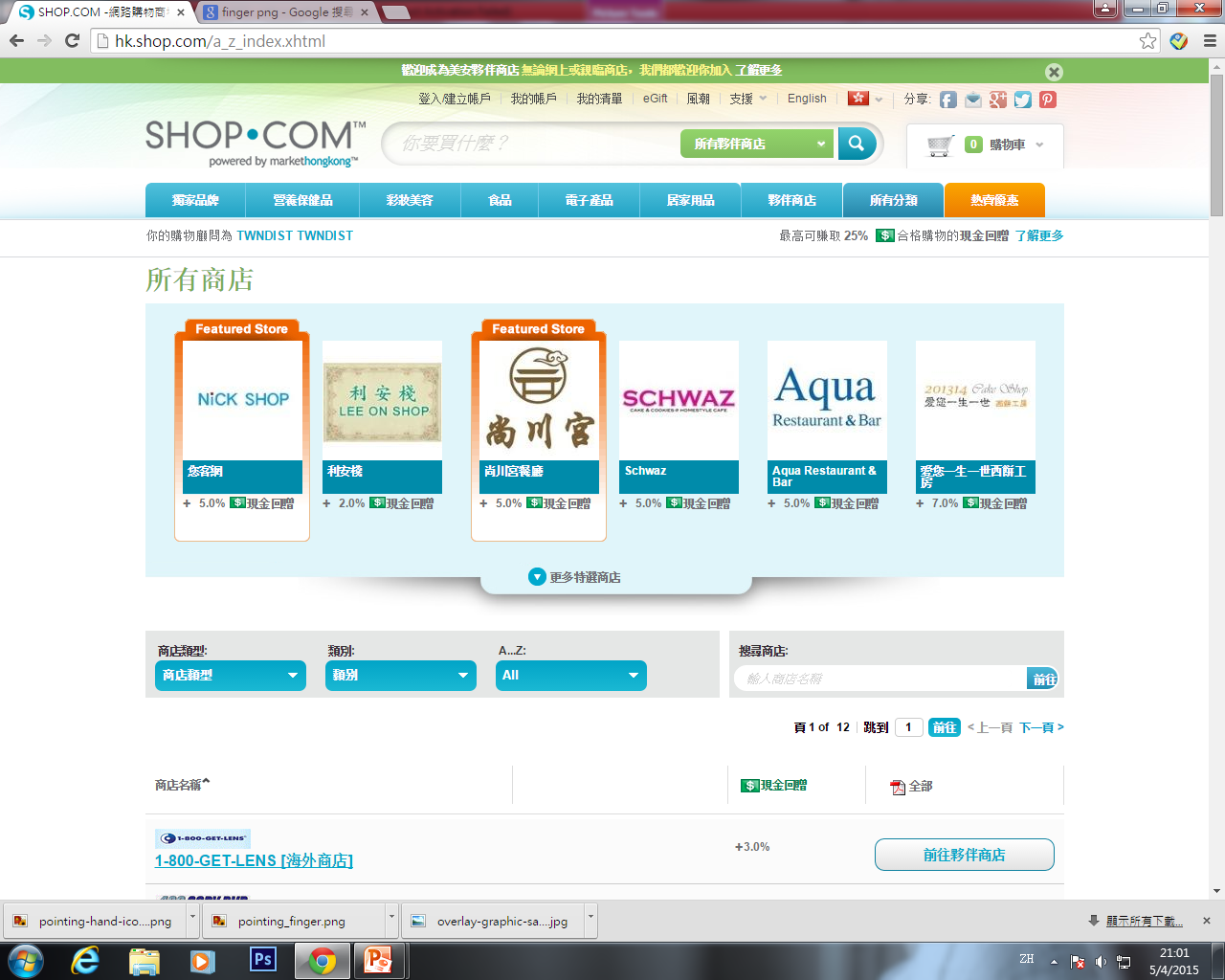 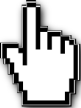 Search the products you want
搜尋你想要的產品
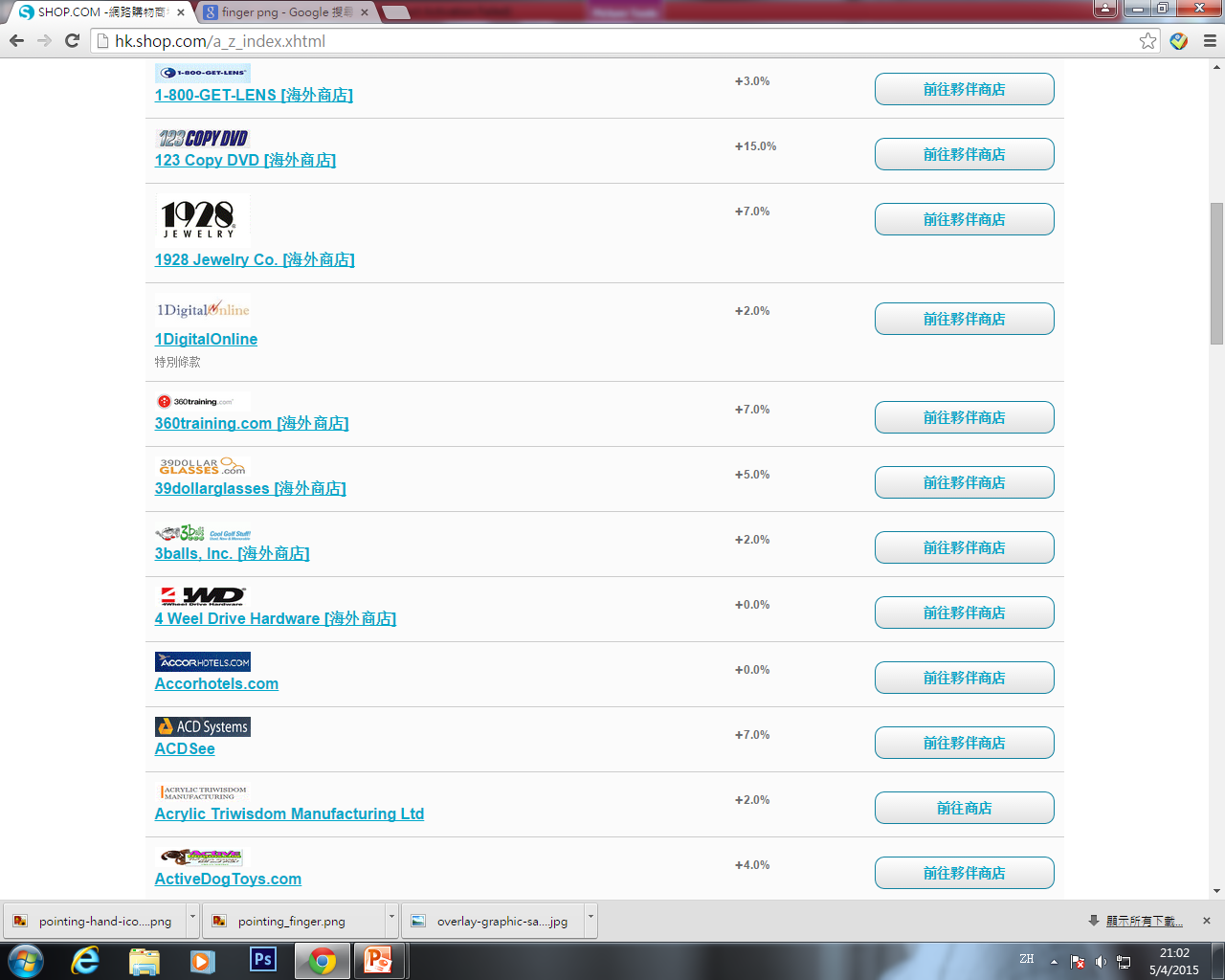 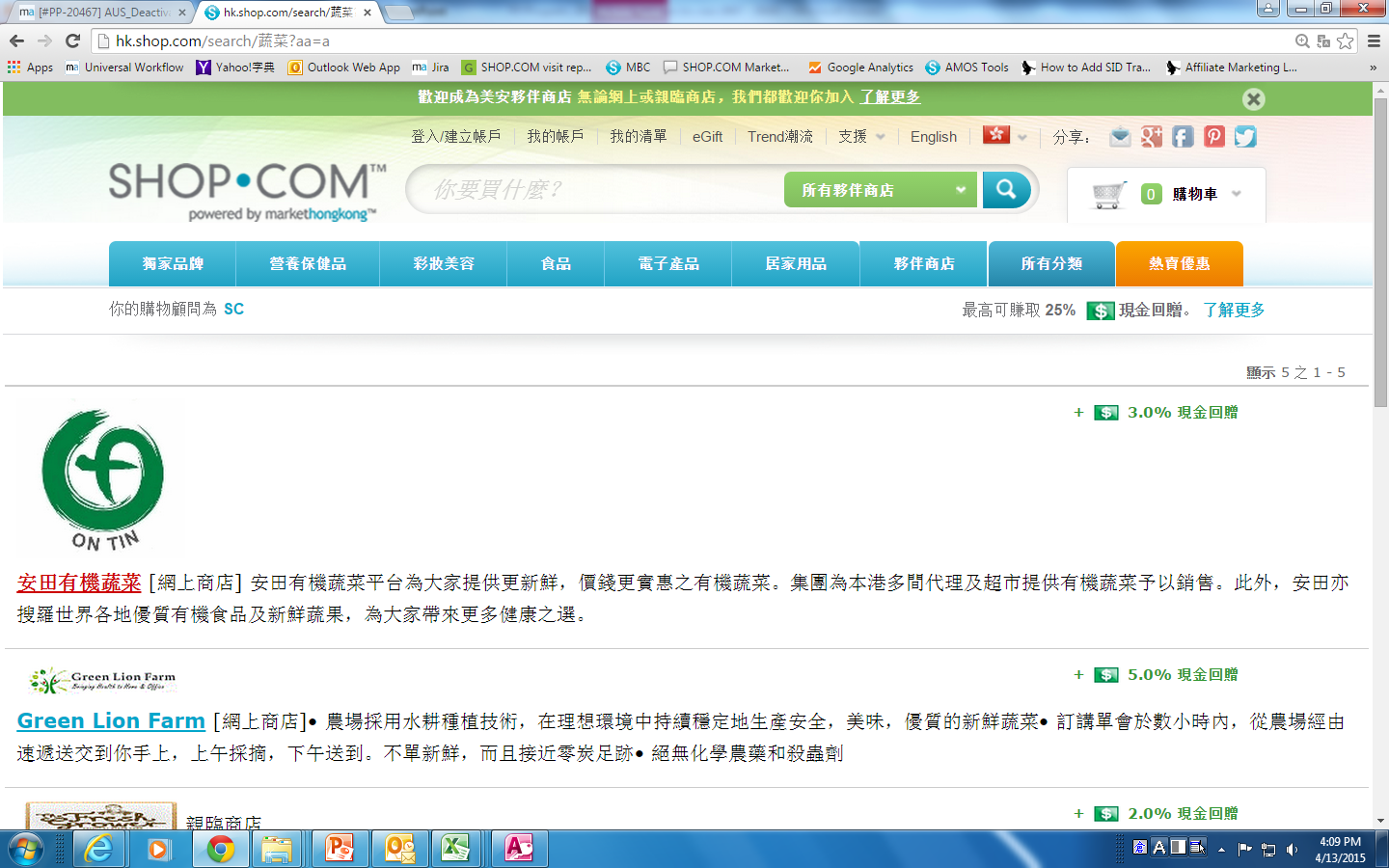 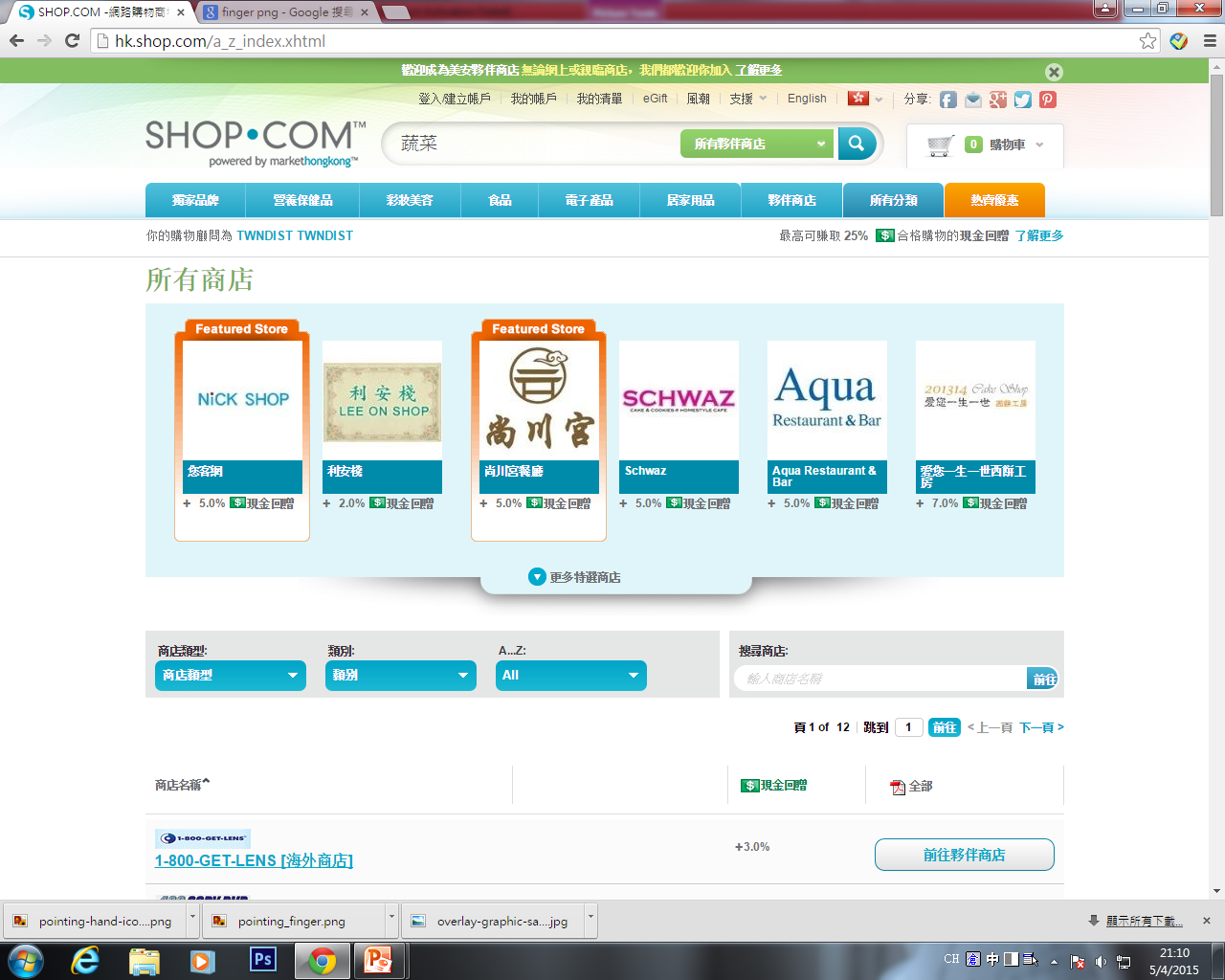 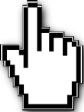 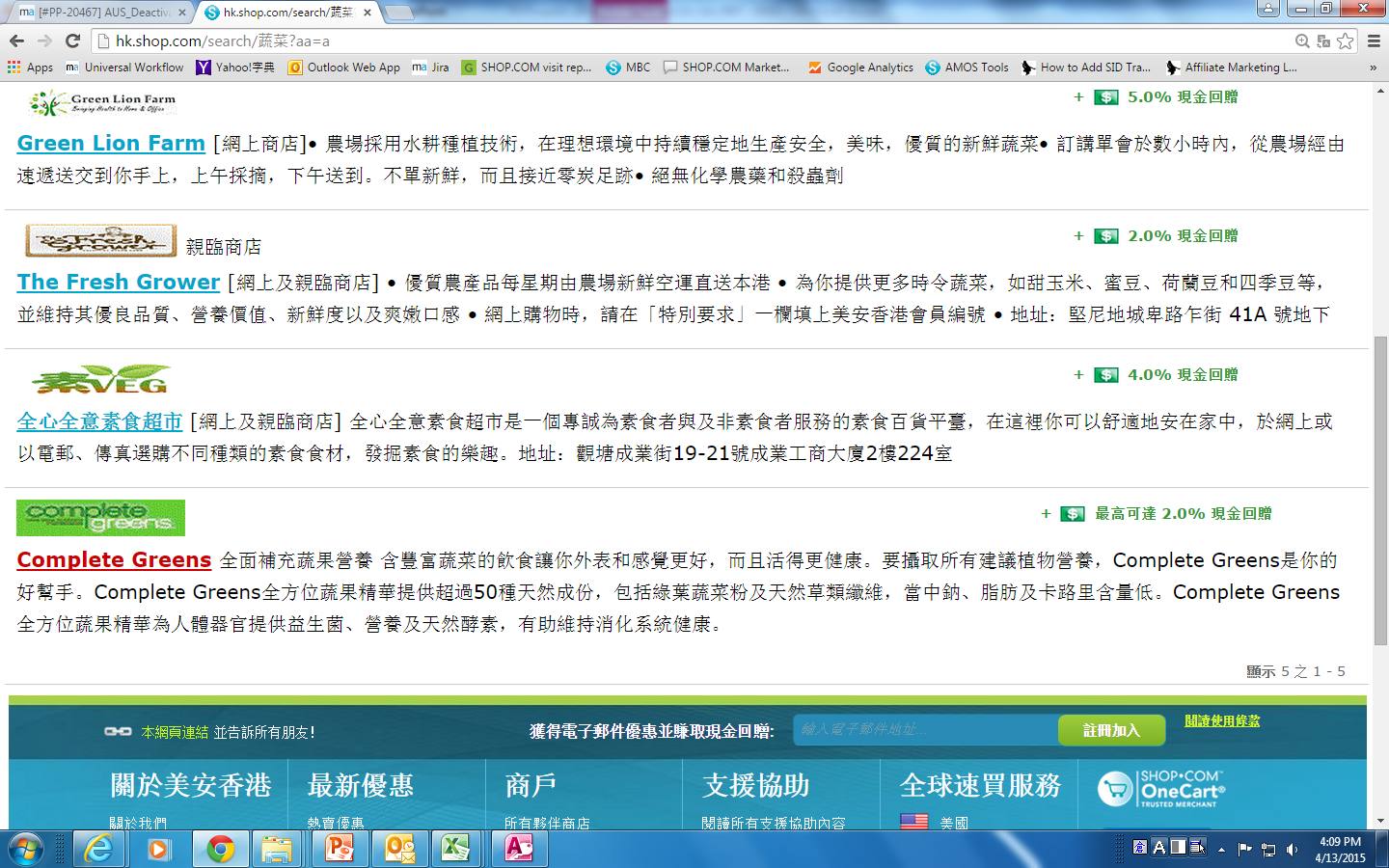 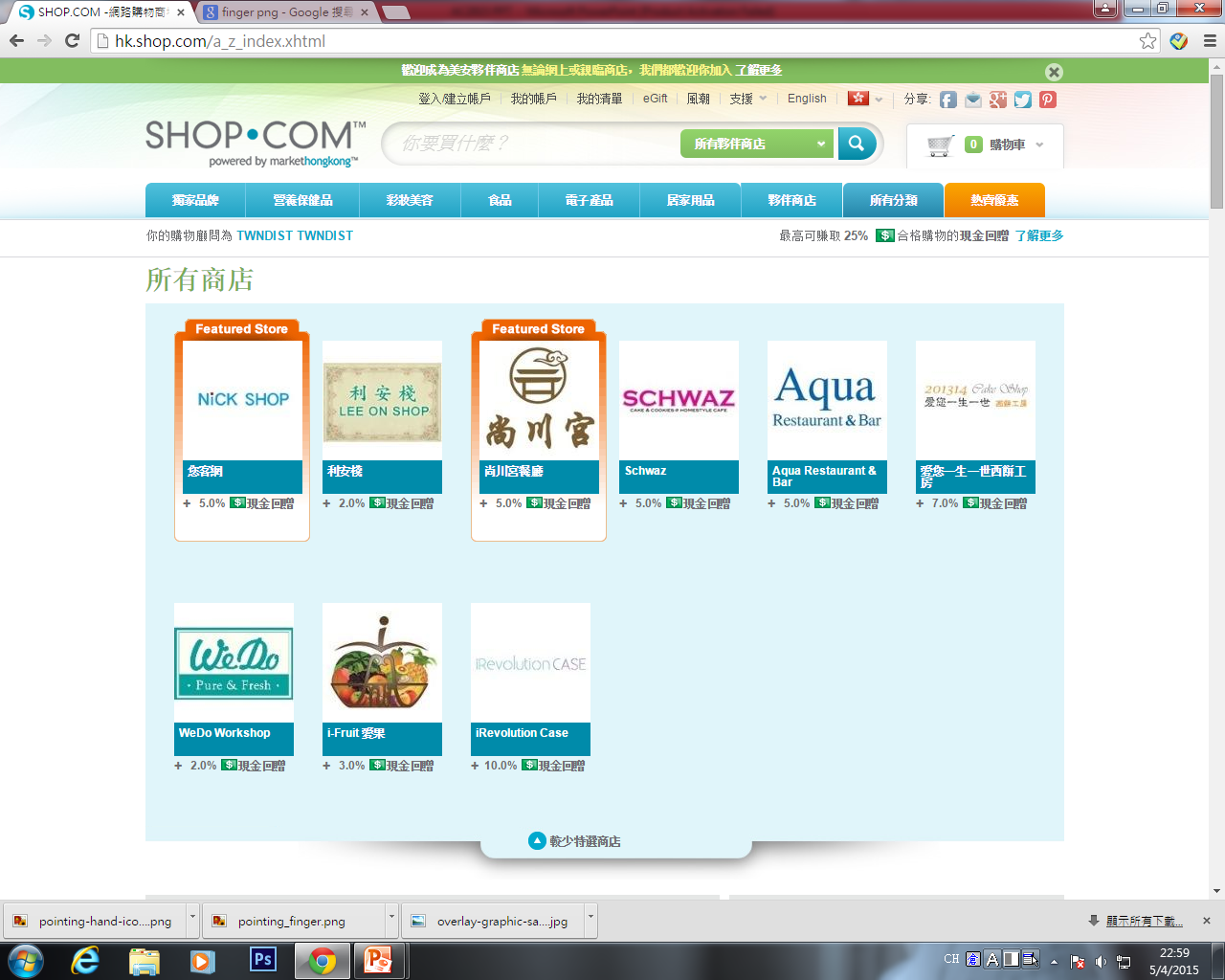 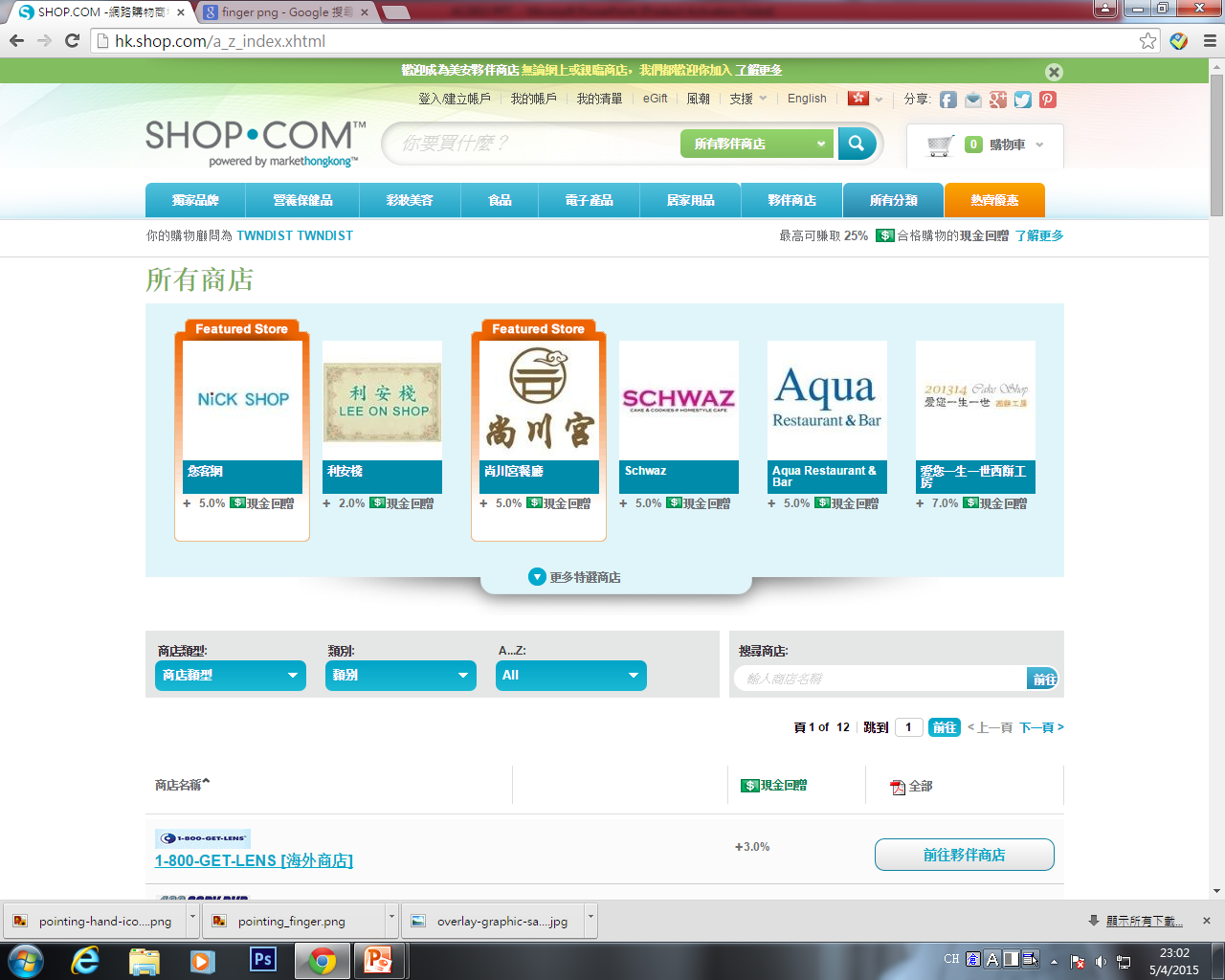 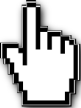 New stores 新夥伴商店
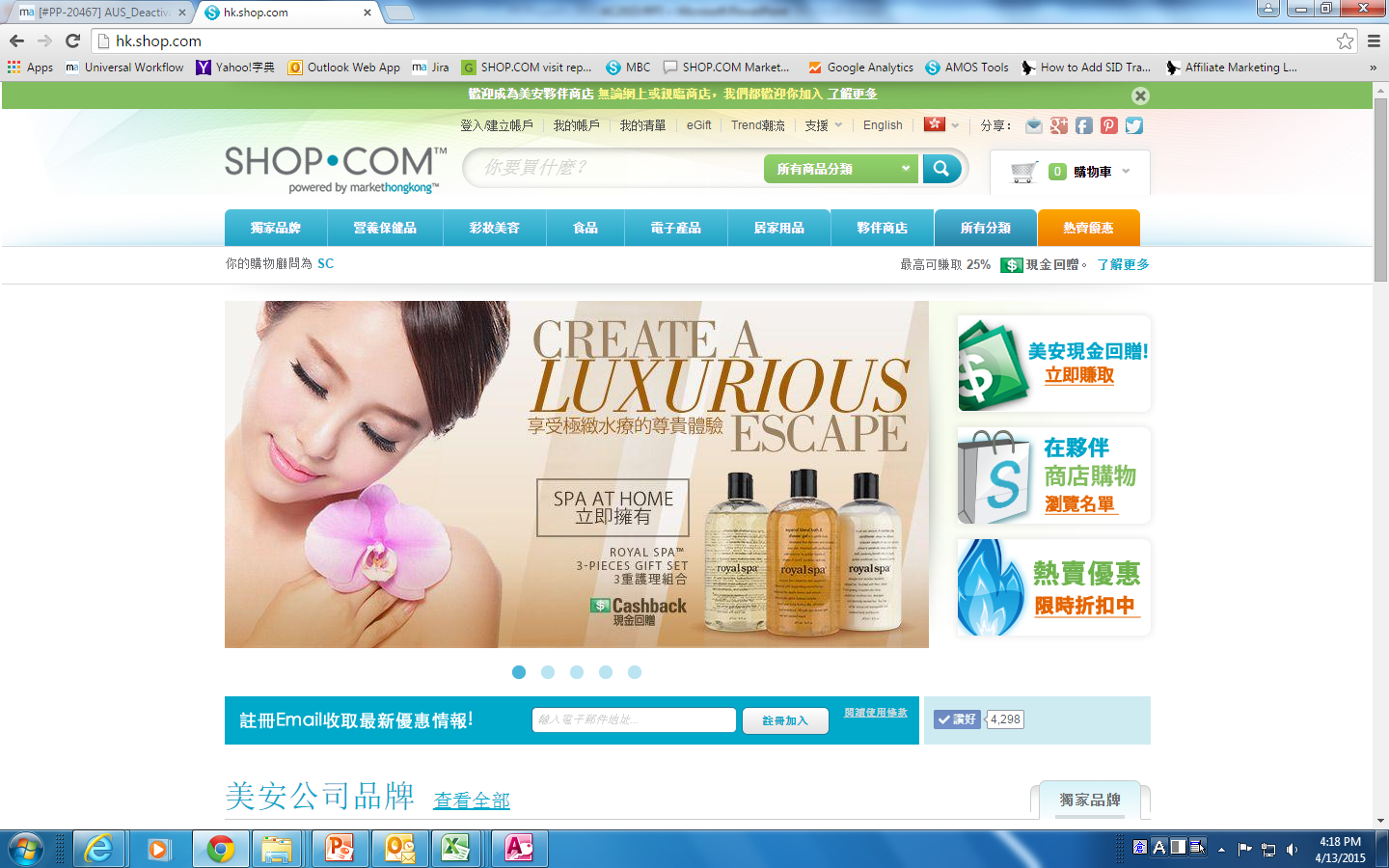 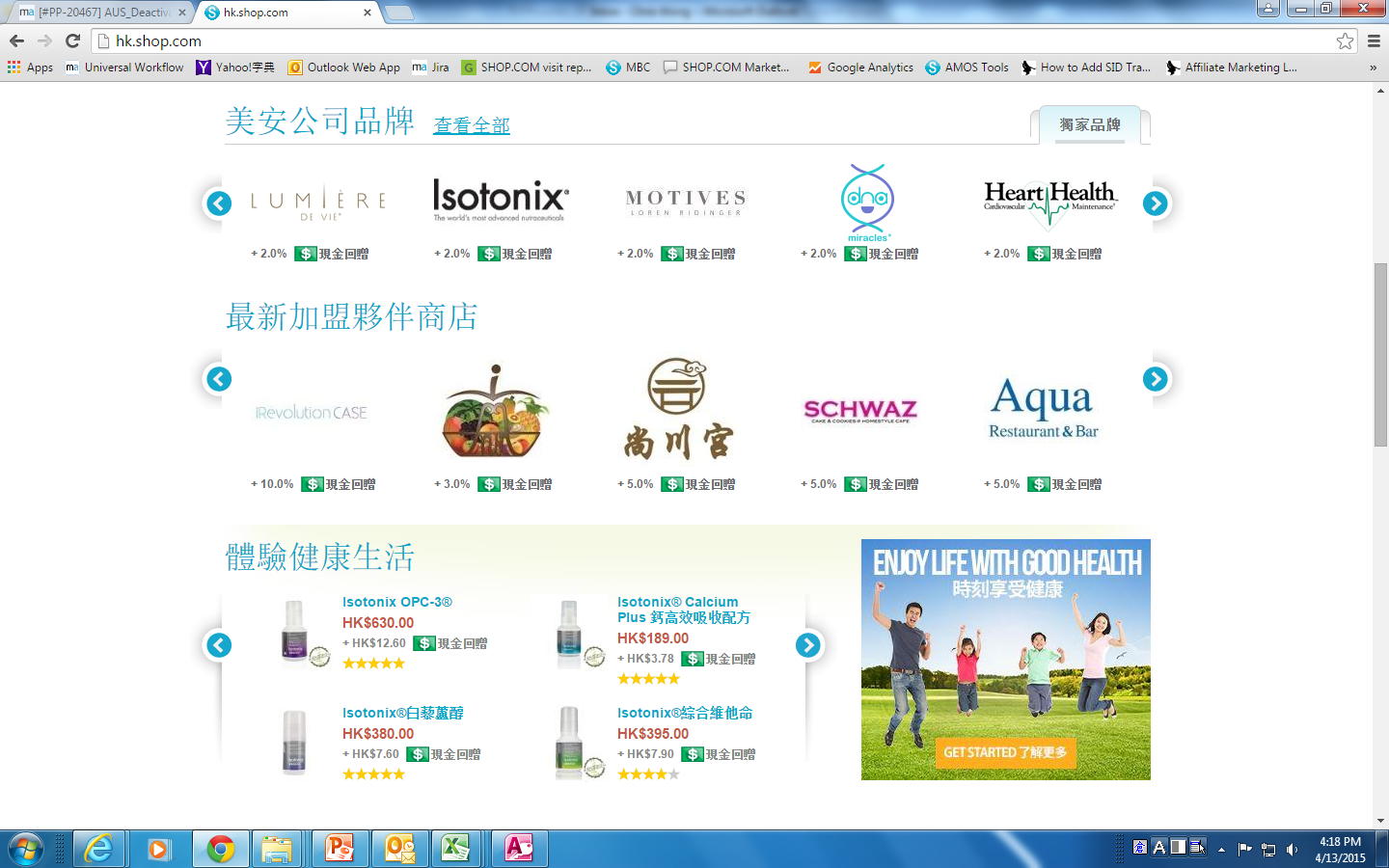 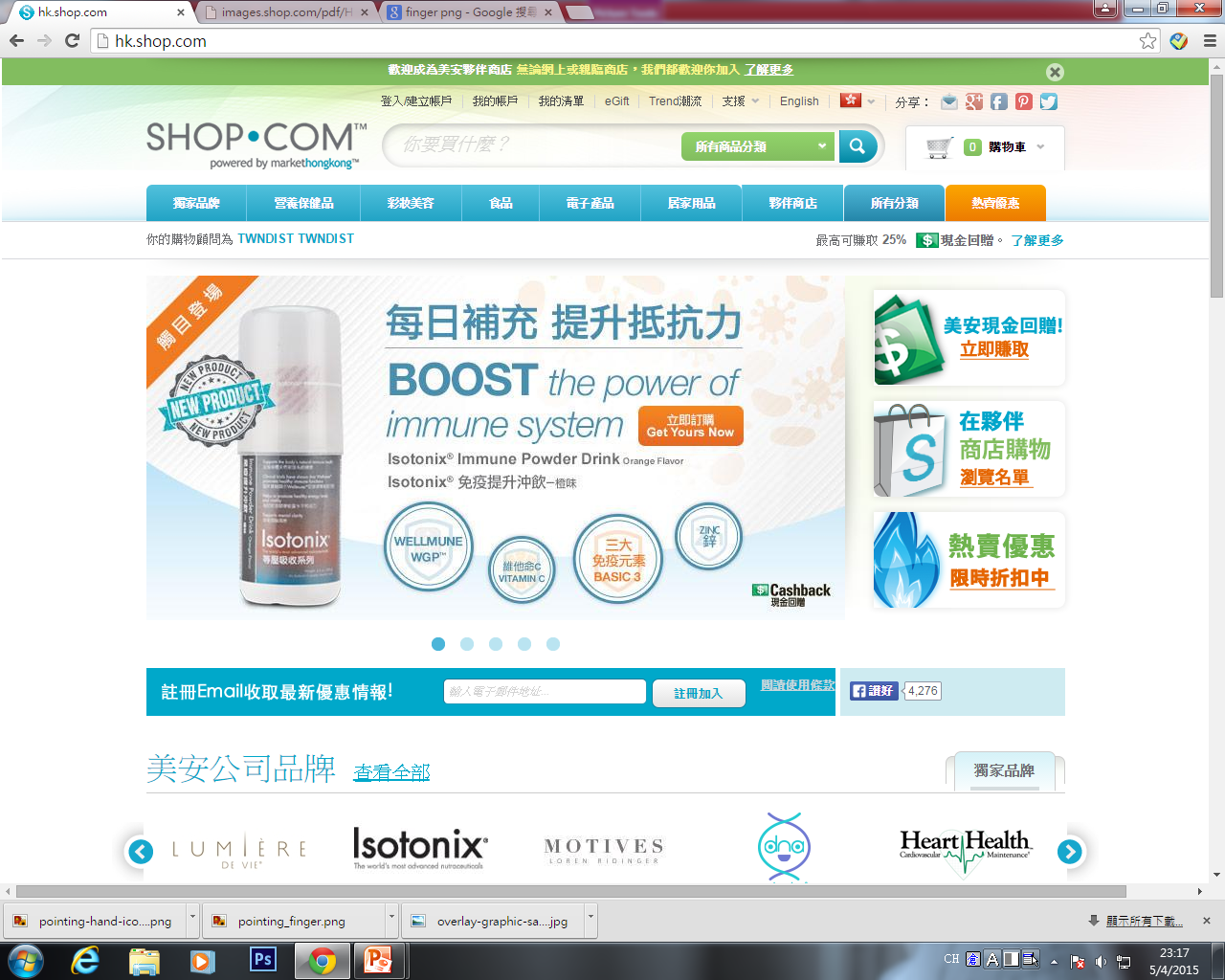 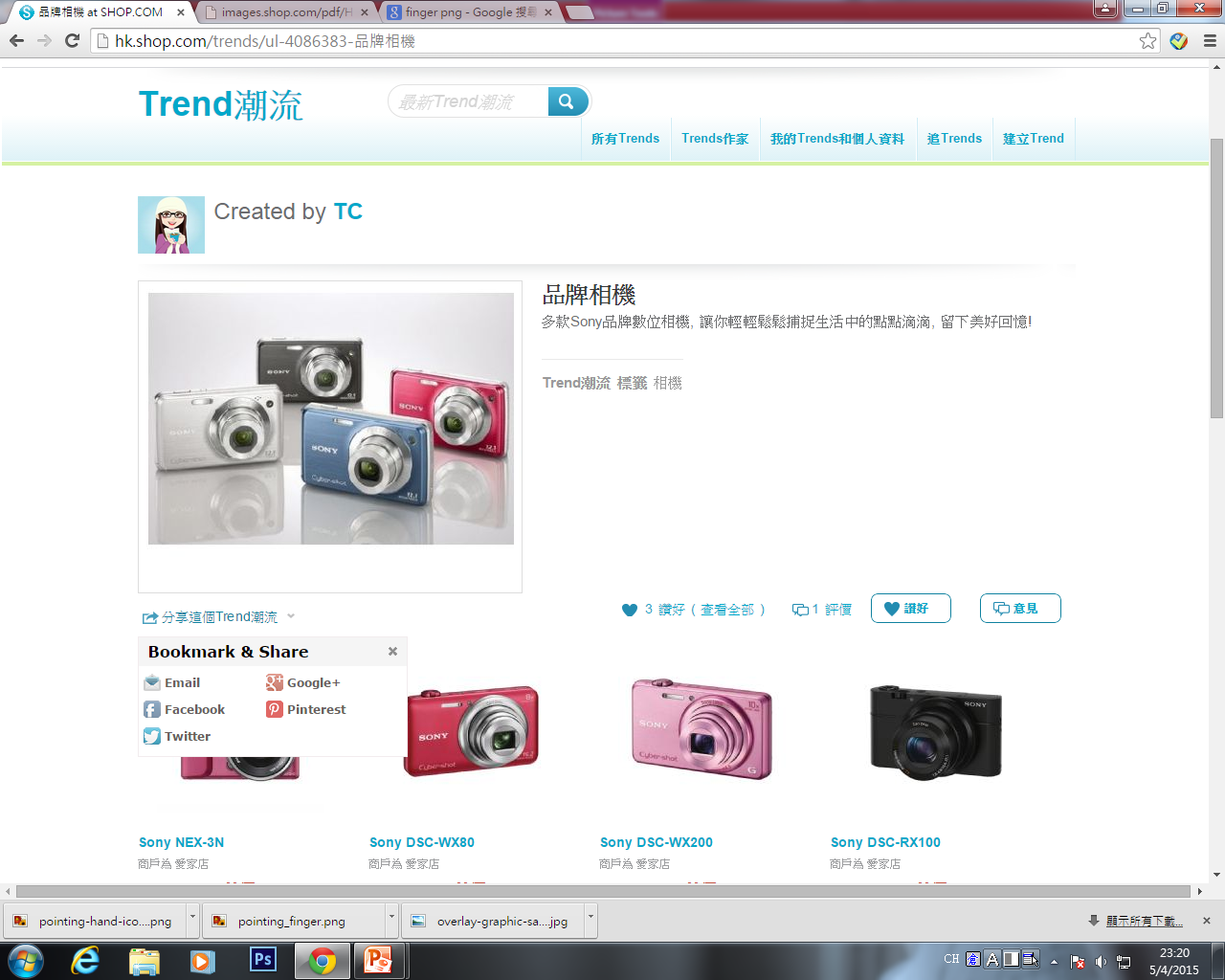 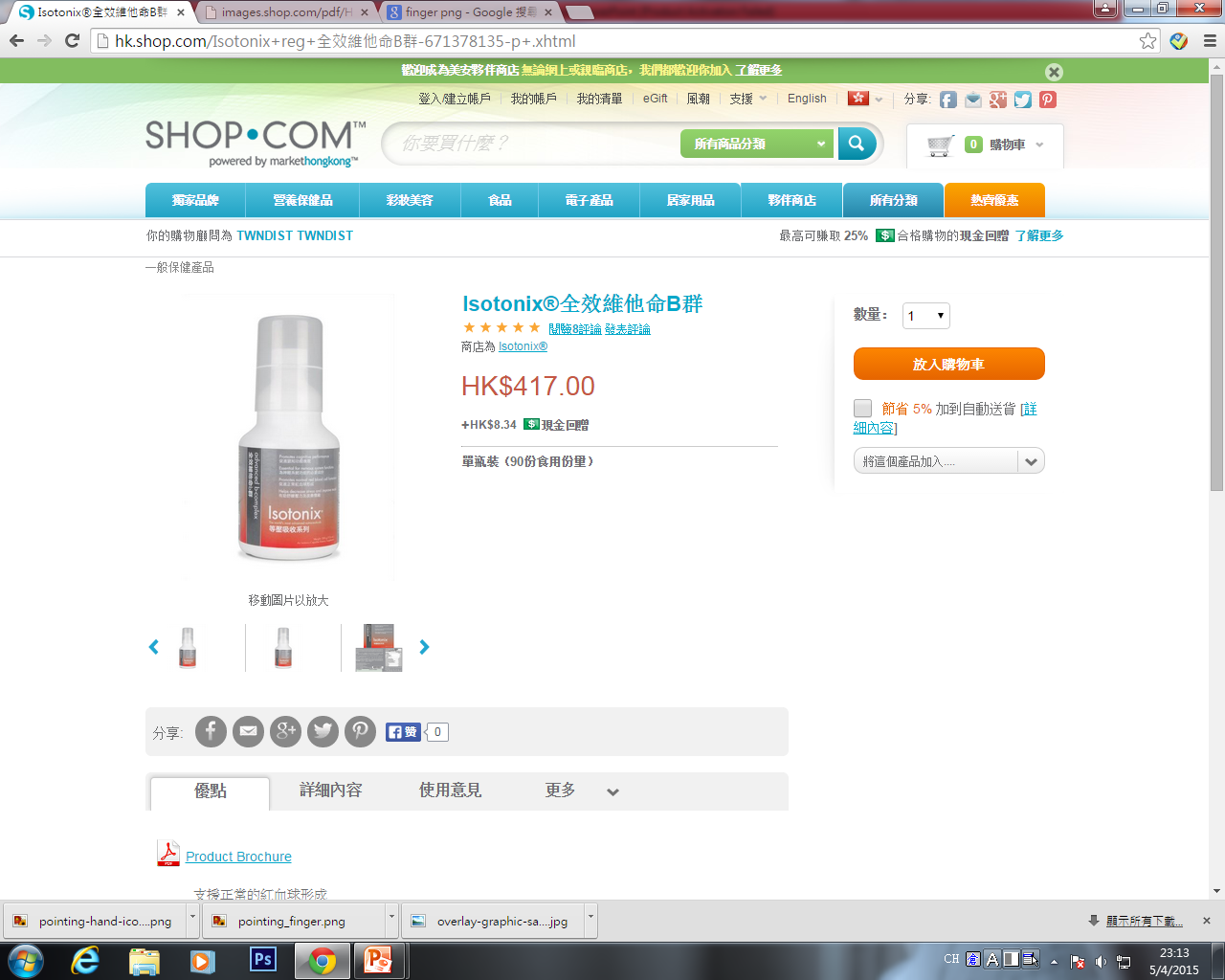 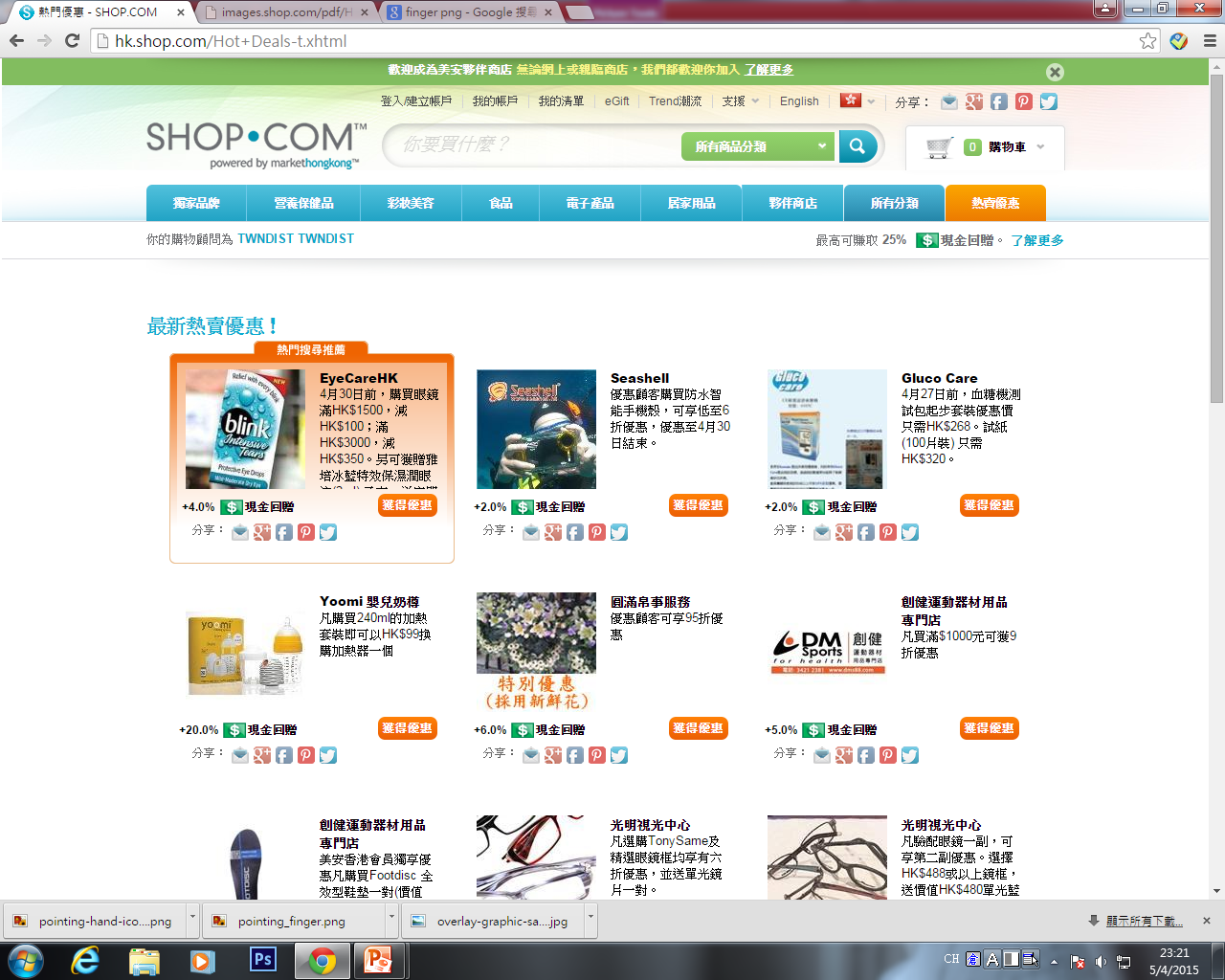 Share info 分享資訊
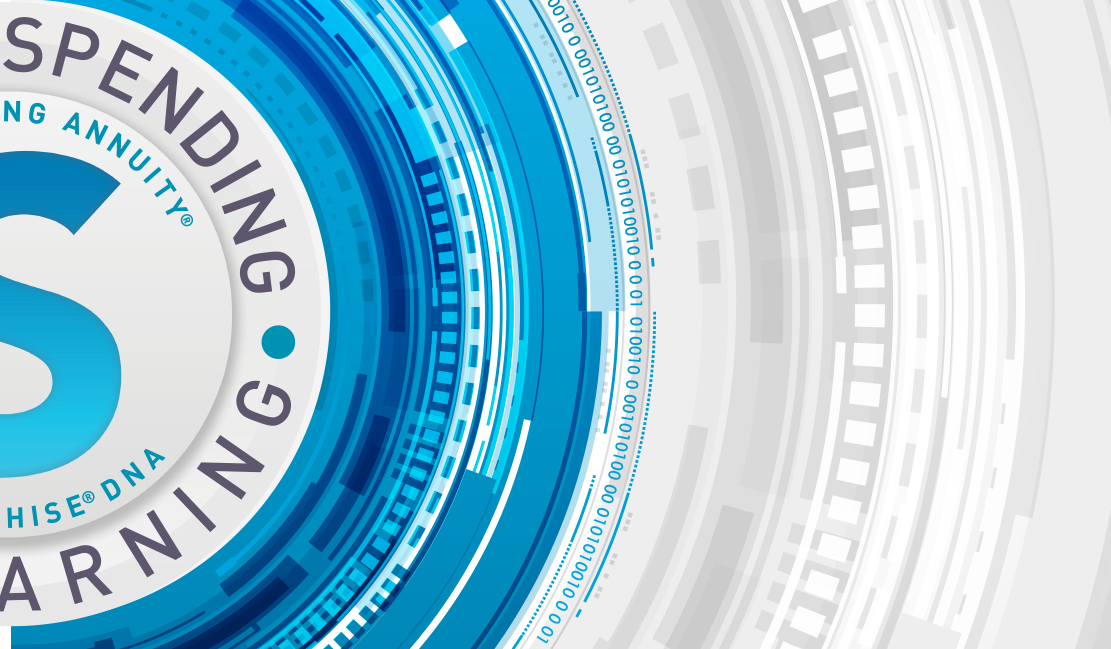 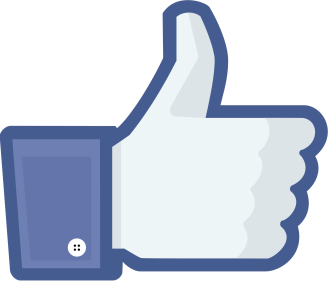 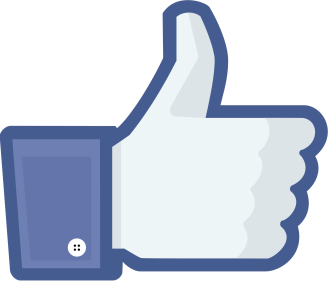 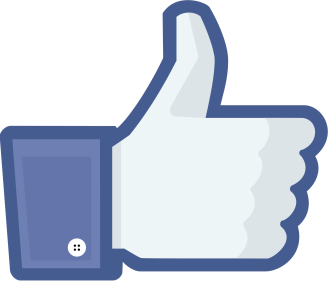 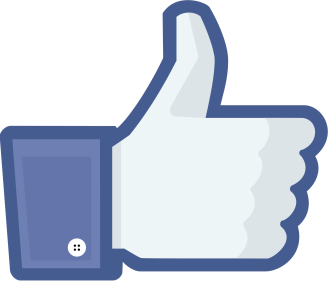 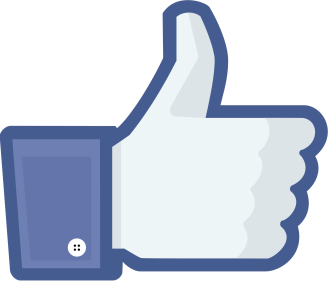 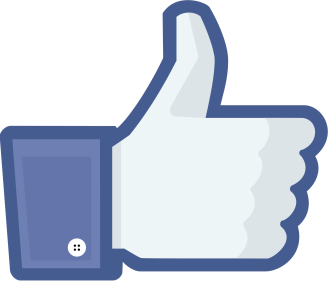 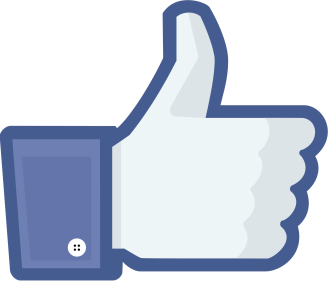 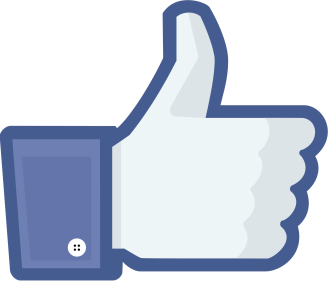 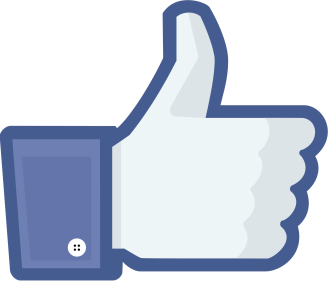 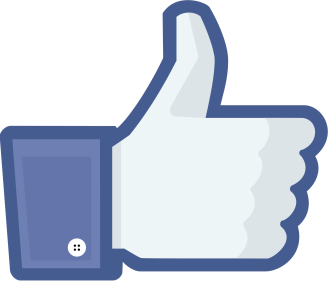 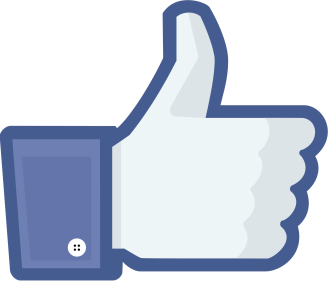 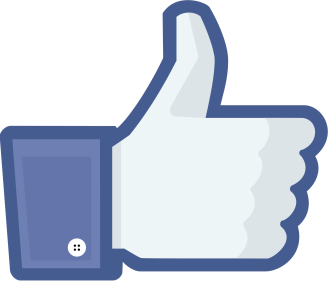 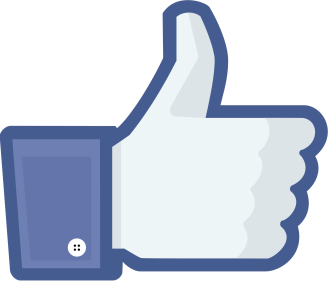 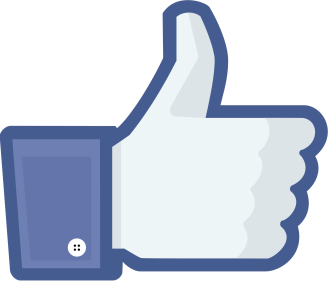 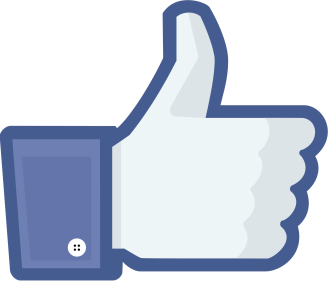 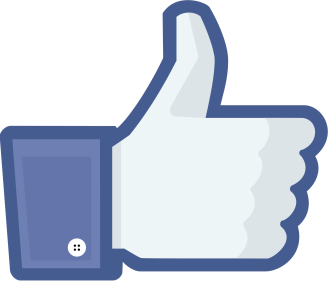 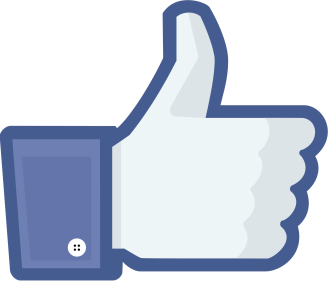 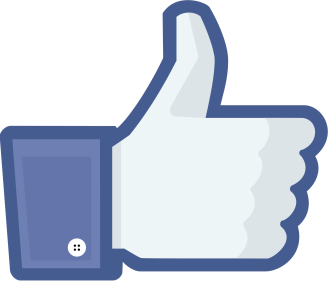 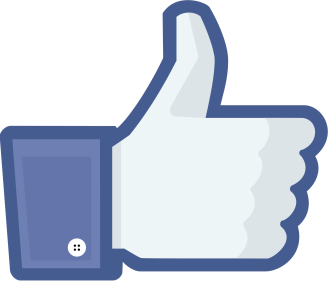 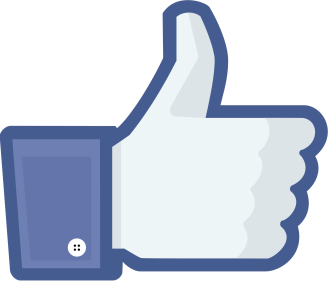 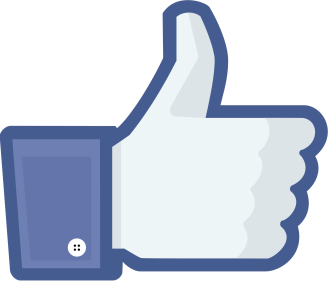 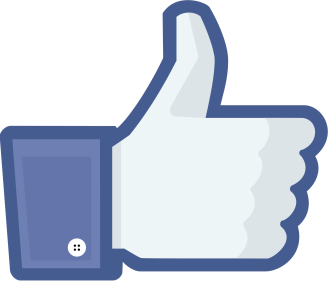 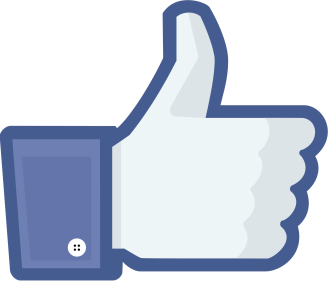 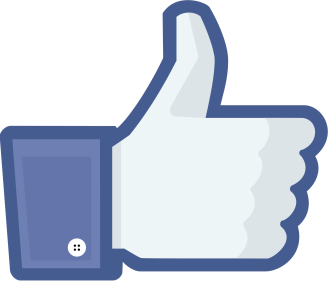 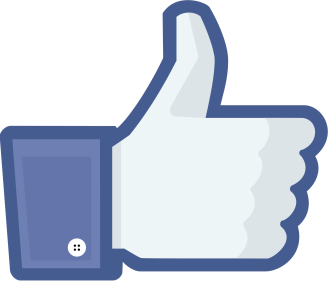 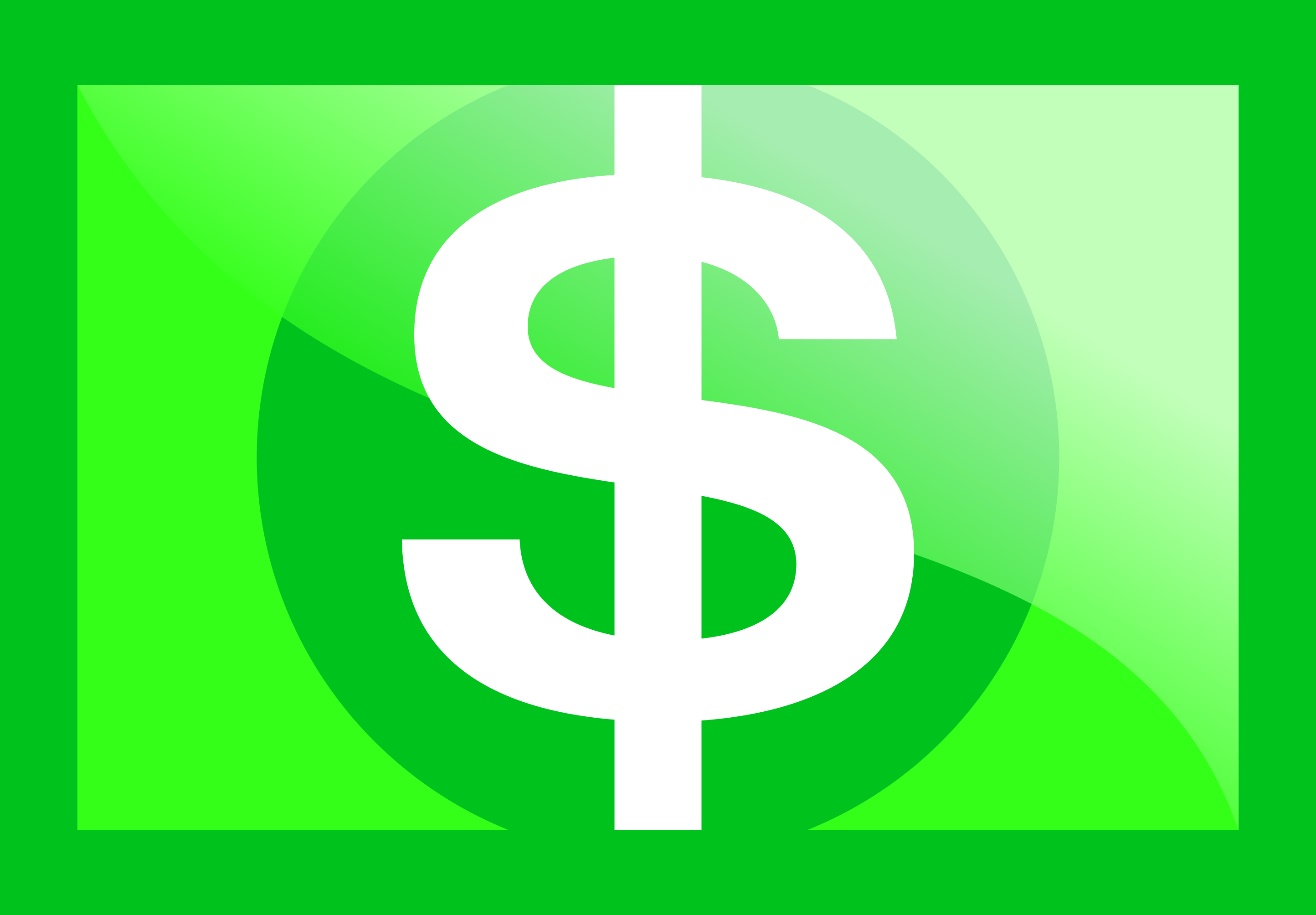 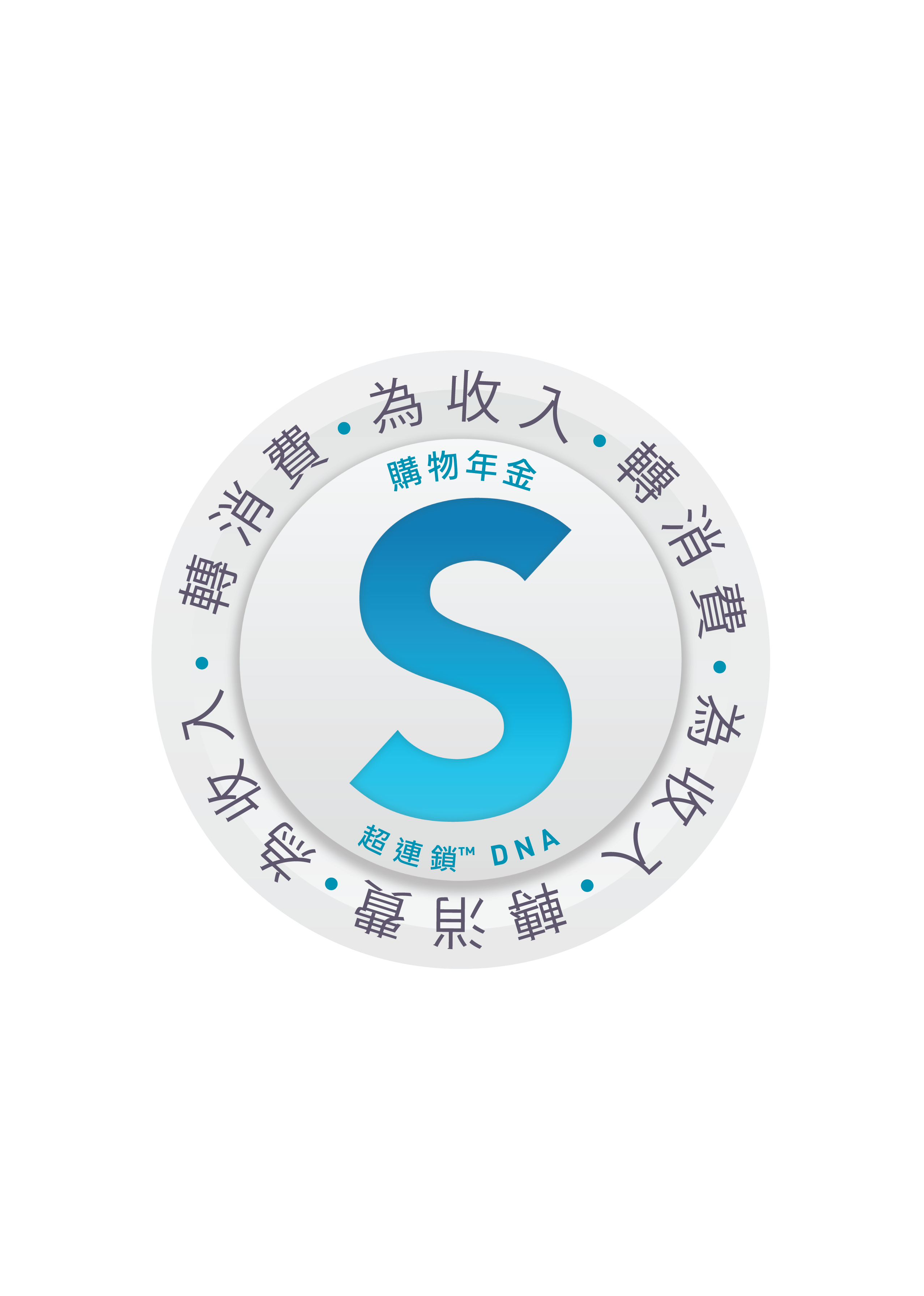 推薦新優惠顧客，額外賺取每次消費0.5%現金回贈
Refer new Preferred Customer, you can earn 0.5% Cashback of each qualified transaction
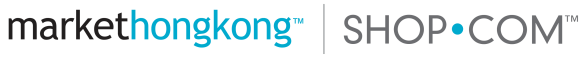 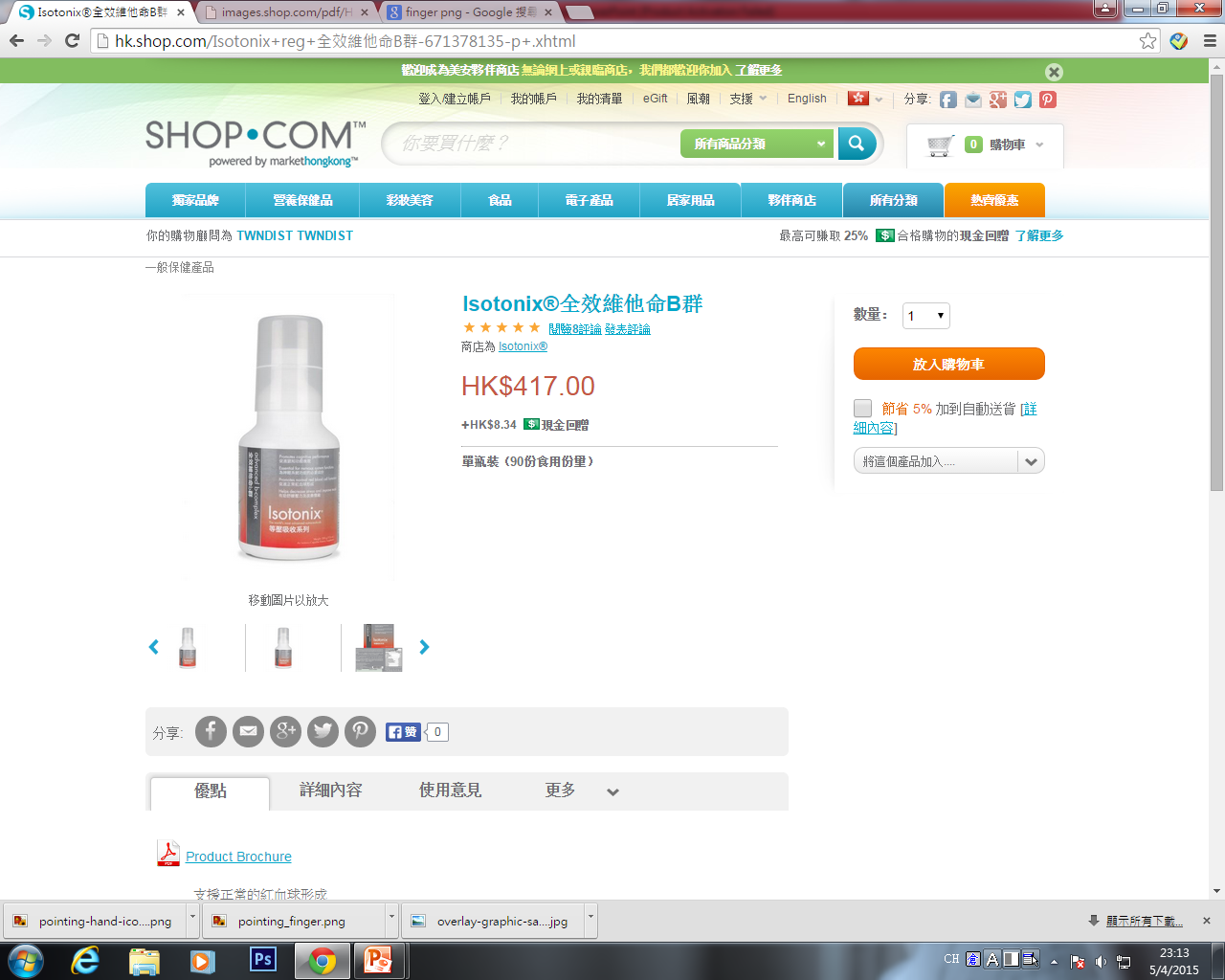 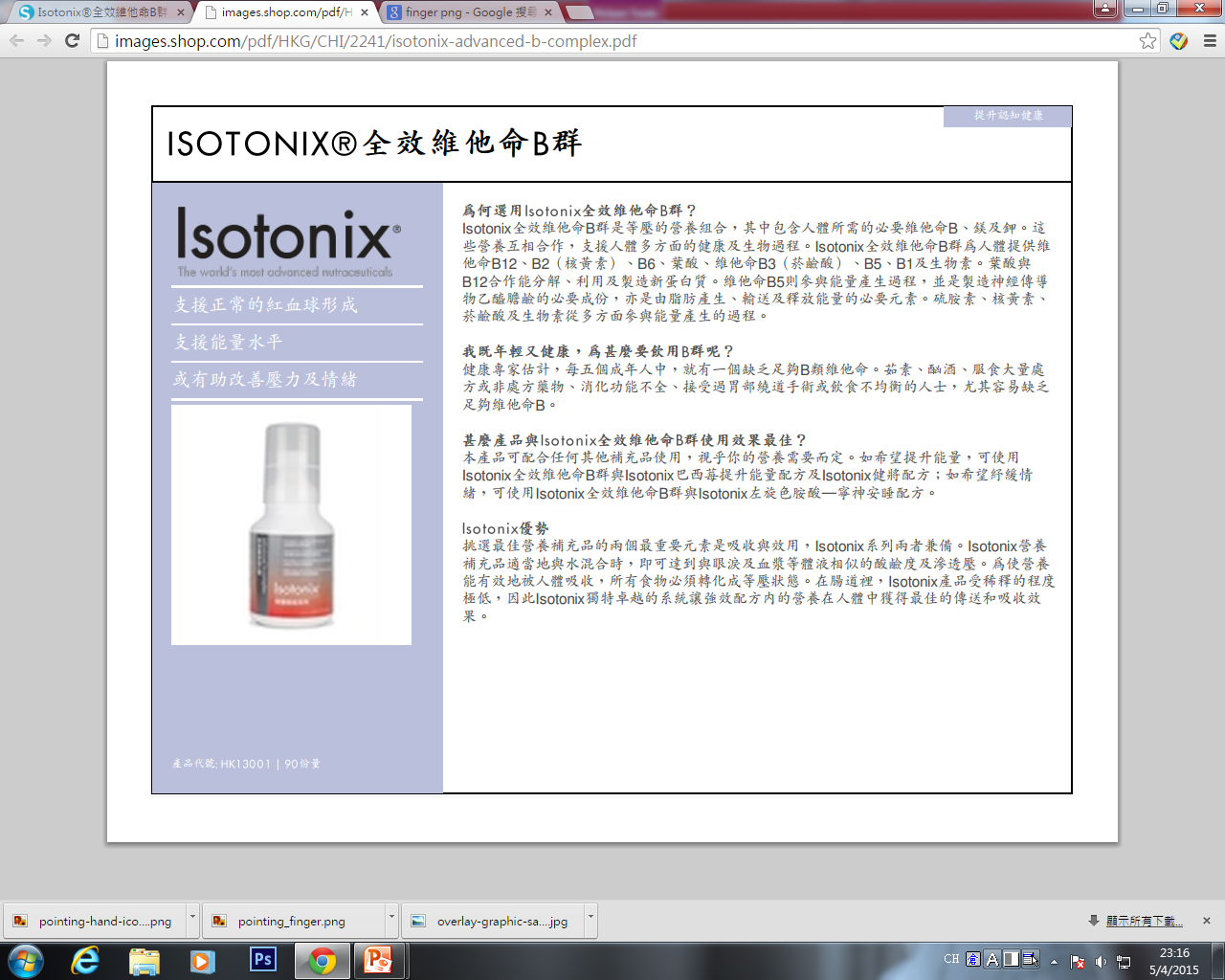 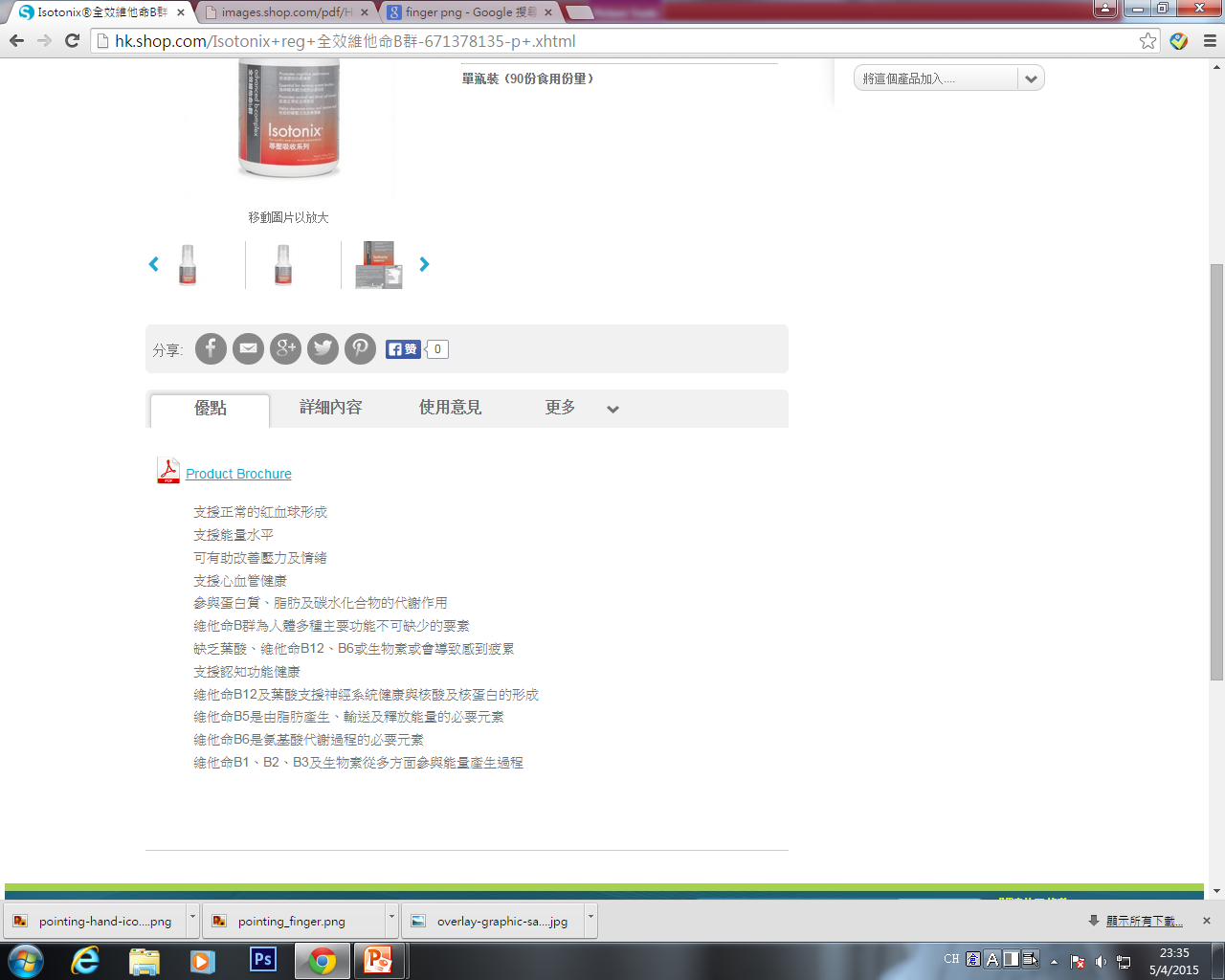 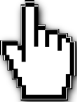 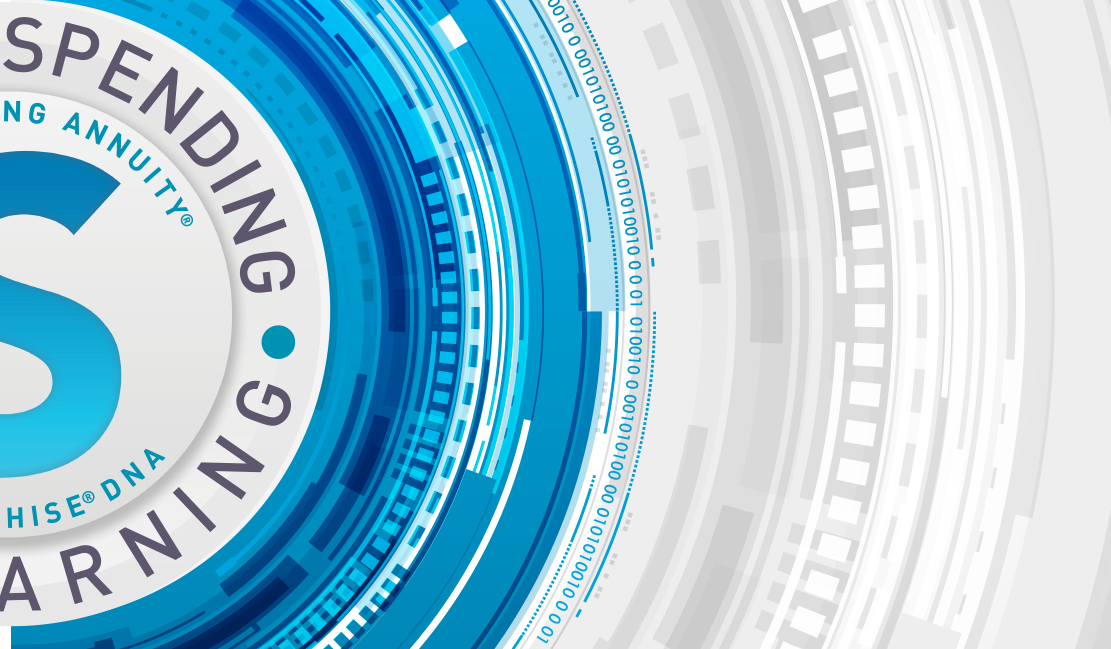 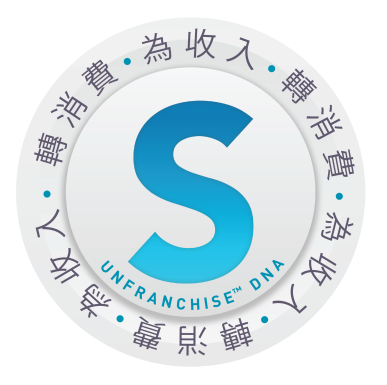 Shopping Annuity and Partner stores
購物年金及夥伴商店
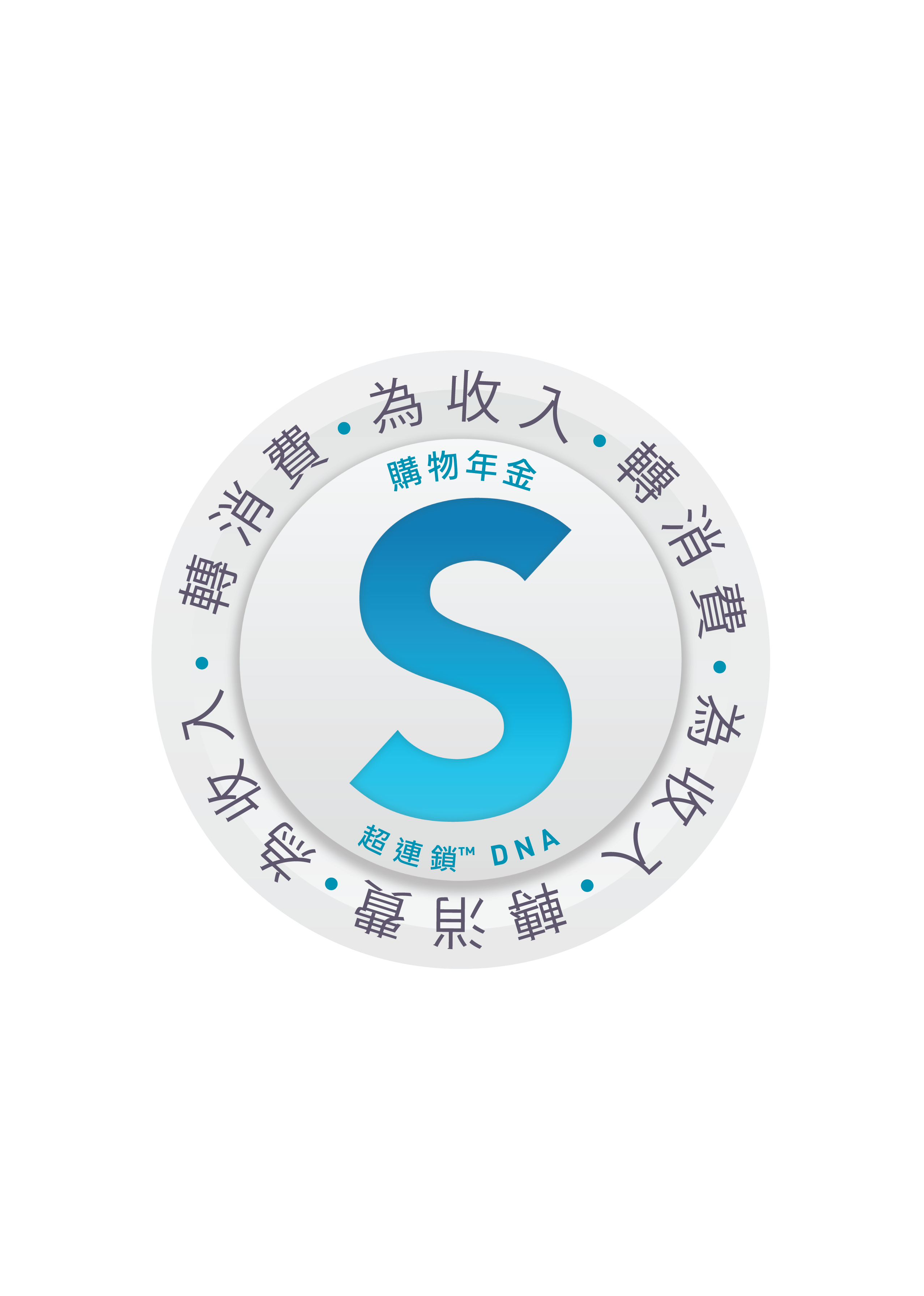 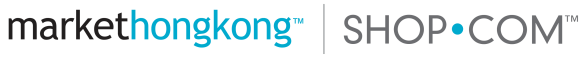 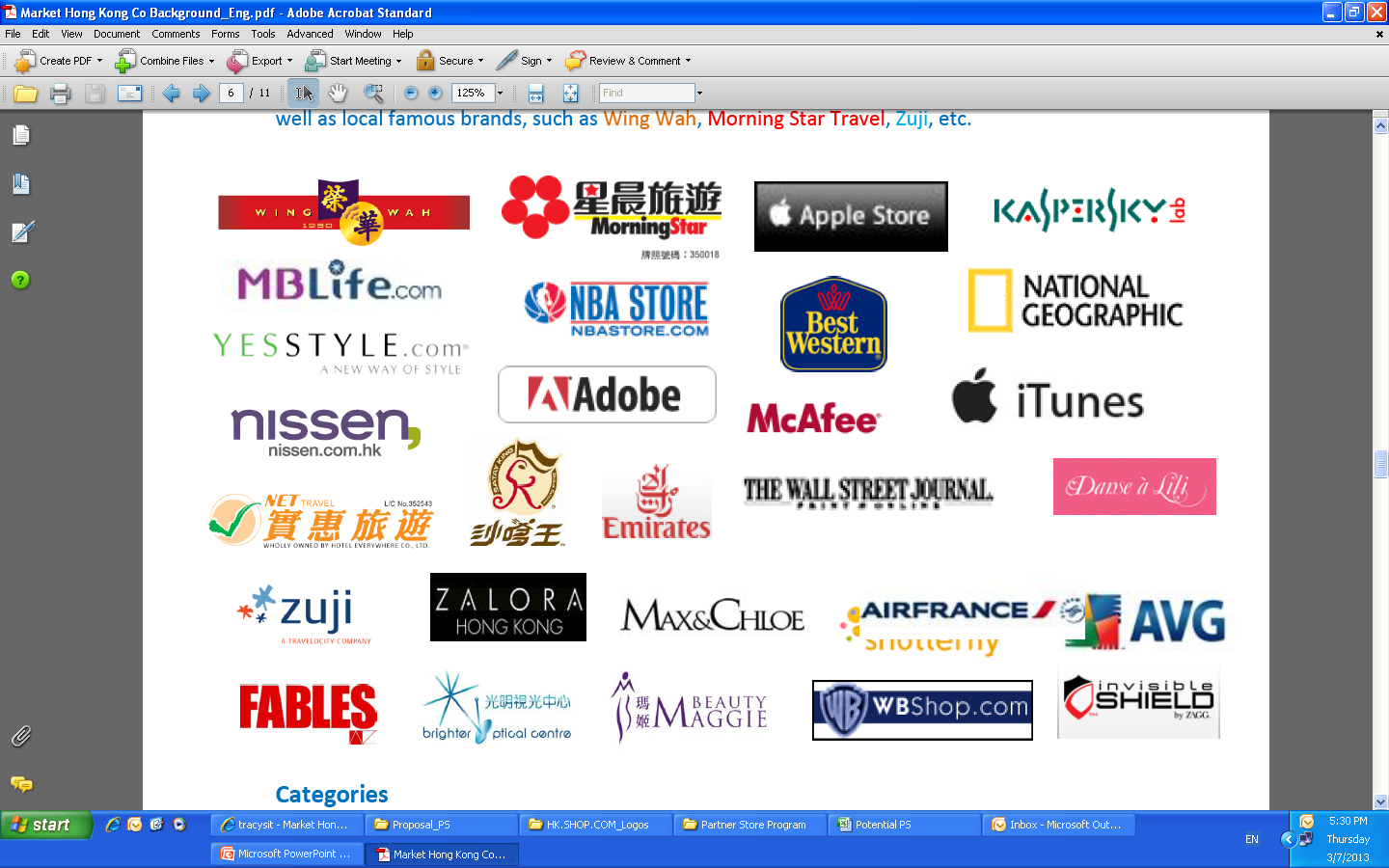 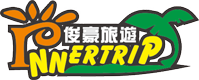 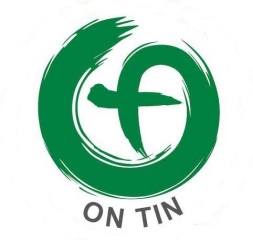 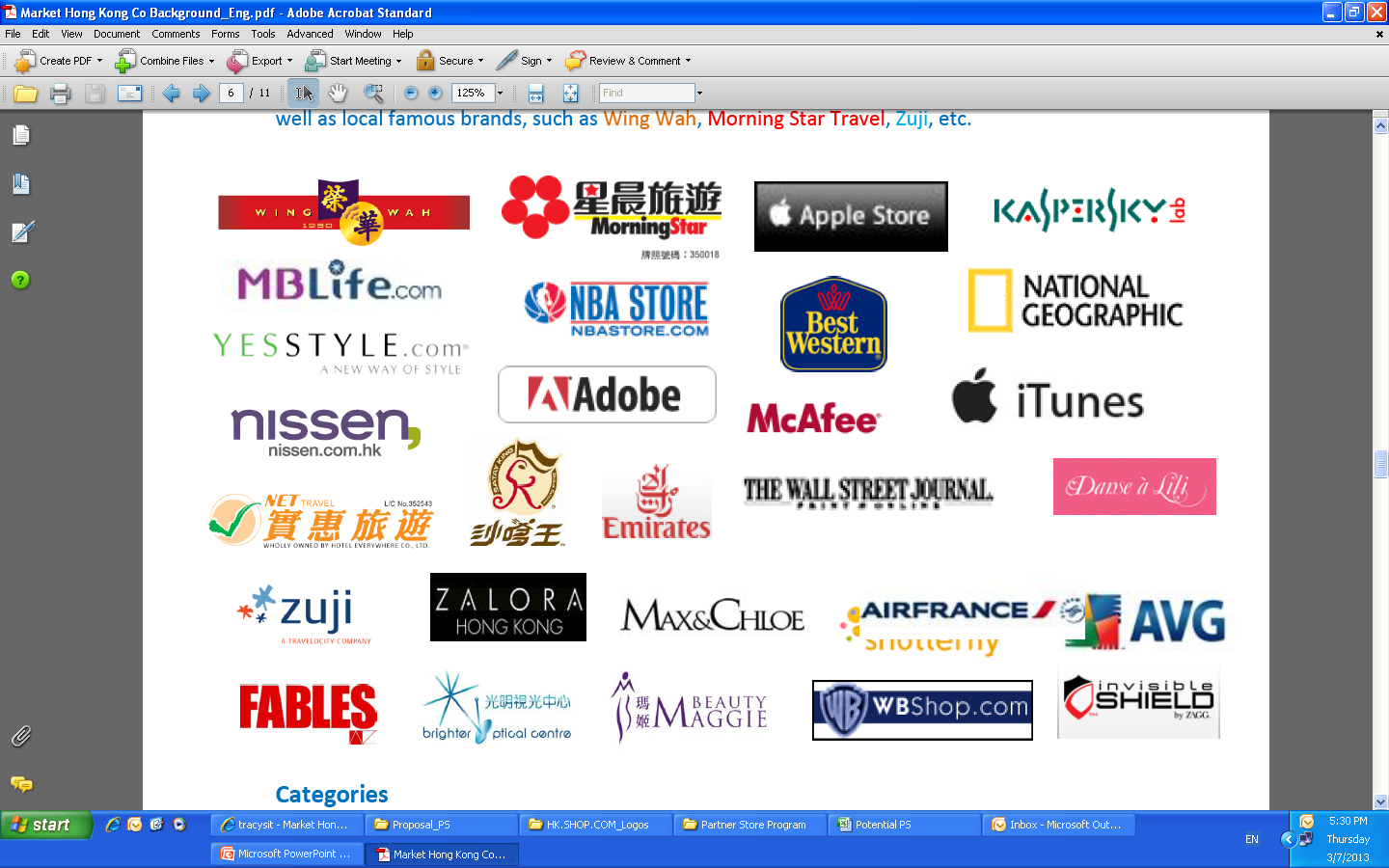 1300間夥伴商店提供 2%-25%現金回贈
1,300 Partner stores providing 2%-25% Cashback
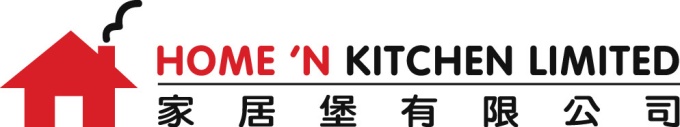 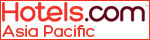 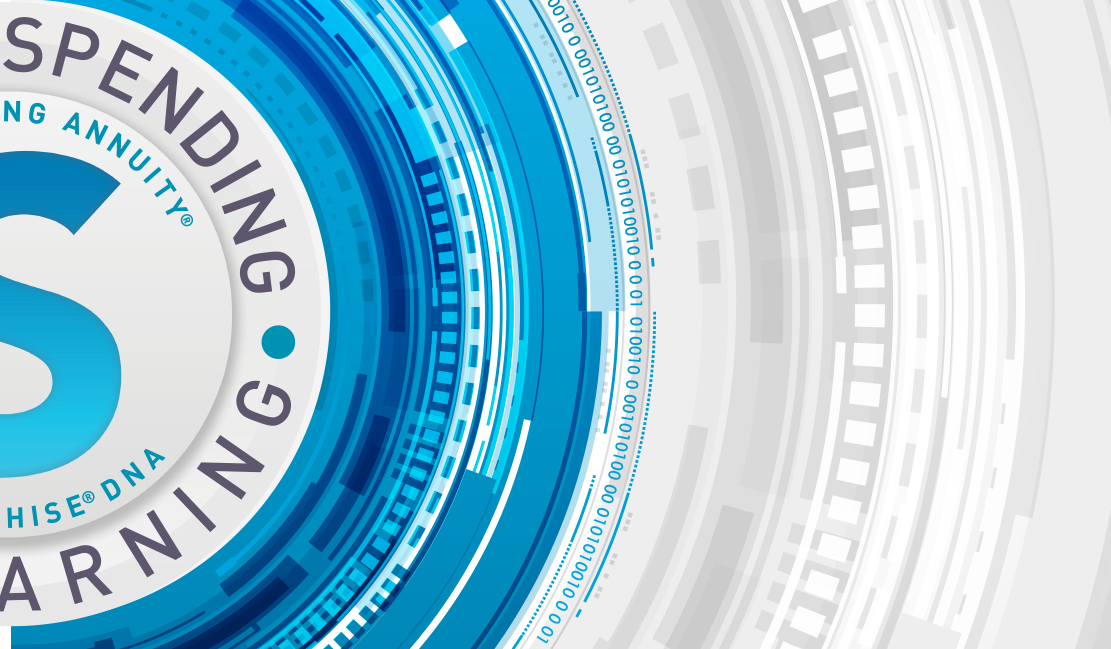 如何消費
How to purchase
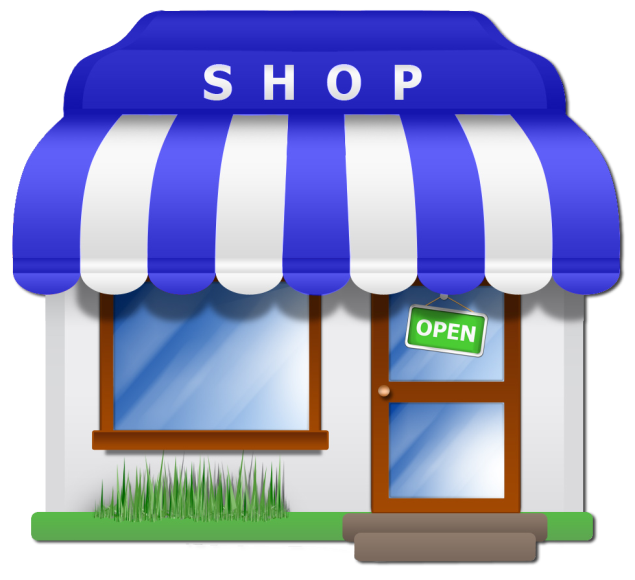 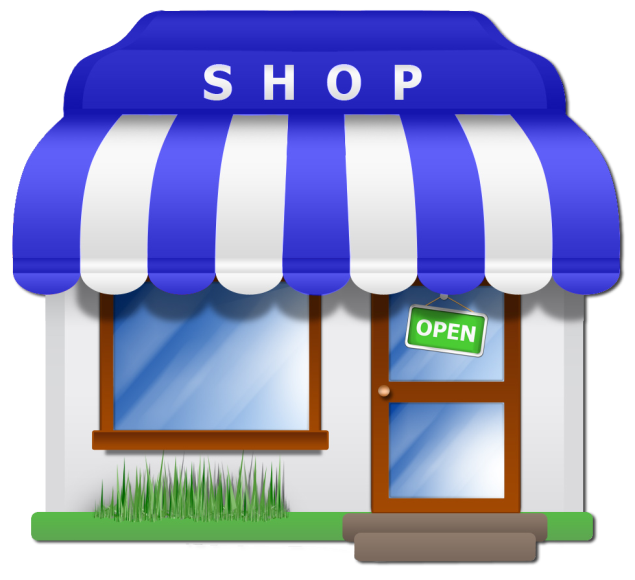 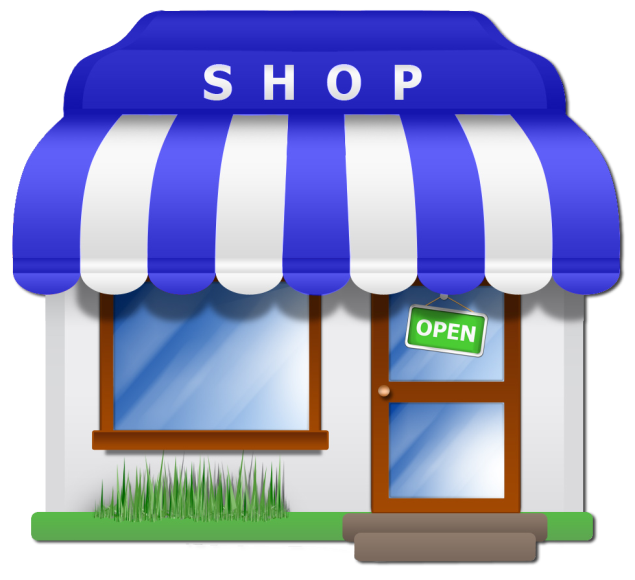 在商店消費可得到現金回贈 + IBV

經HK.SHOP.COM前往商店購物

完成購物稍後可登入HK.SHOP.COM並查閱過往交易紀錄
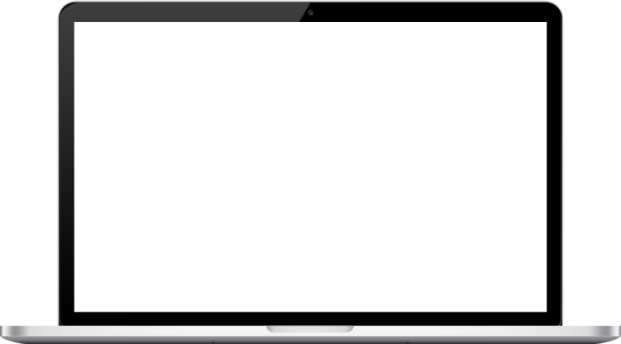 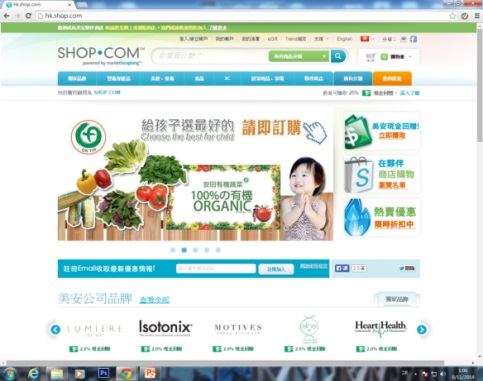 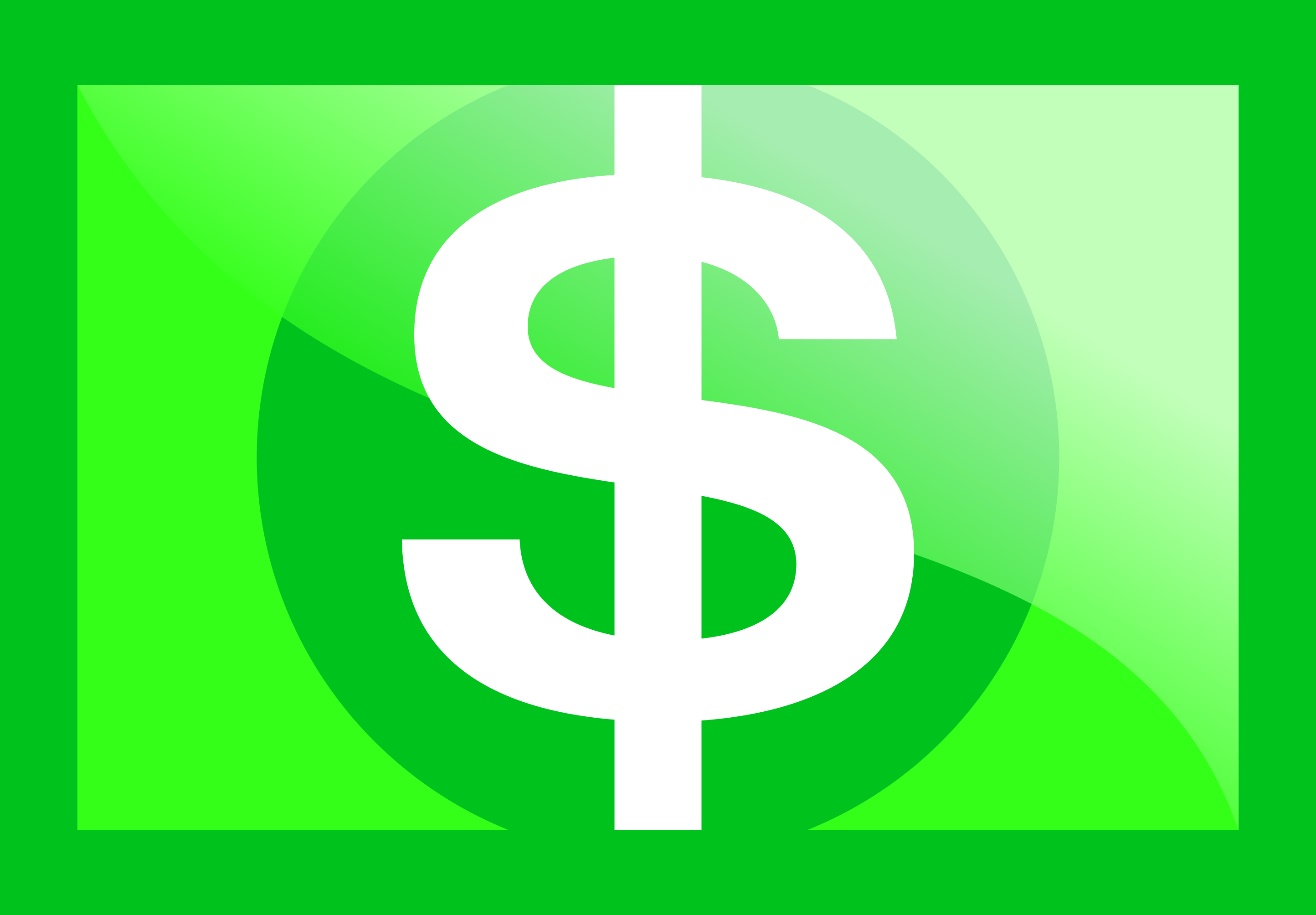 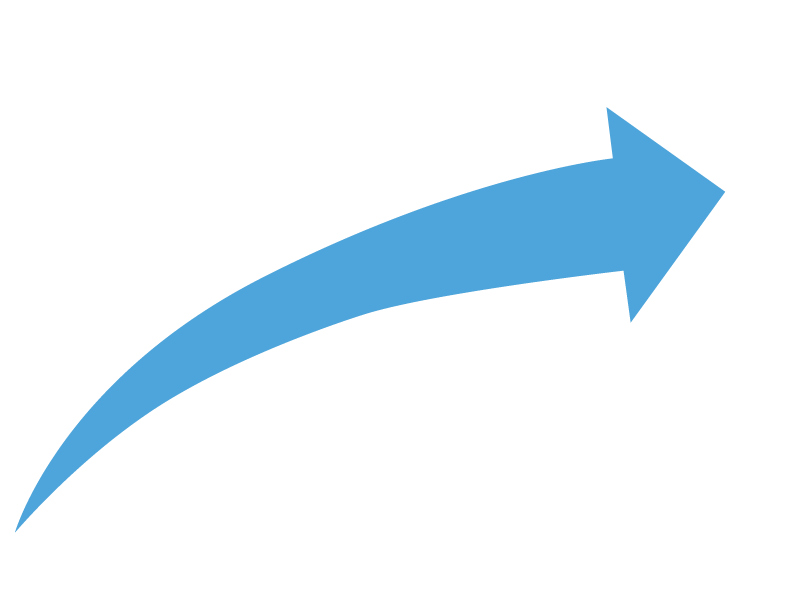 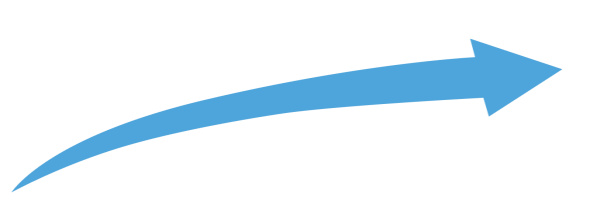 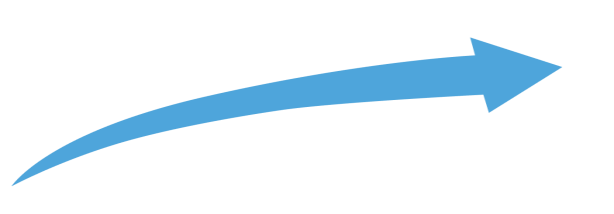 Shop at partner stores you can earn Cashback + IBV

Visit and shop at stores through HK.SHOP.COM

Finish the purchase and then you can login to HK.SHOP.COM to review your shopping history later.
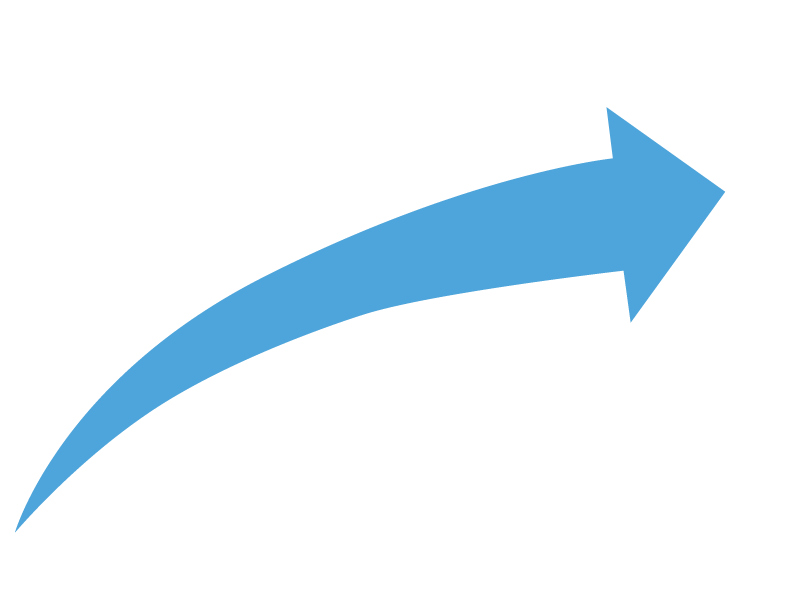 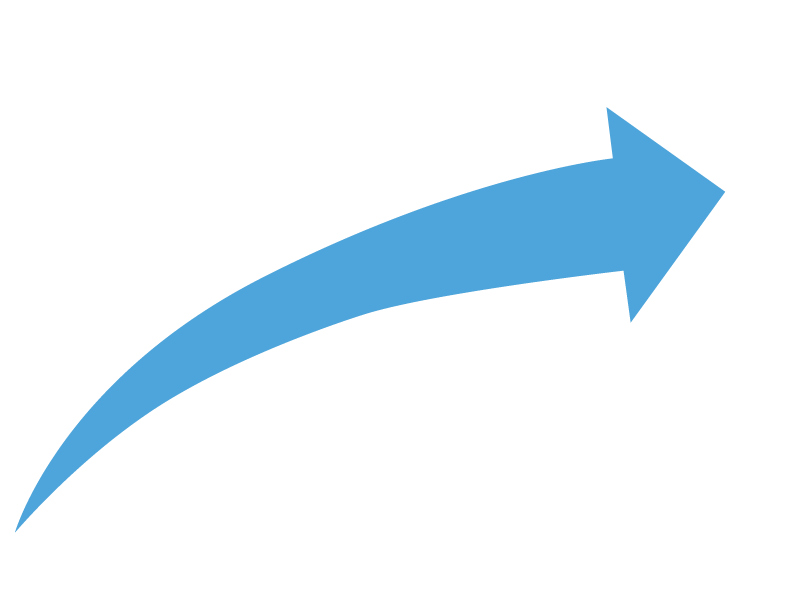 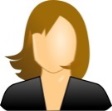 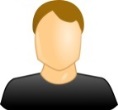 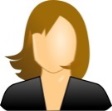 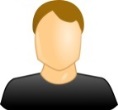 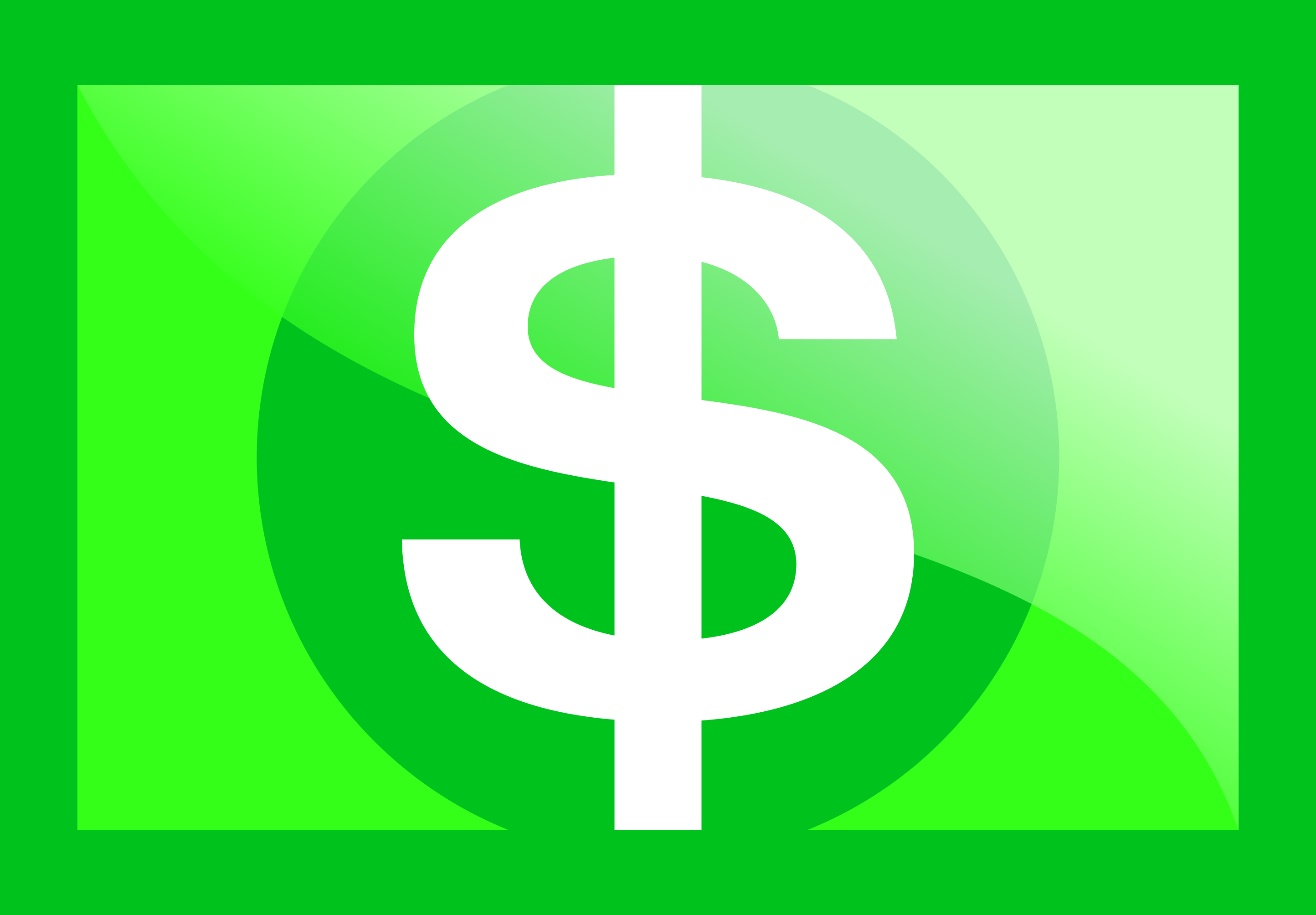 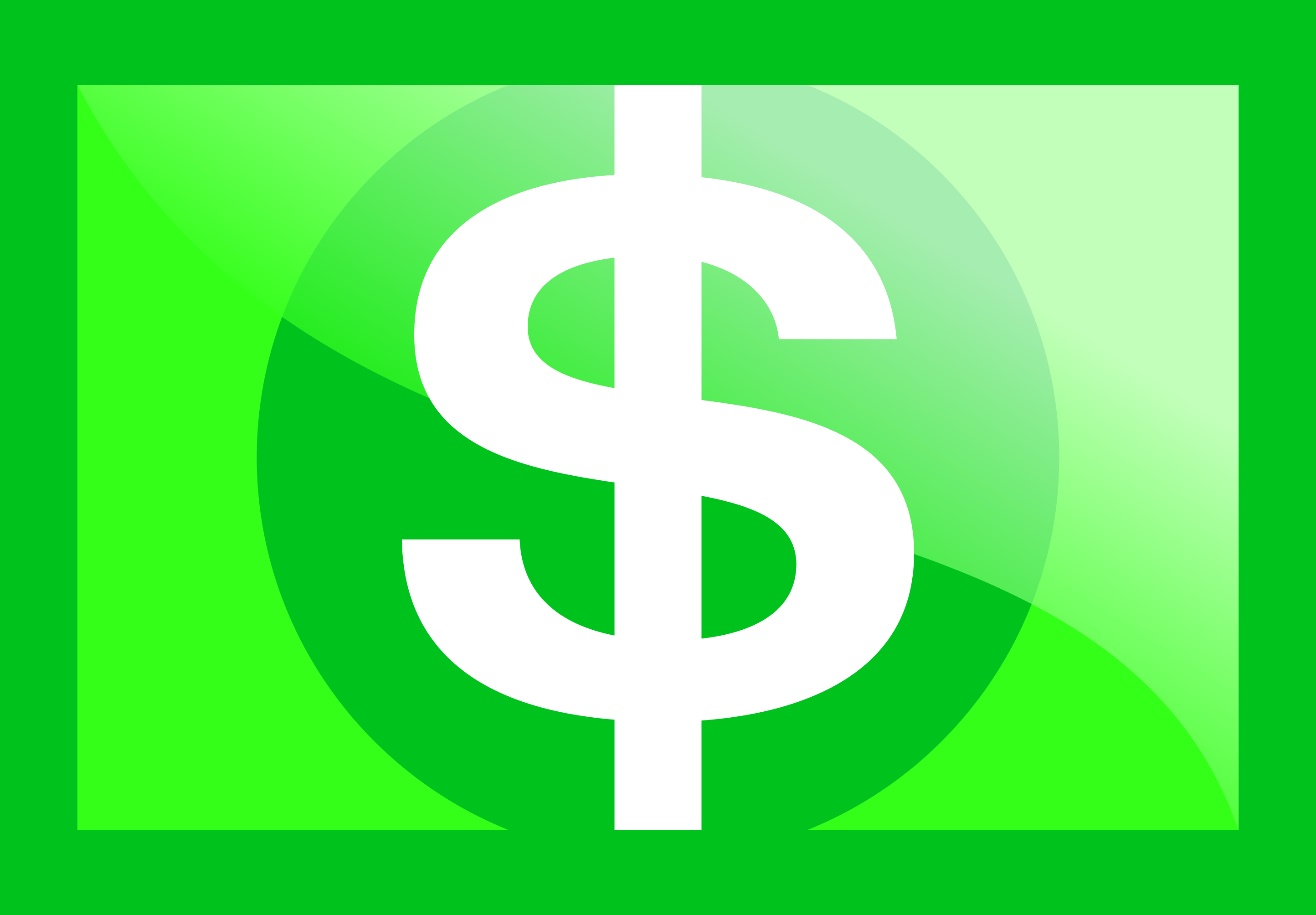 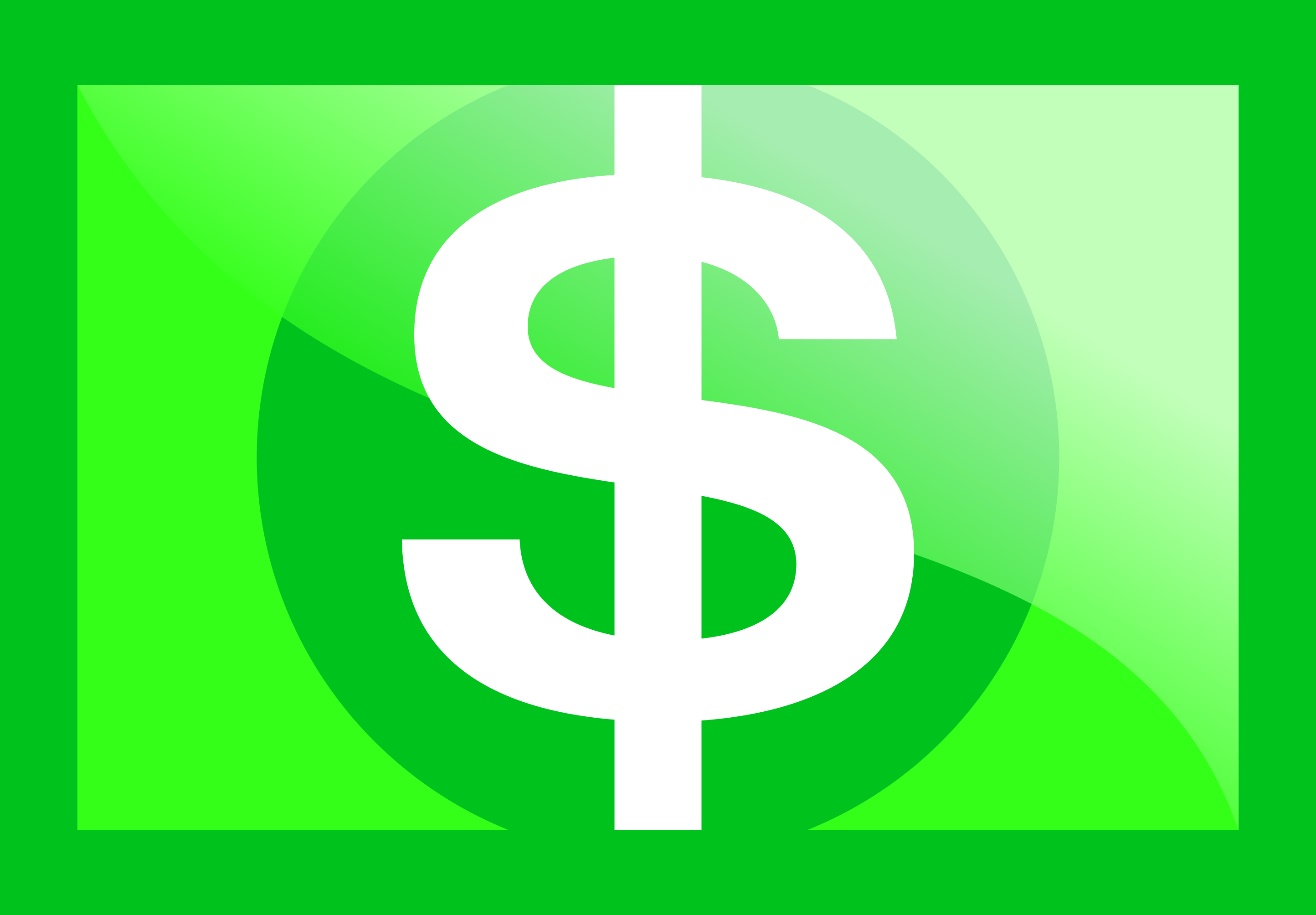 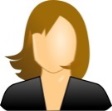 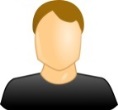 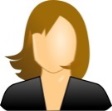 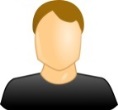 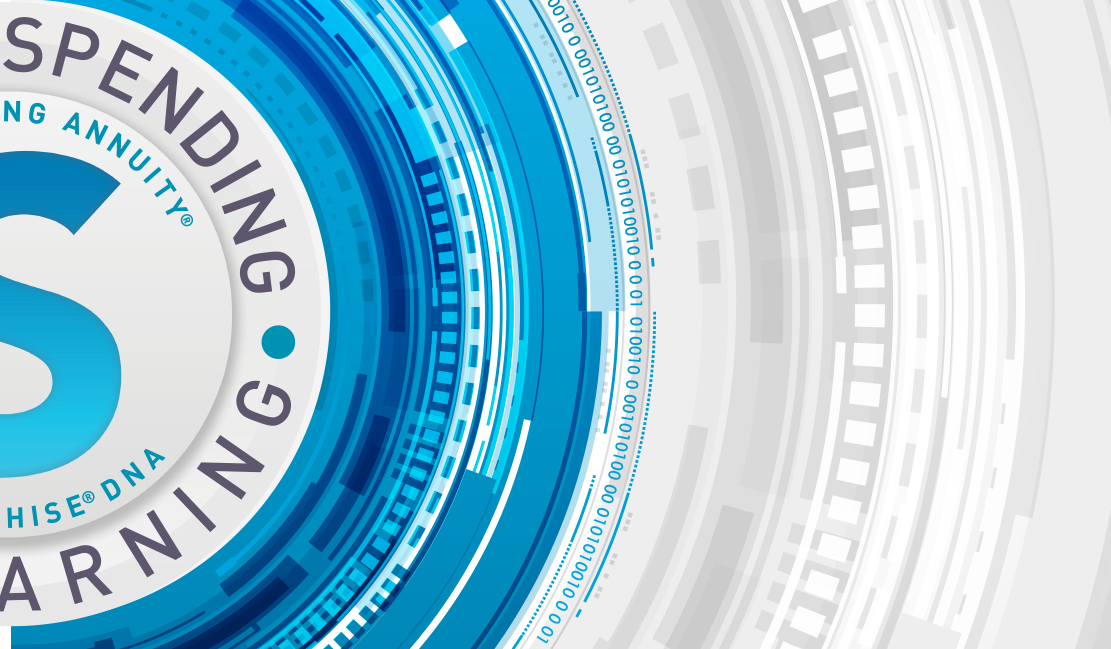 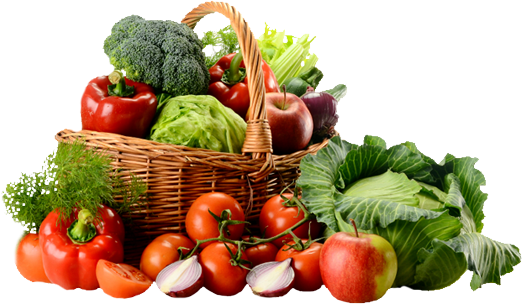 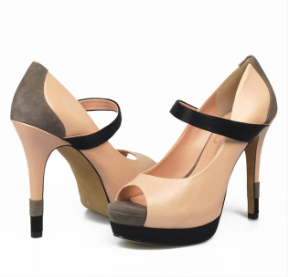 服飾 Clothes
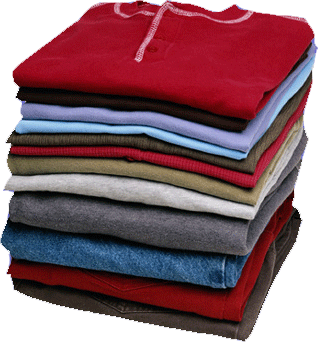 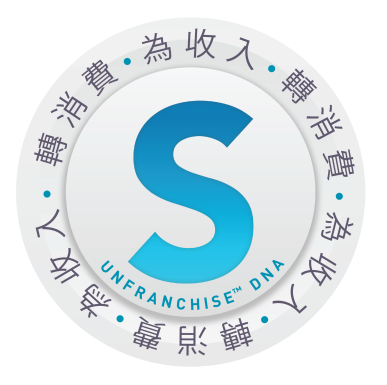 食物 Food
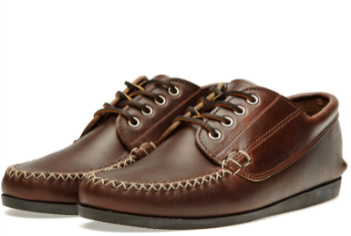 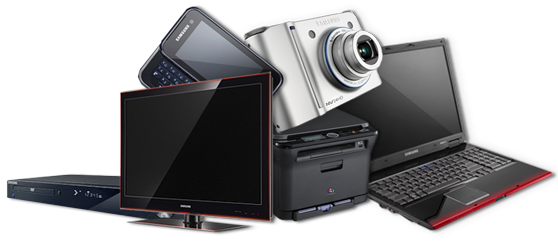 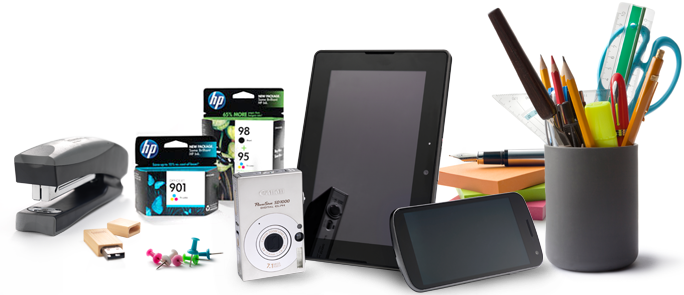 電器 
Electronics
家居用品 
Home products
+ IBV
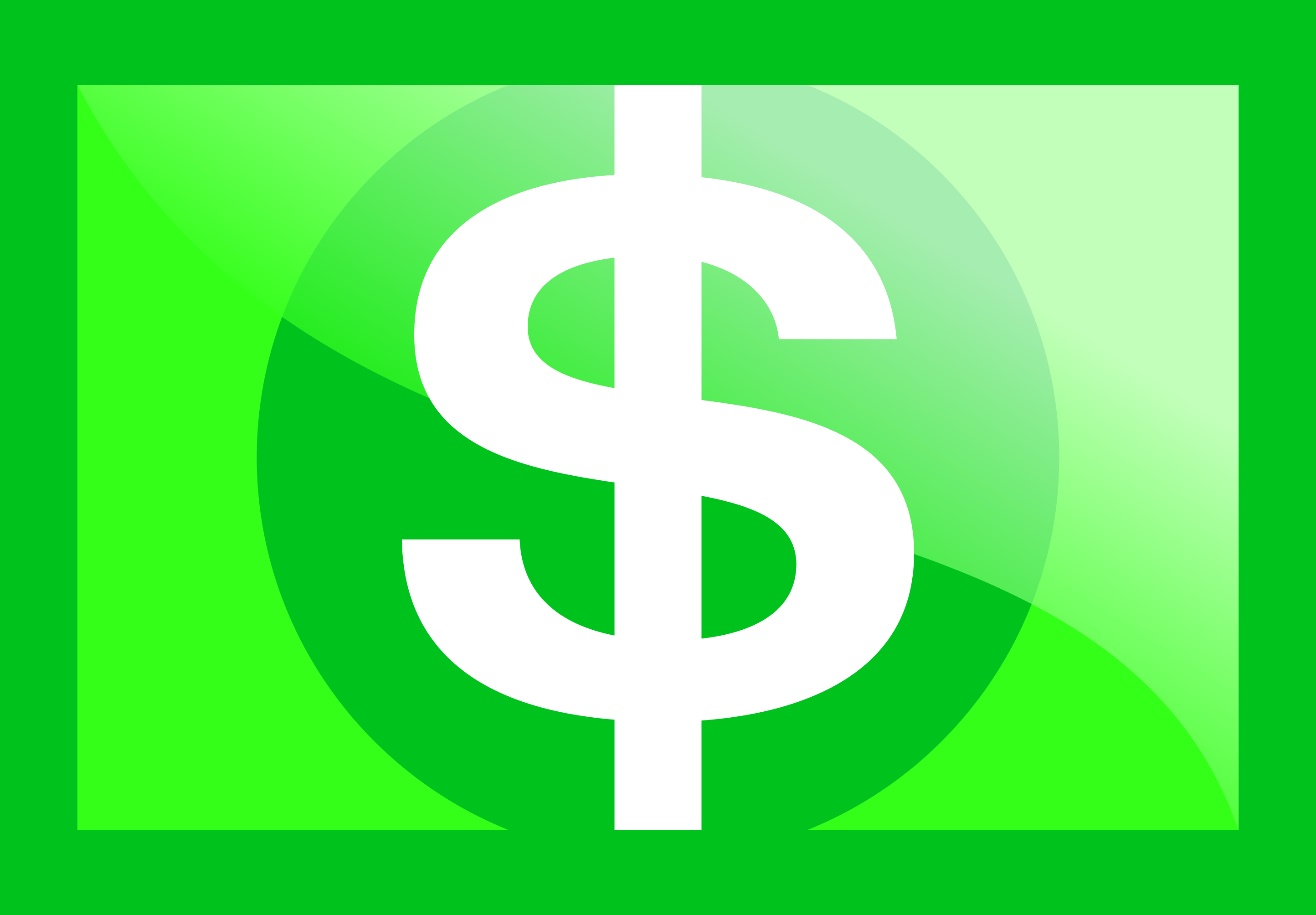 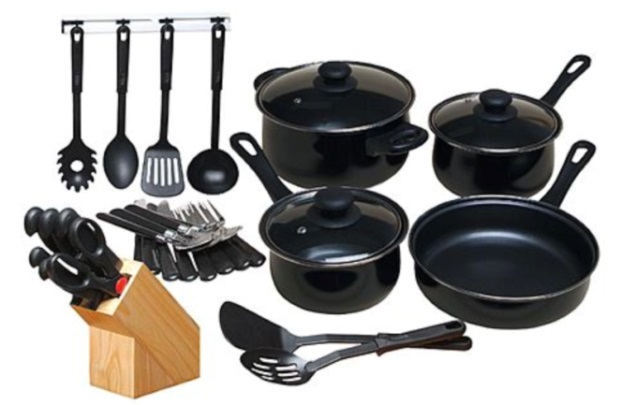 傢俱
Furniture
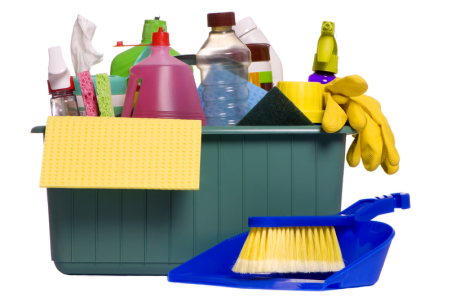 廚具
Cookware
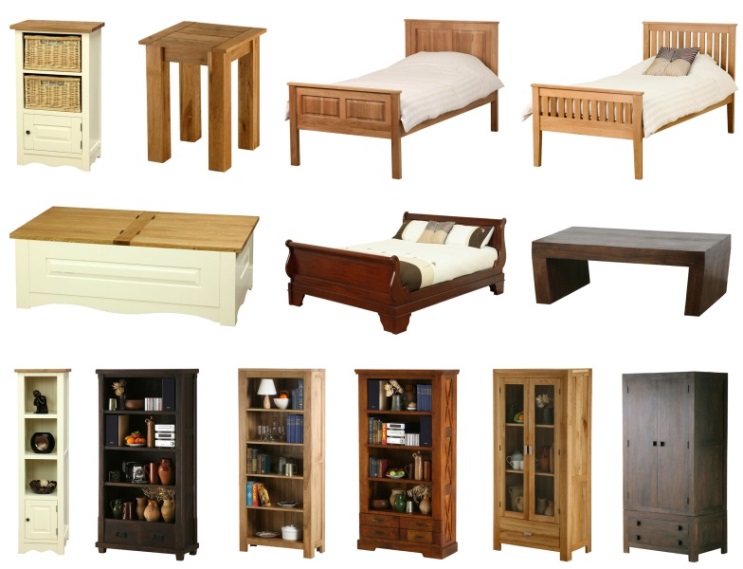 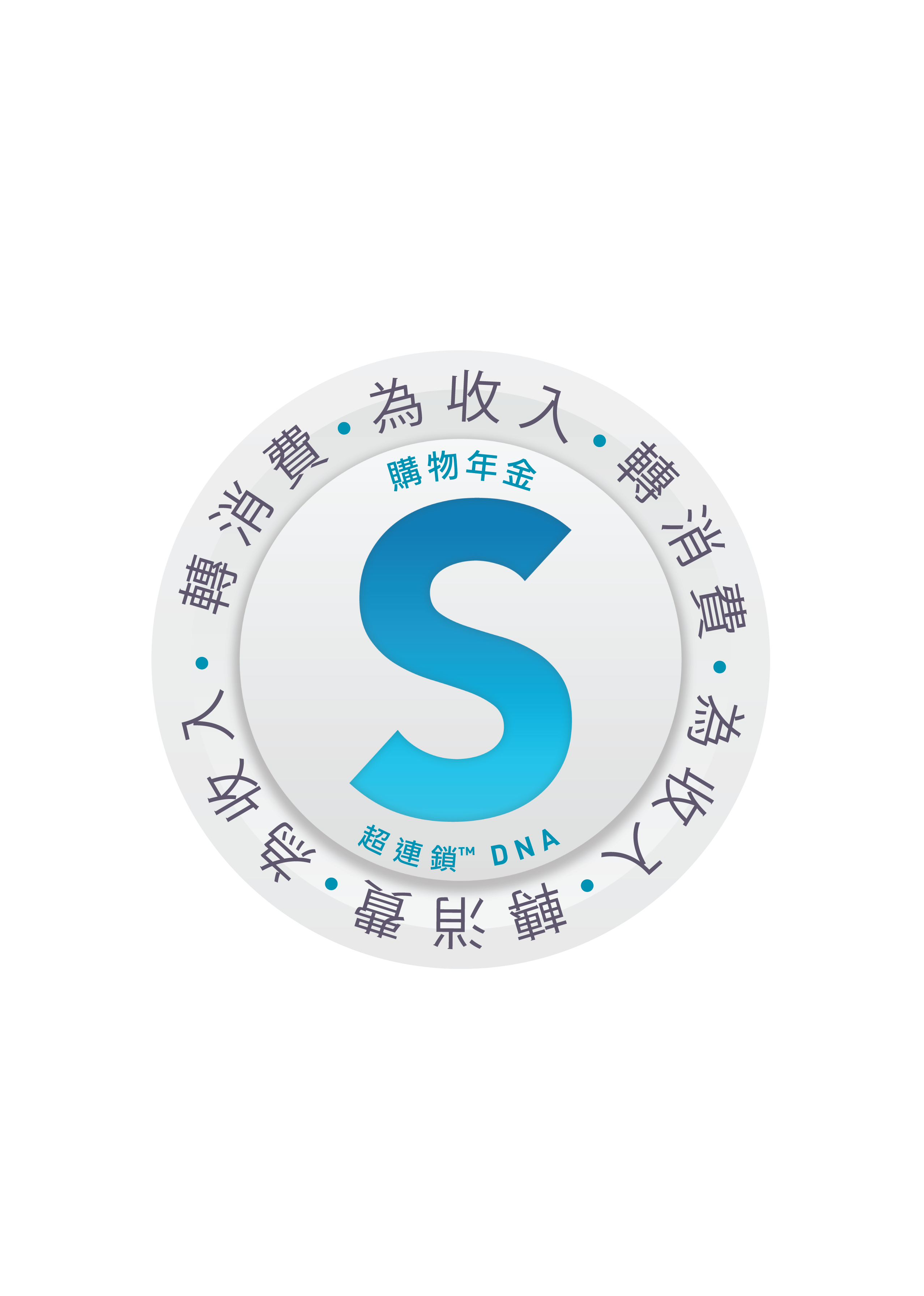 清潔用品 
Clean supplies
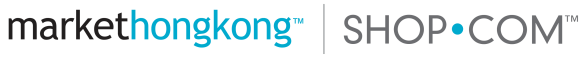 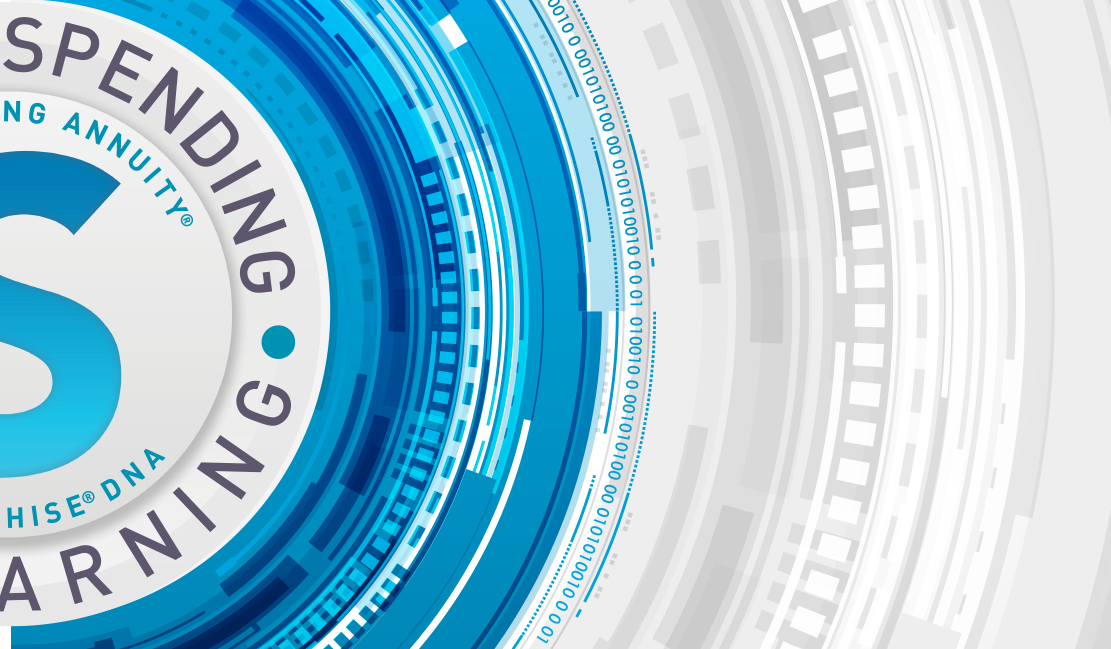 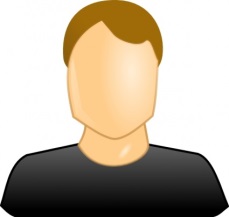 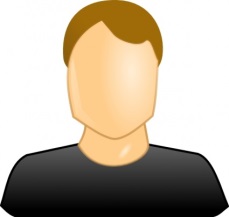 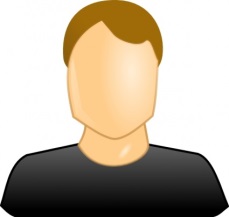 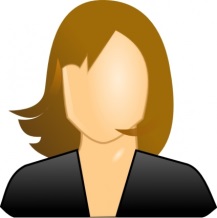 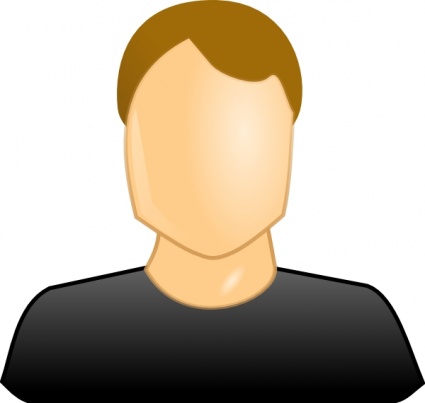 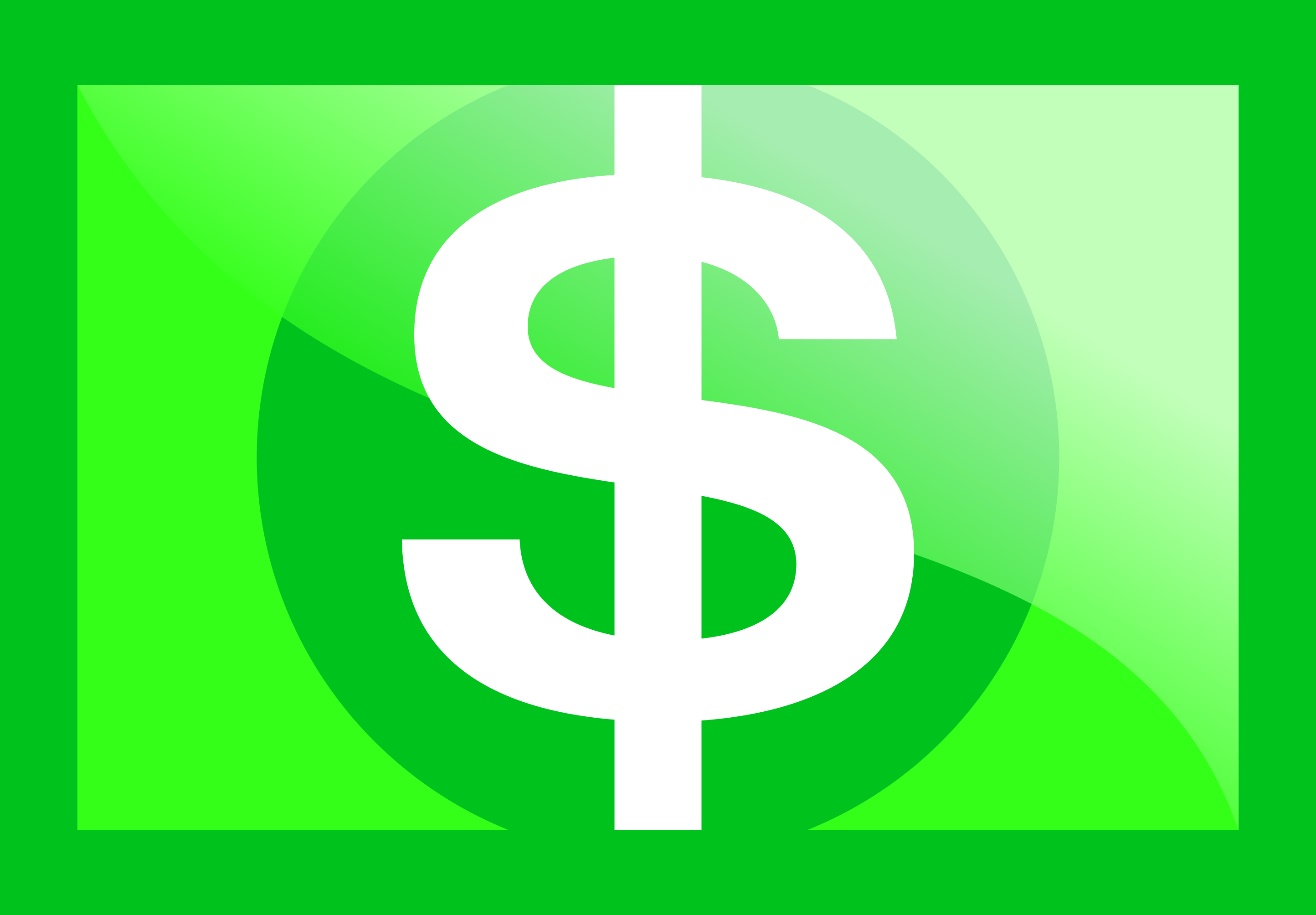 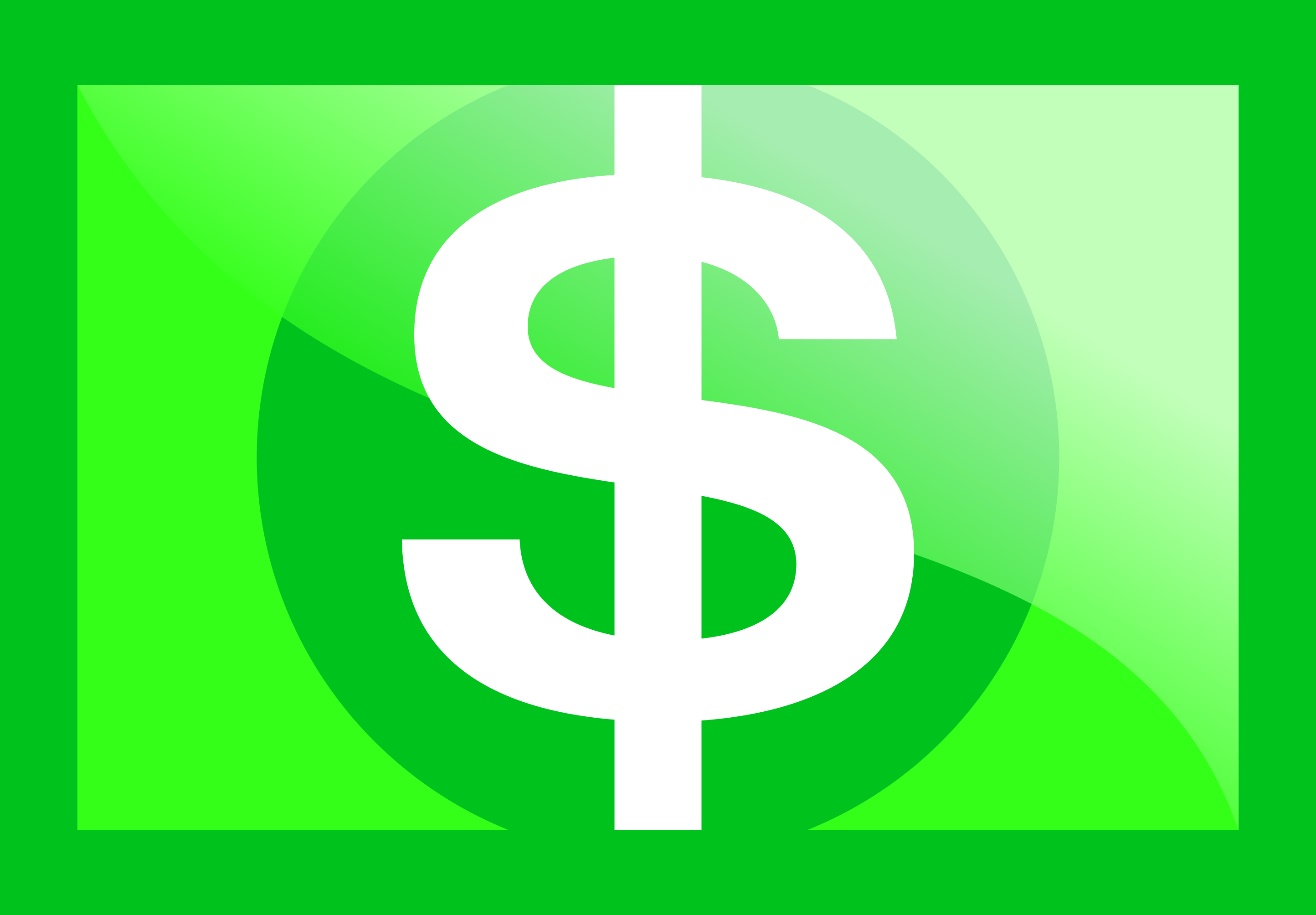 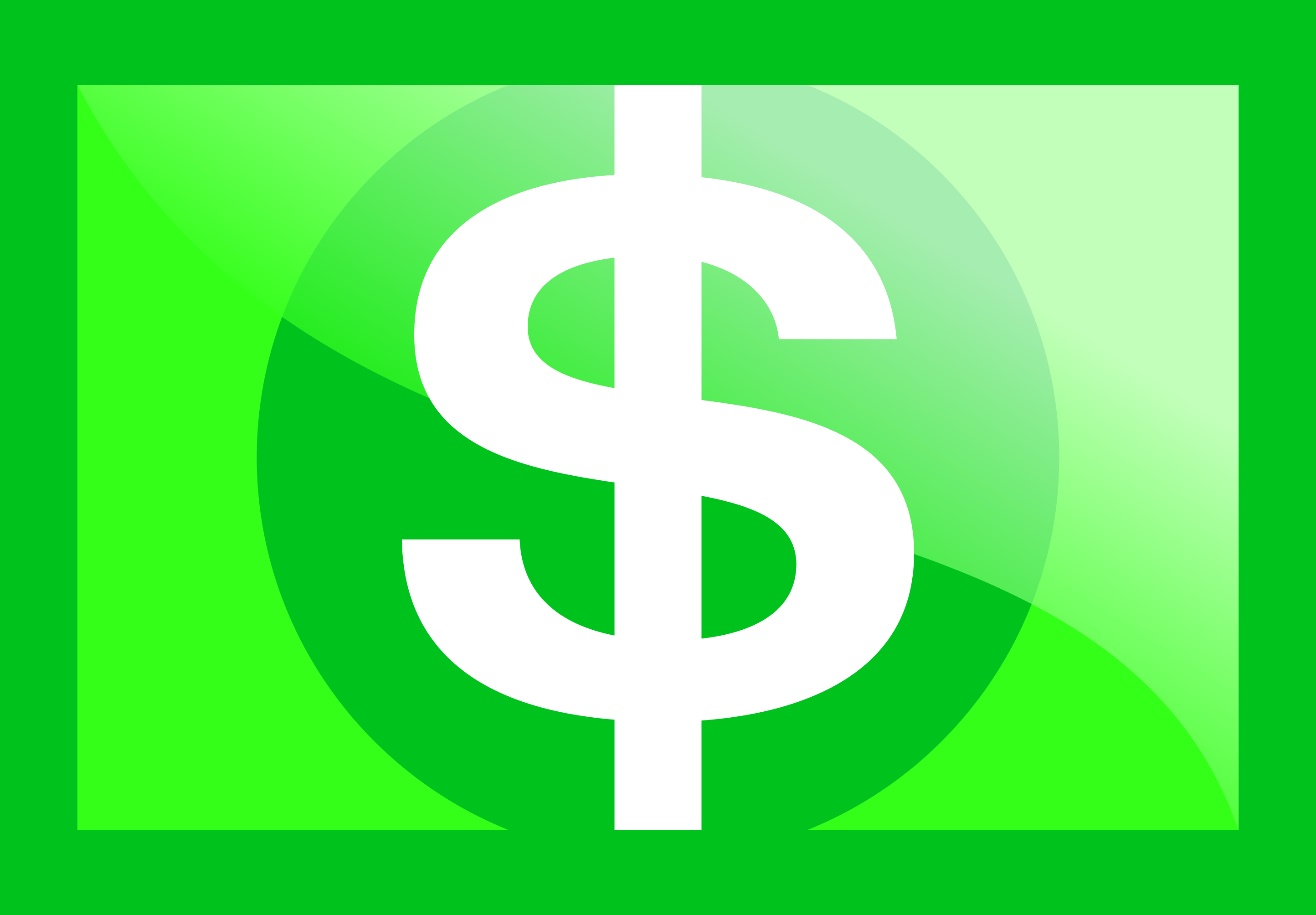 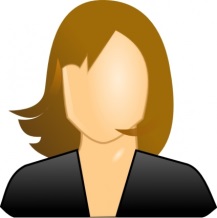 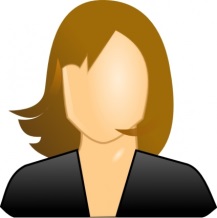 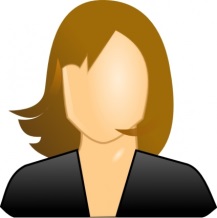 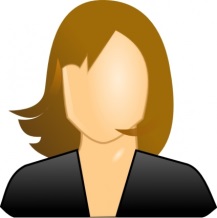 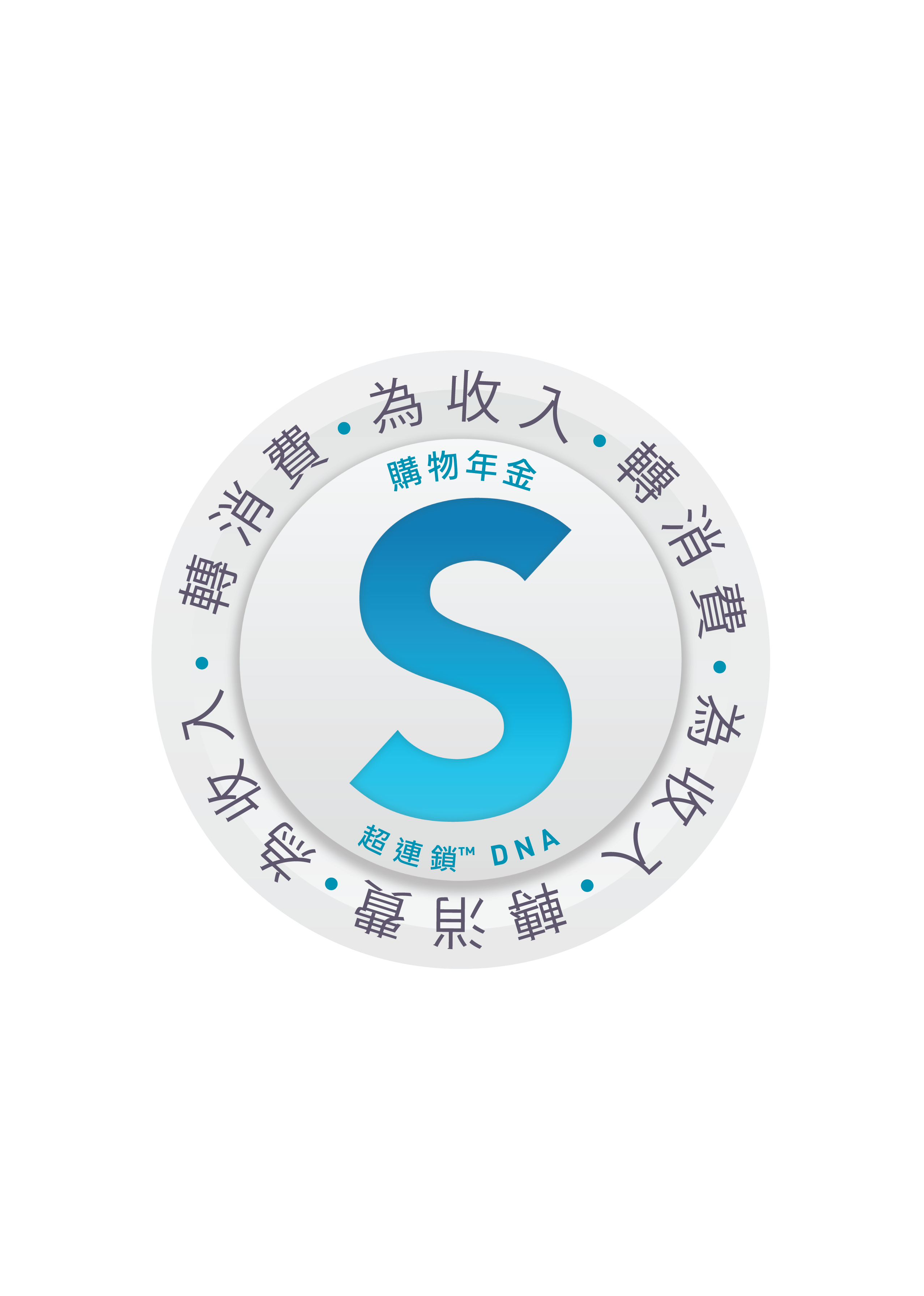 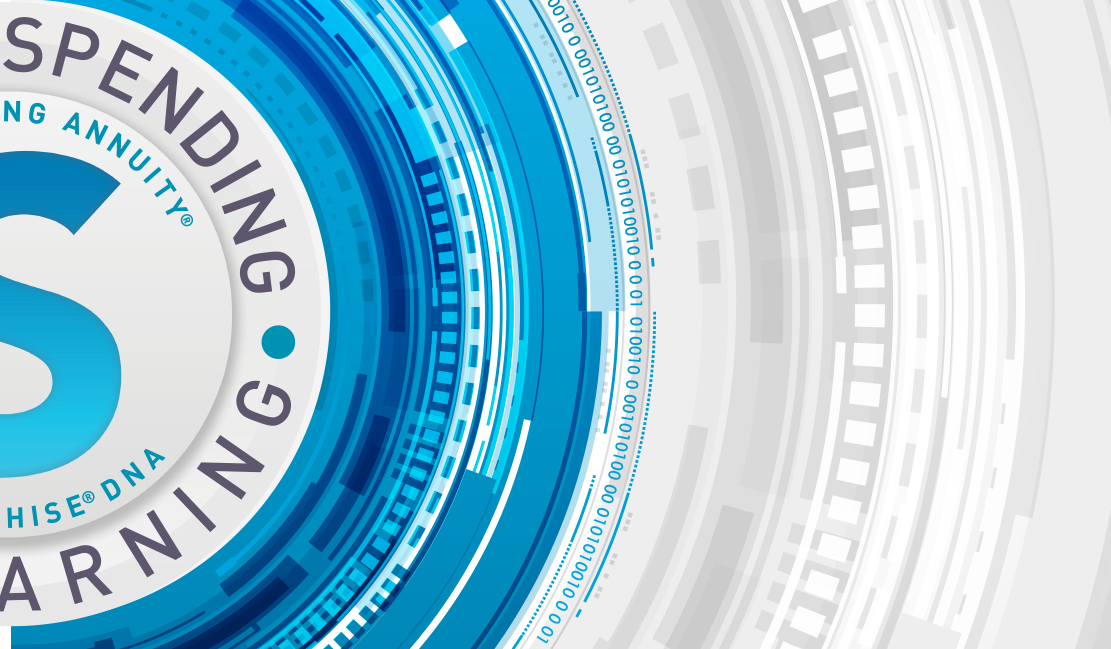 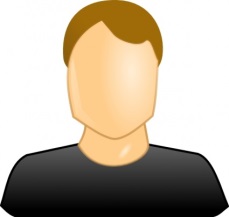 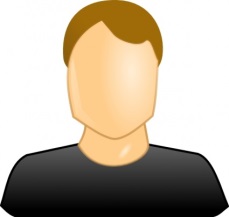 IBV
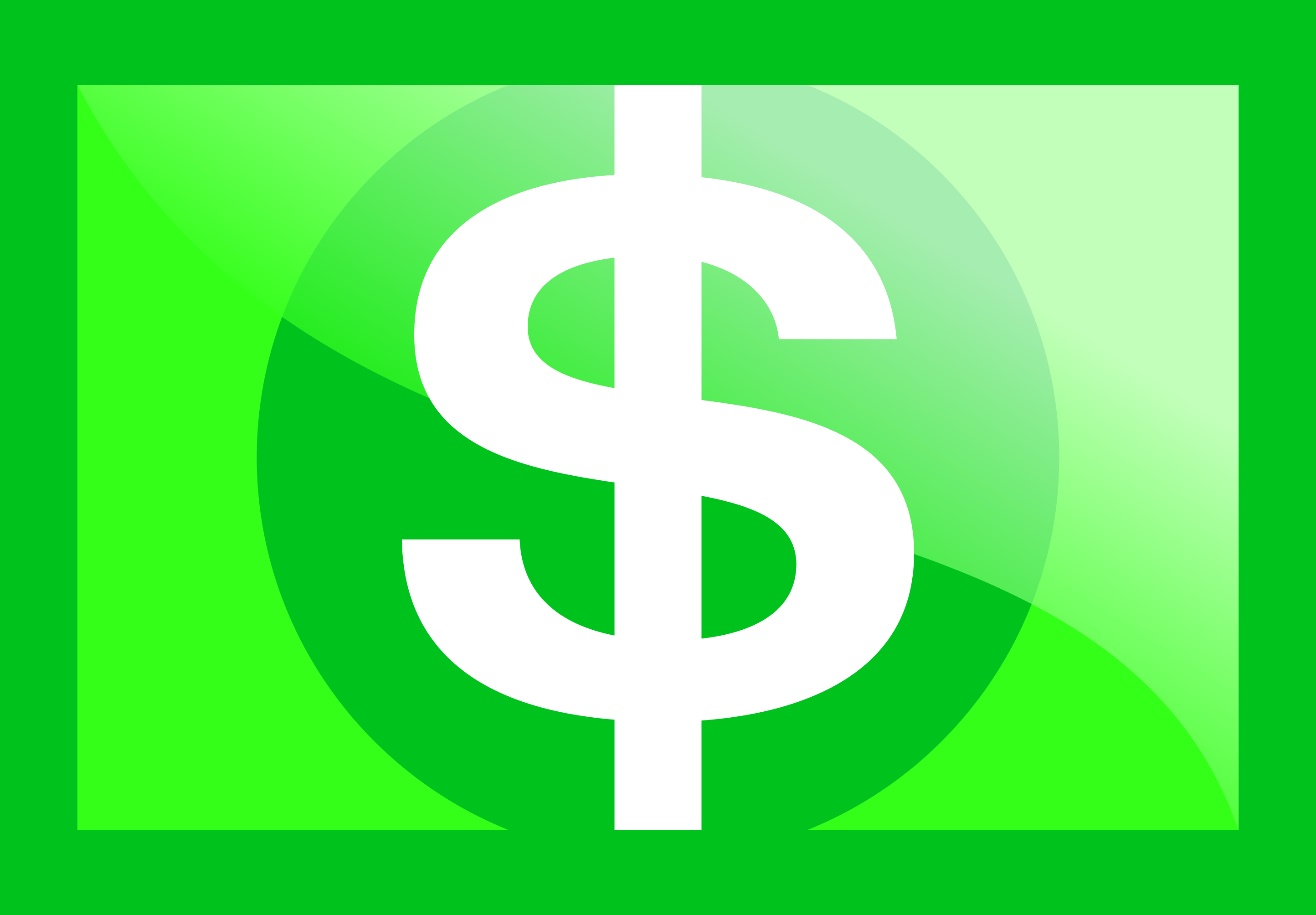 IBV
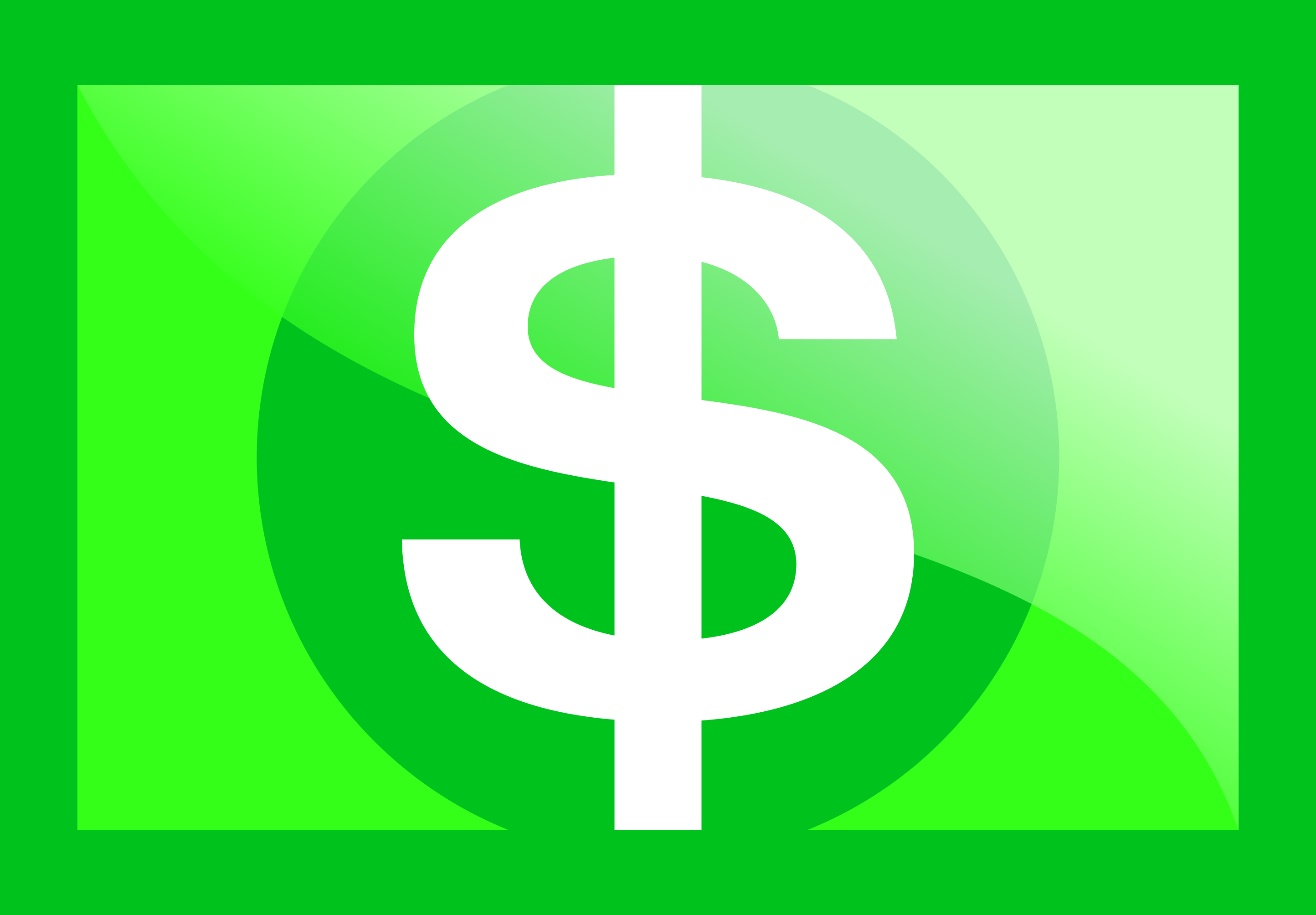 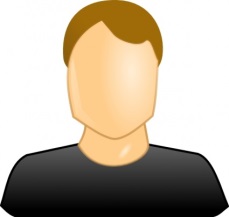 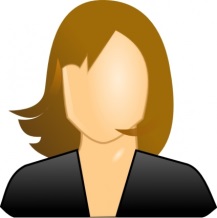 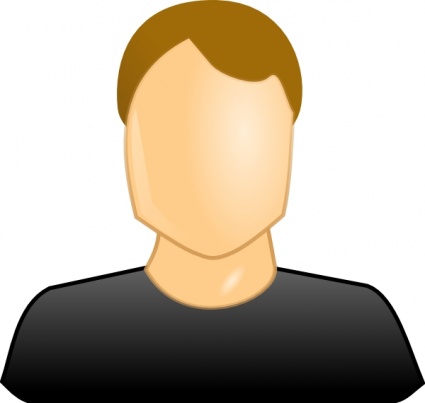 IBV
IBV
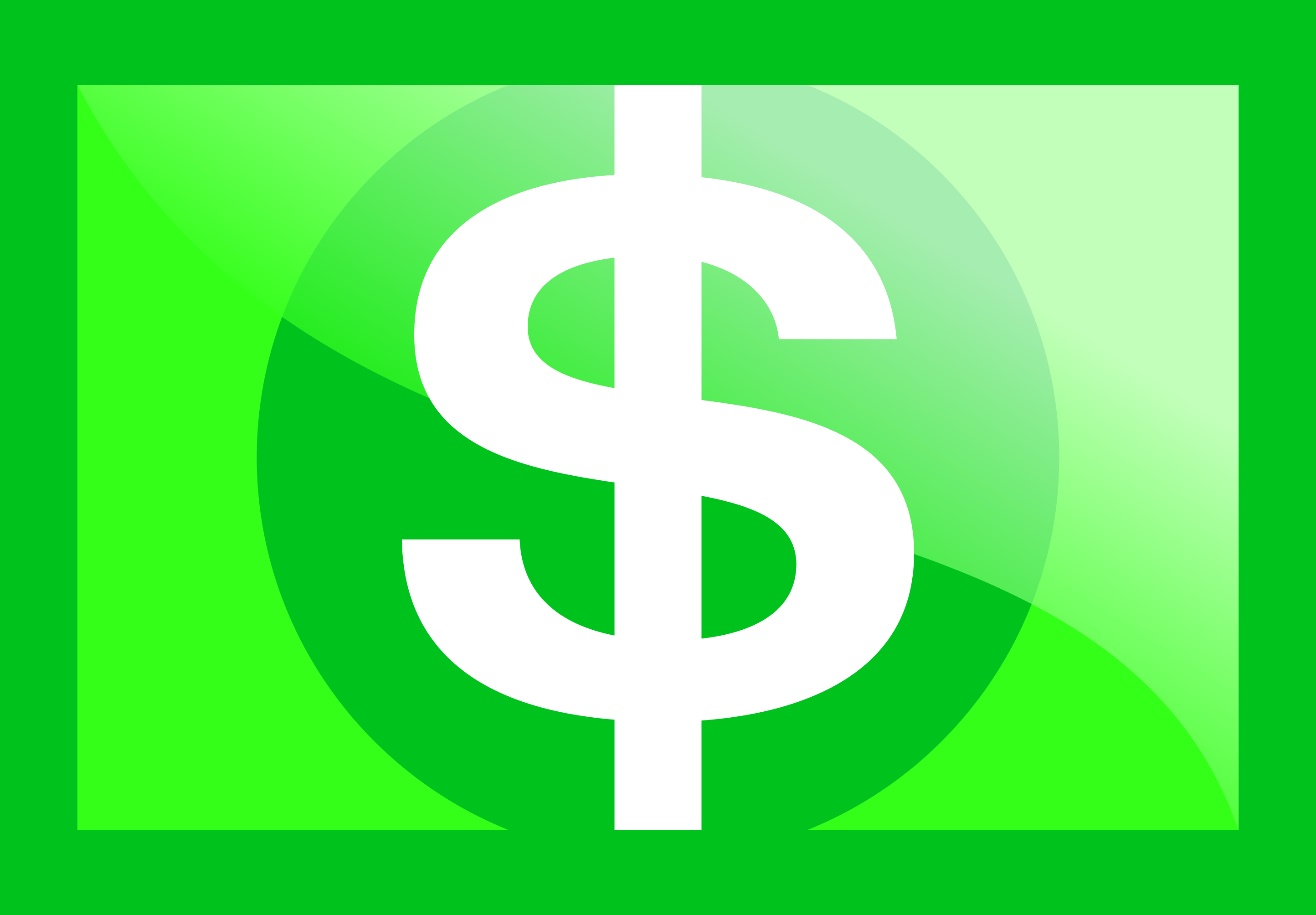 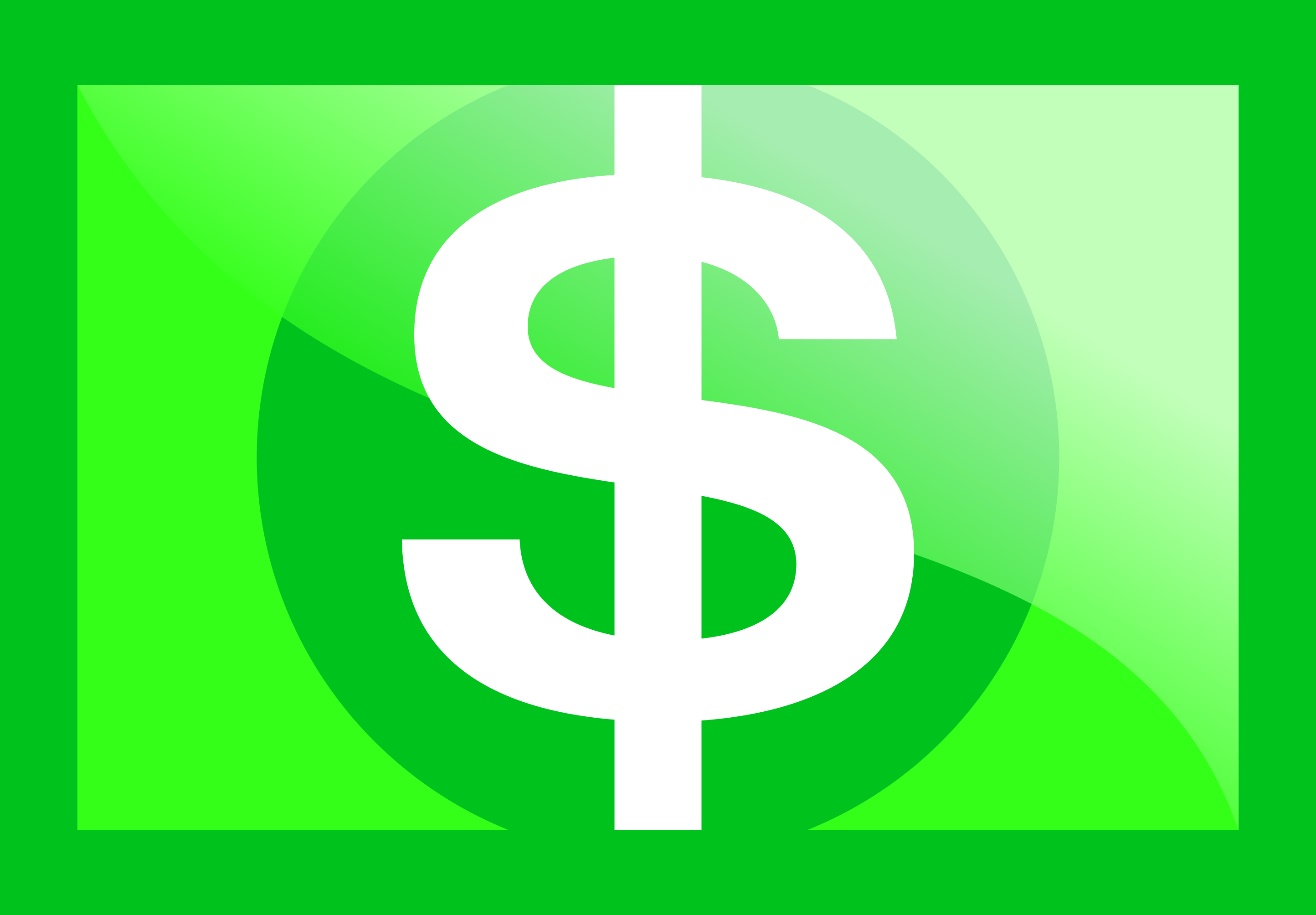 IBV
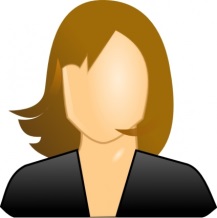 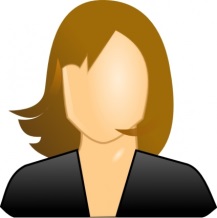 IBV
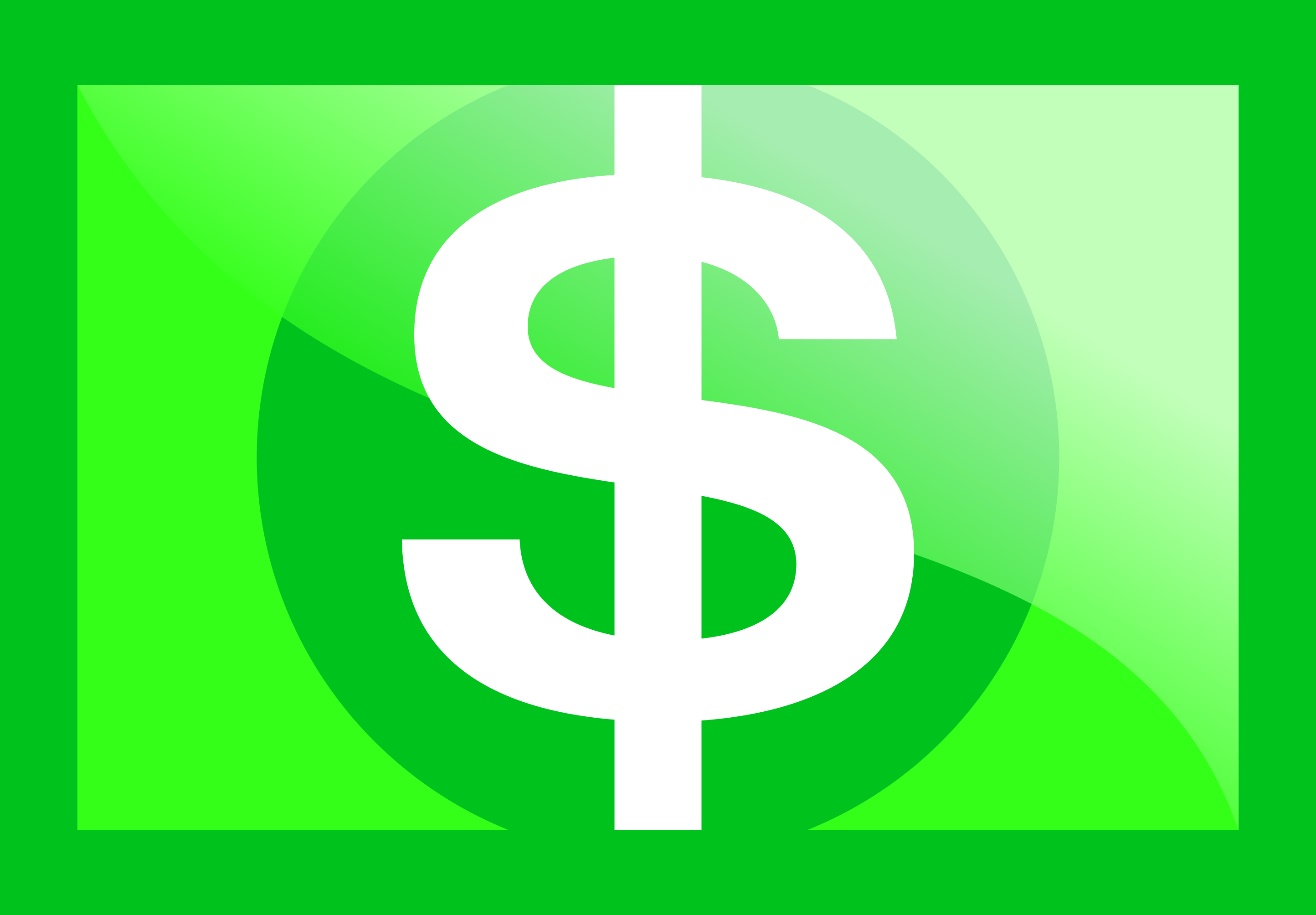 IBV
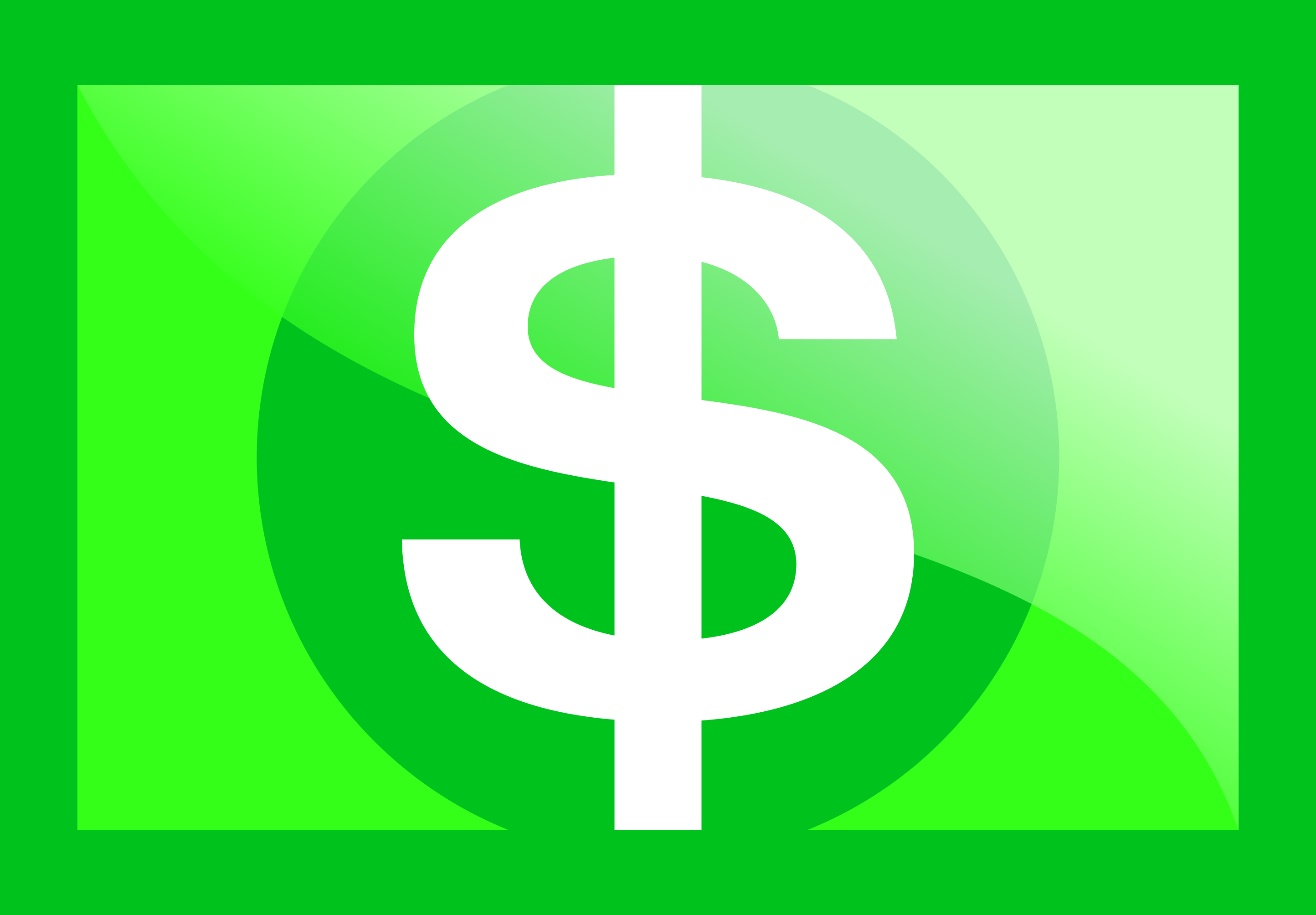 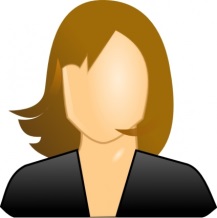 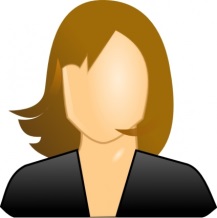 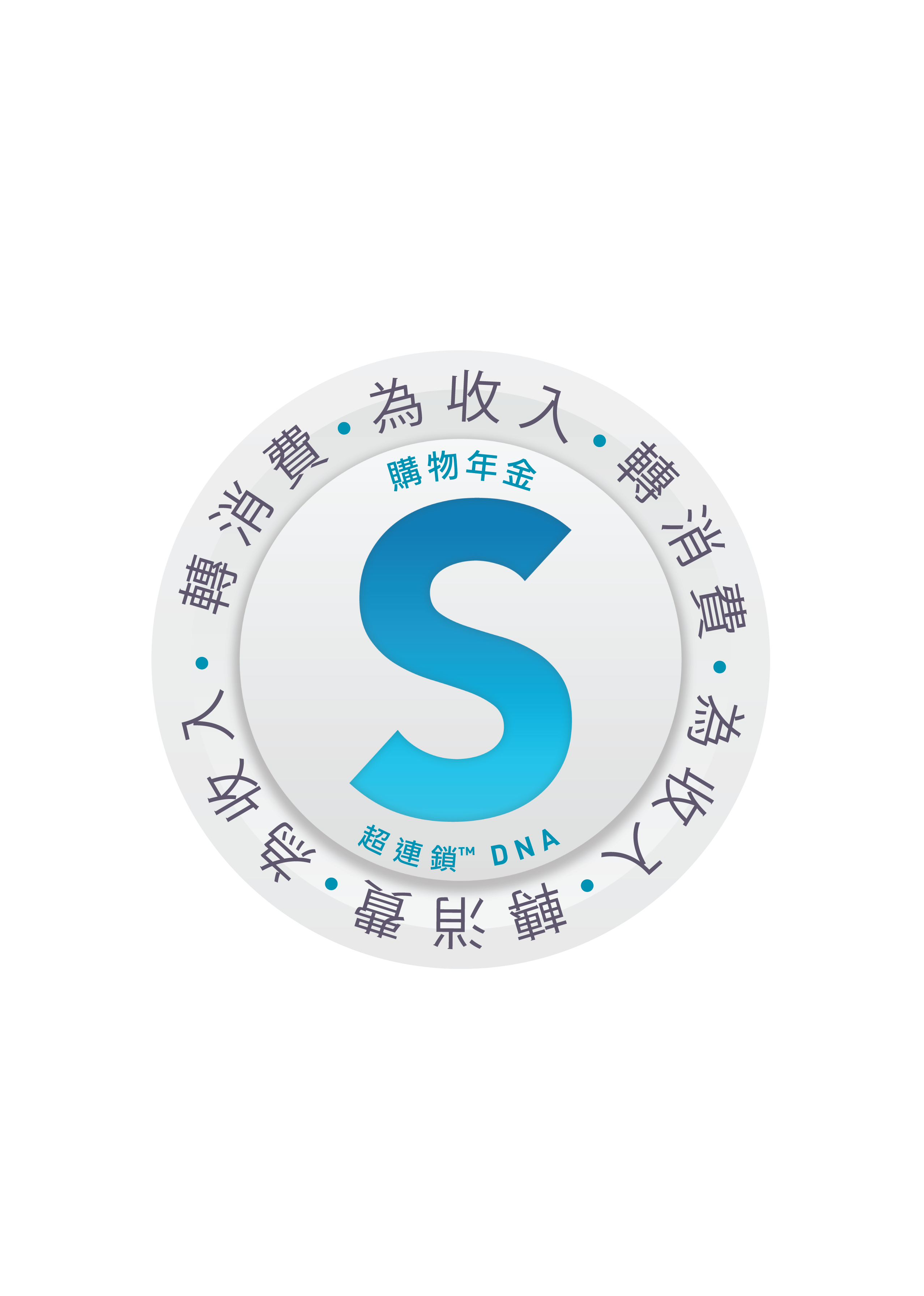 IBV
IBV
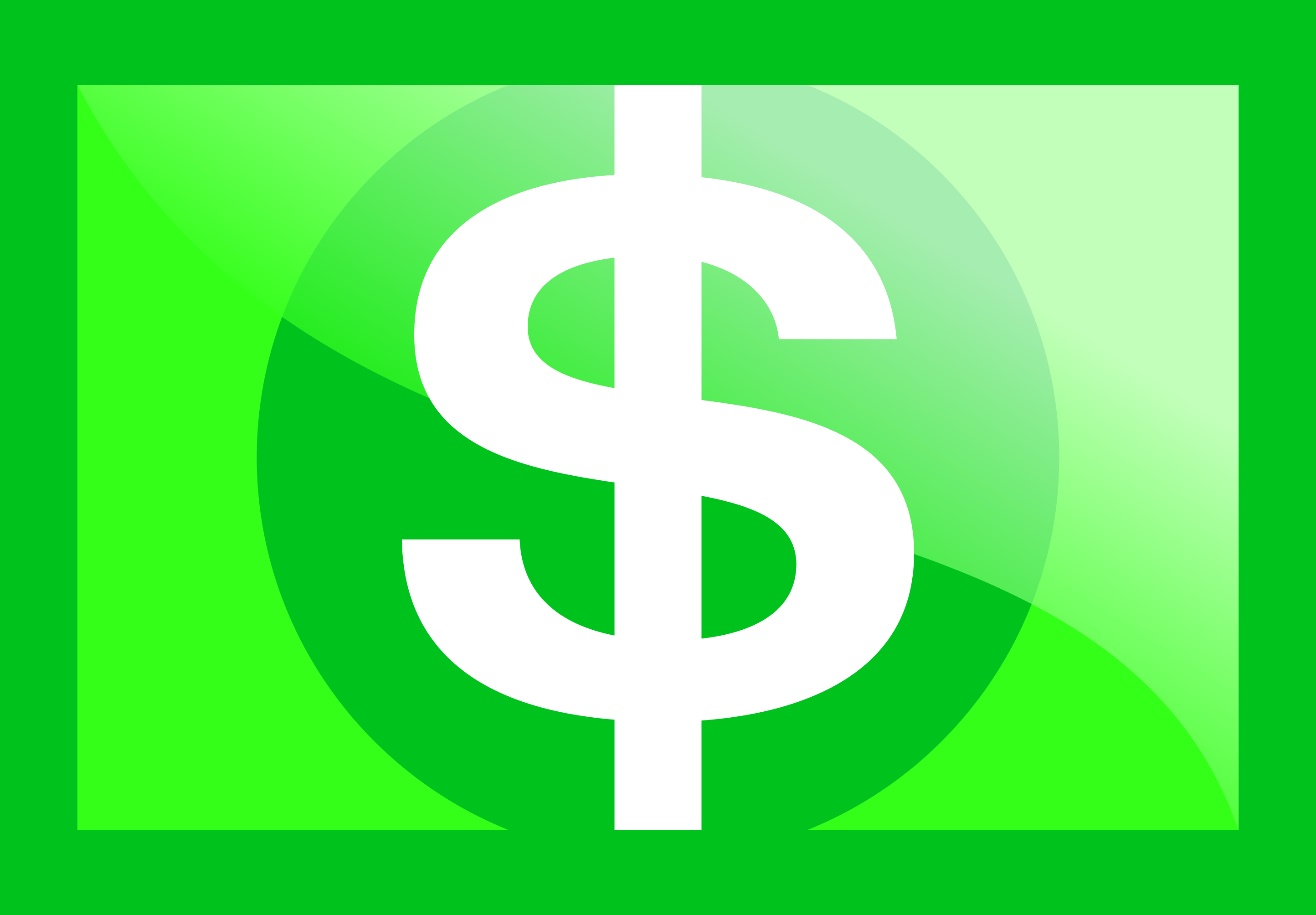 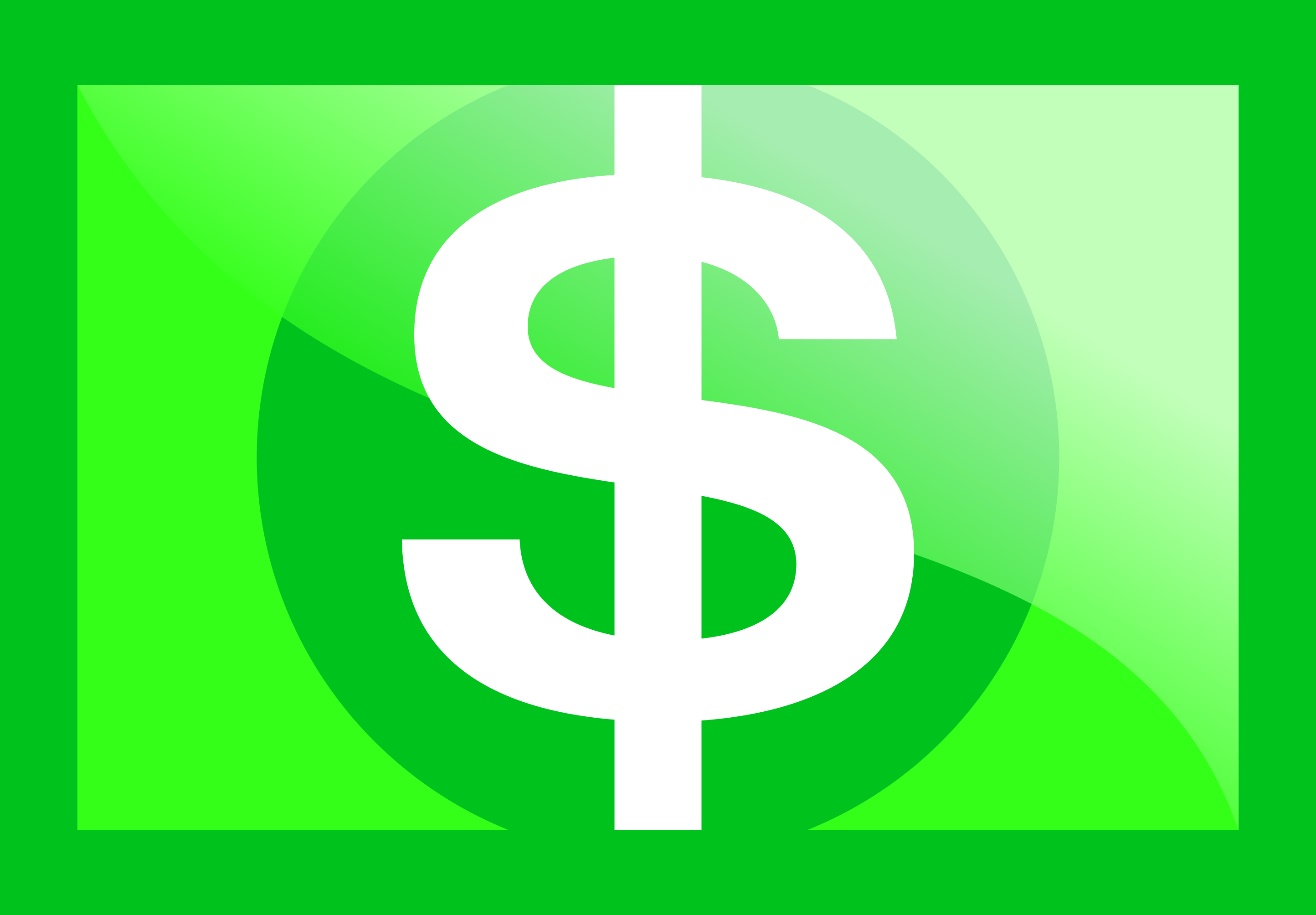 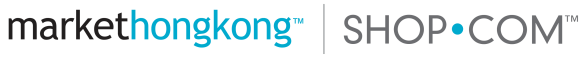 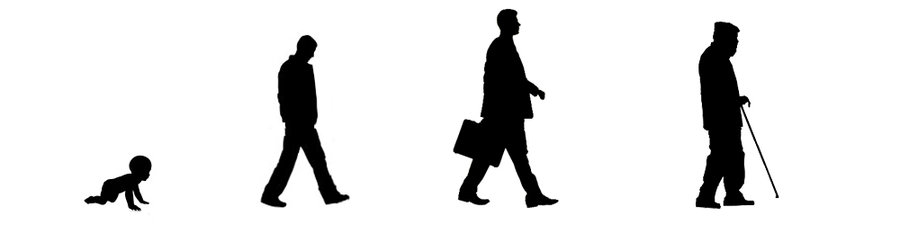 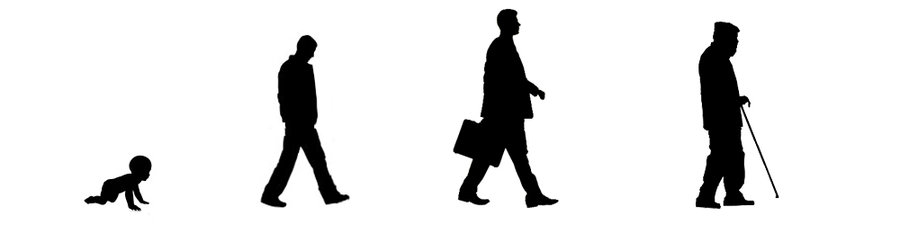 Life is filled up with products
人生每一個階段均由不同產品填滿
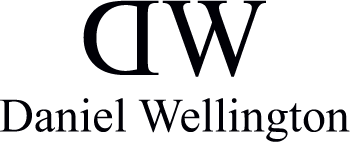 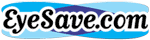 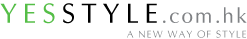 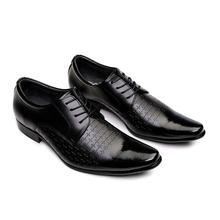 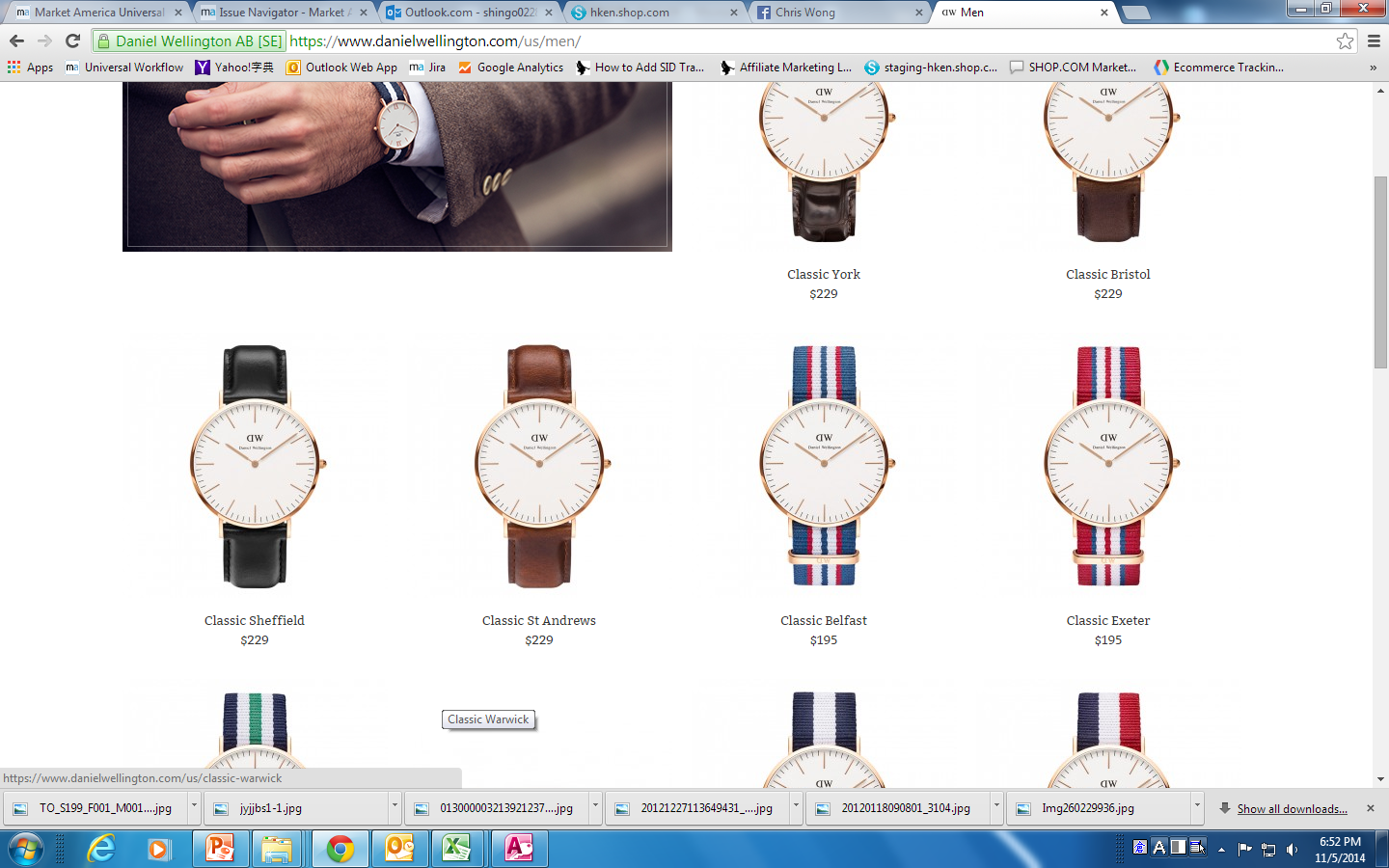 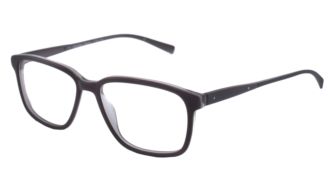 HK$730 
       $36.5   2.8 IBV
HK$1,790 
       $53.7   4.59 IBV
HK$780 
       $15.6   3 IBV
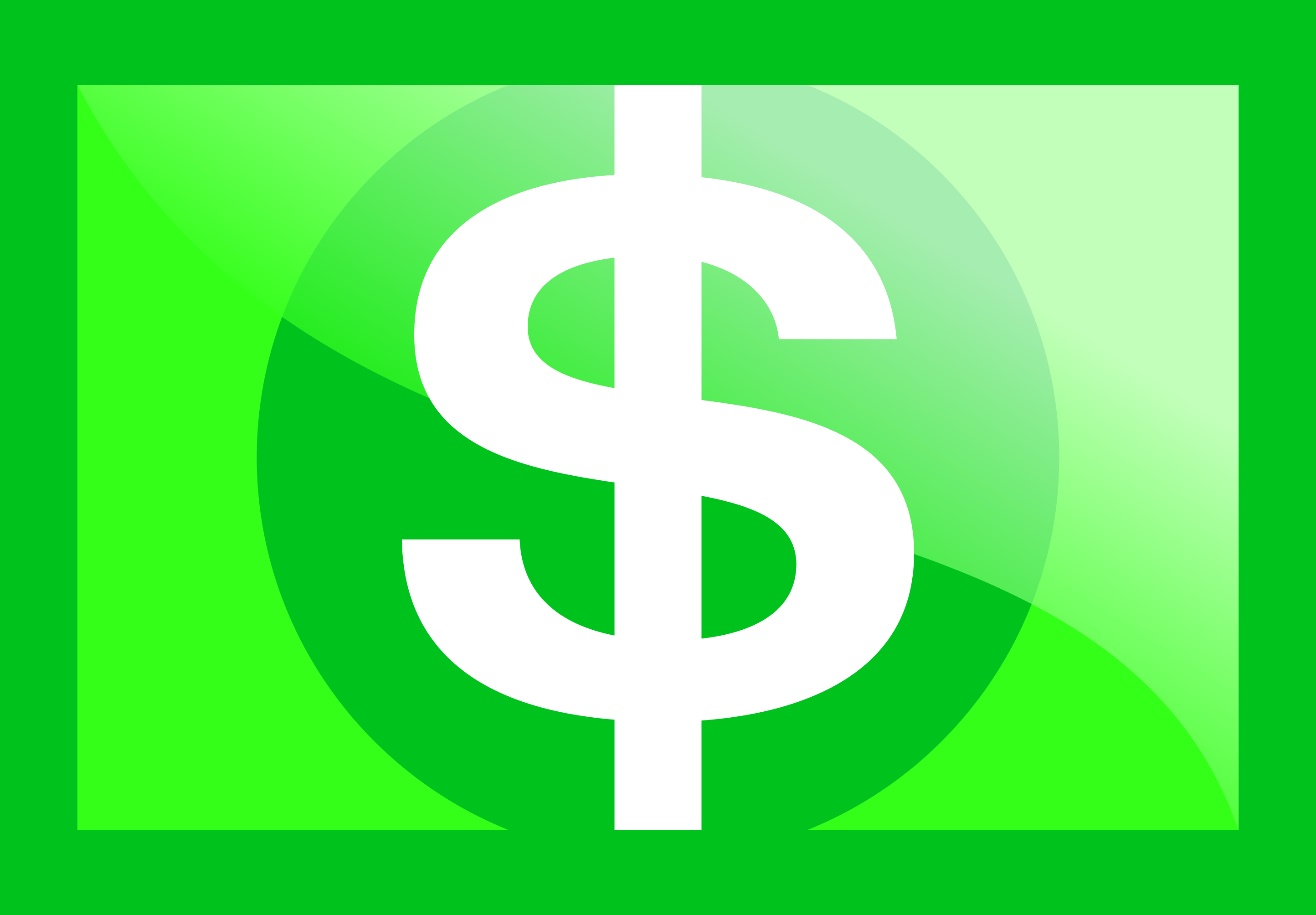 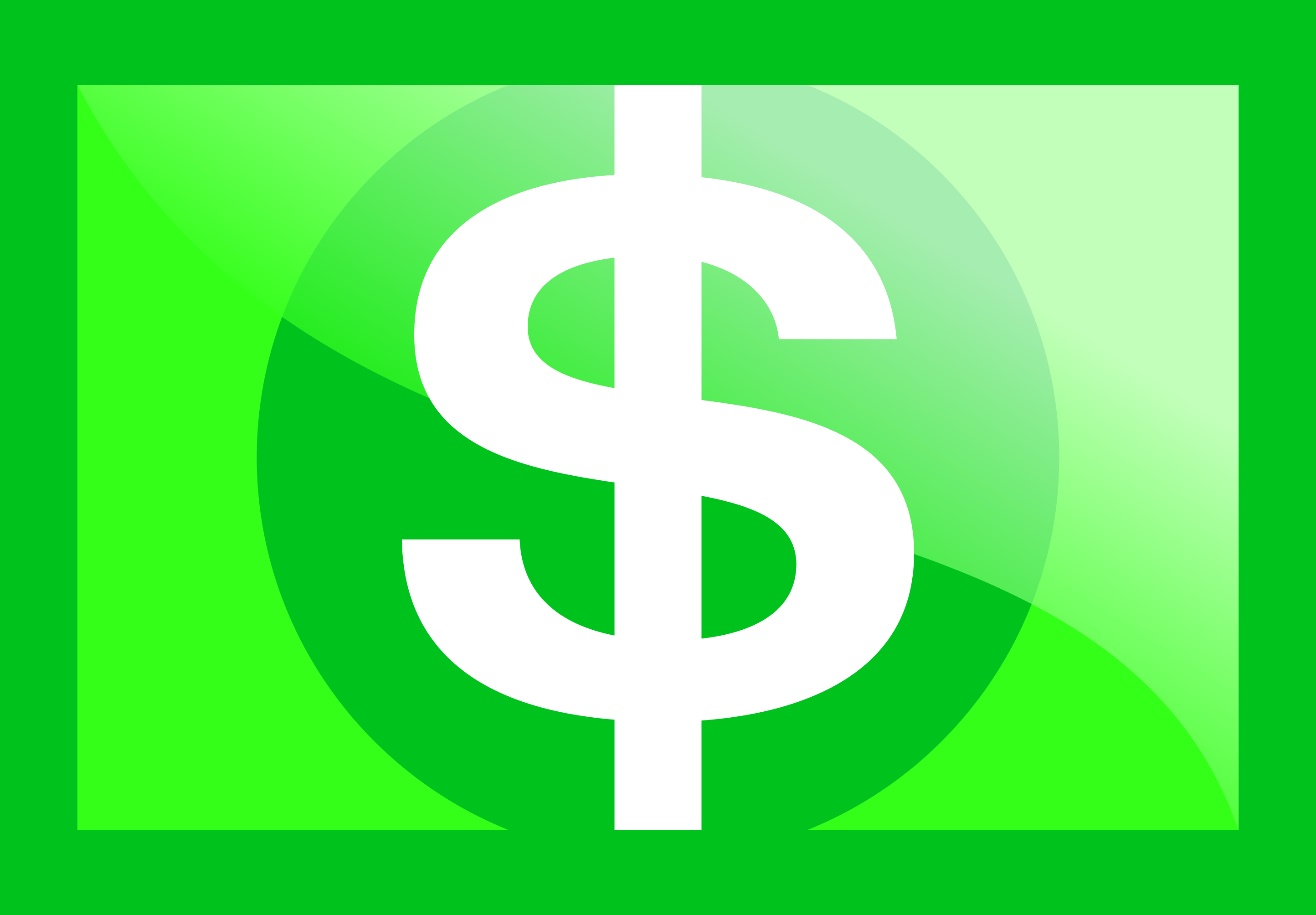 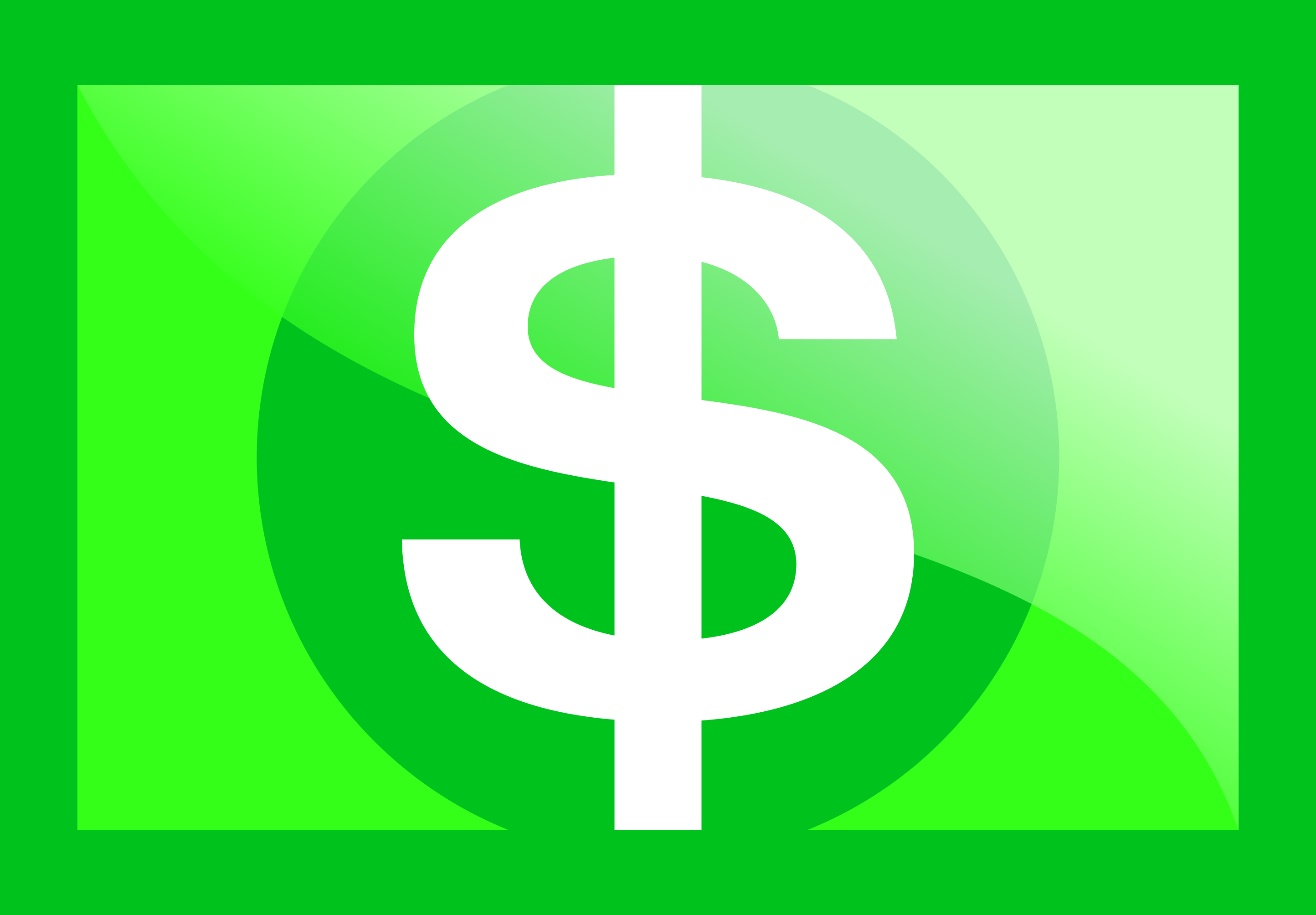 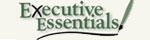 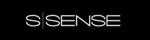 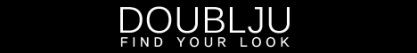 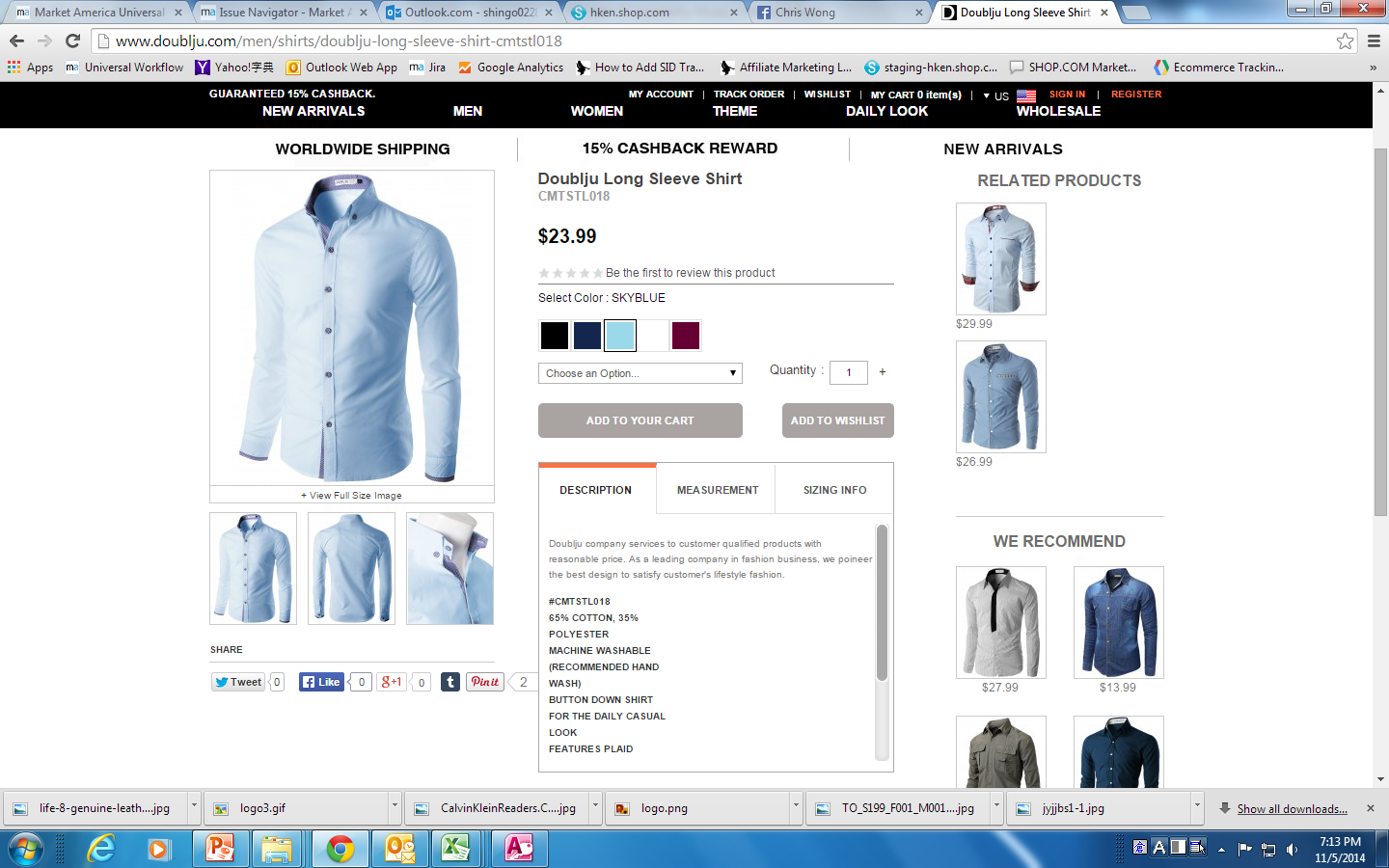 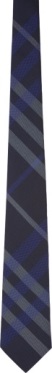 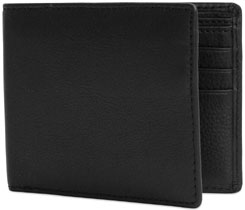 HK$383 
       $15.3   0.98 IBV
HK$188 
       $7.5   0.48 IBV
HK$1,288 
       $25.7   4.95 IBV
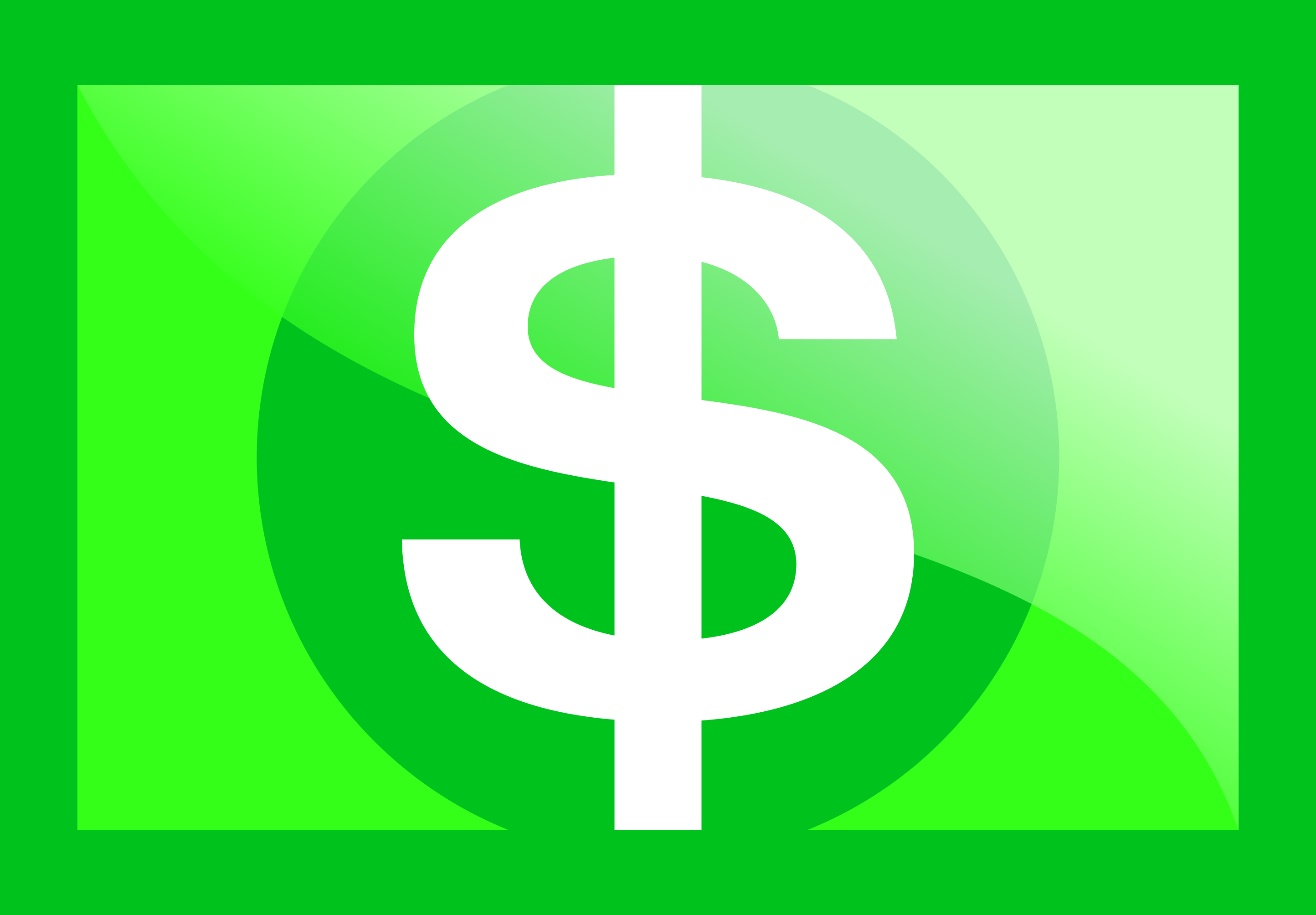 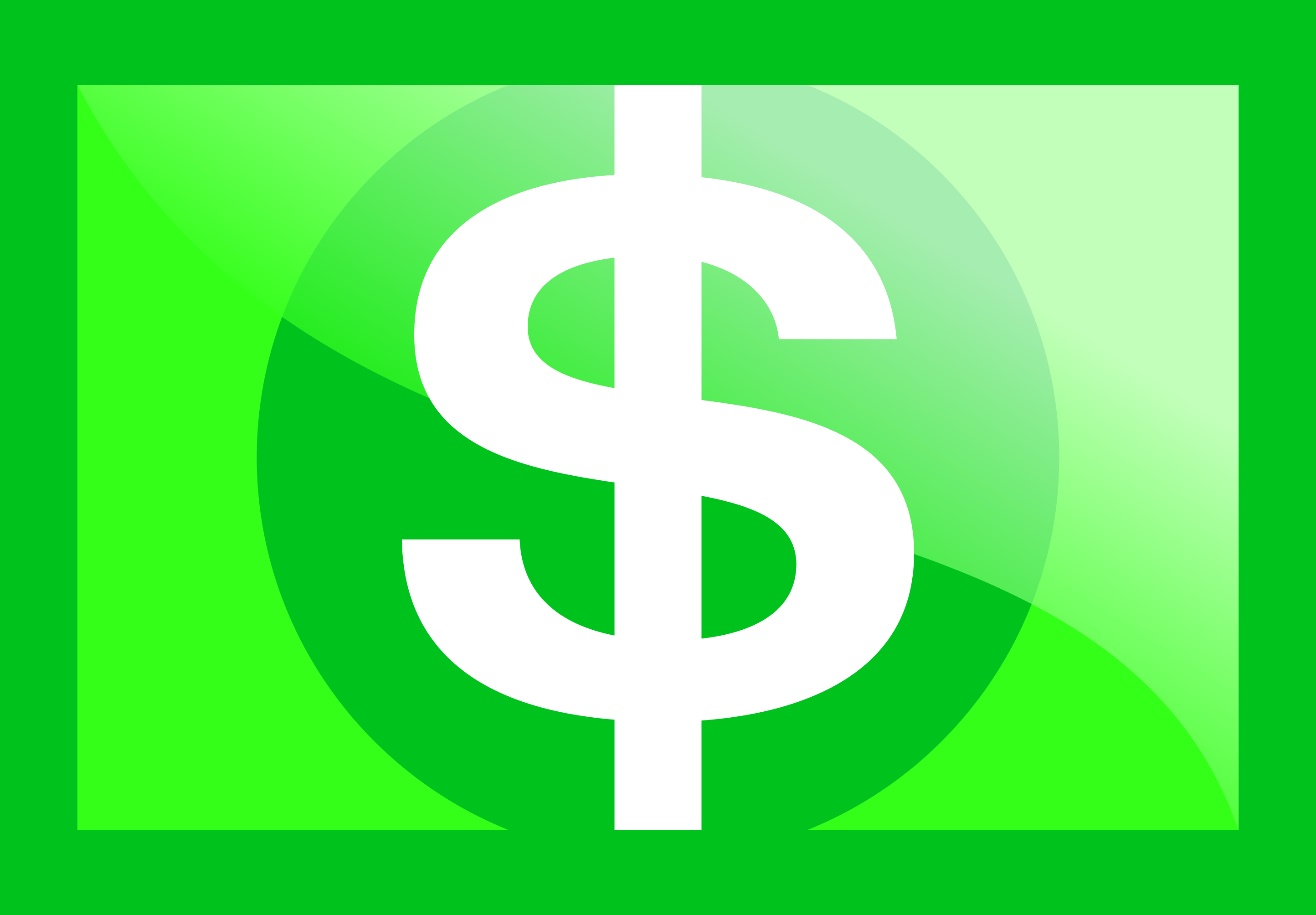 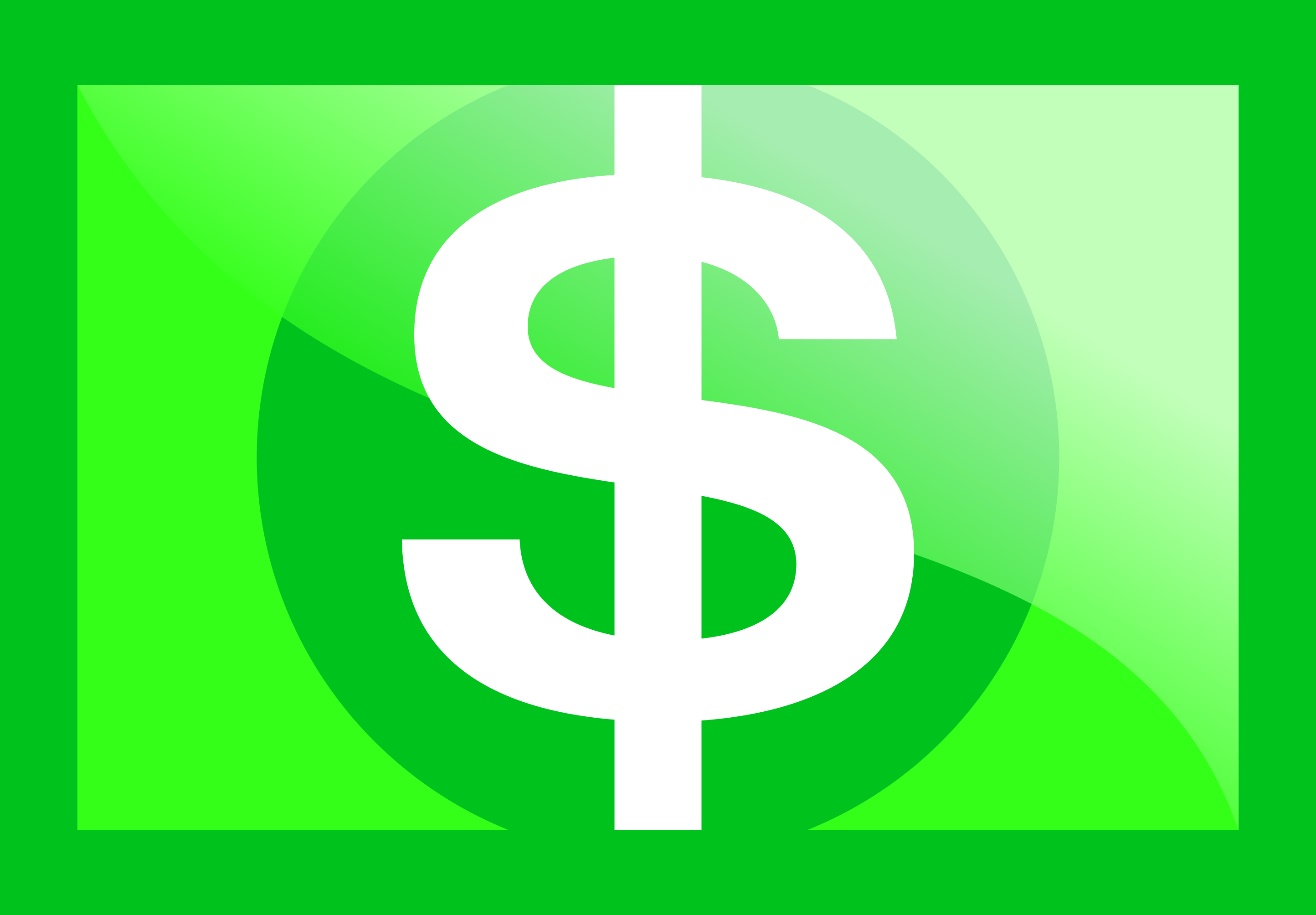 邊買、邊賺 Go Shopping & Getting paid甚至搭車！Even Transportation!
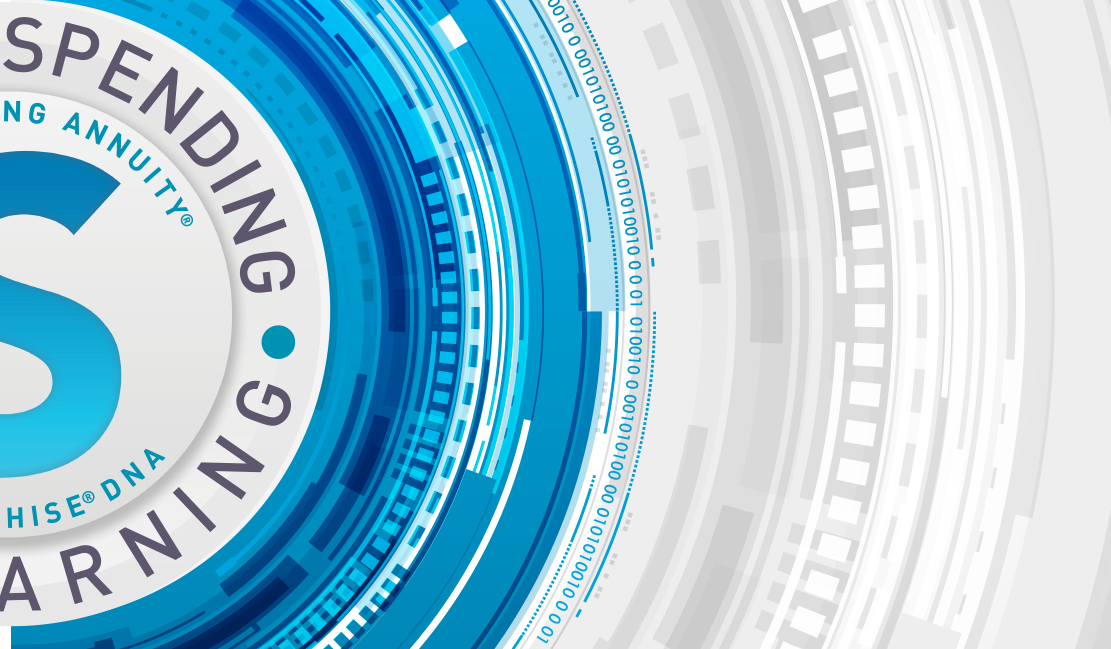 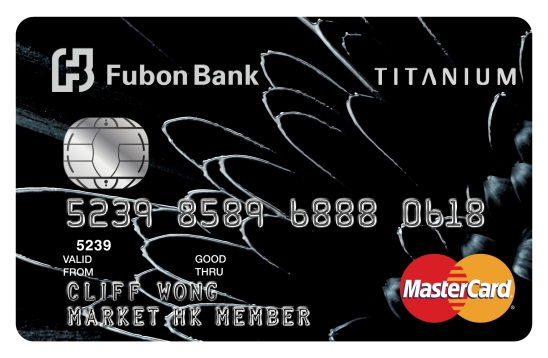 Market HK MEMBER
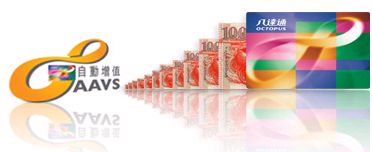 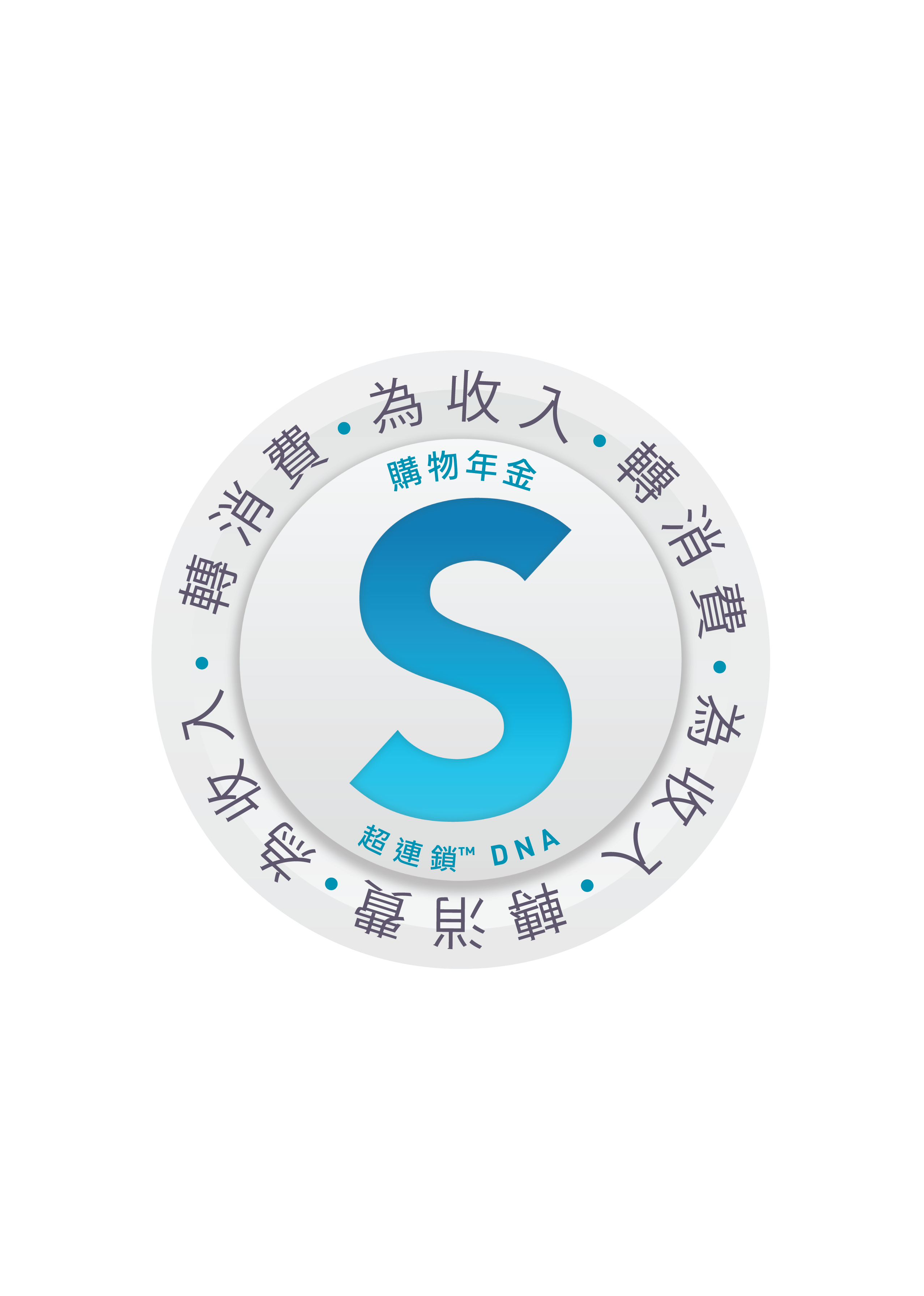 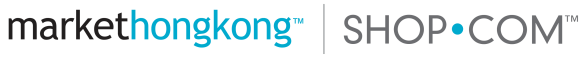 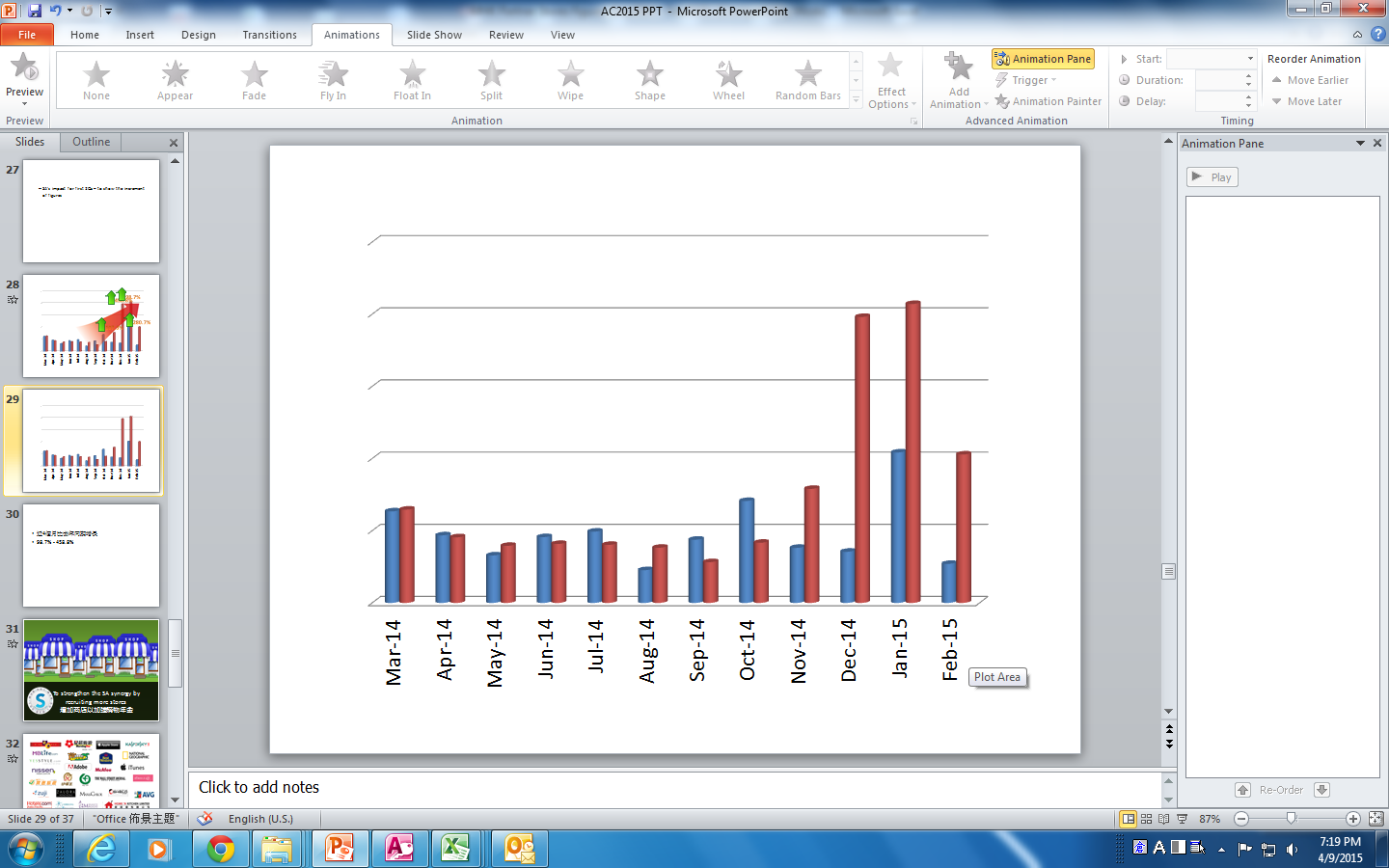 夥伴商店銷售總額
2013-14
2014-15
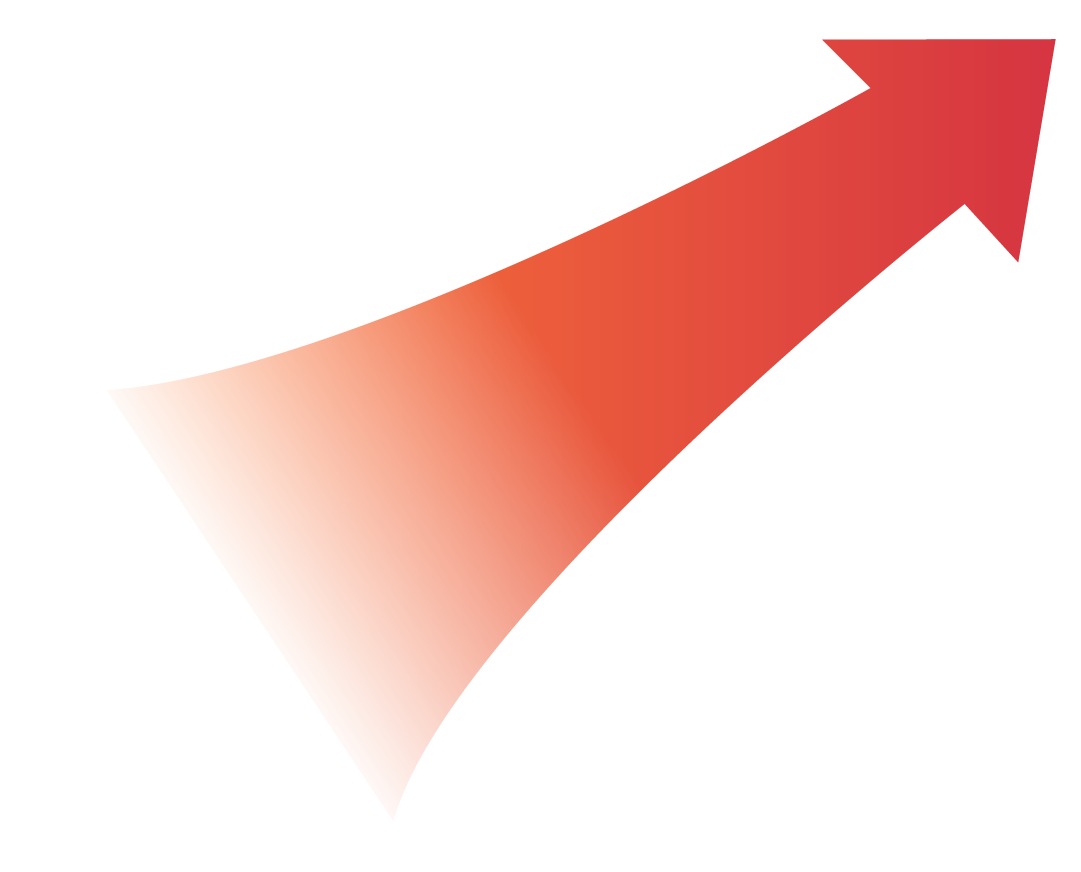 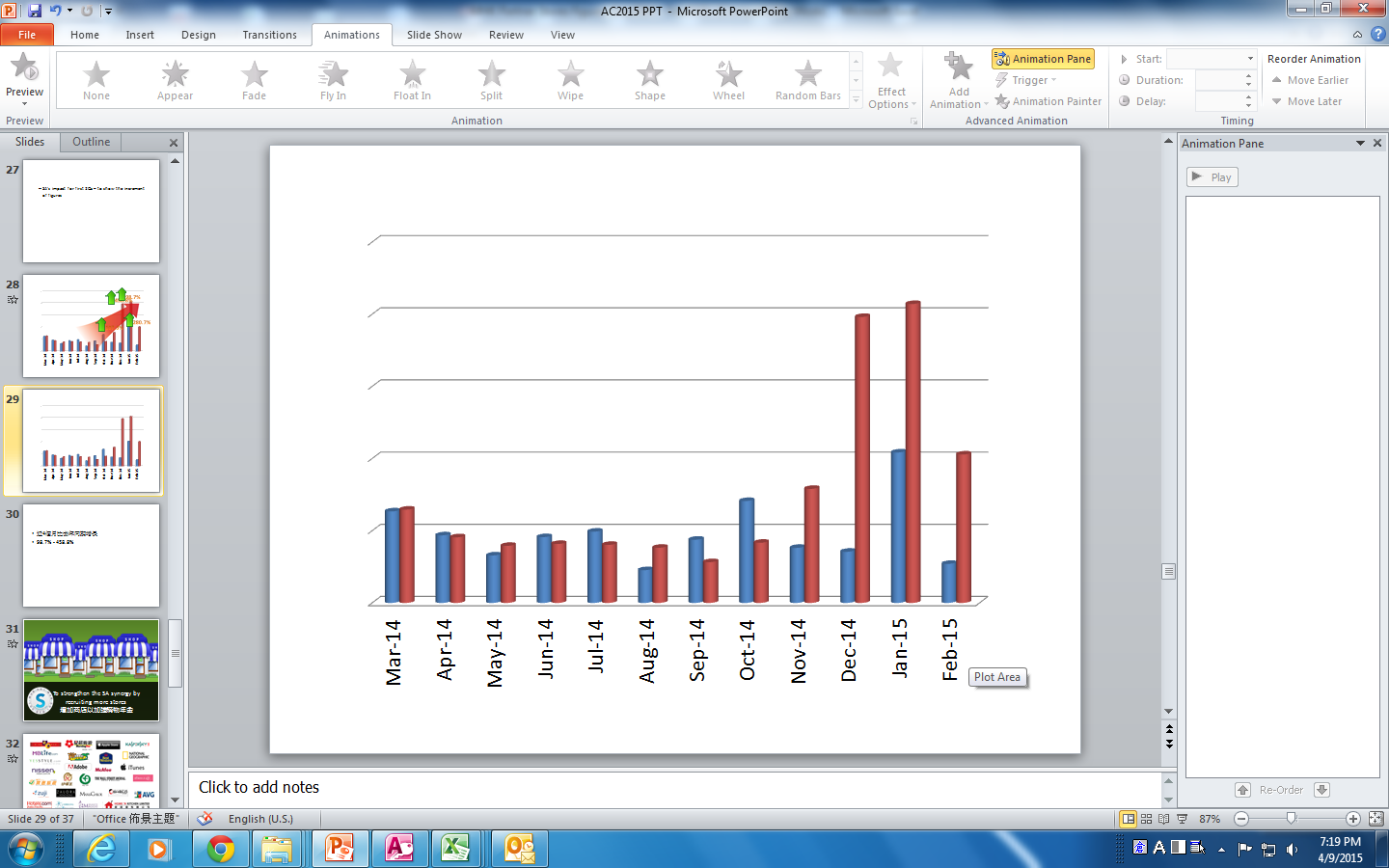 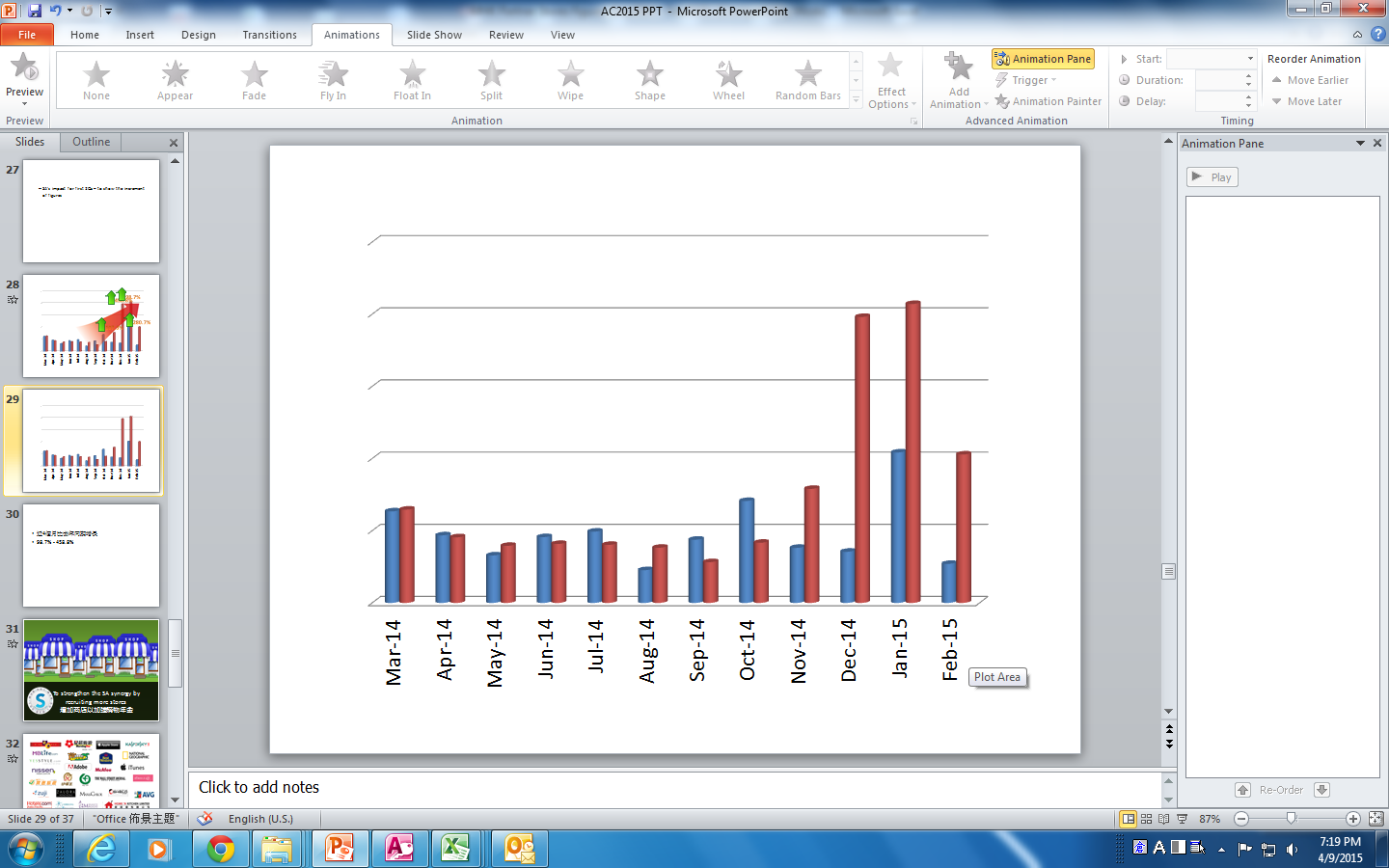 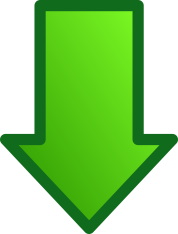 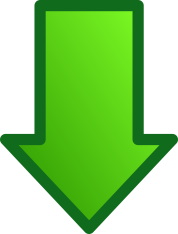 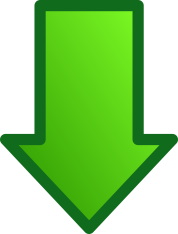 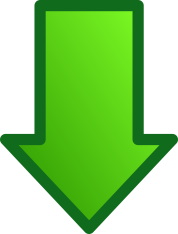 458.8%
280.7%
98.7%
107.3%
Shopping Annuity’s impact 
購物年金額帶來的衝擊
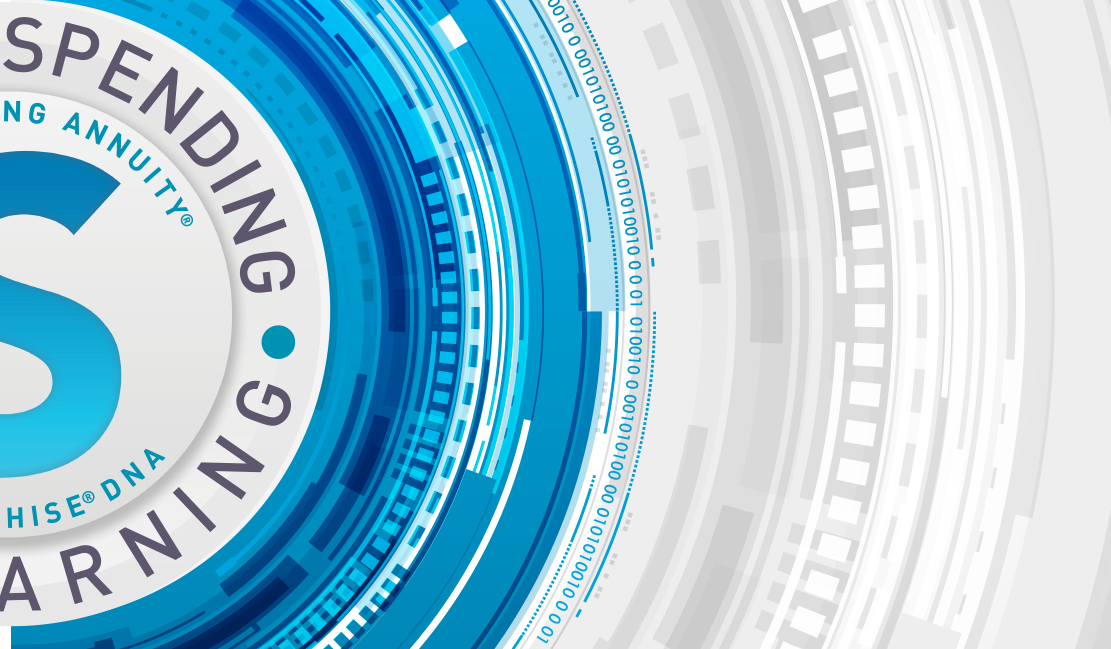 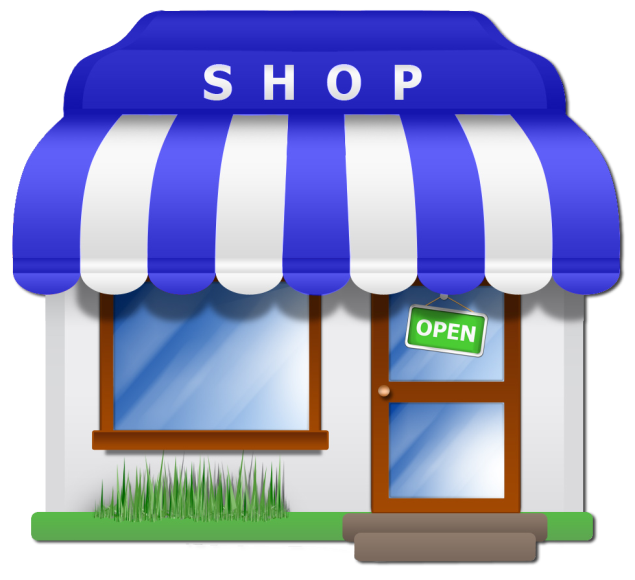 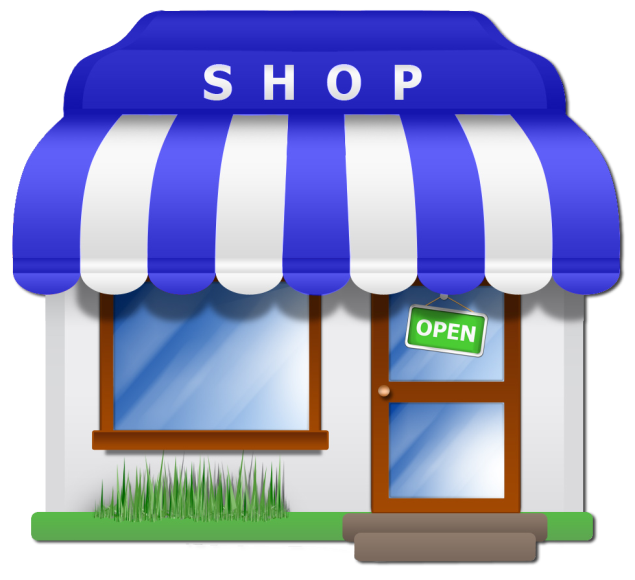 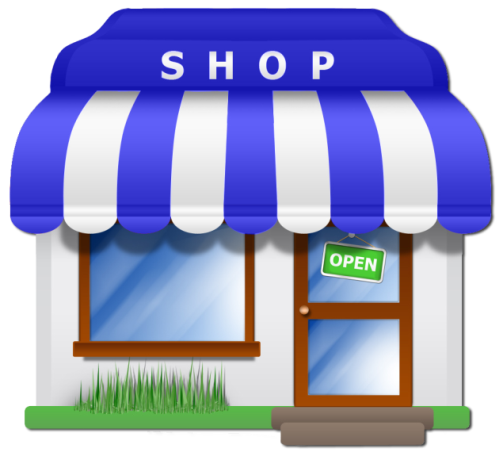 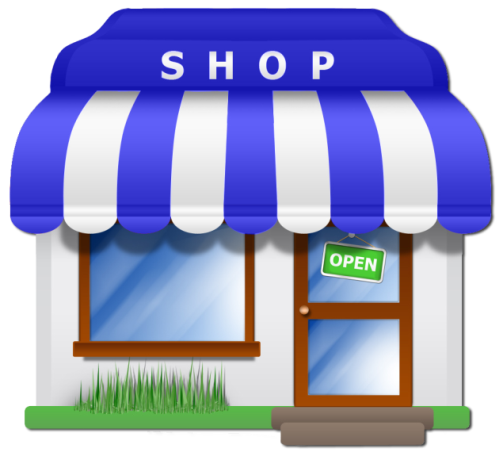 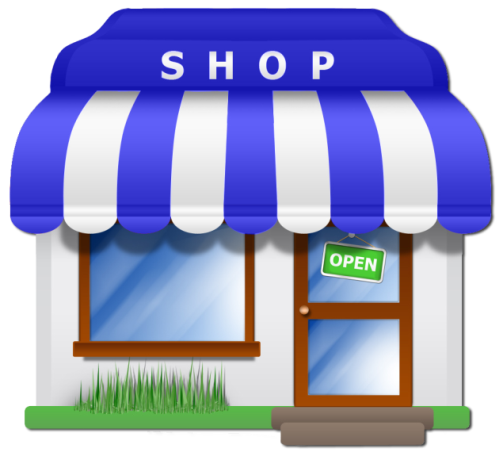 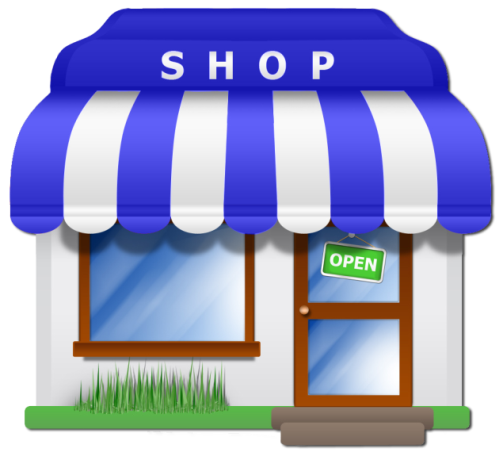 To strengthen the SA synergy 
加強購物年金
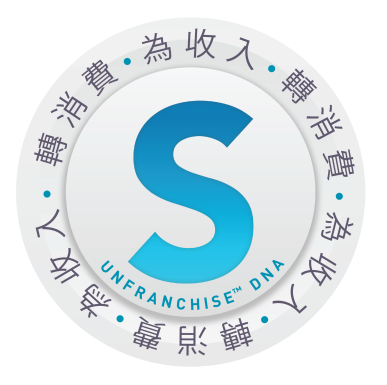 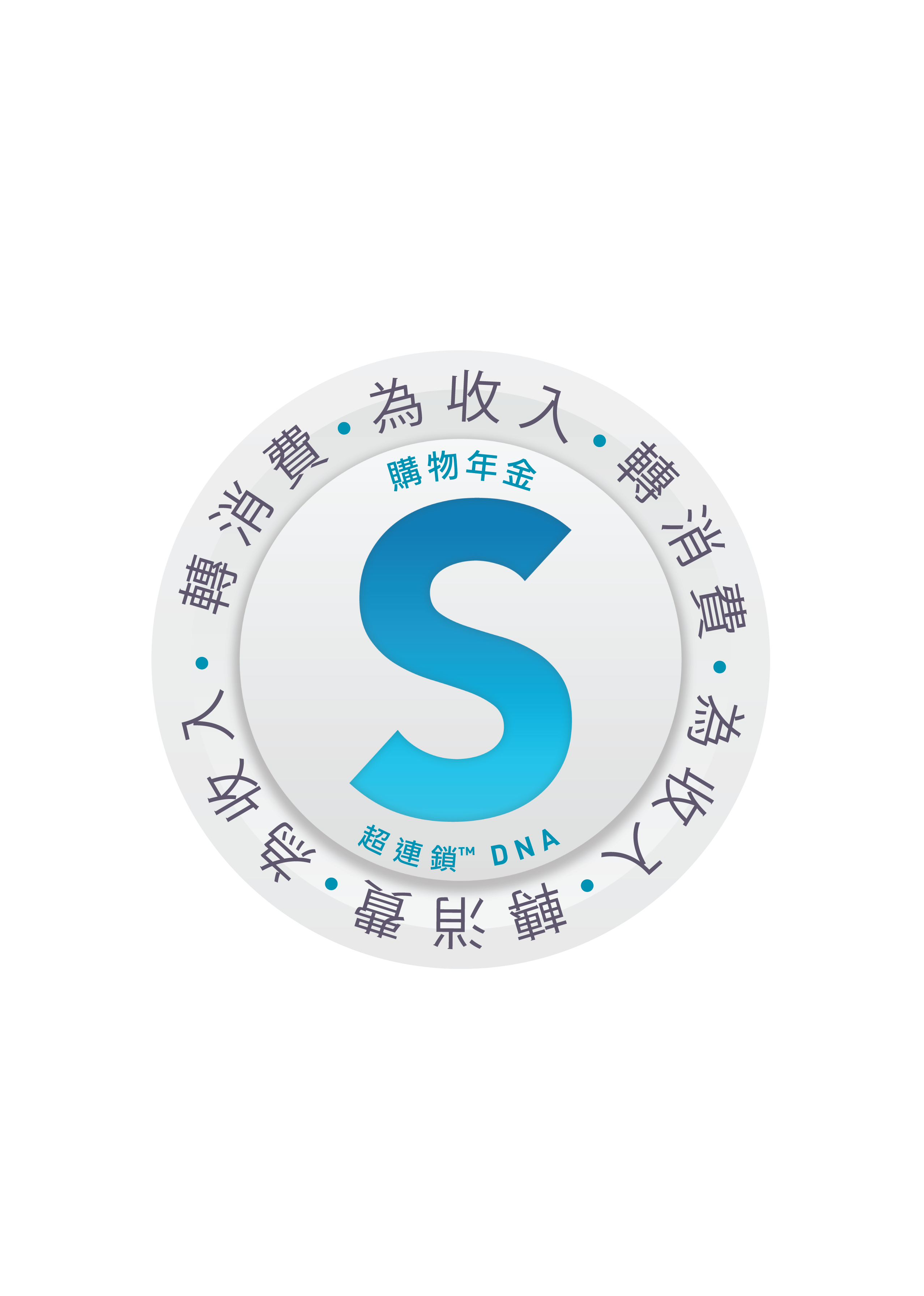 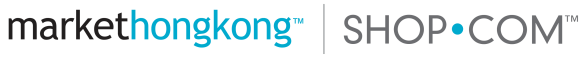 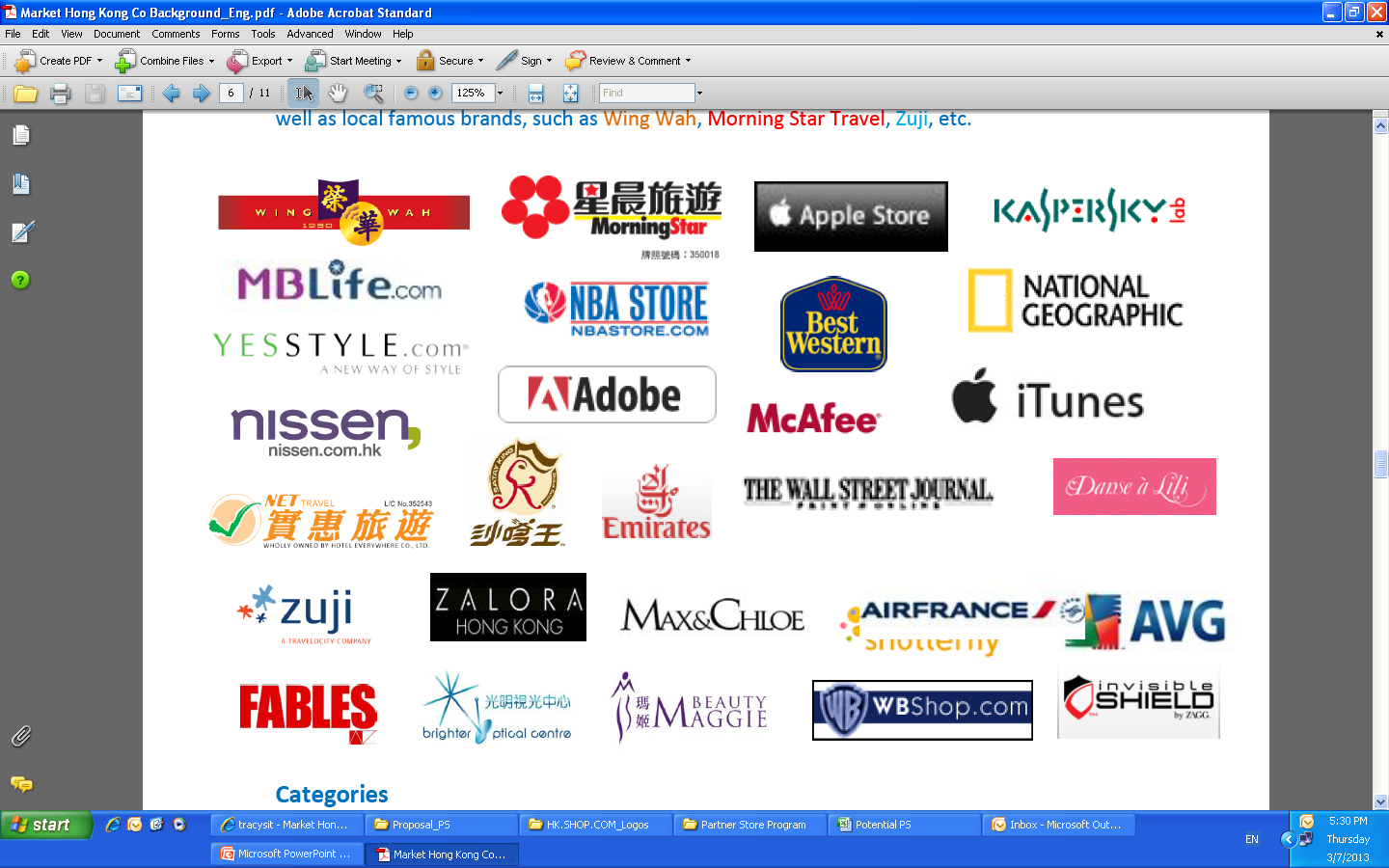 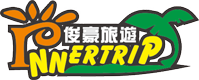 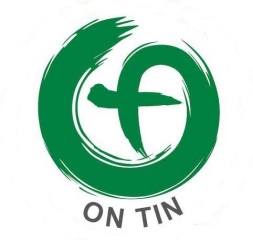 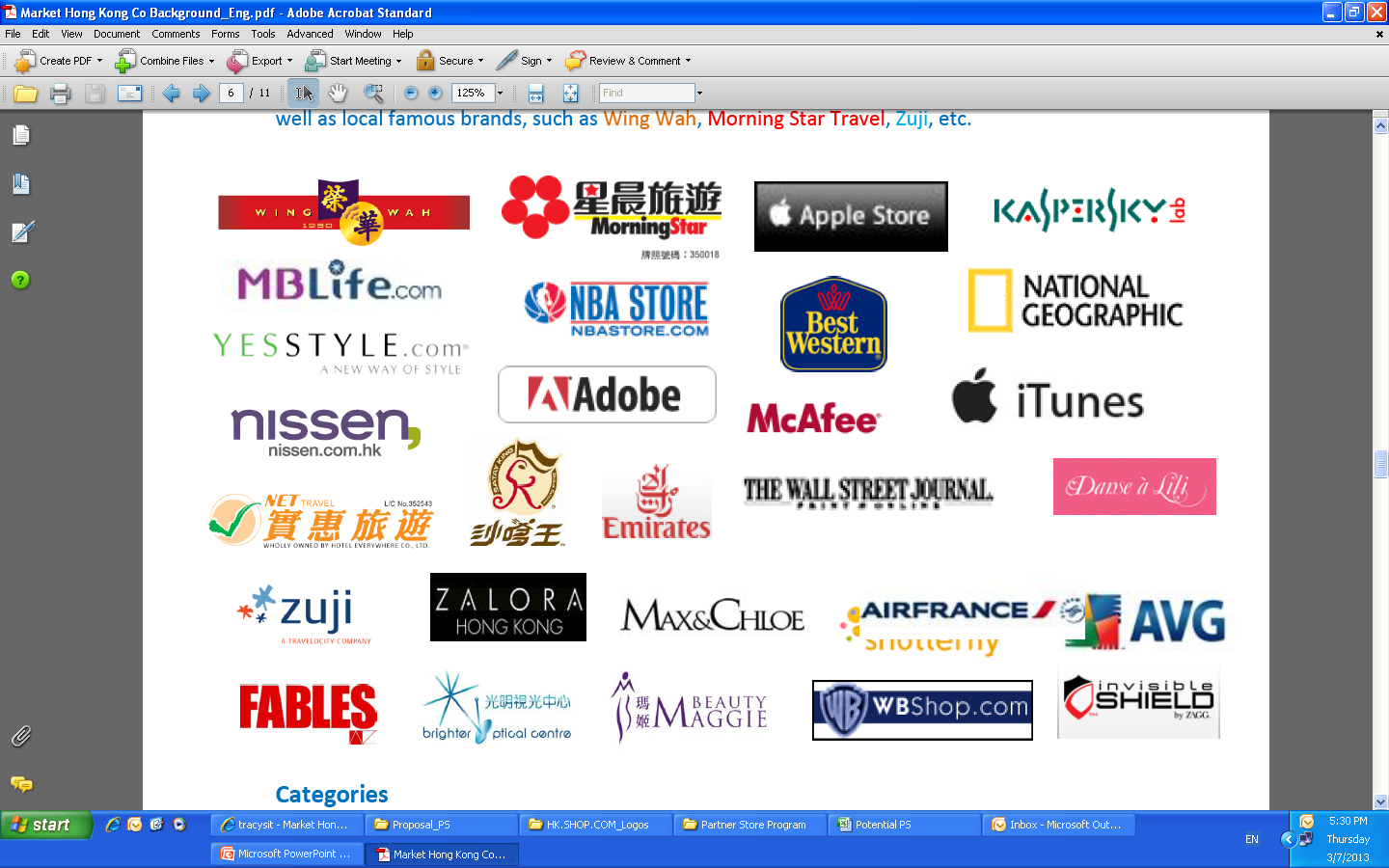 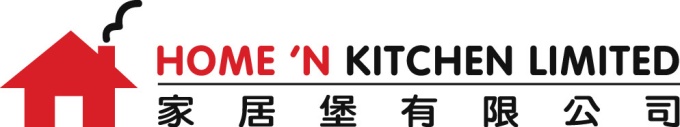 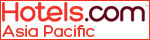 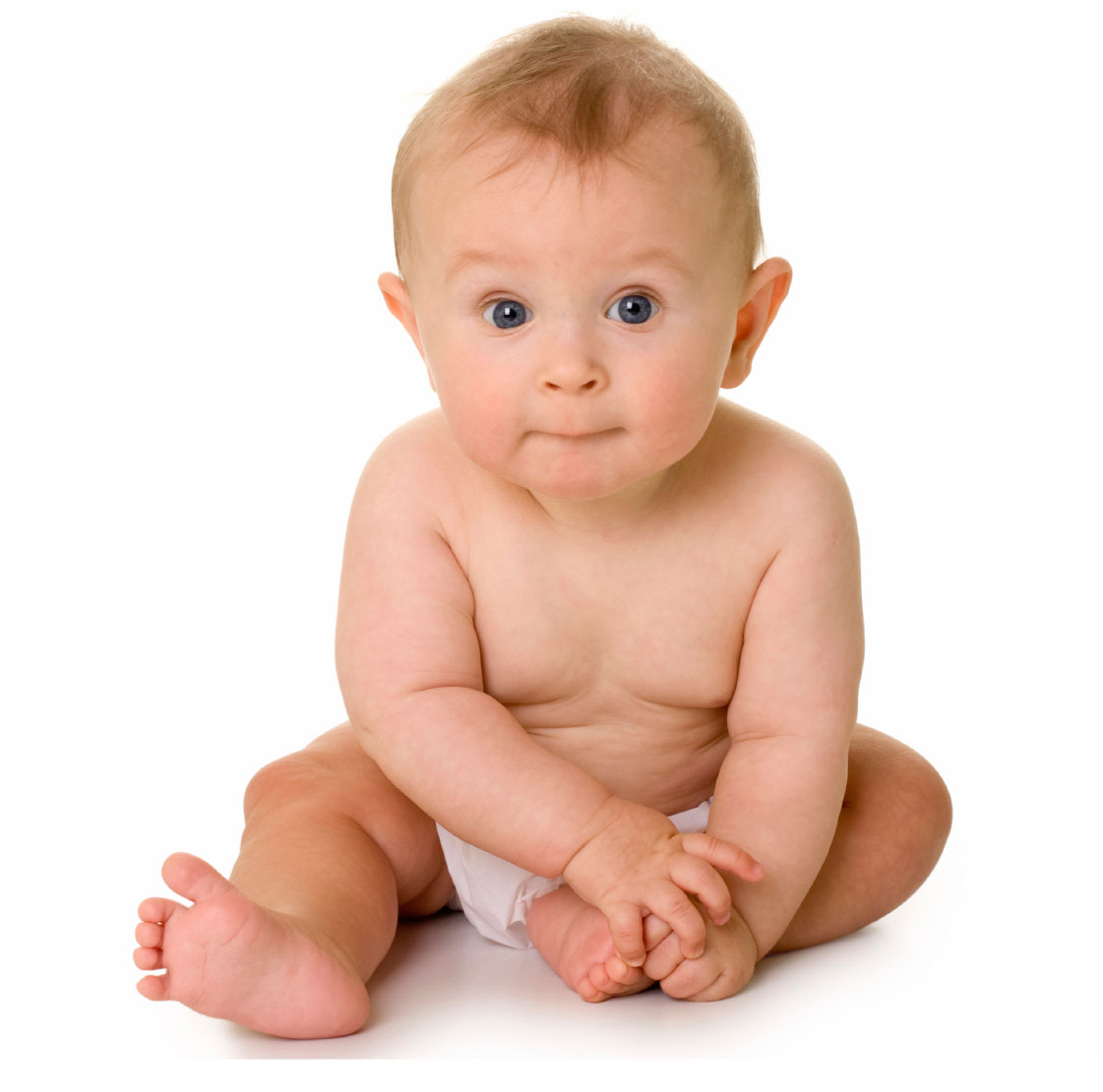 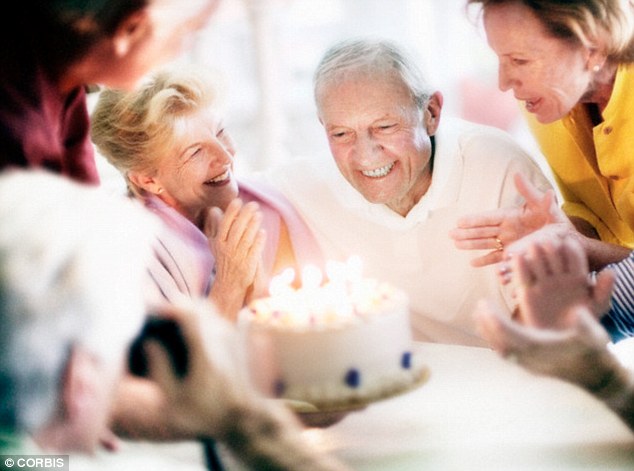 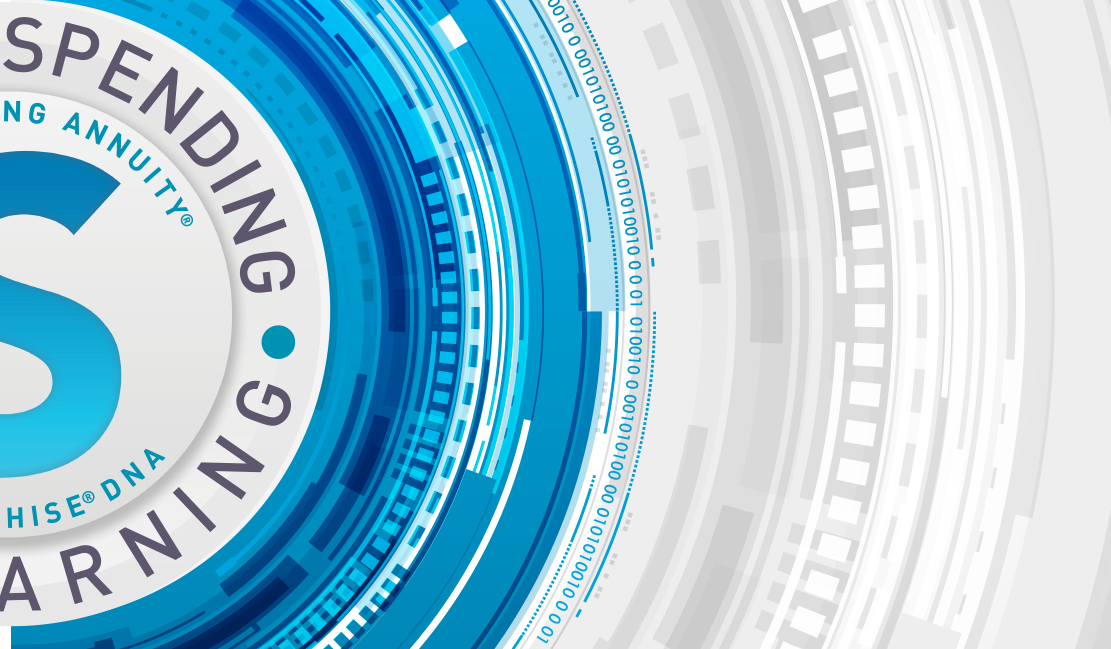 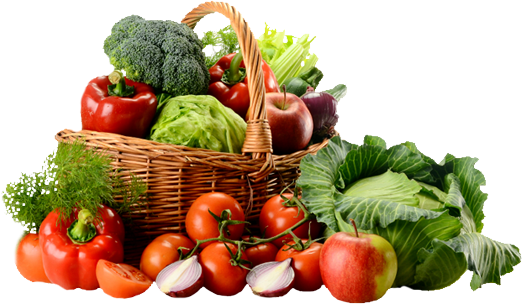 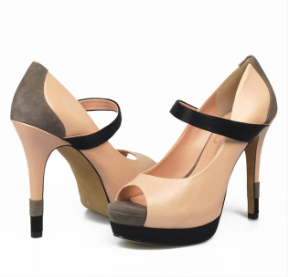 服飾 Clothes
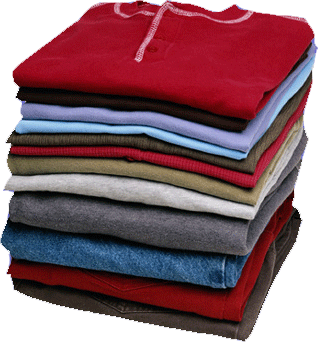 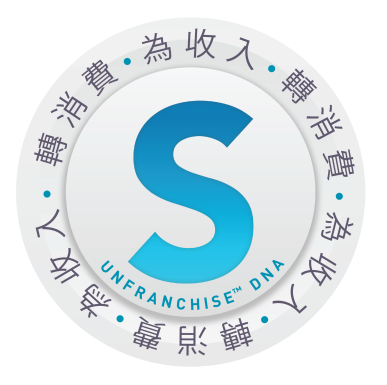 食物 Food
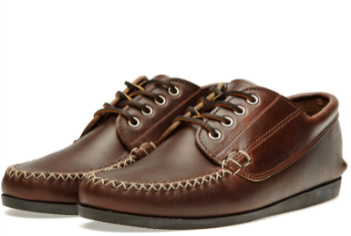 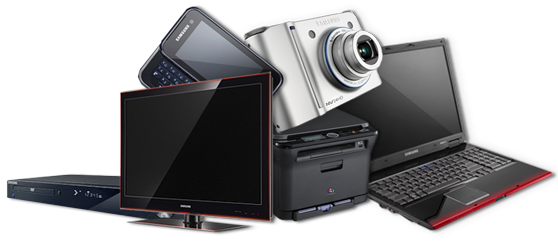 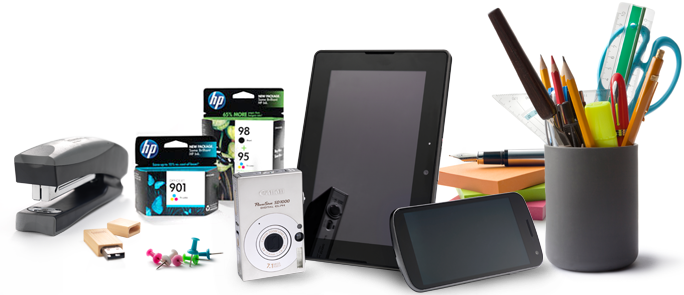 電器 
Electronics
家居用品 
Home products
Which category is the most popular one?
哪一個類別最受歡迎?
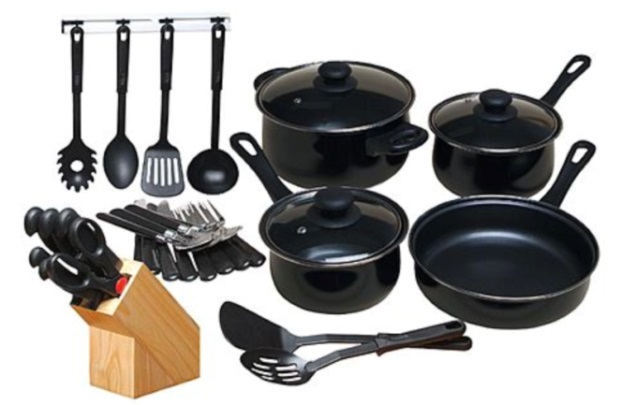 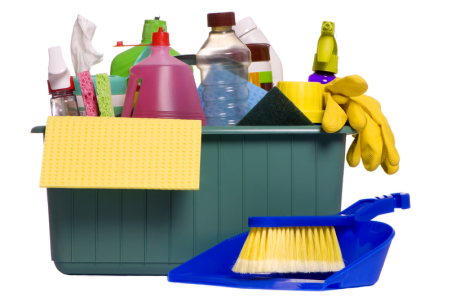 傢俱
Furniture
廚具
Cookware
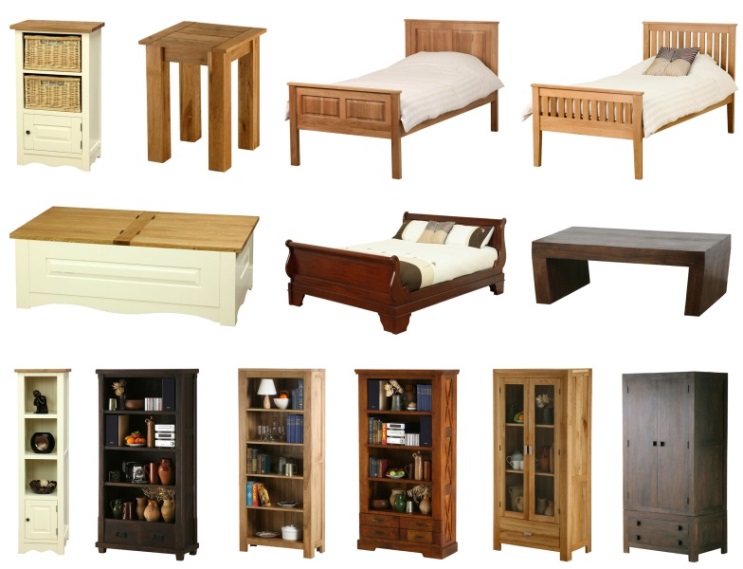 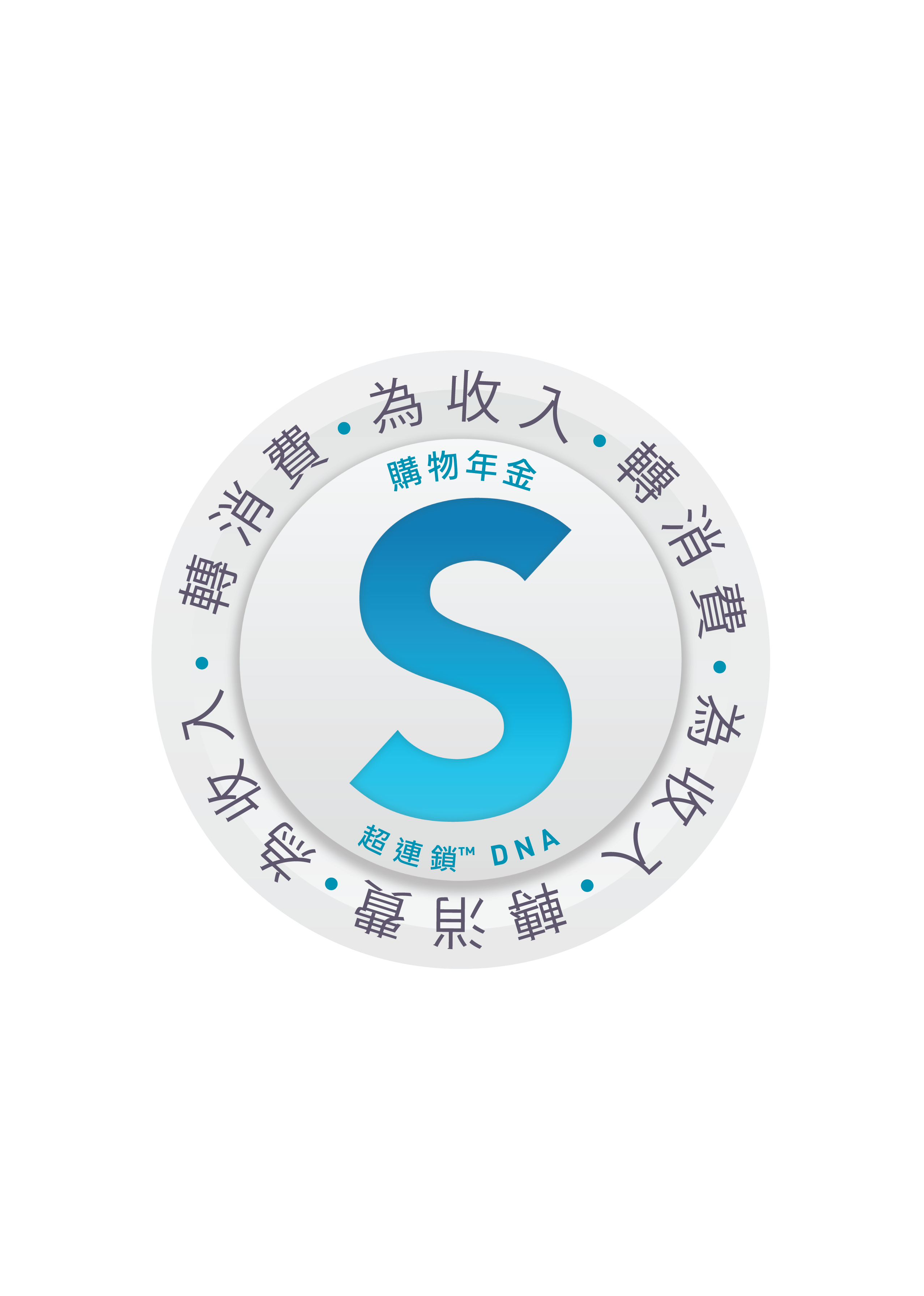 清潔用品 
Clean supplies
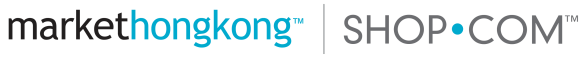 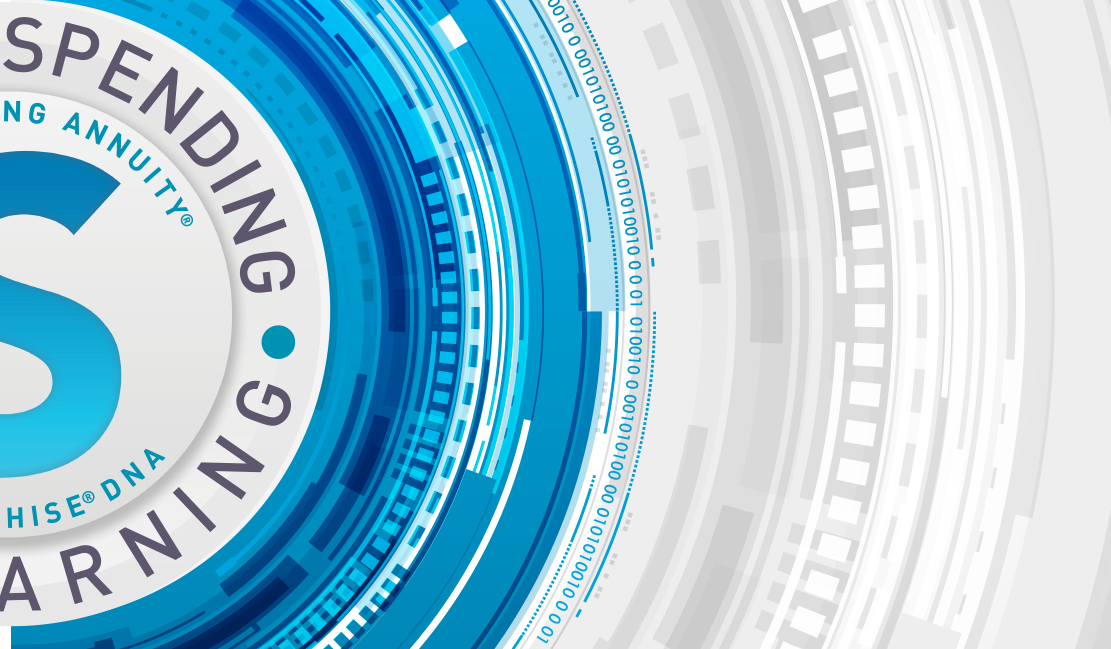 Restaurant 
餐廳
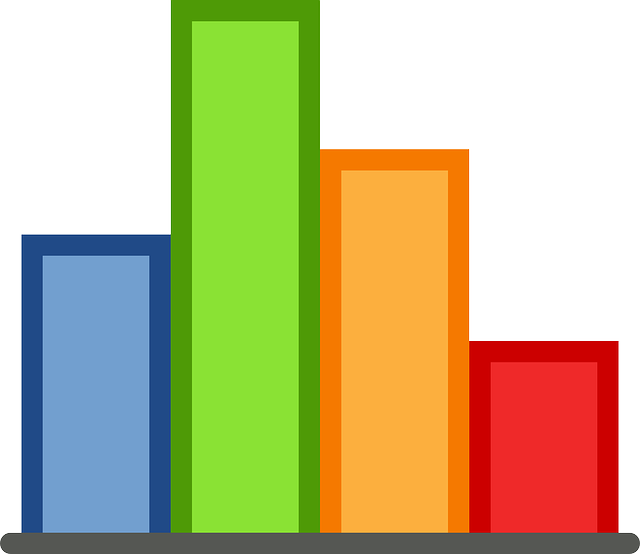 Food 
食品
So, our plan?
那麼，我們的目標是…?
Clothes
服飾
Electronics
電子產品
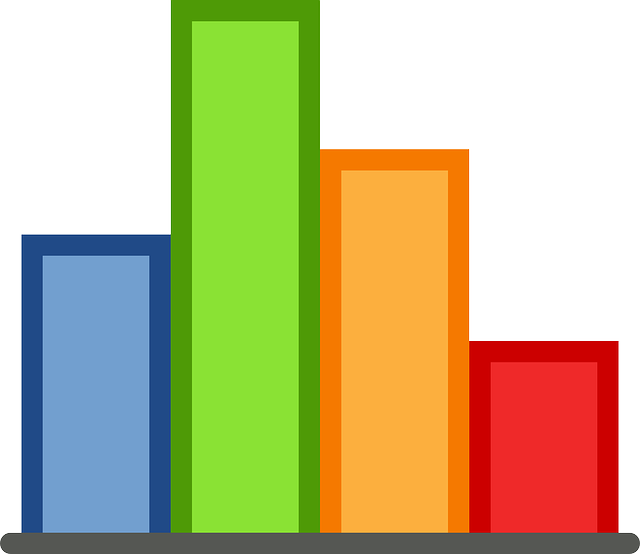 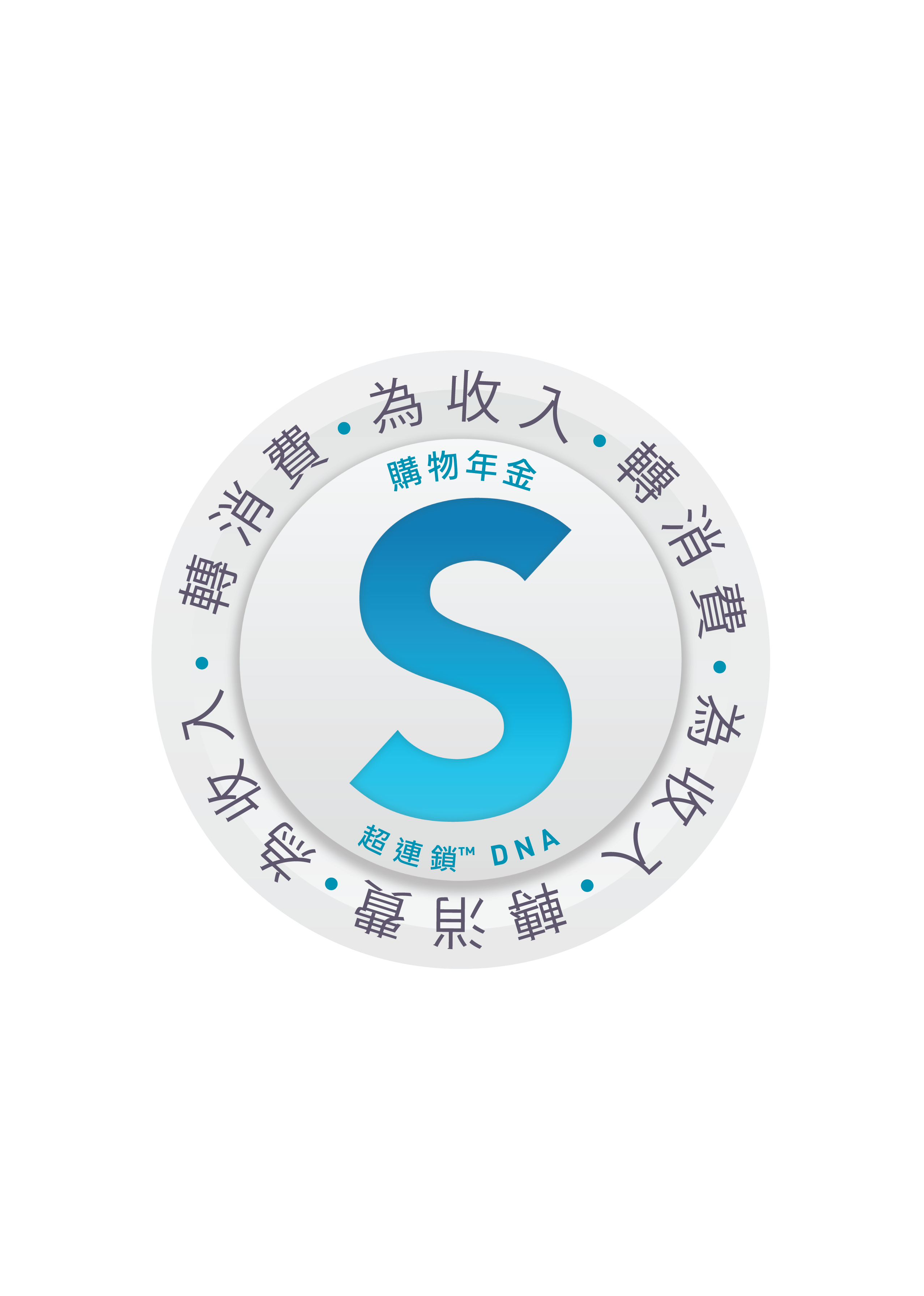 Survey from local UFOs at Product Expos 
從每次產品博覽中調查，對象是本地的超連鎖店主
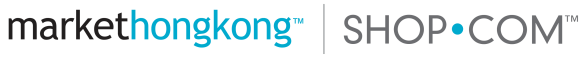 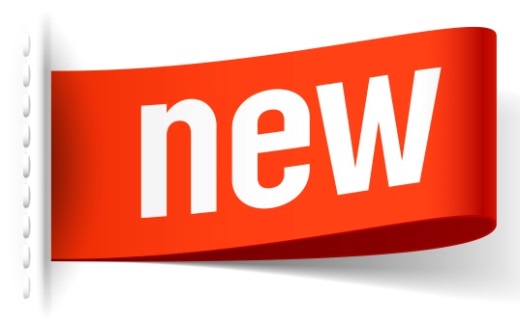 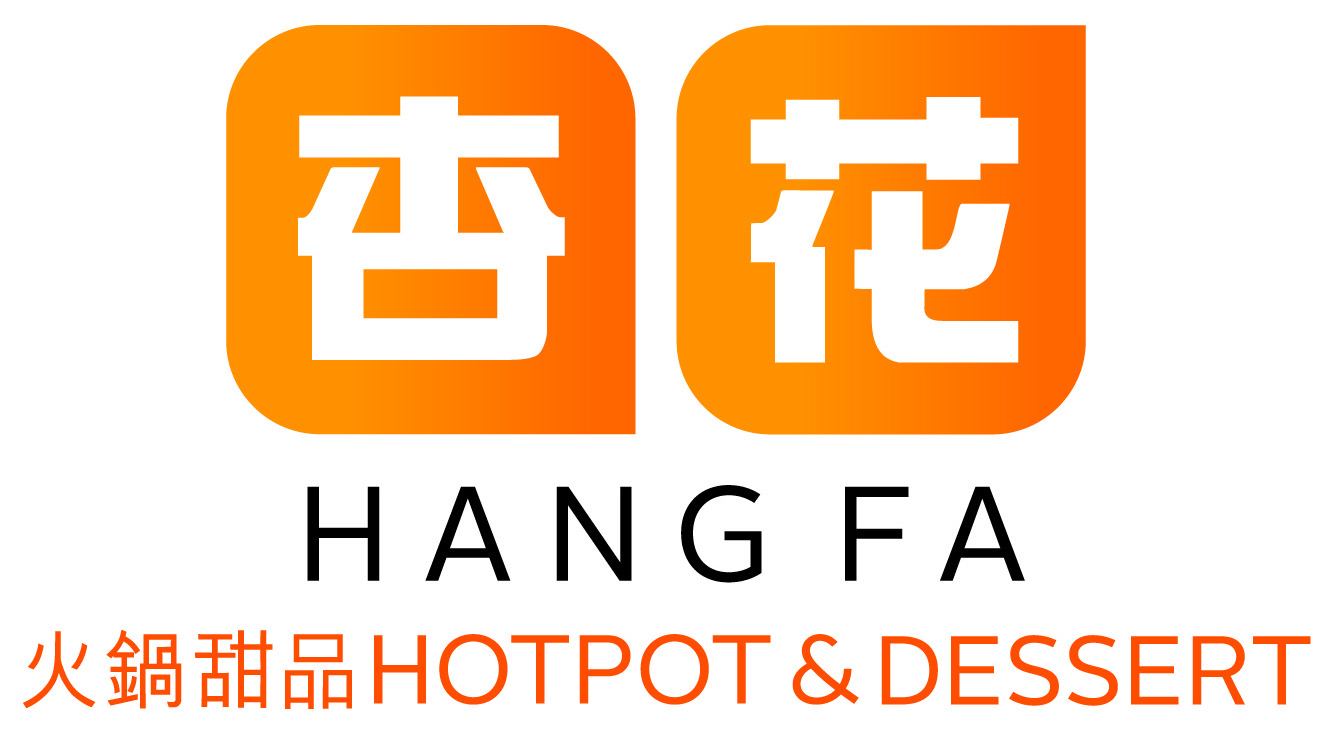 5% IBV  + 5%
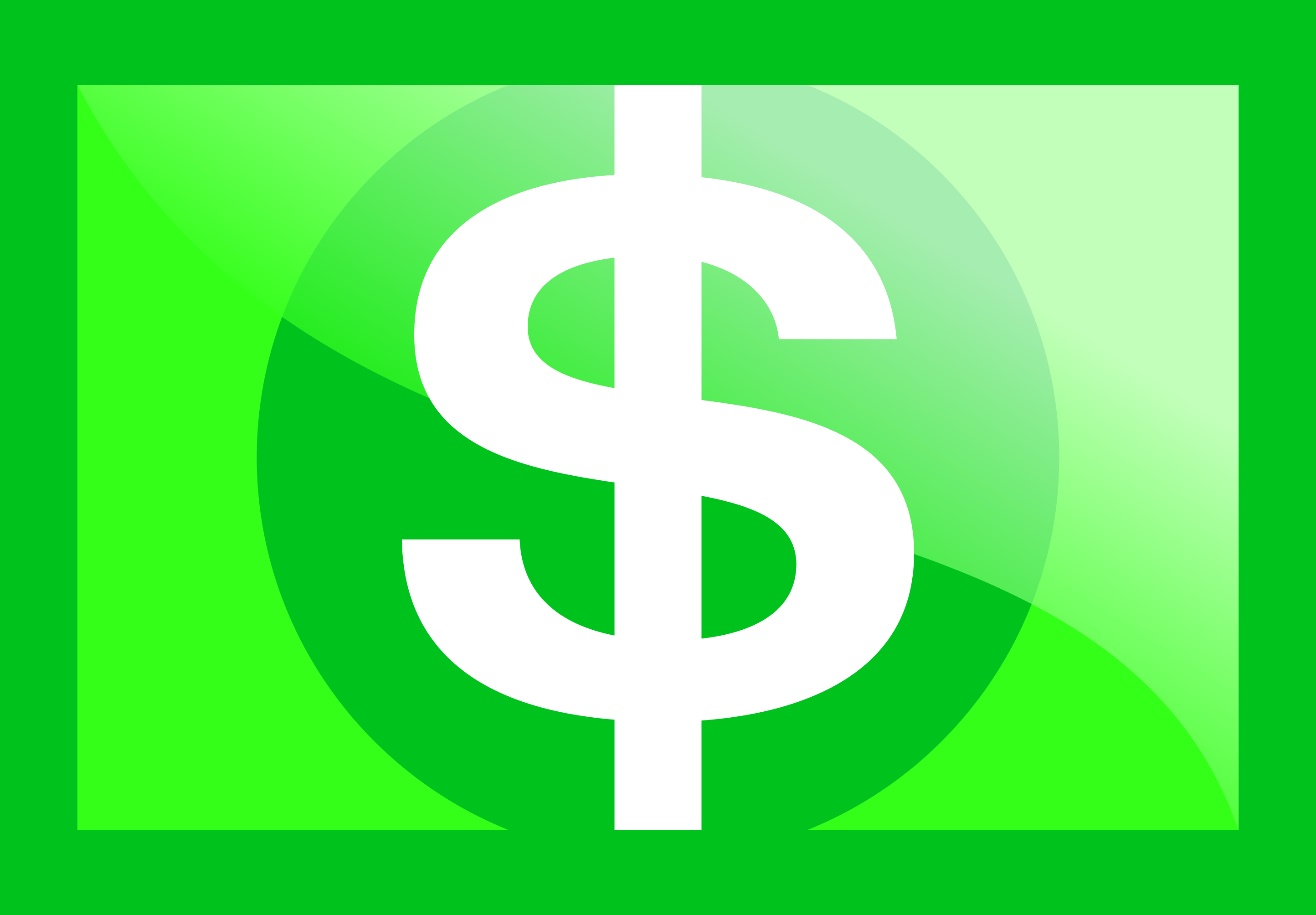 杏花樓中式餐廳，火鍋、甜品專門店
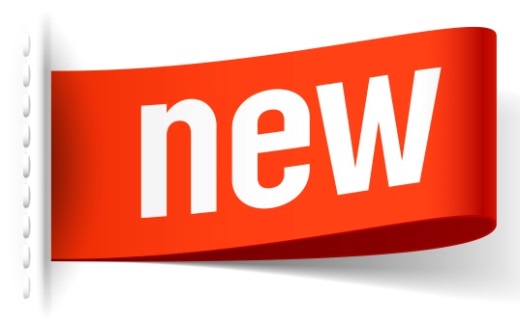 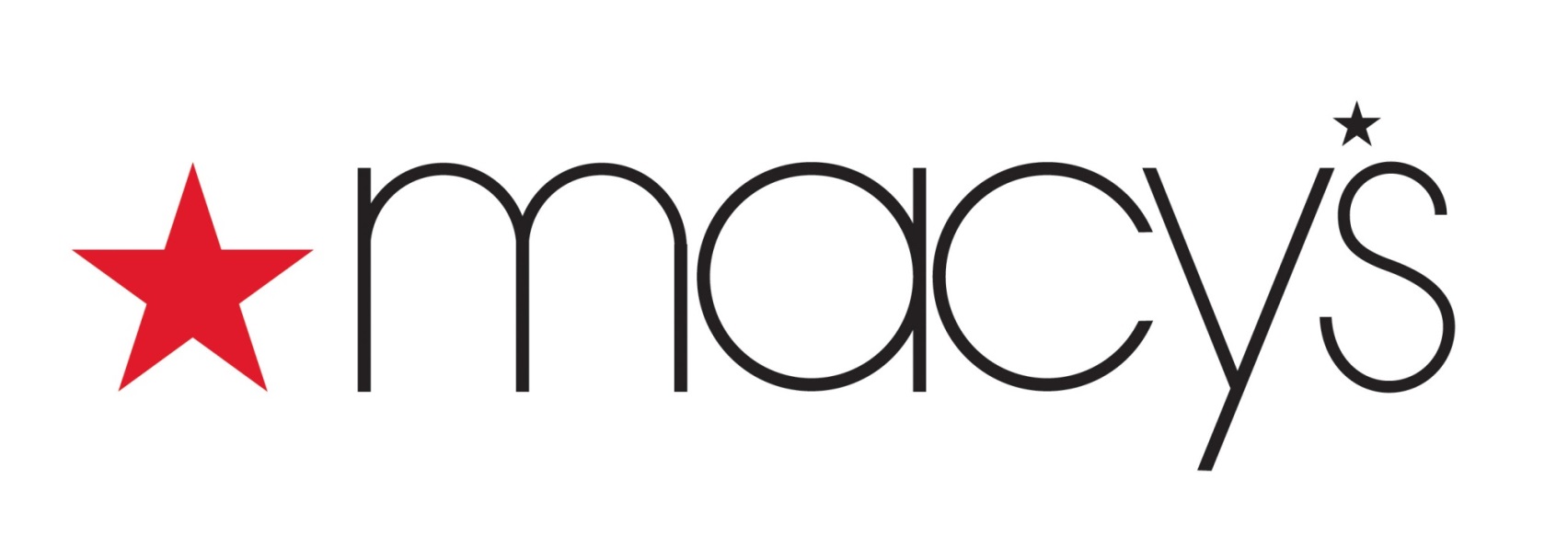 4% IBV  + 6%
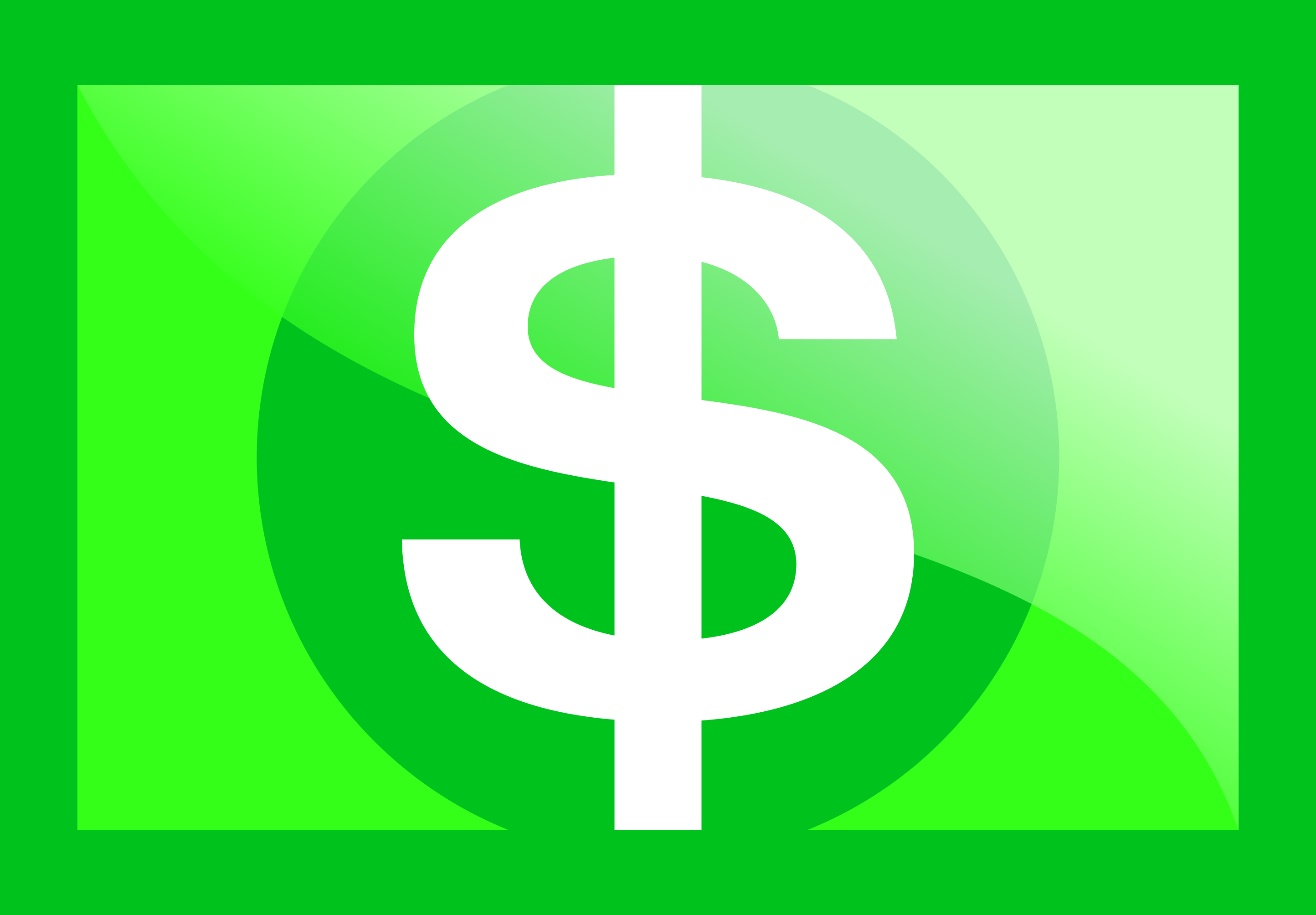 美國梅西百貨公司銷售女性、男性及兒童的流行服飾，還有各樣配件、鞋類、手拿包、珠寶、手表、兒童用品、寢具。眾多美國知名品牌在macys.com都能買到。國際運送直接到府!
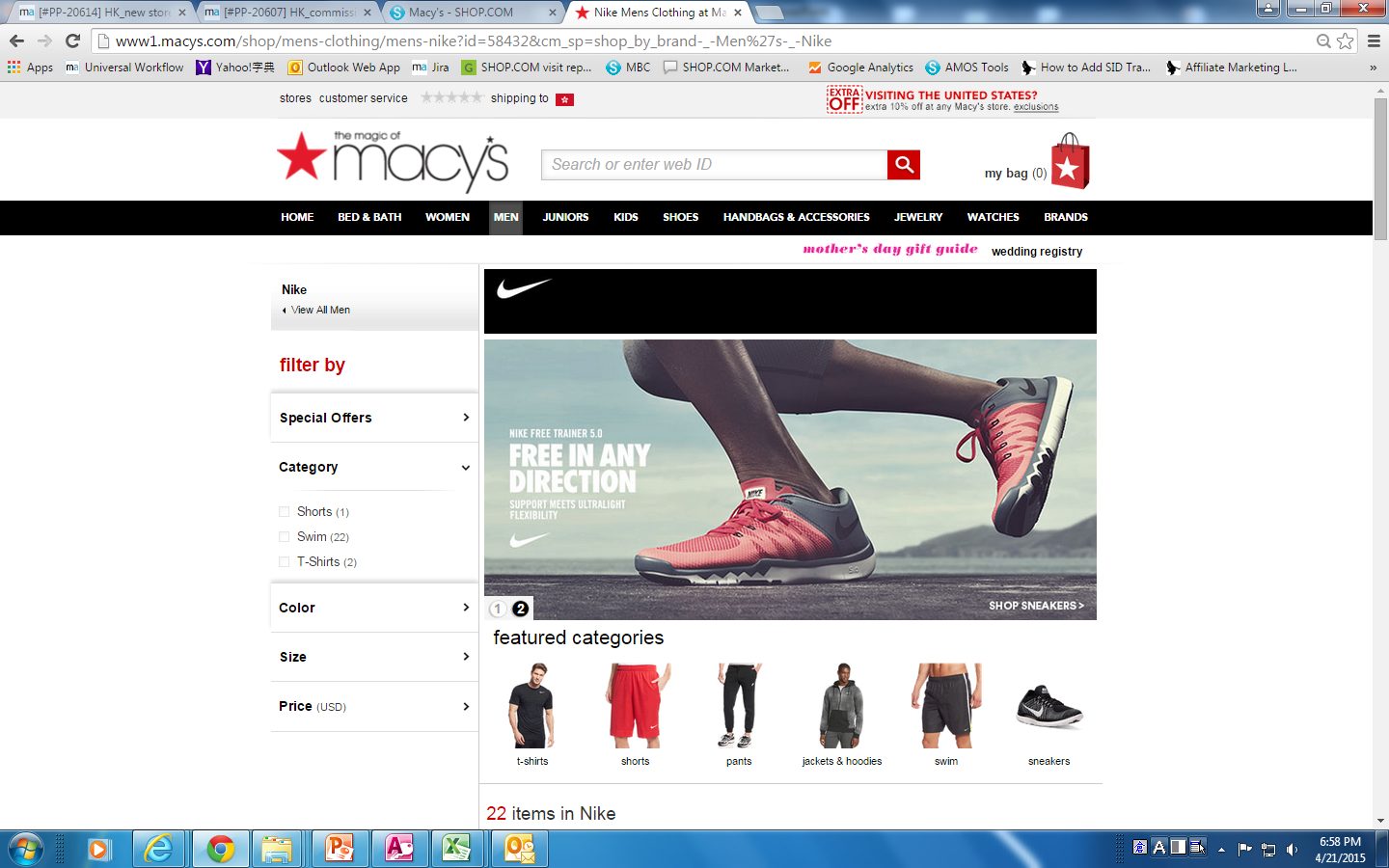 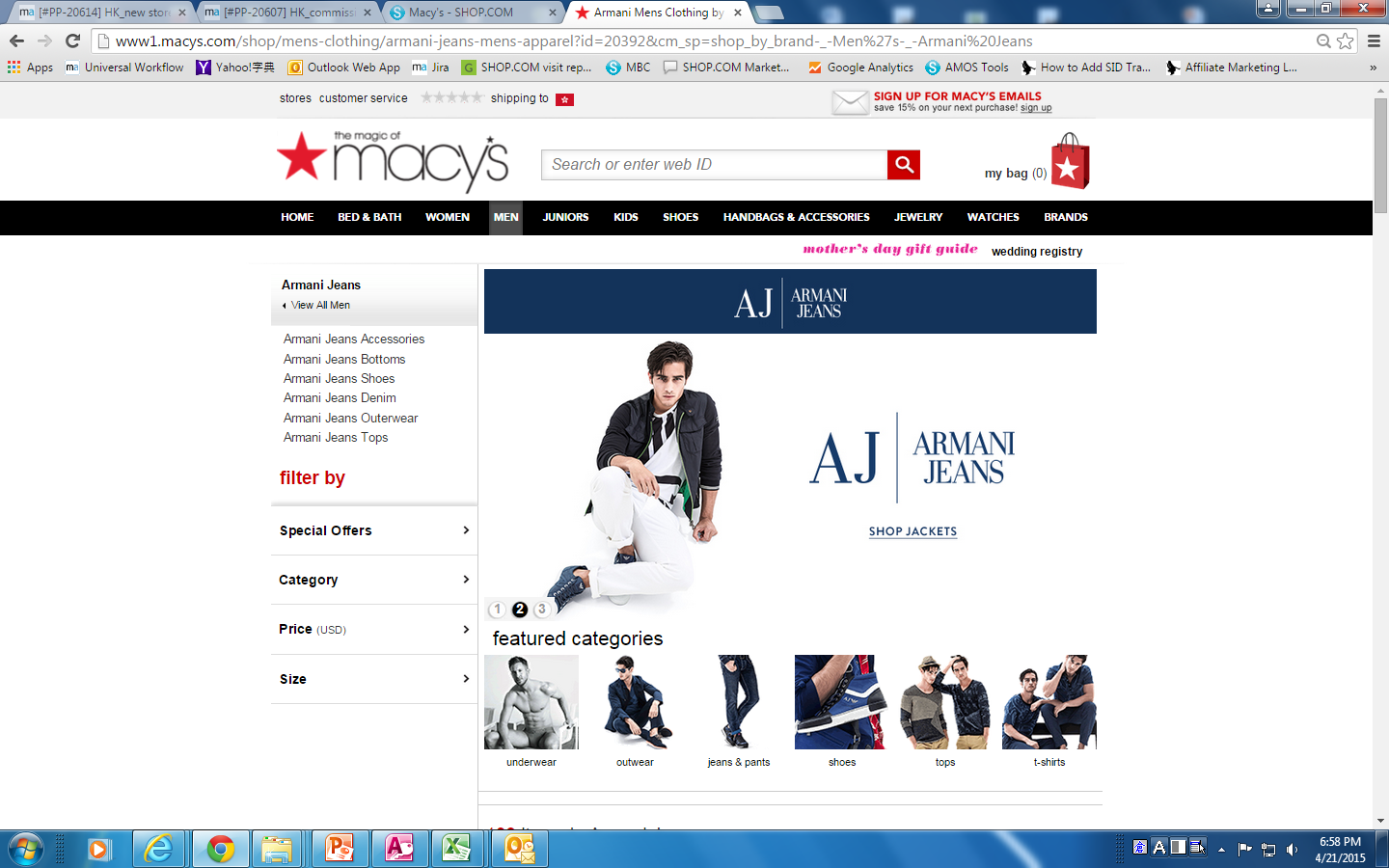 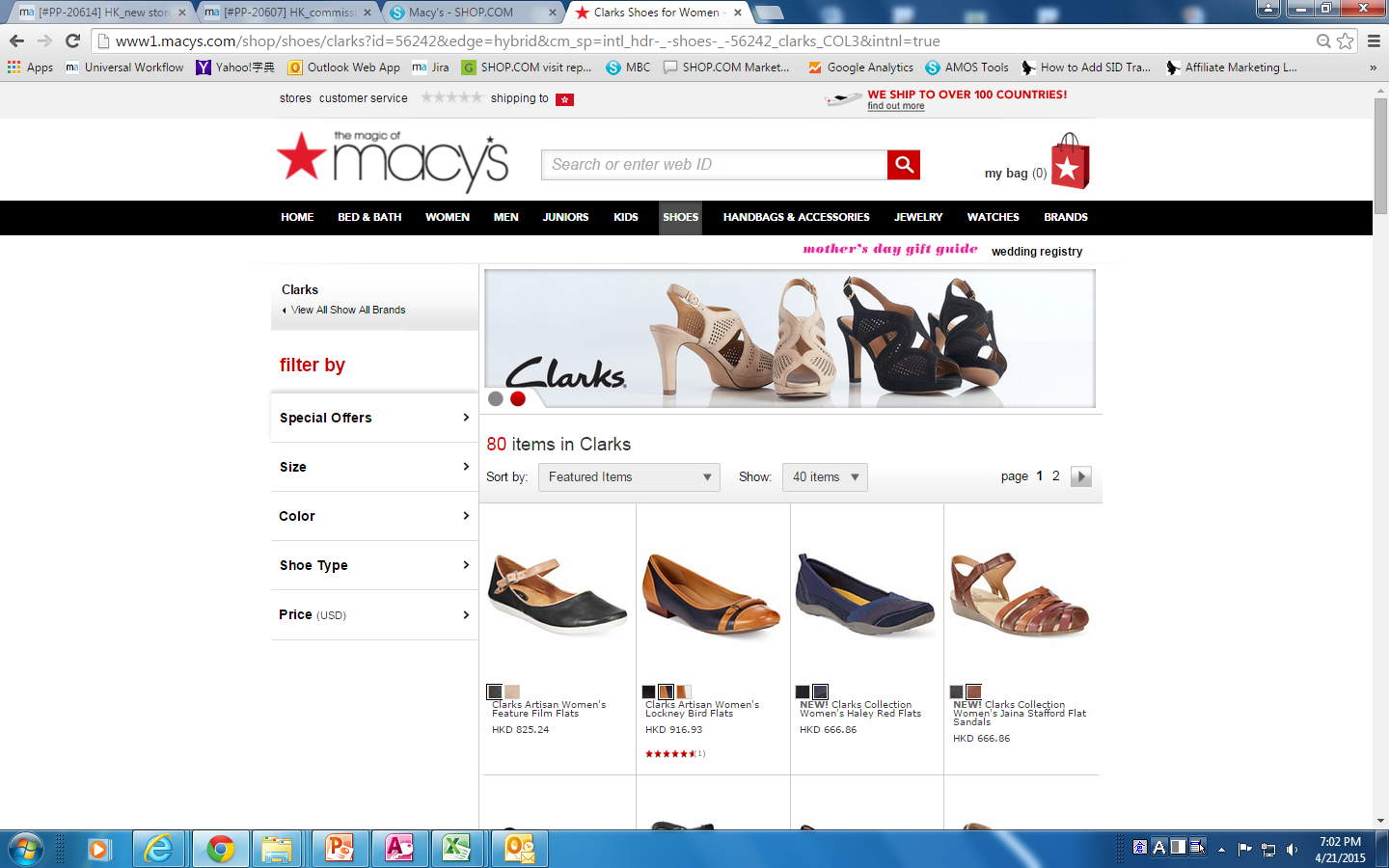 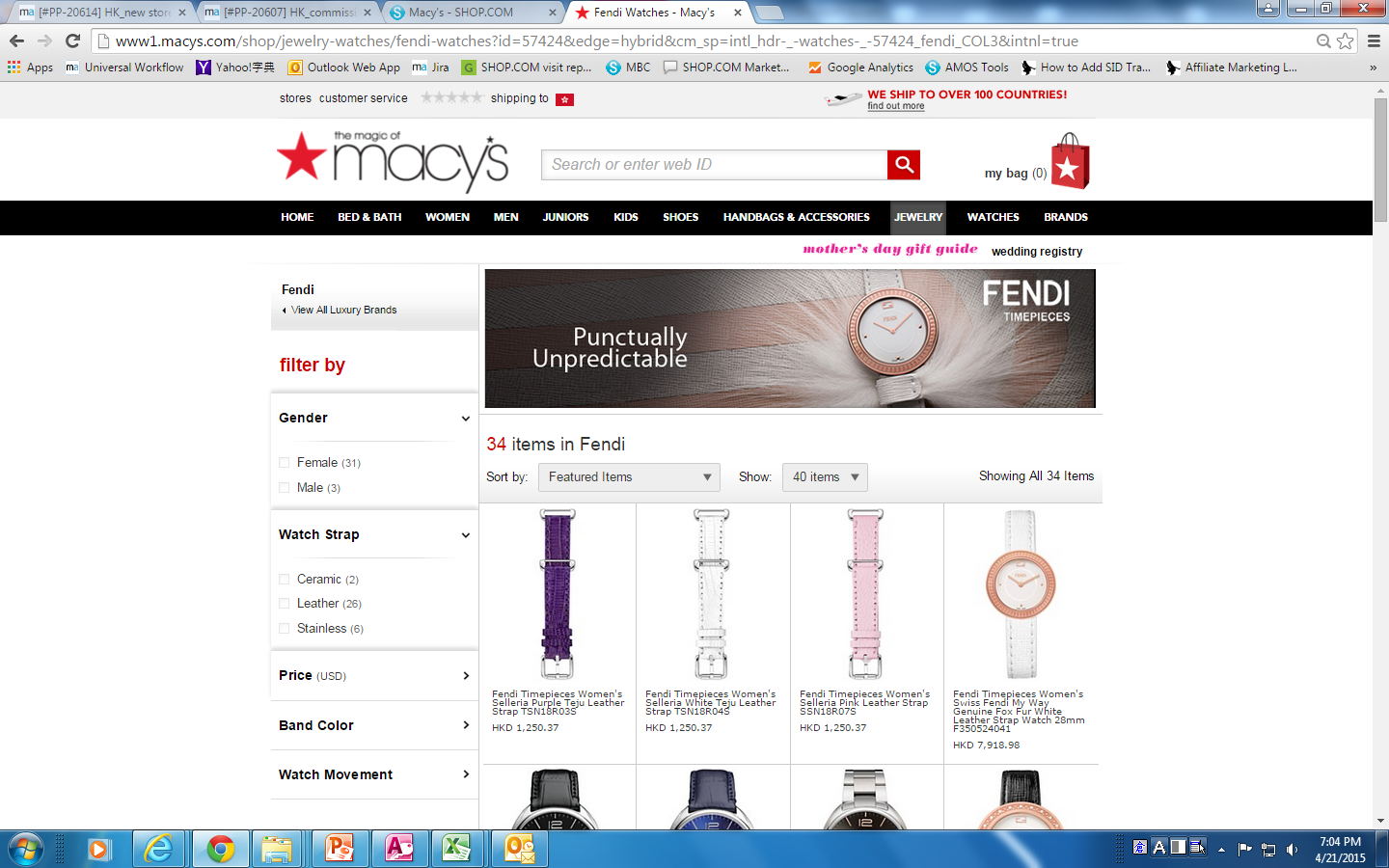 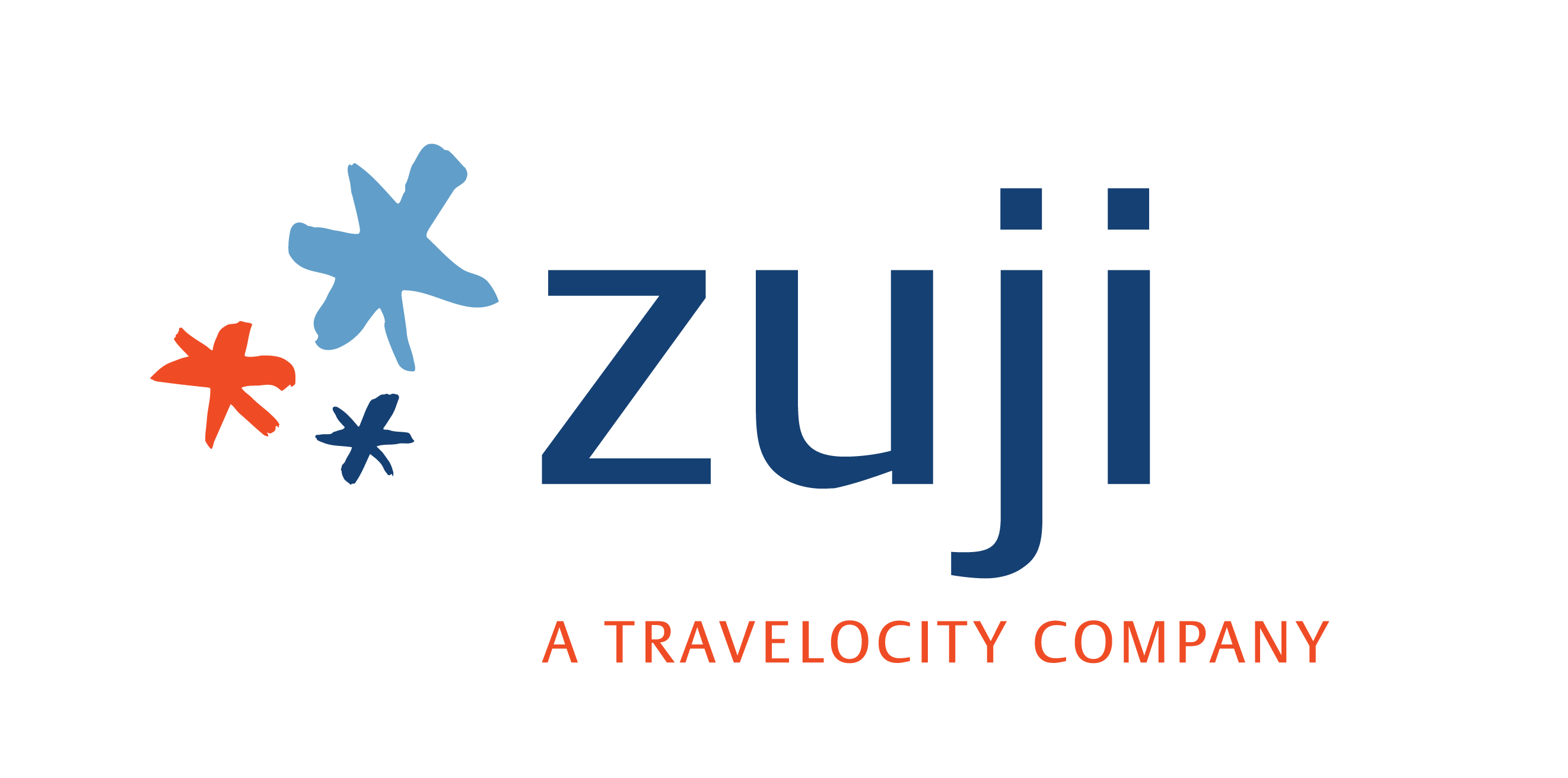 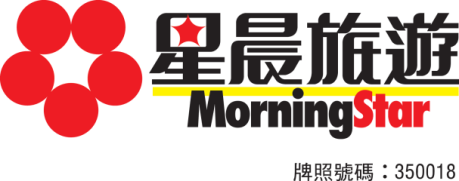 「2015區域大會」旅遊套票  -  新加坡
「2015國際會議」旅遊套票  -  美國
2% IBV
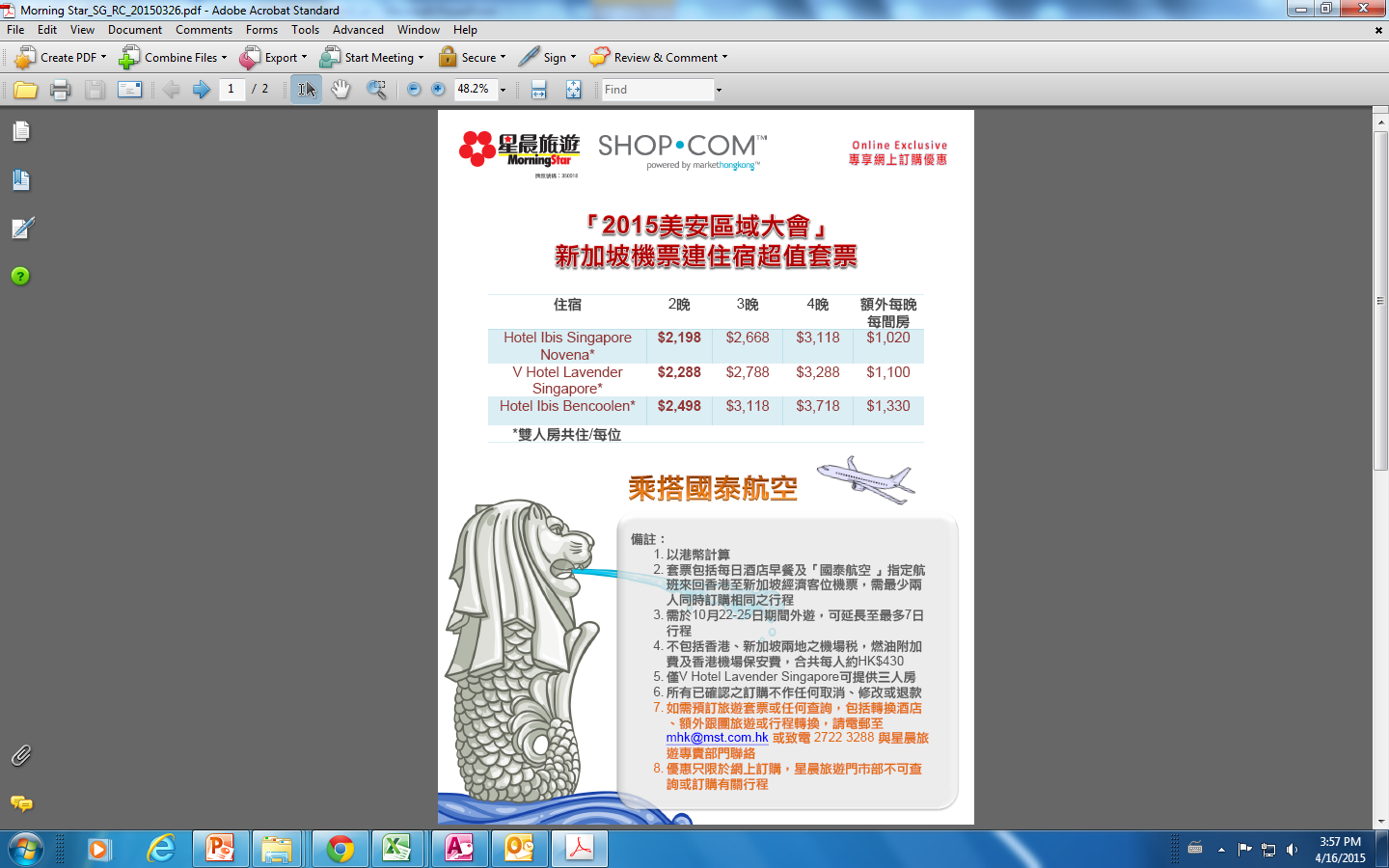 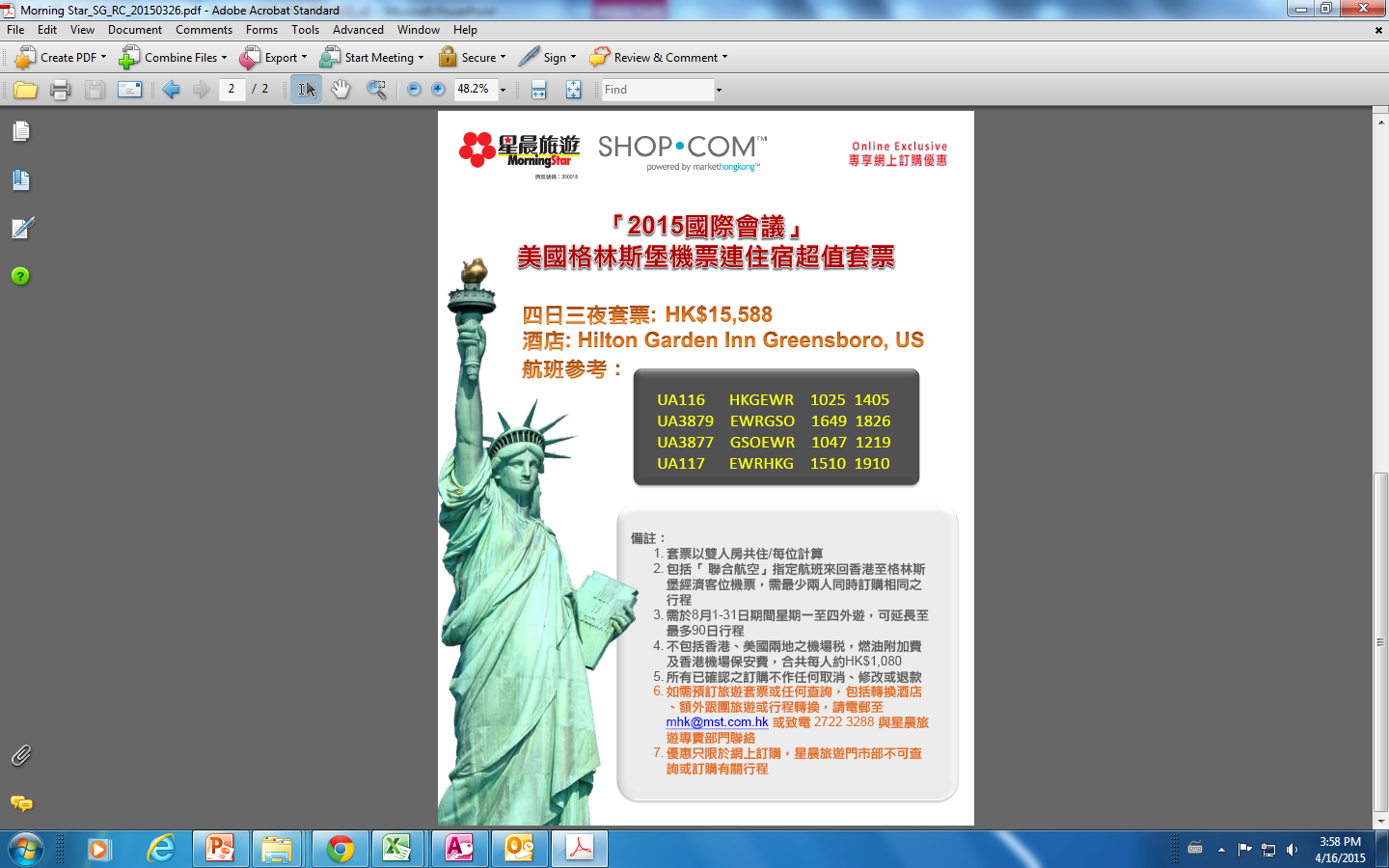 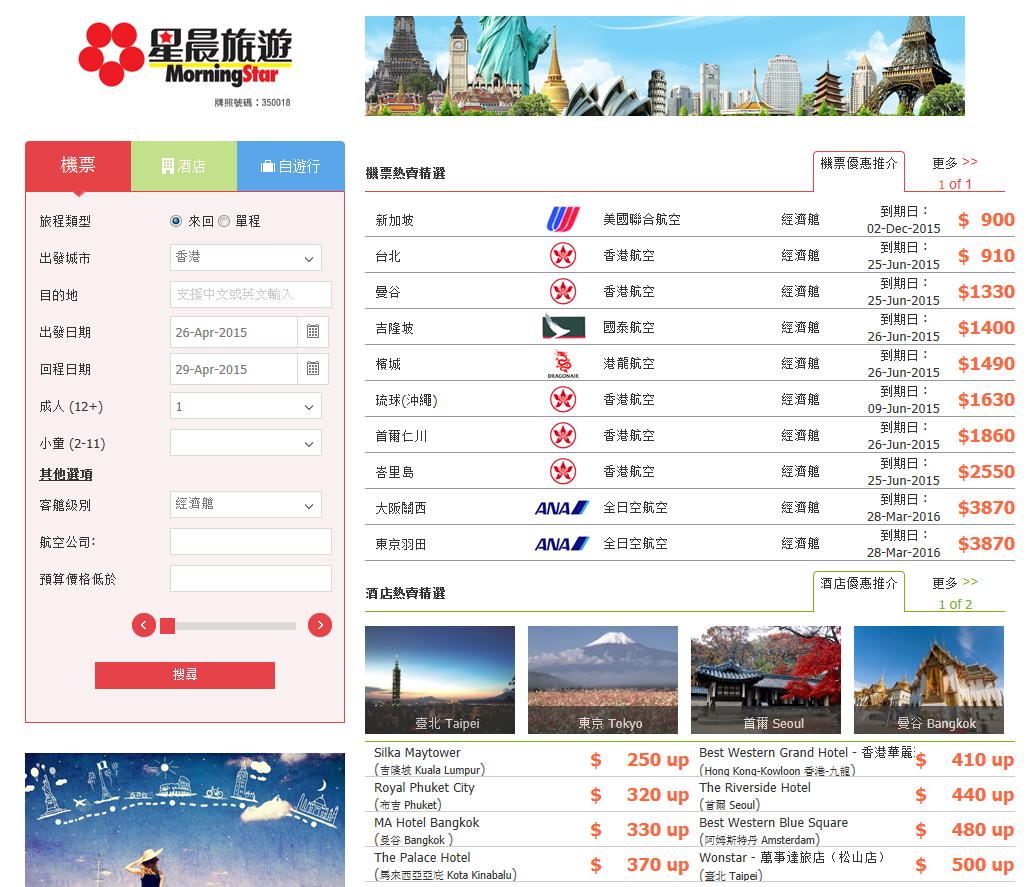 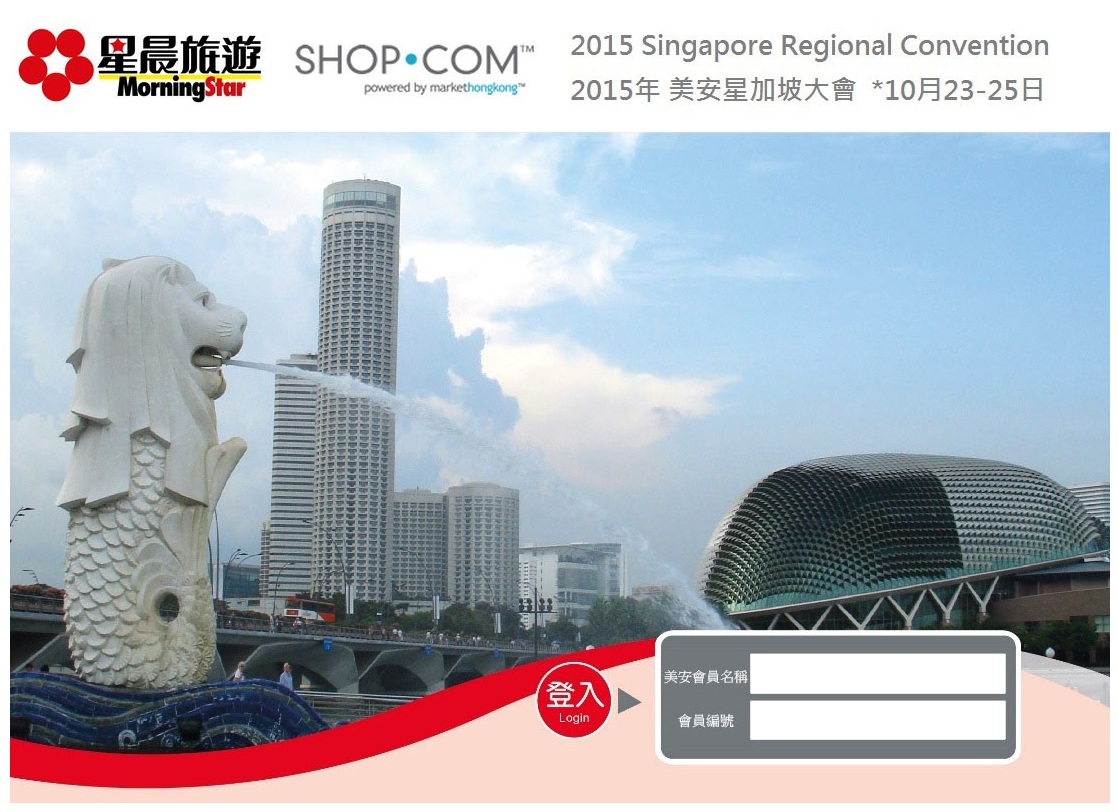 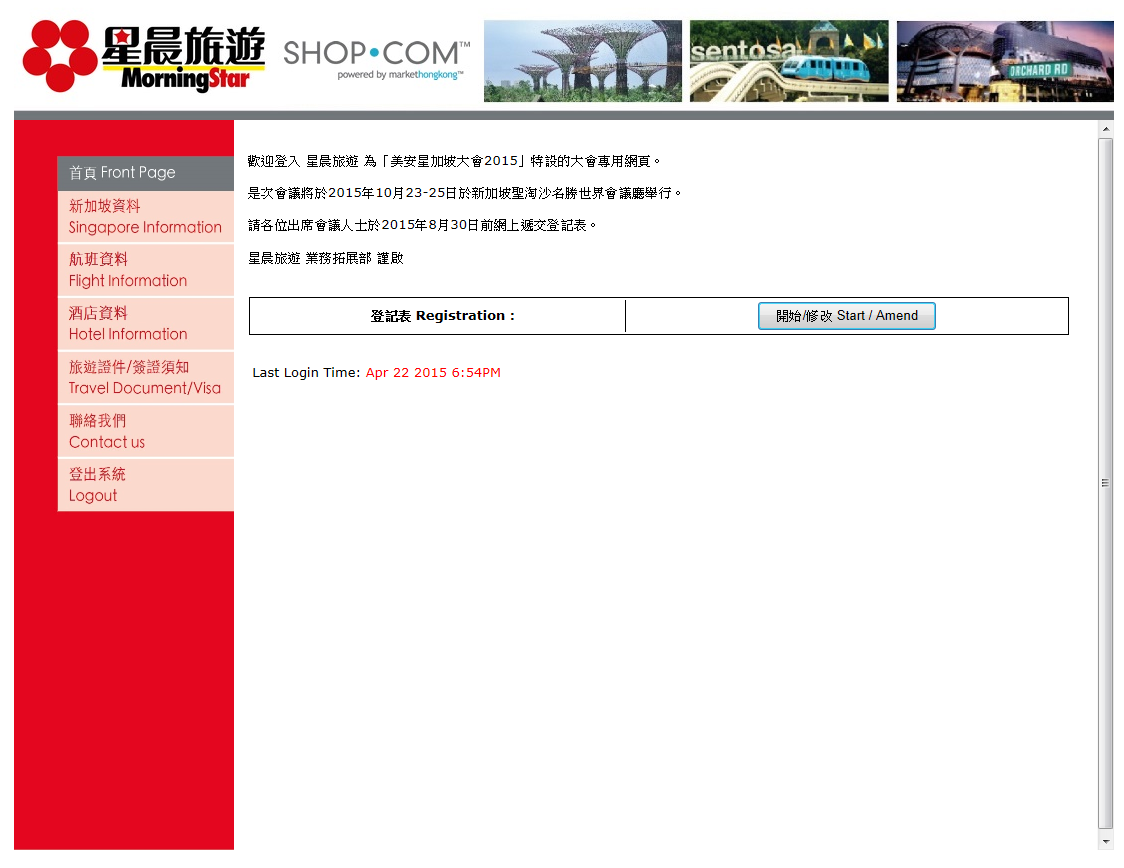 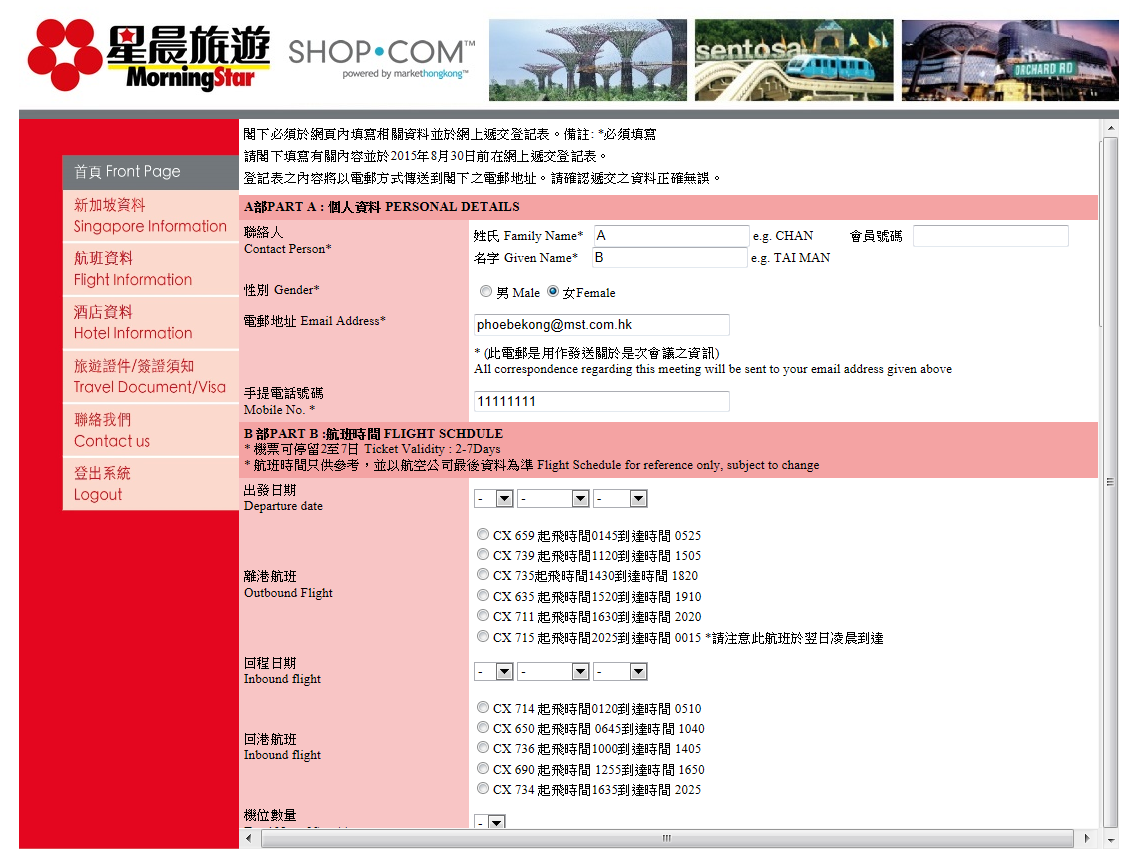 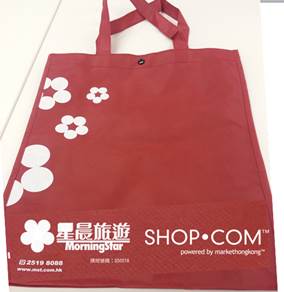 “Morning Star x SHOP.COM” Shopping bag
「星晨 x SHOP.COM」購物袋
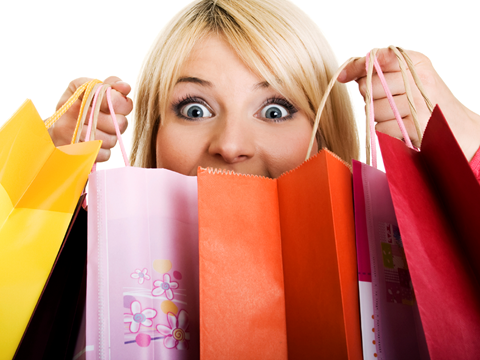 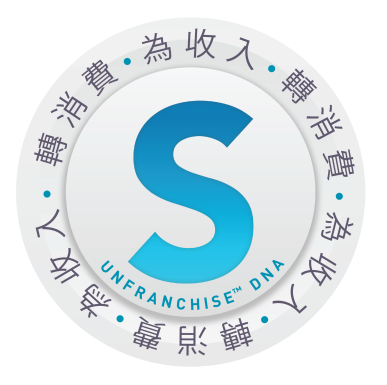 Partner Store Fair
夥伴商店巡禮
參展夥伴商店
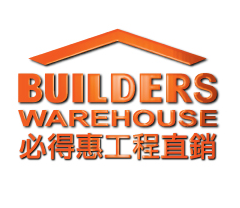 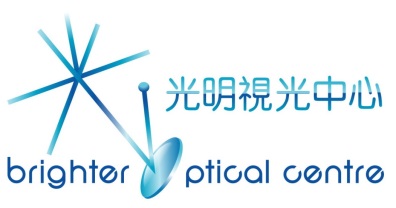 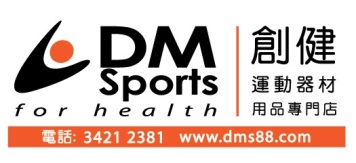 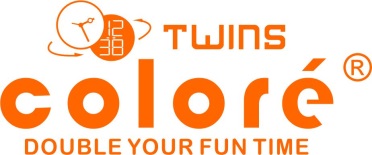 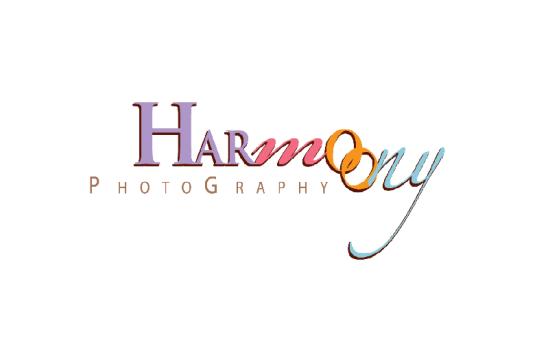 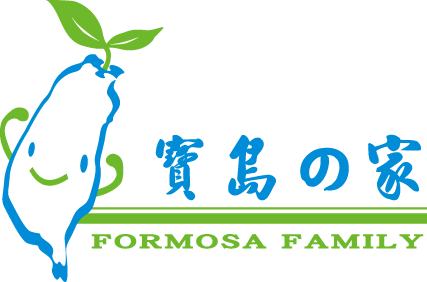 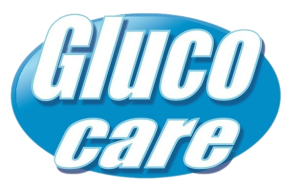 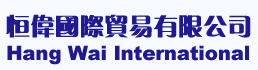 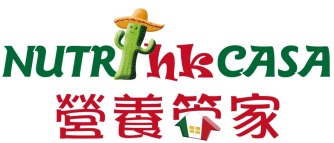 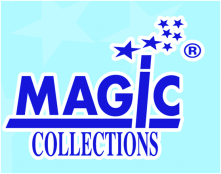 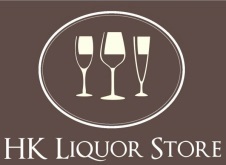 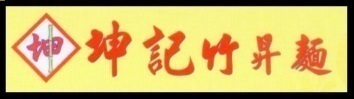 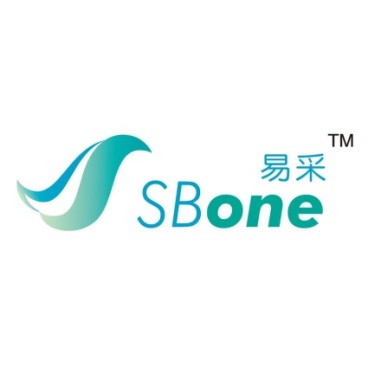 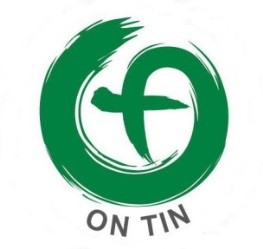 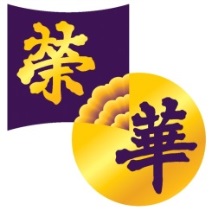 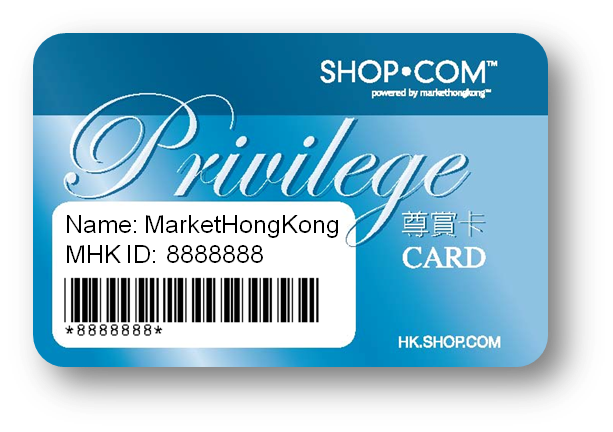 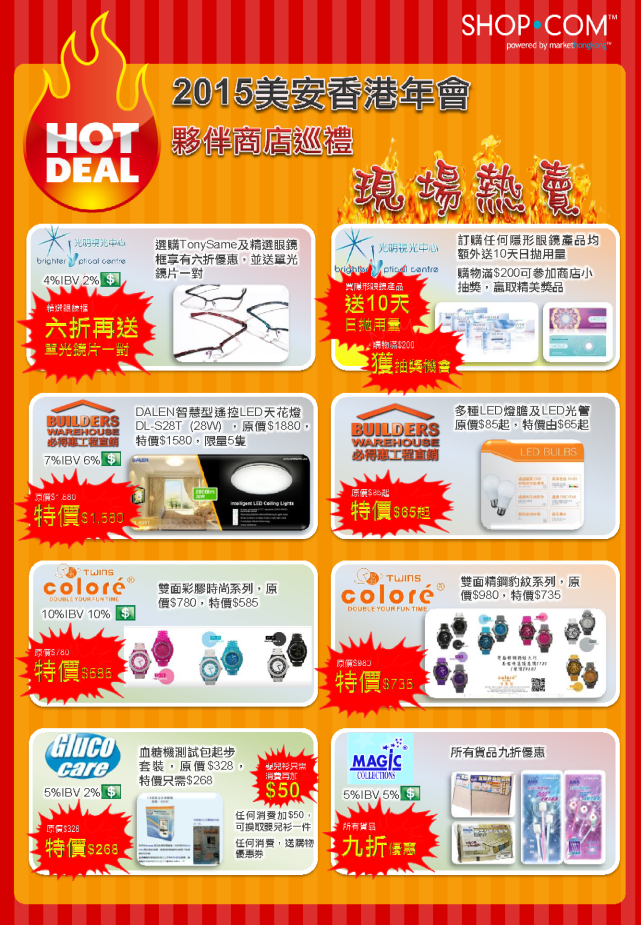 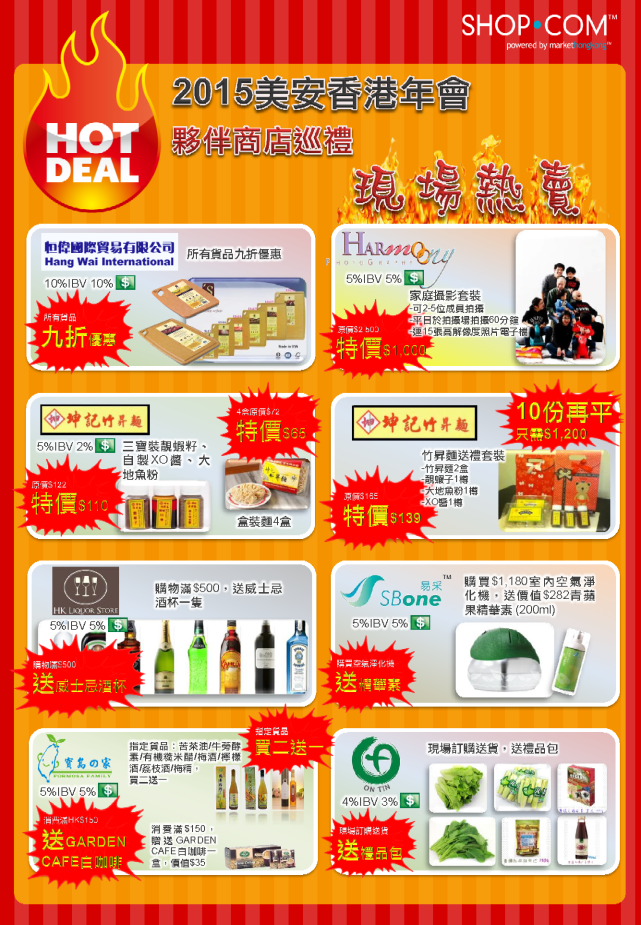 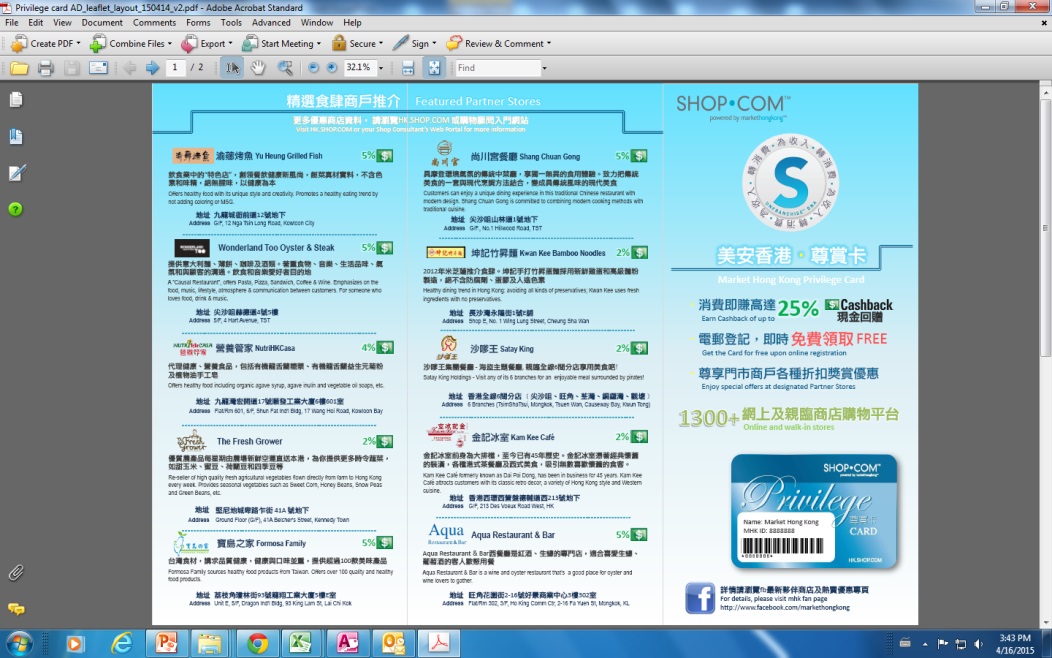 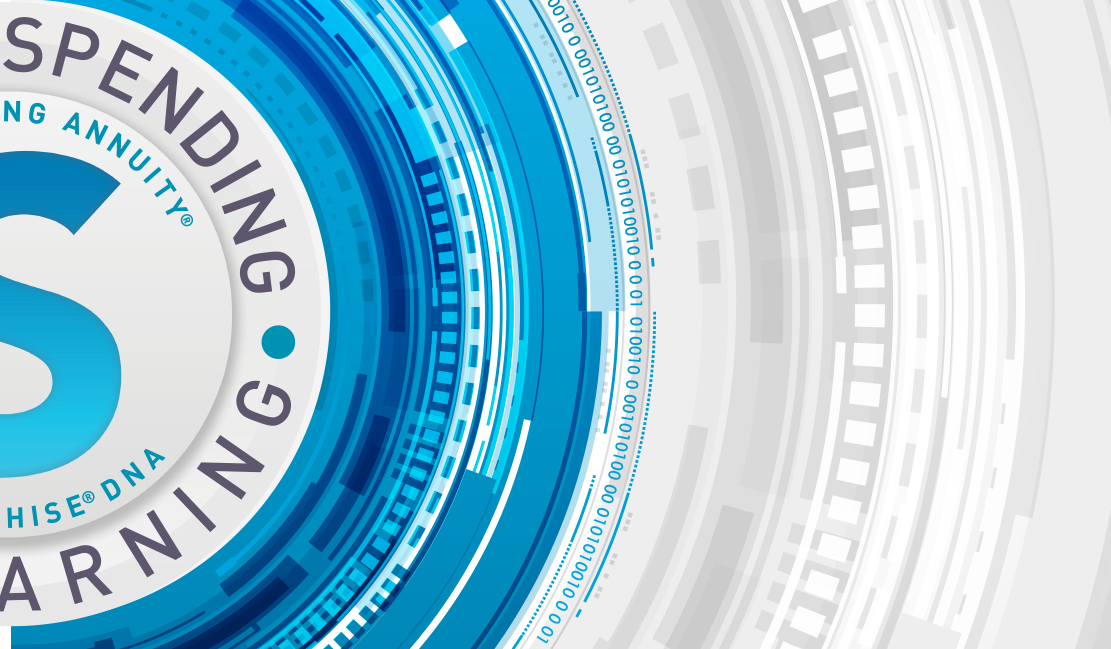 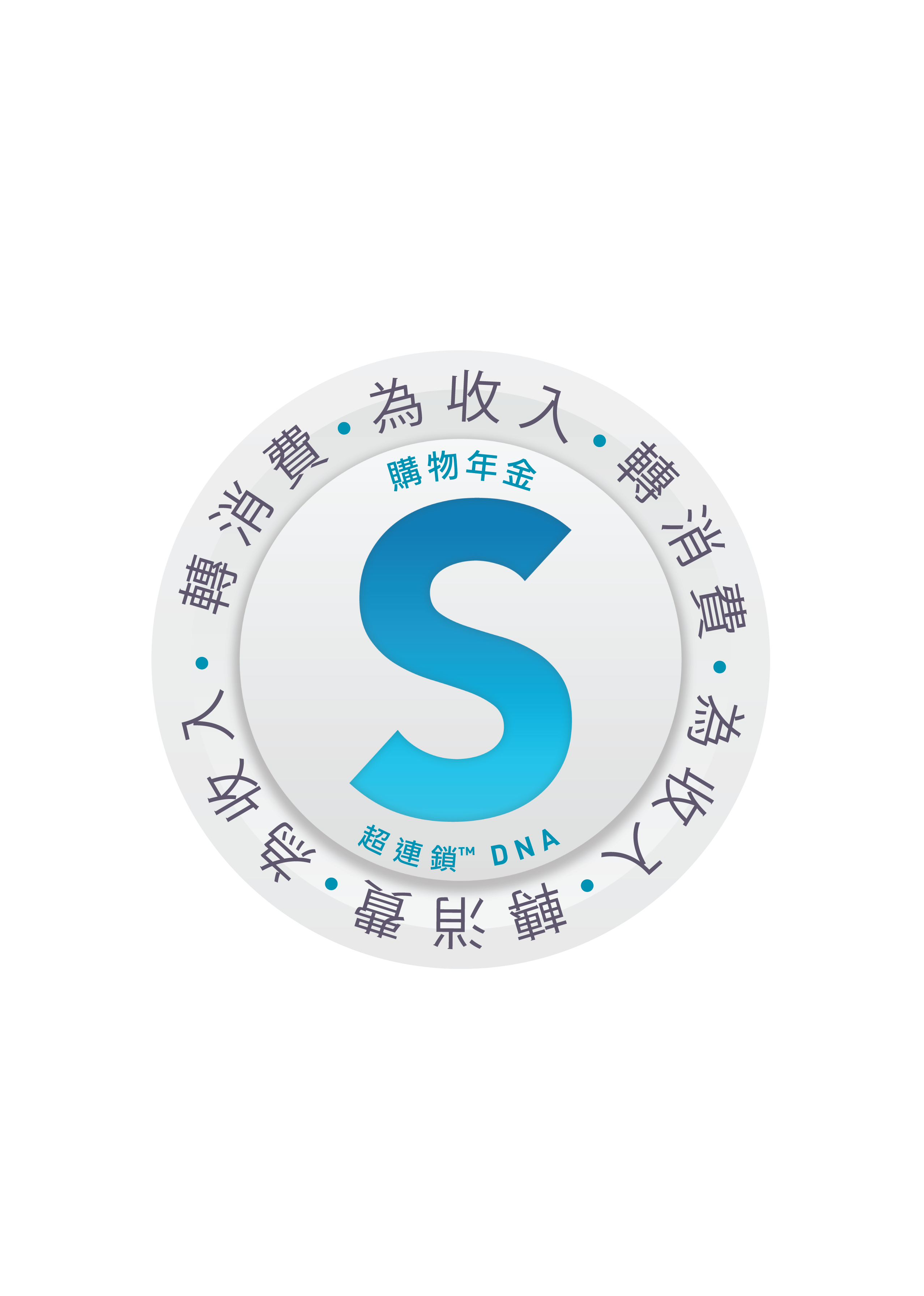 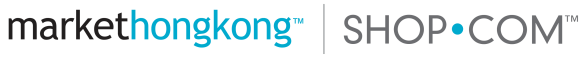